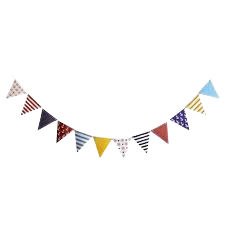 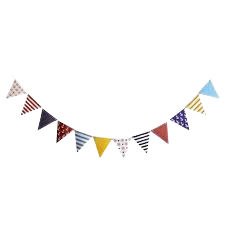 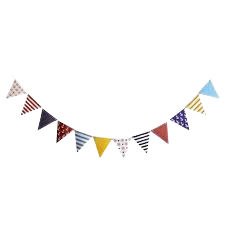 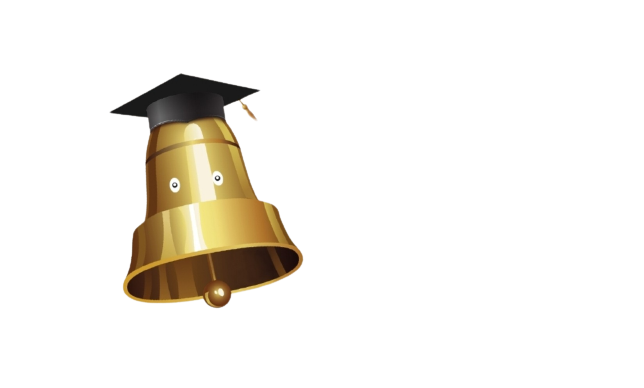 Hội thi
RUNG CHUÔNG VÀNG
Sẵn sàng tỏa sáng
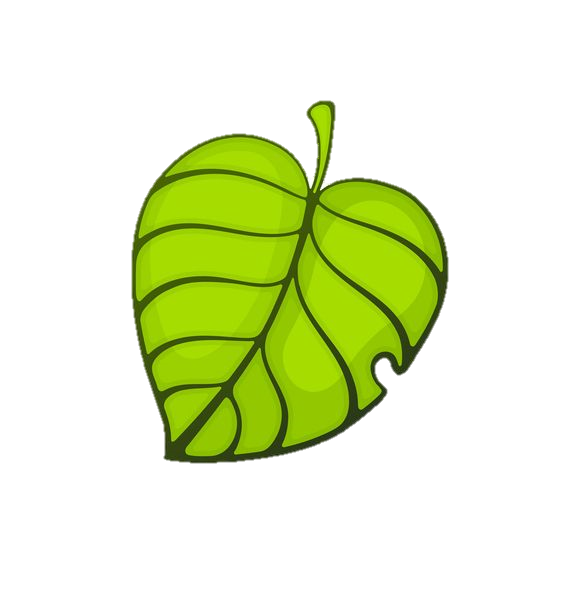 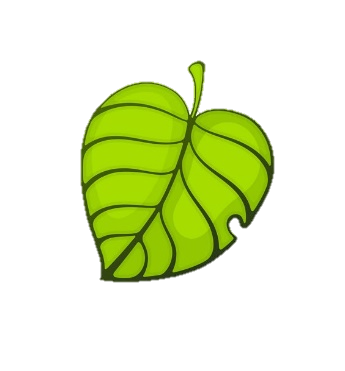 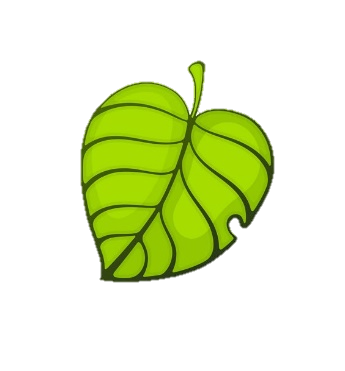 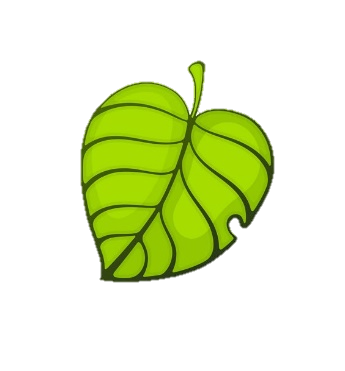 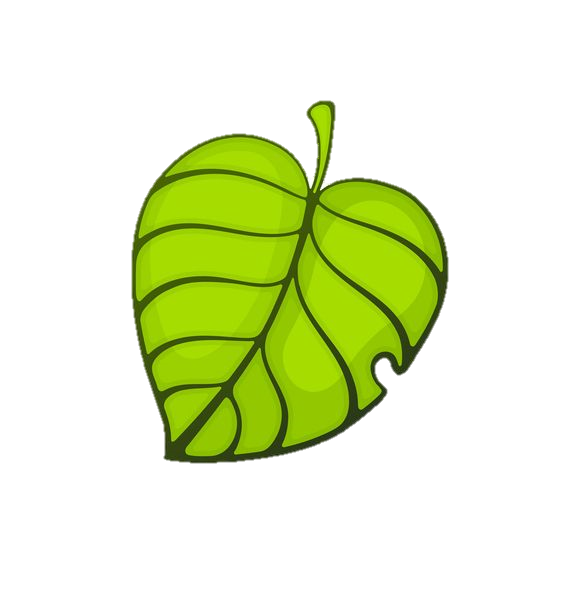 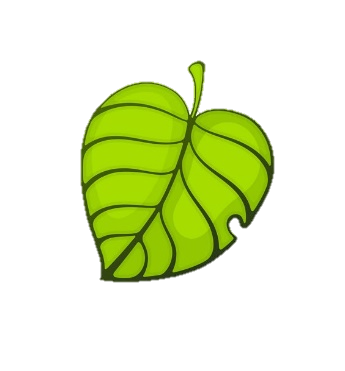 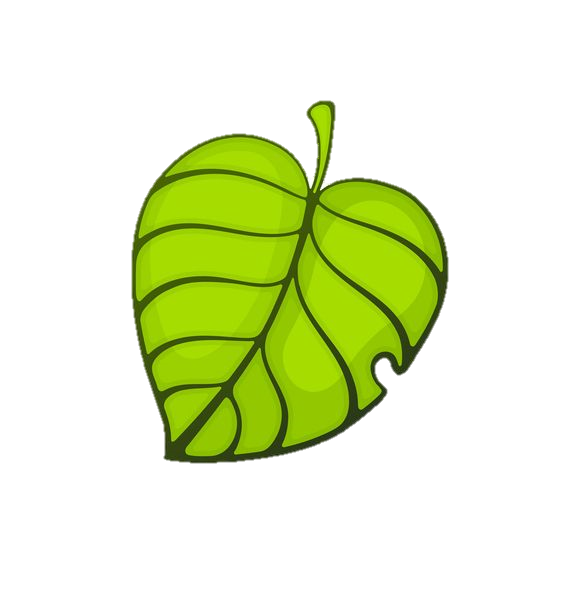 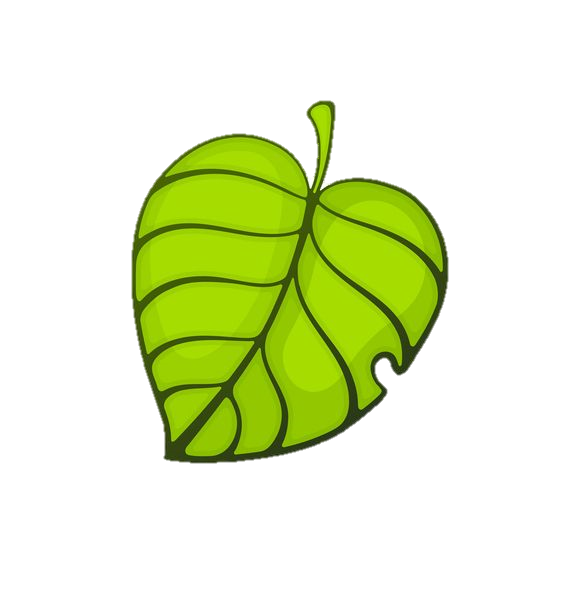 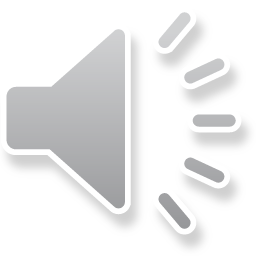 LÁ 1….
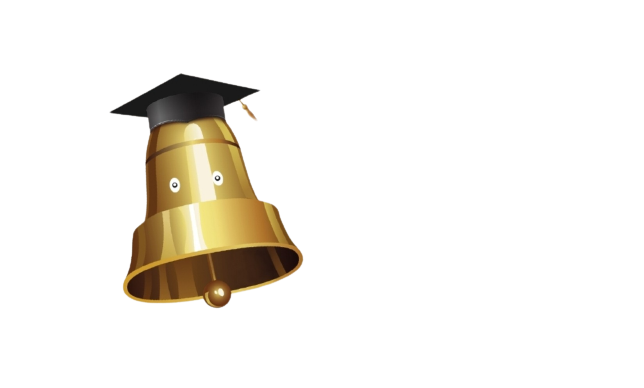 Chương Trình
LÁ 2
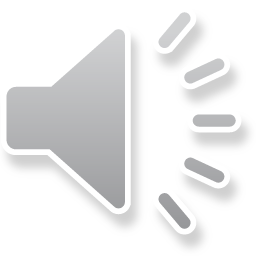 VĂN NGHỆ
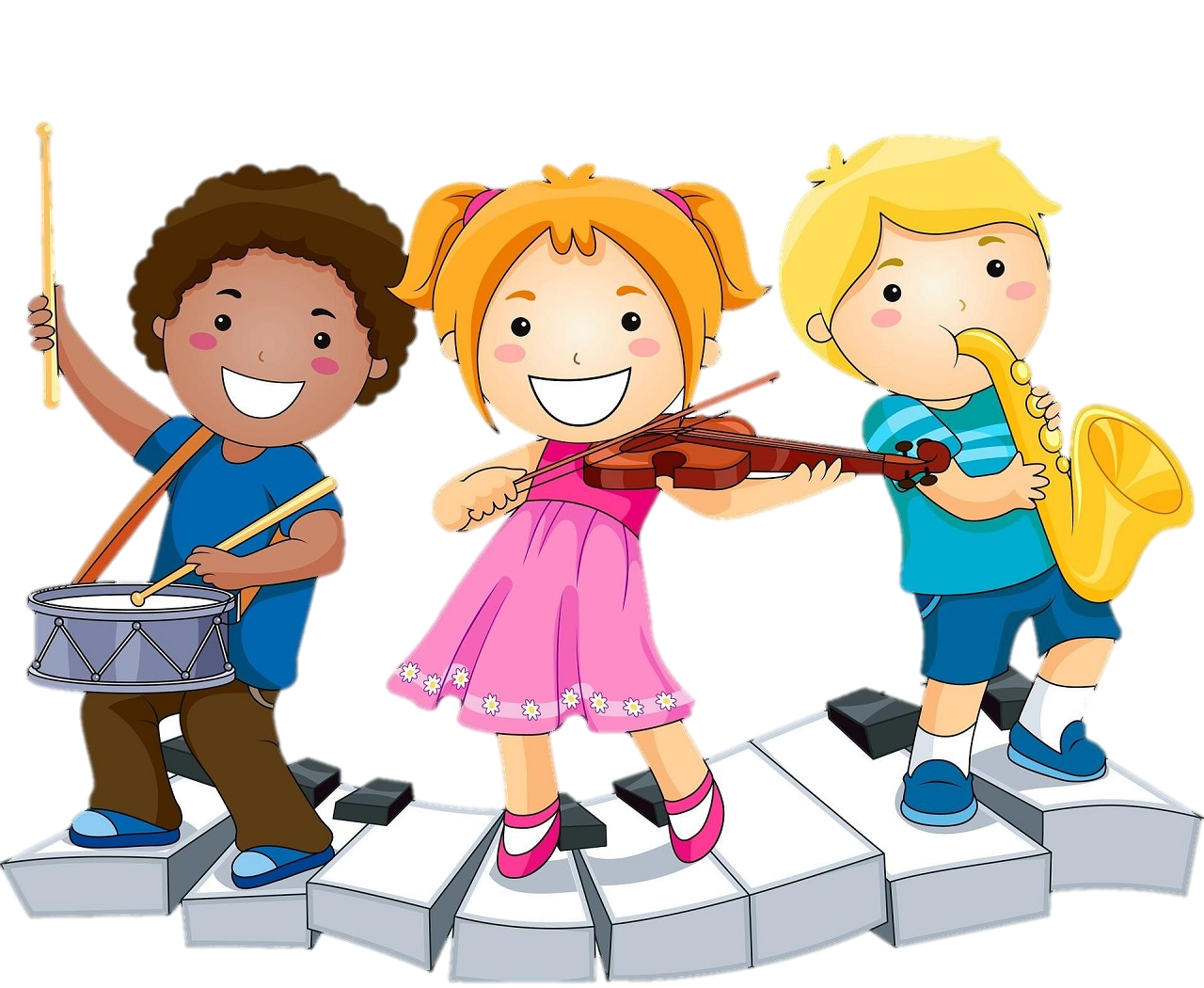 CHỒI
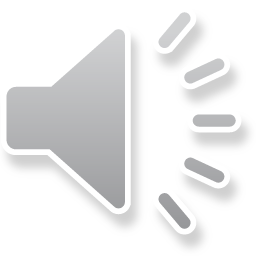 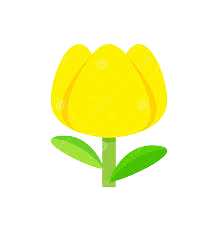 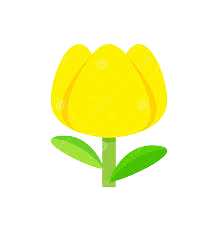 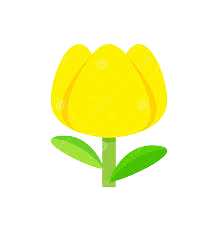 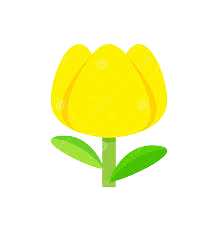 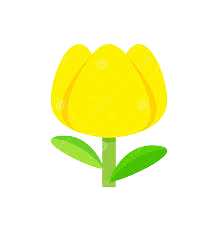 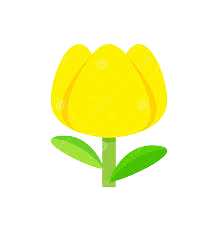 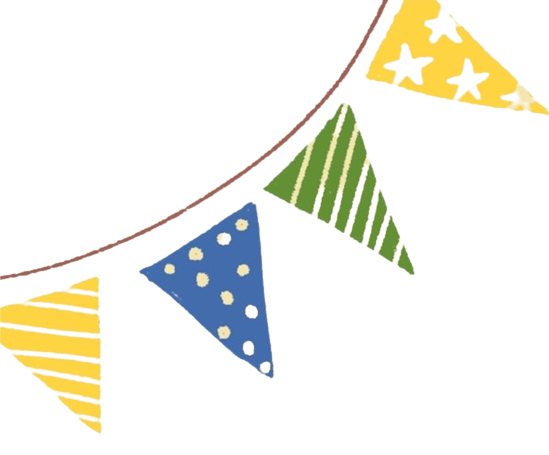 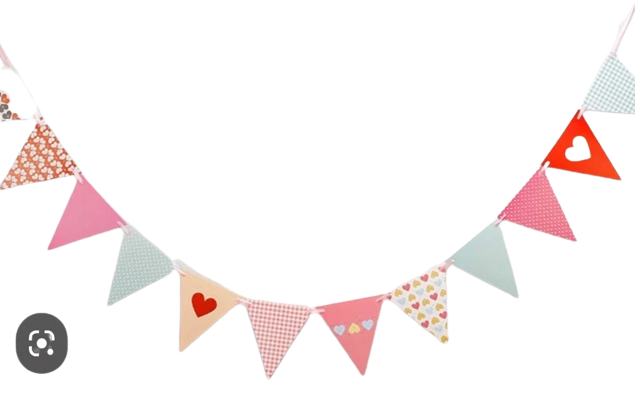 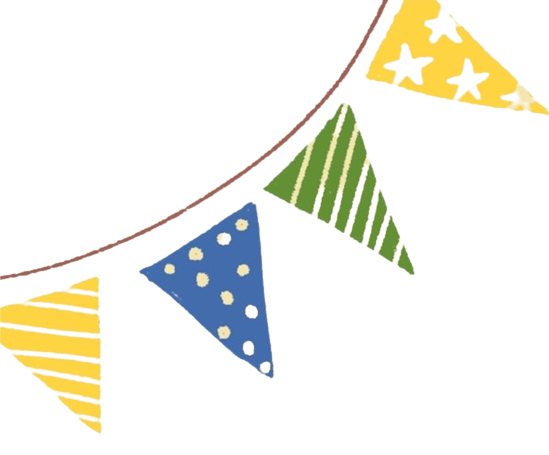 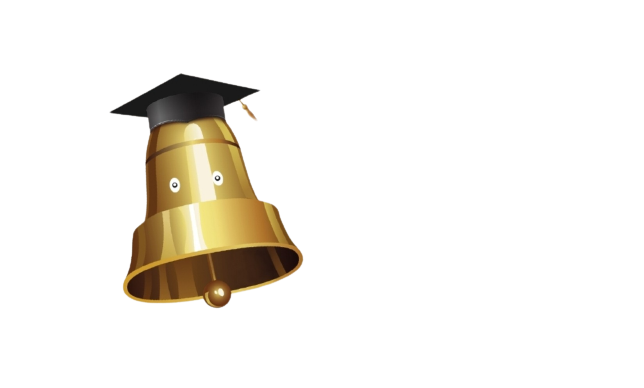 Hội thi
RUNG CHUÔNG VÀNG
Sẵn sàng tỏa sáng
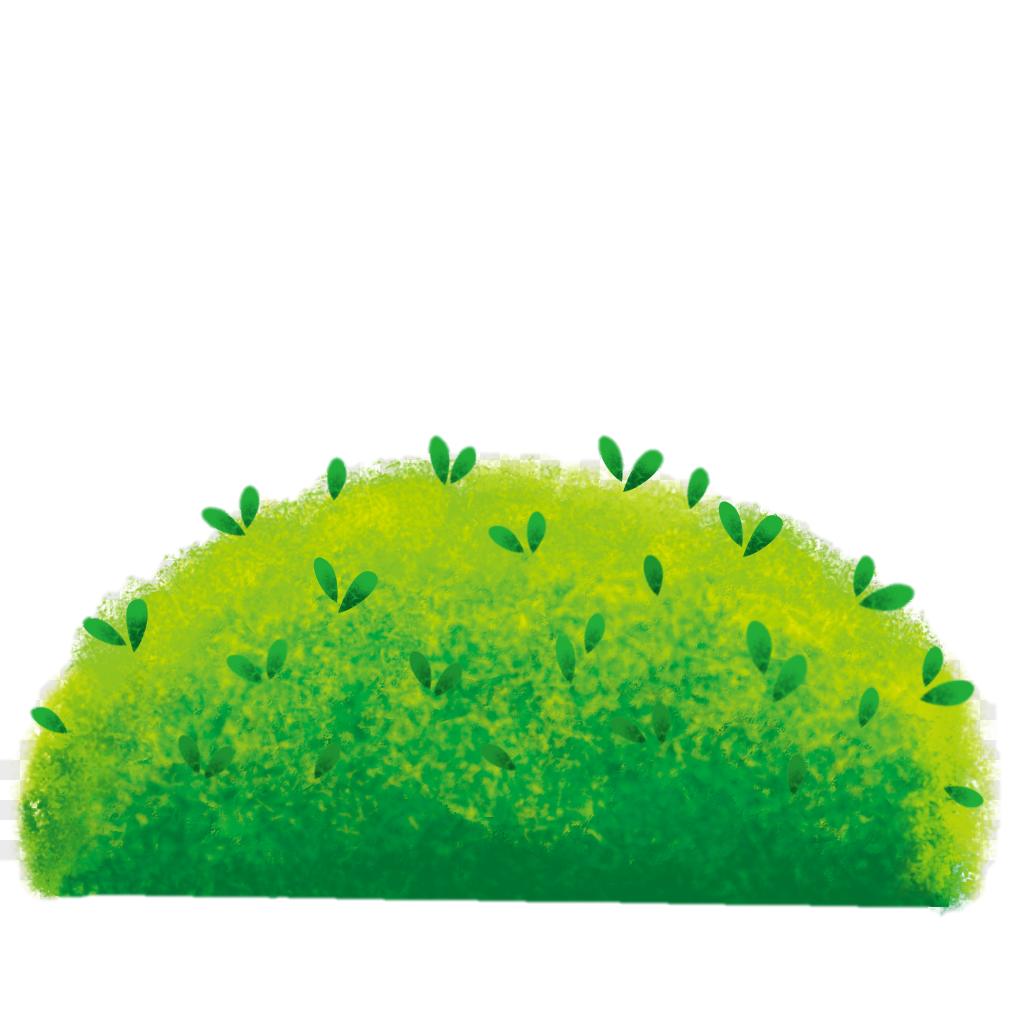 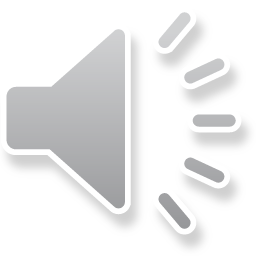 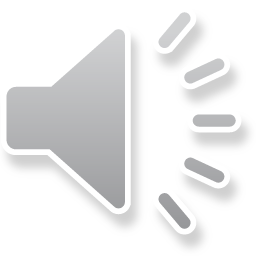 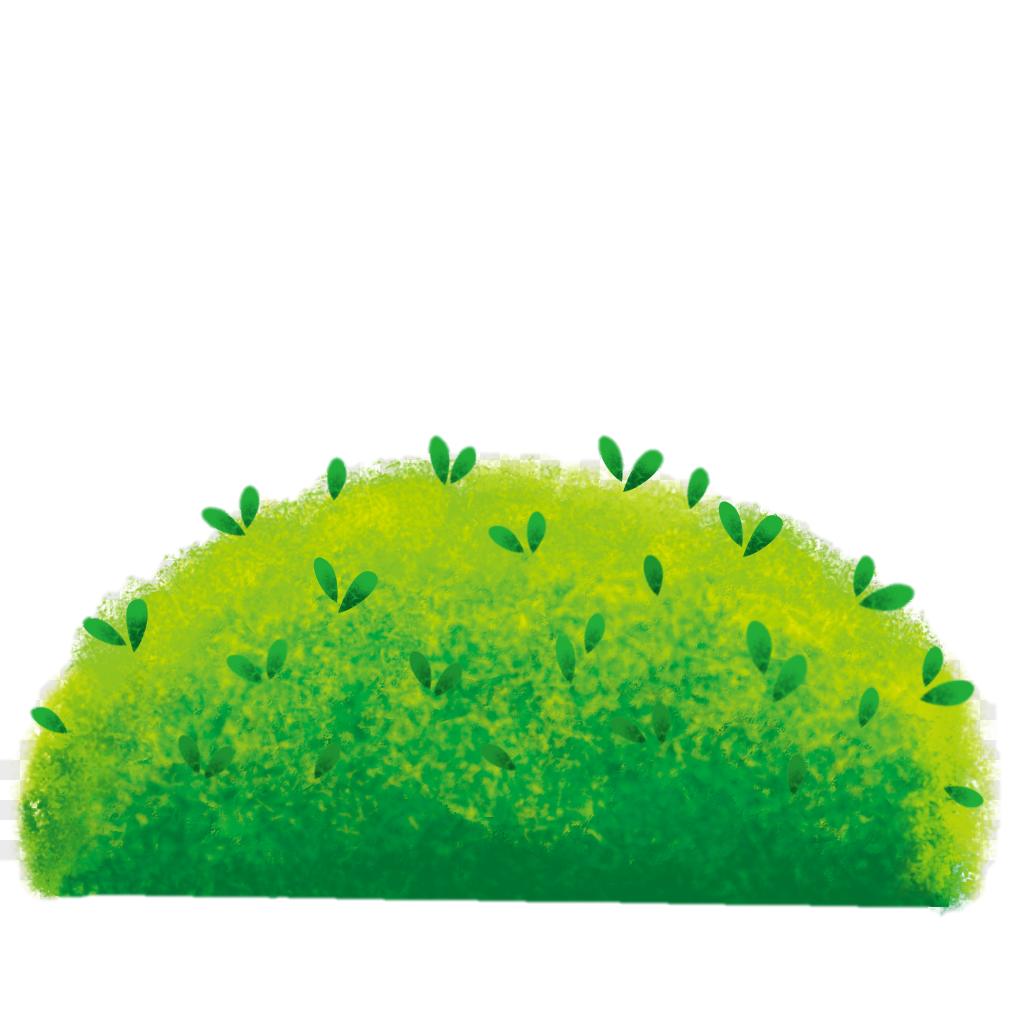 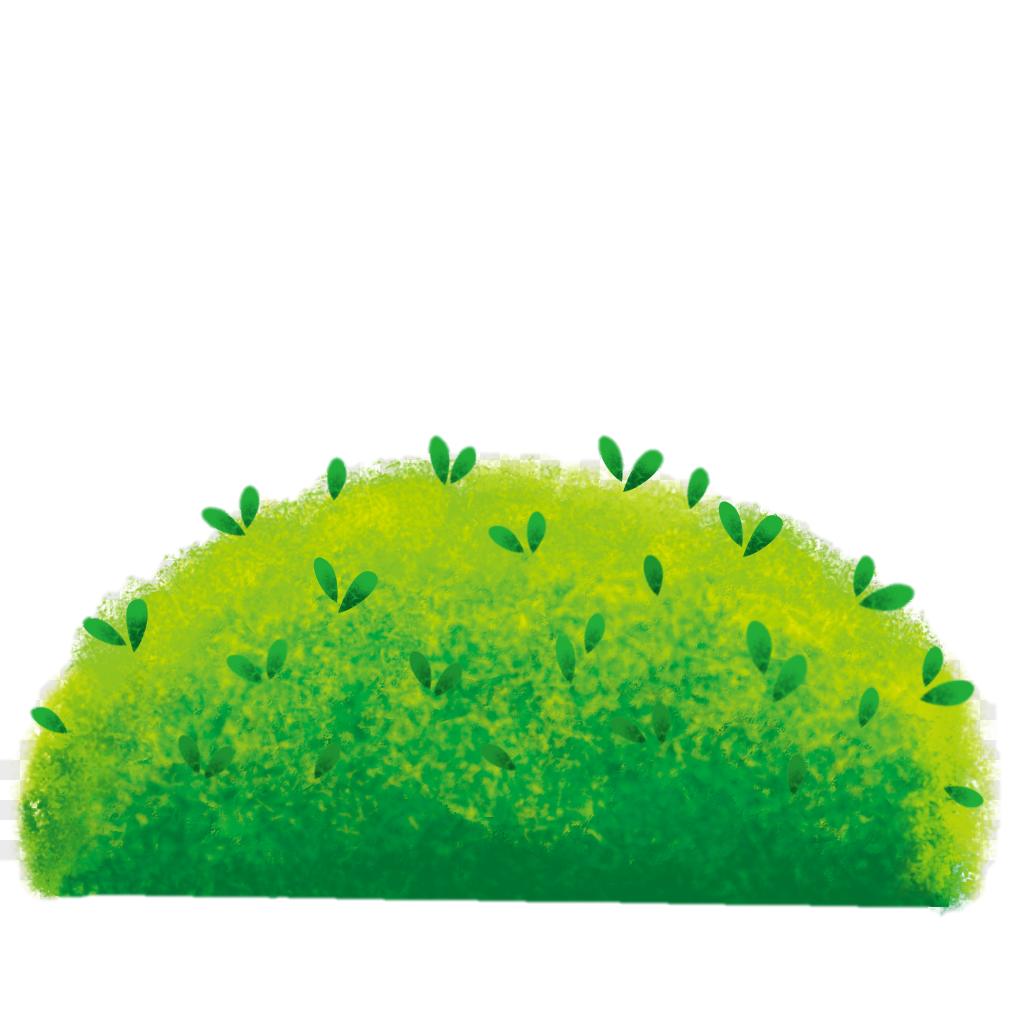 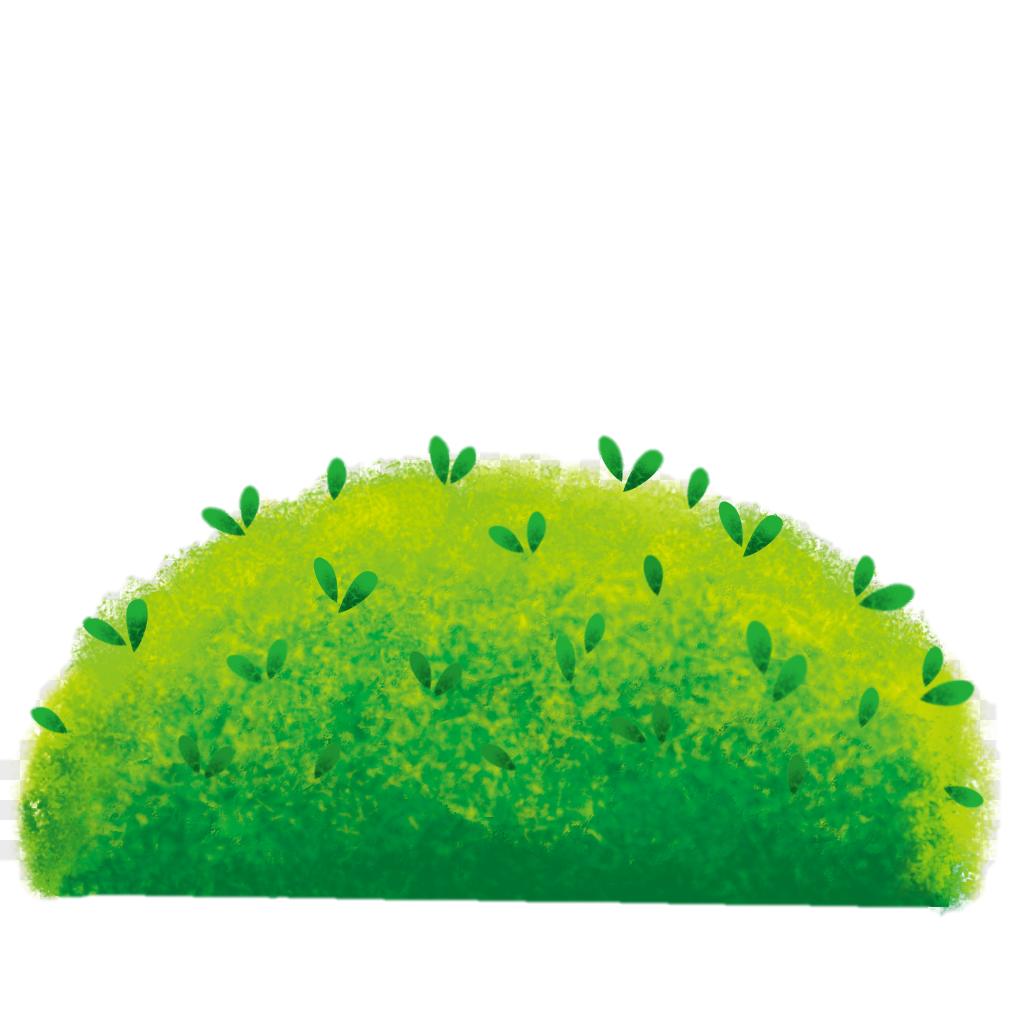 Bắt đầu
Đón trẻ
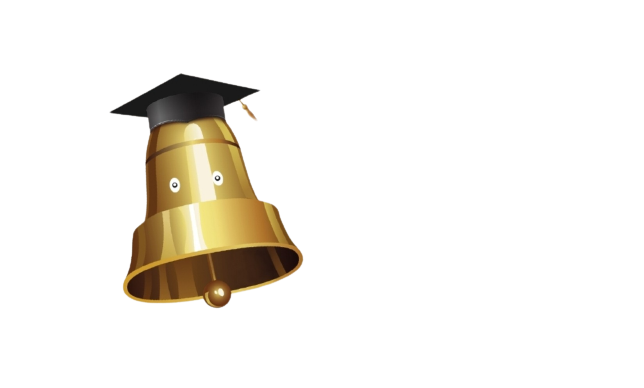 CÂU 1. Cuộc thi Rung Chuông Vàng lần thứ Nhất Trường MNPC2 tổ chức dành cho lứa tuổi nào?
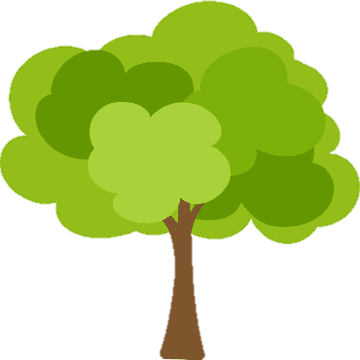 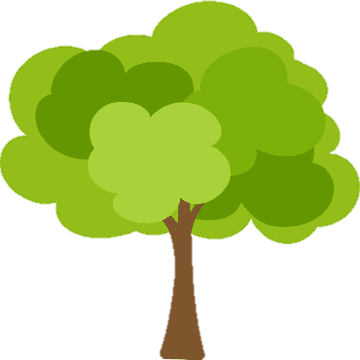 1
2
3
4-5 tuổi
5-6 tuổi
3-4 tuổi
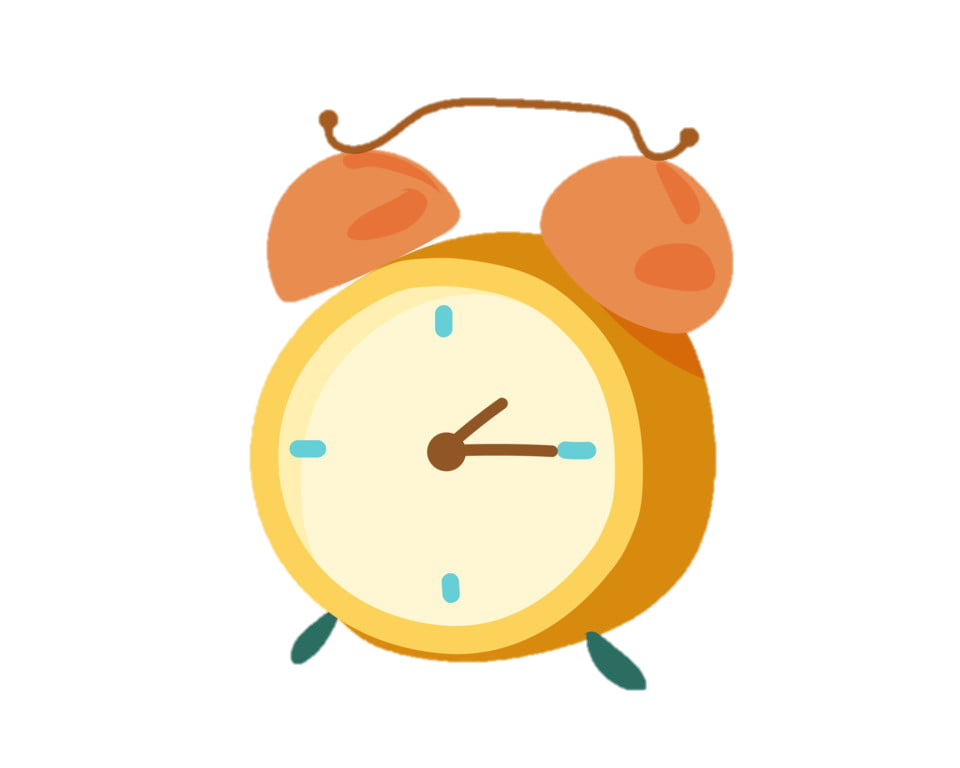 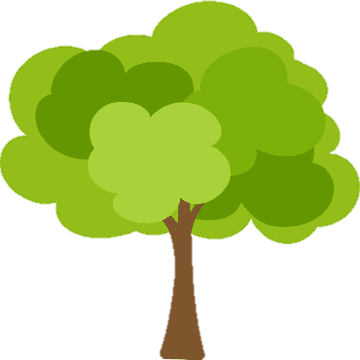 0
1
2
3
4
5
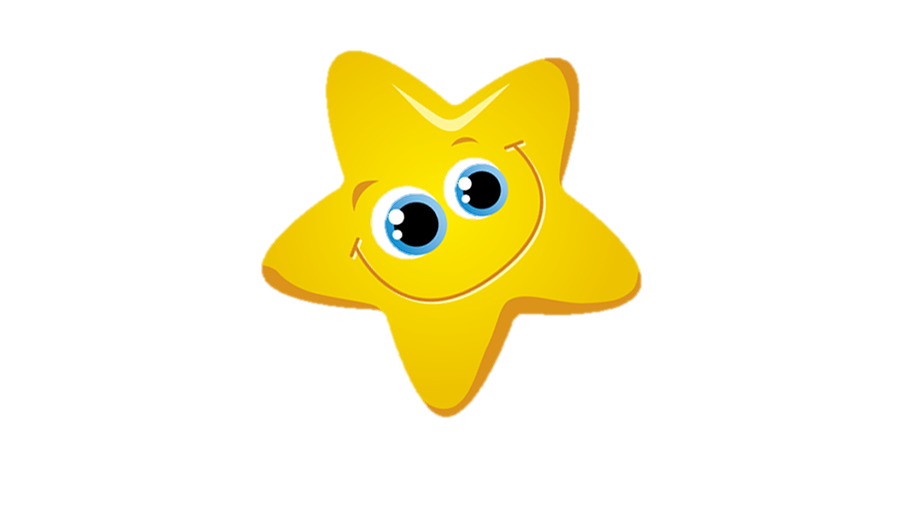 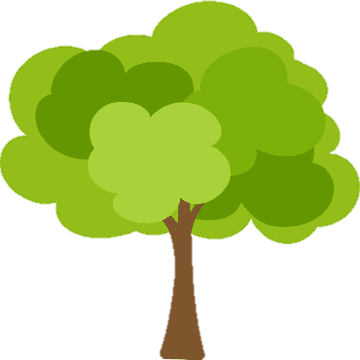 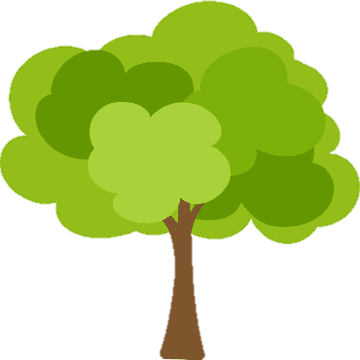 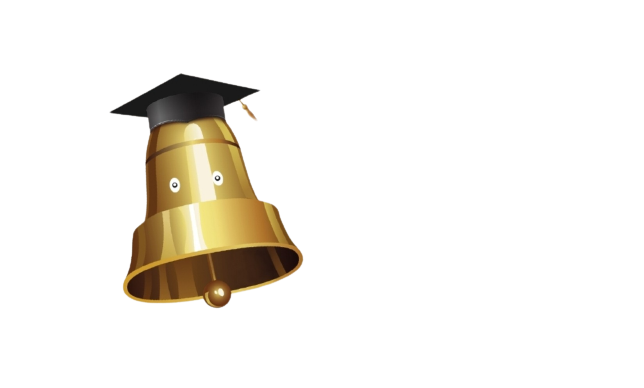 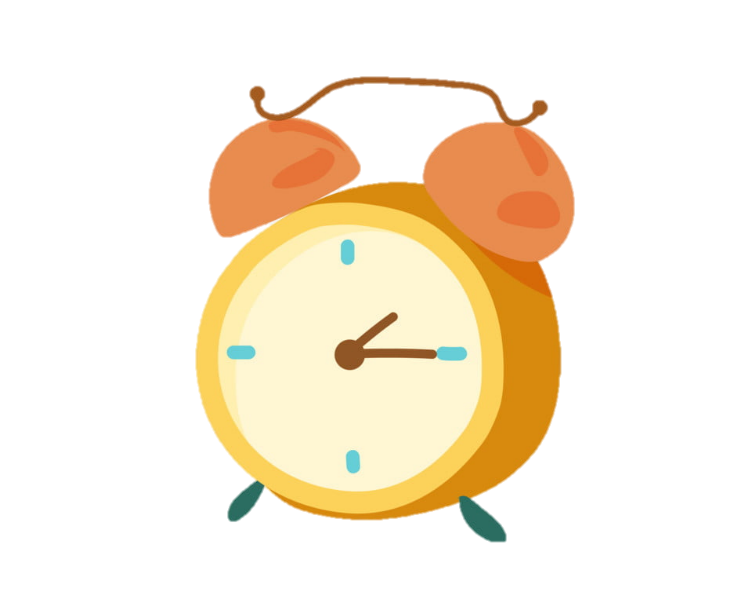 CÂU 2.  Có mấy bước rửa tay bằng xà phòng?
0
1
2
3
4
5
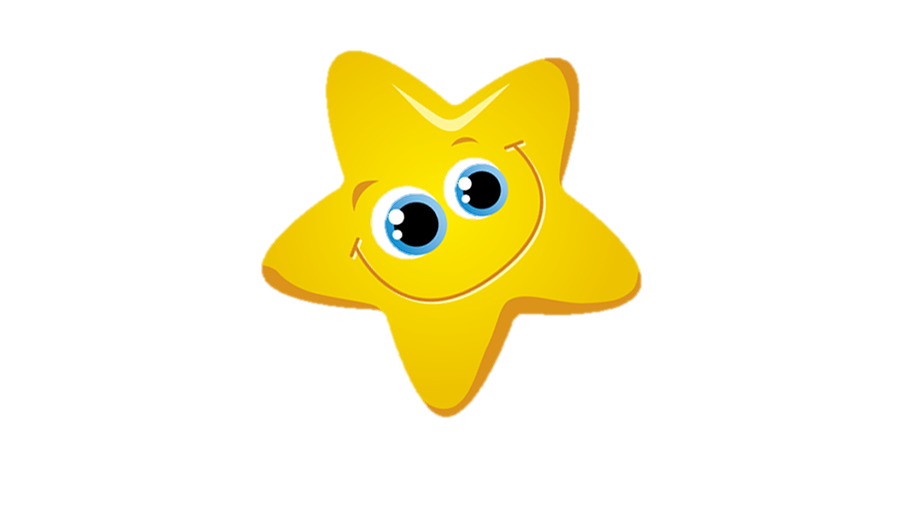 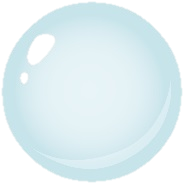 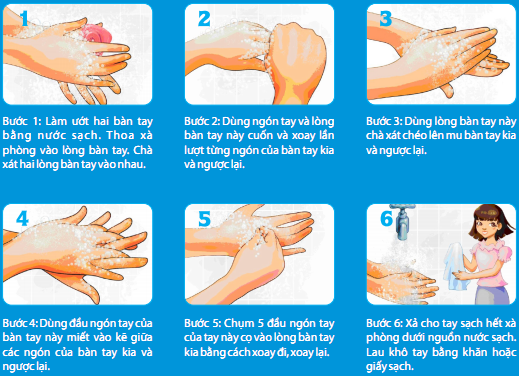 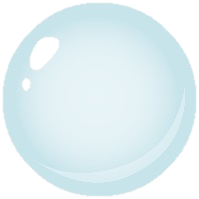 2
3
1
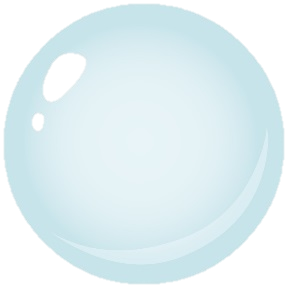 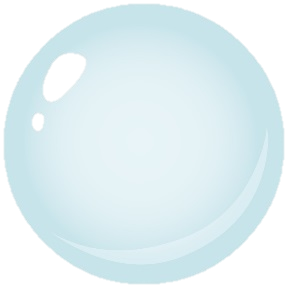 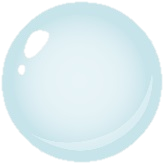 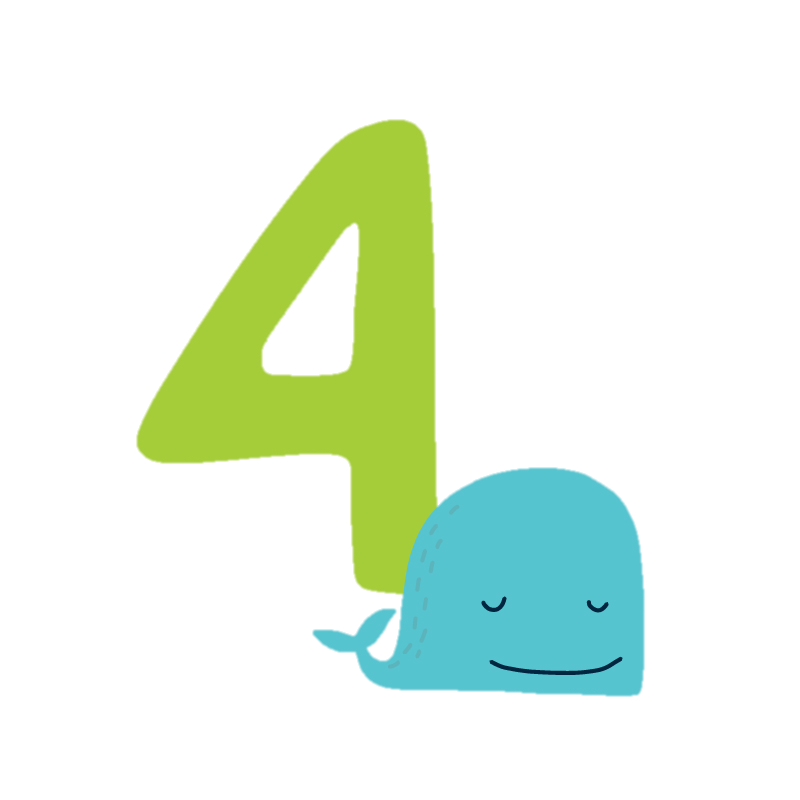 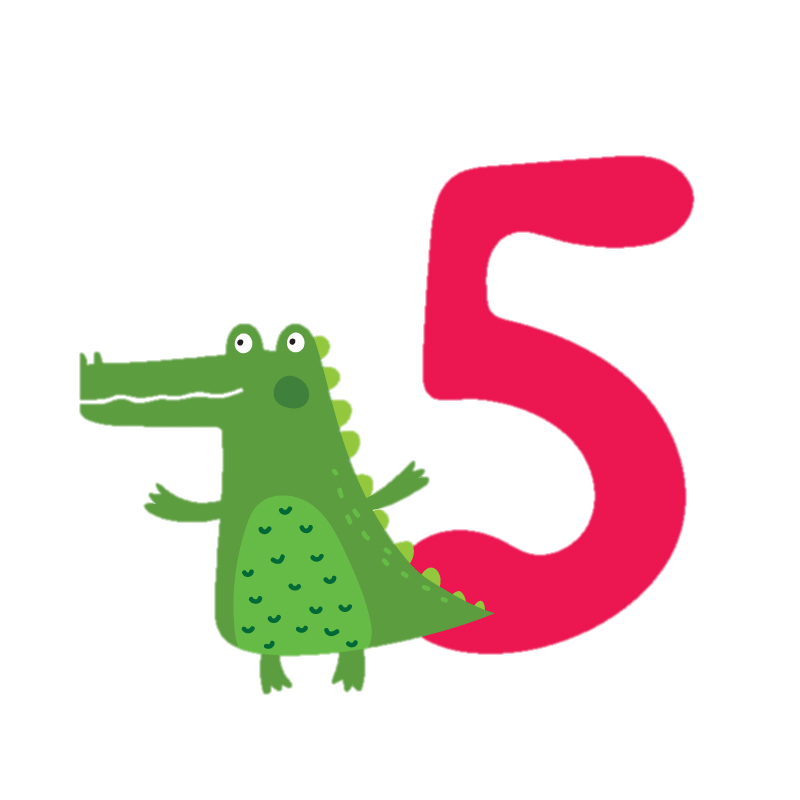 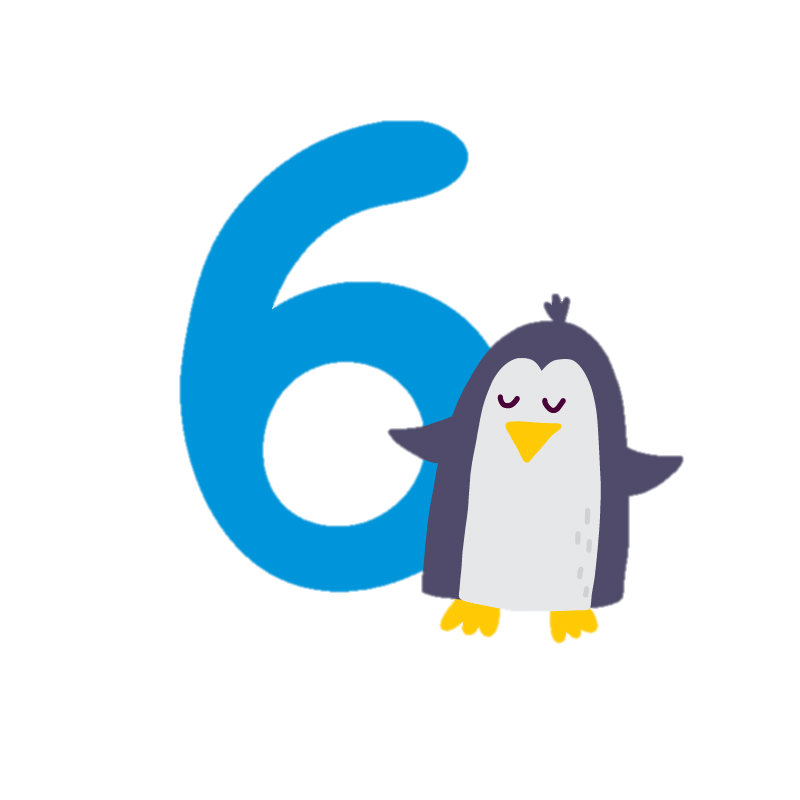 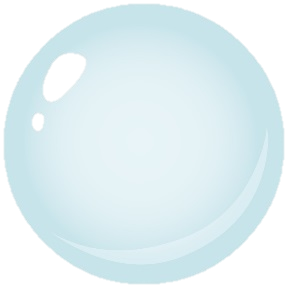 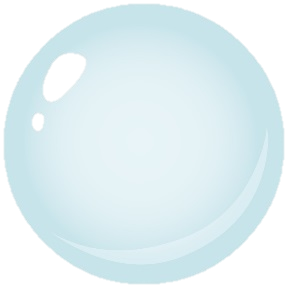 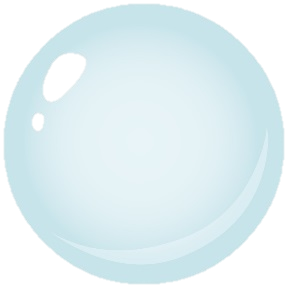 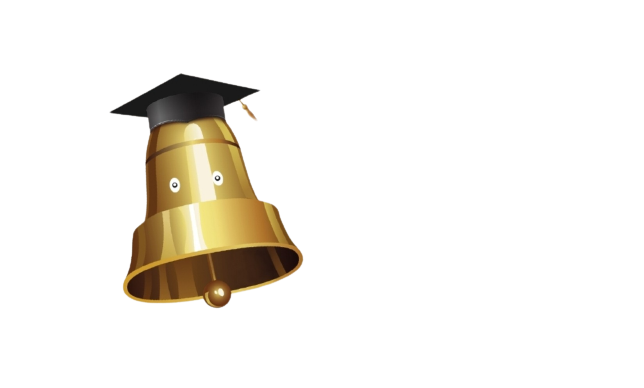 CÂU 3. Qủa gì ruột đỏ, lay láy hạt đen, bé nếm thử xem ngọt ơi là ngọt?
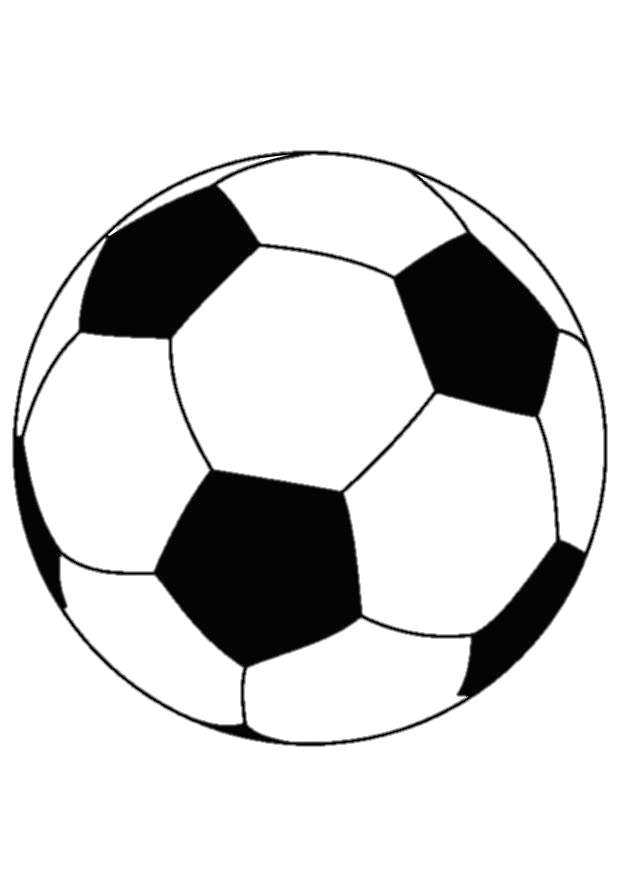 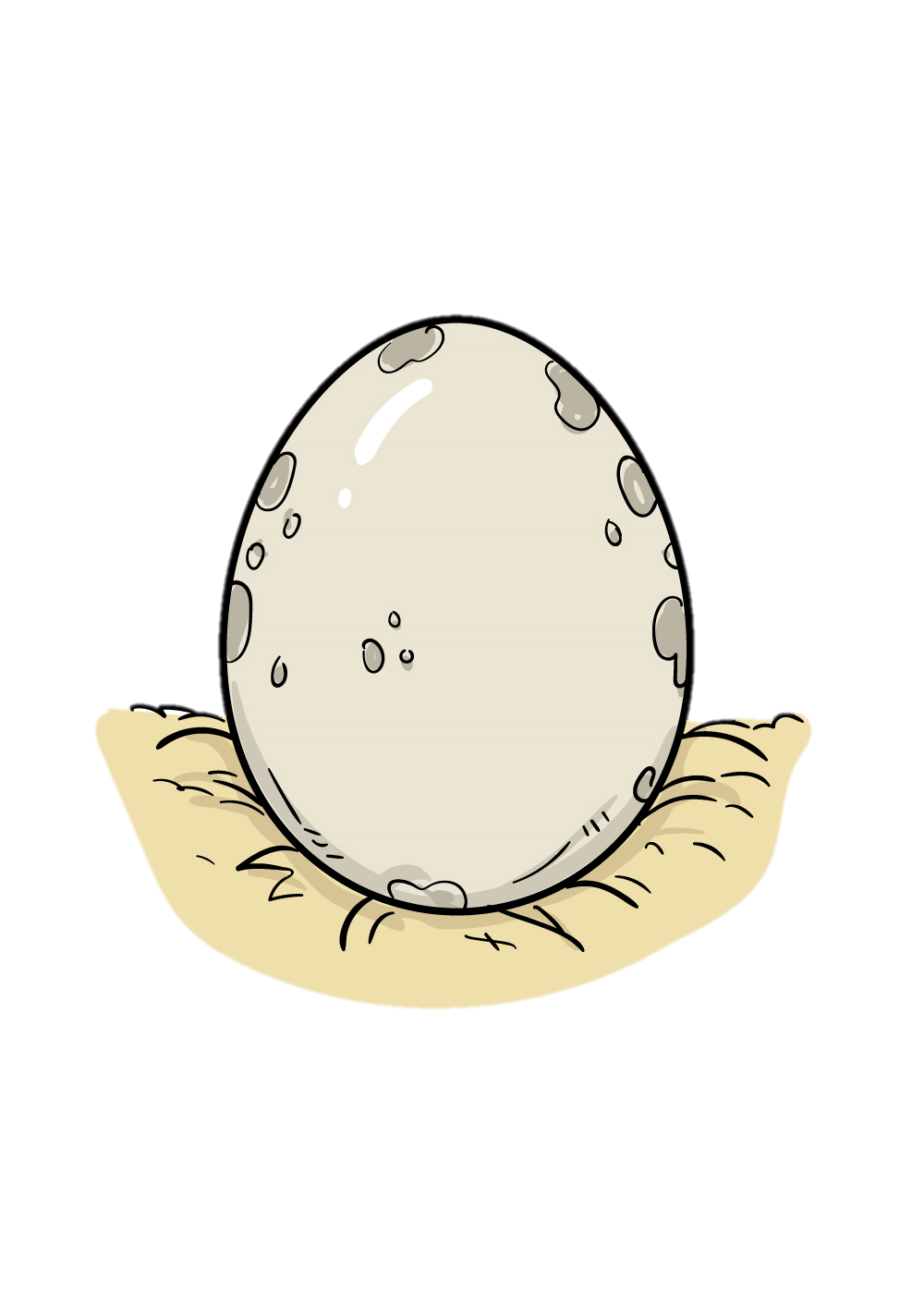 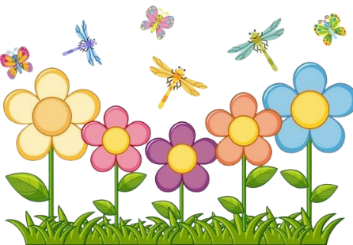 3
1
2
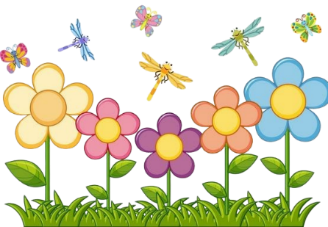 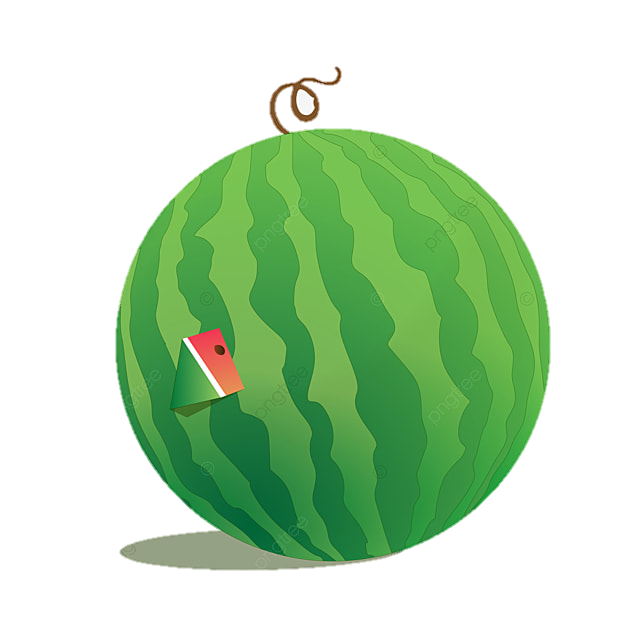 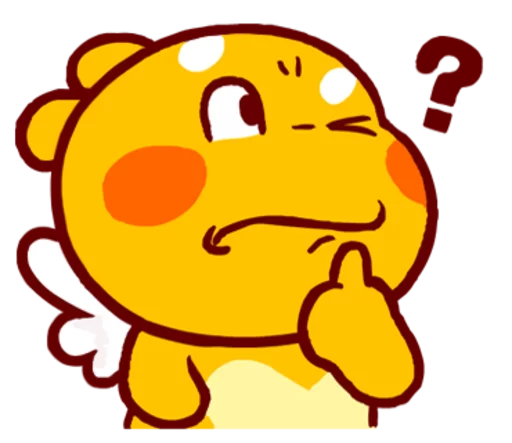 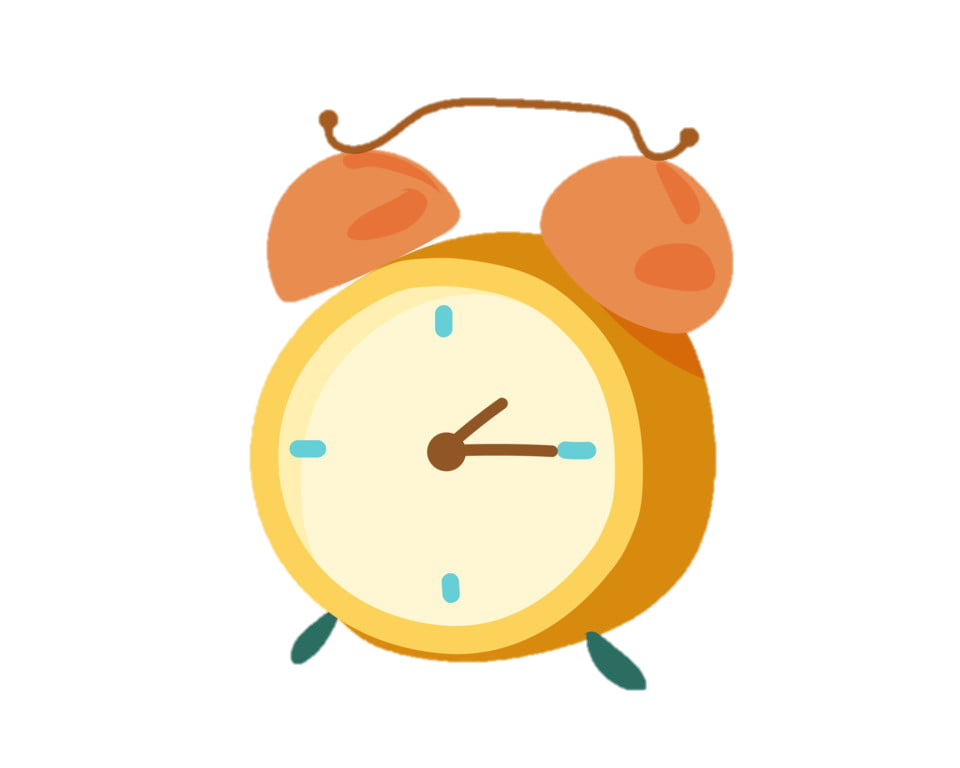 0
1
2
3
4
5
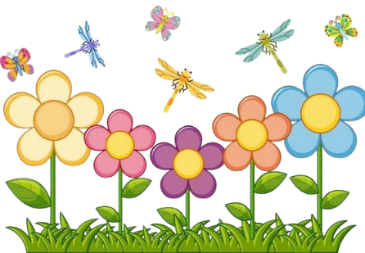 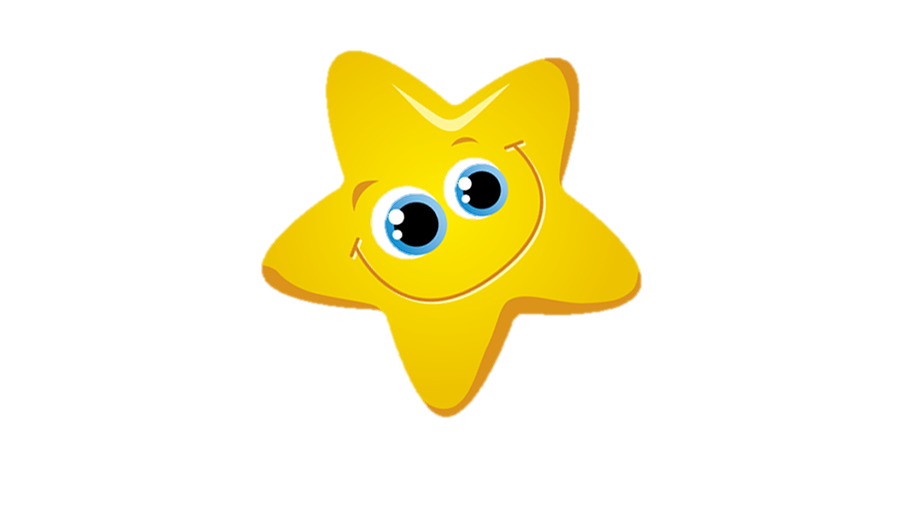 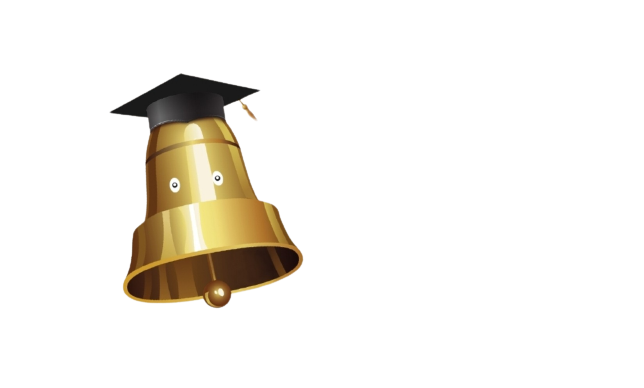 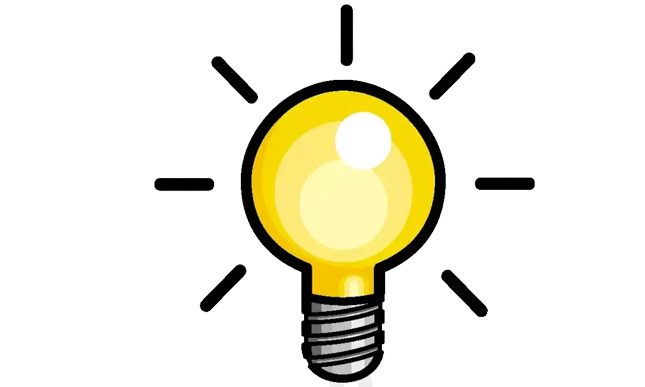 CÂU 4. Thức ăn nào chứa nhiều chất đạm?
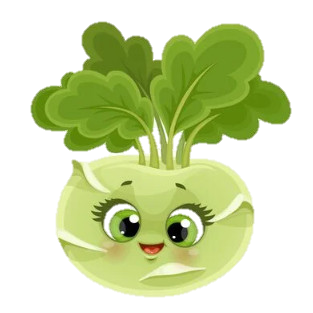 2
3
1
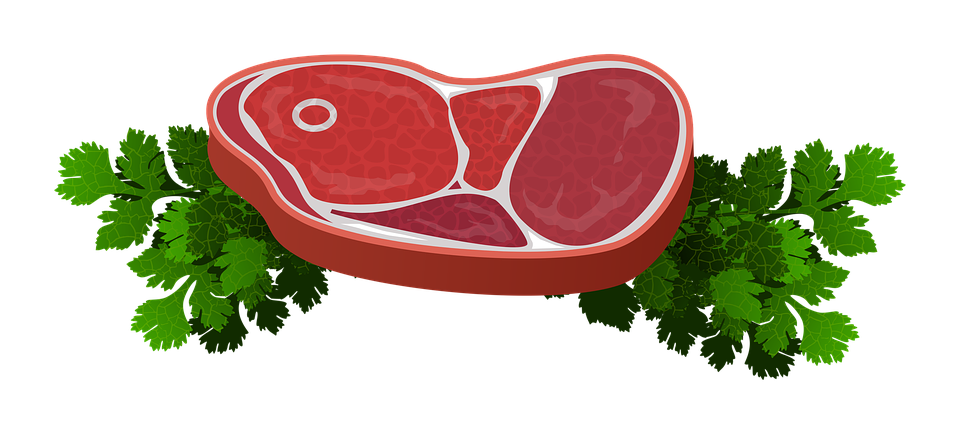 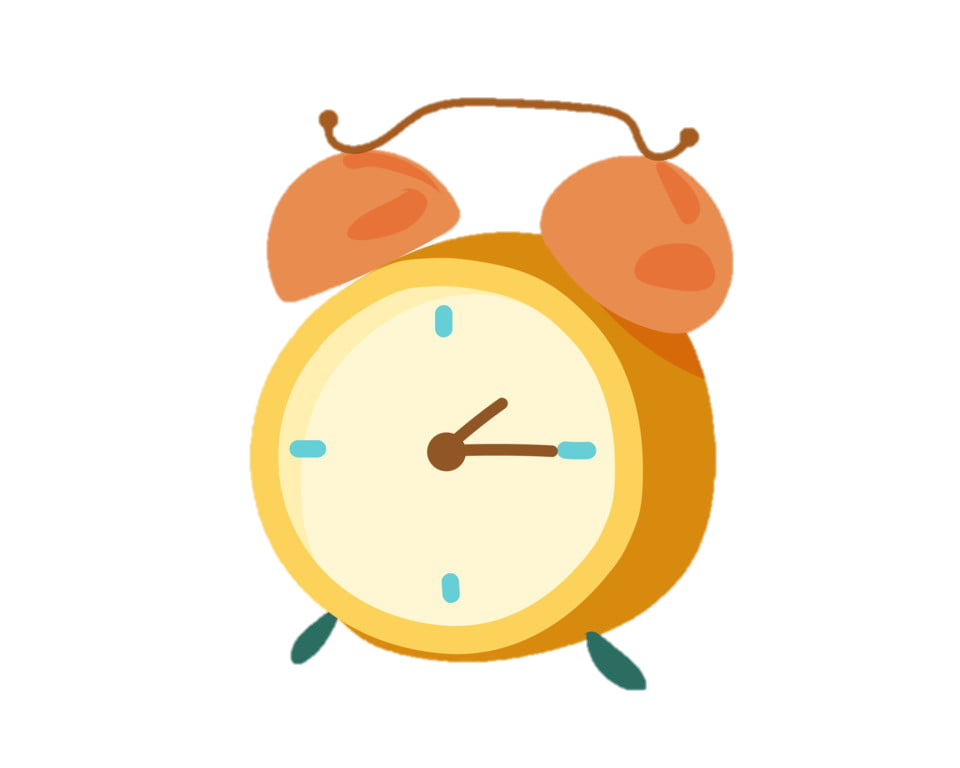 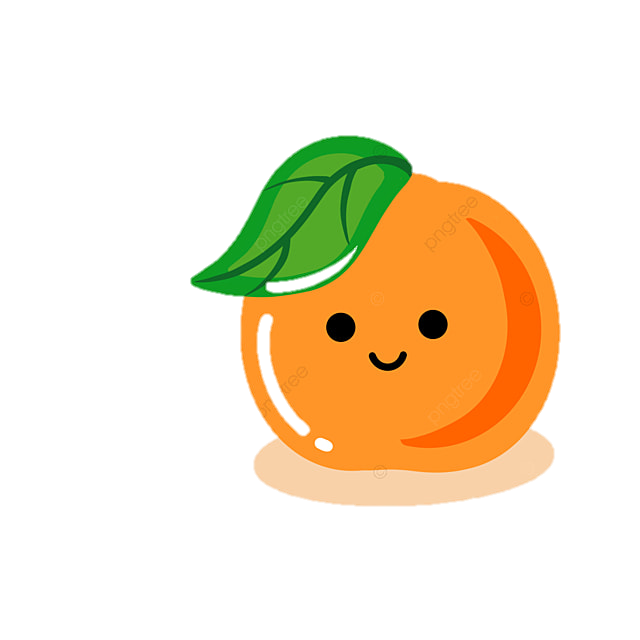 0
1
2
3
4
5
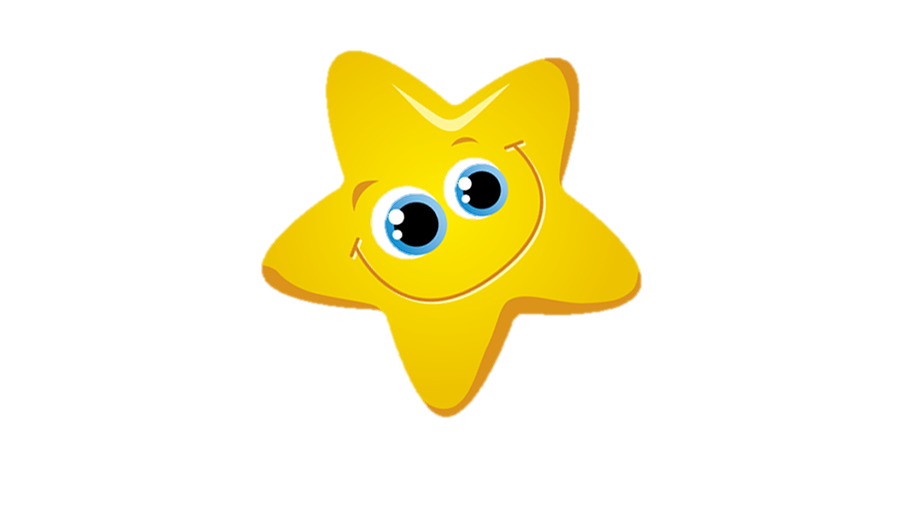 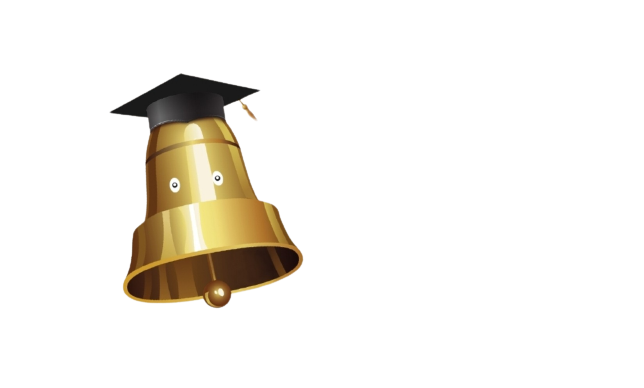 CÂU 5. Có 5 bông hoa thêm 3 bông hoa là mấy bông hoa?
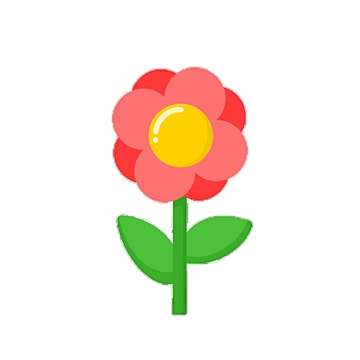 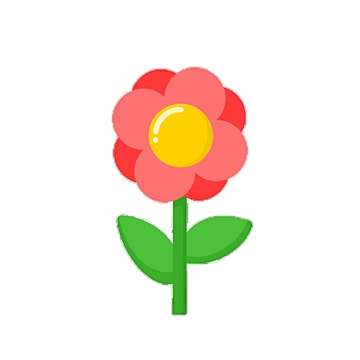 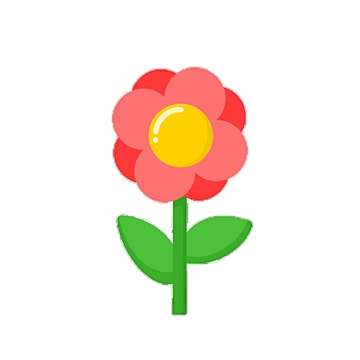 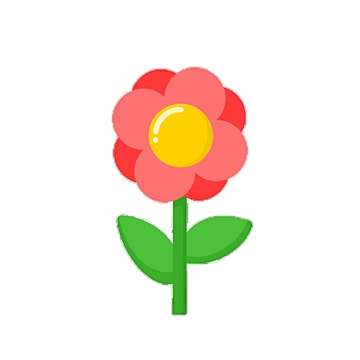 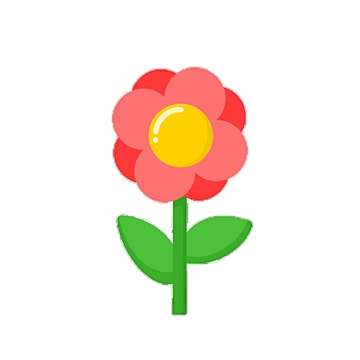 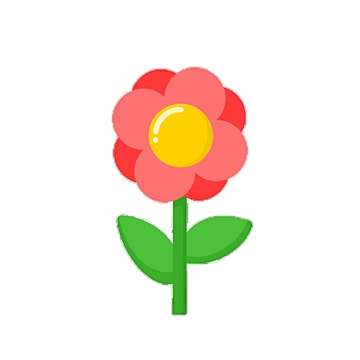 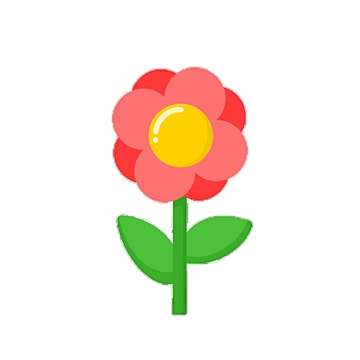 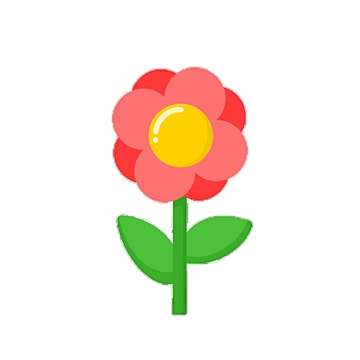 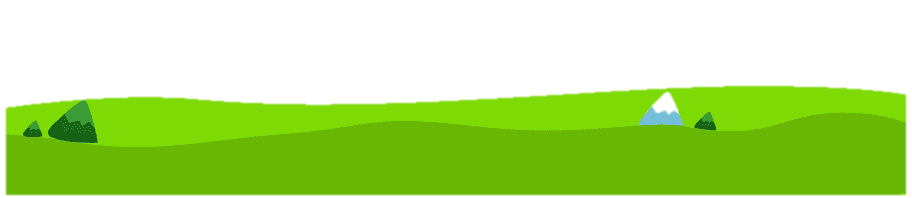 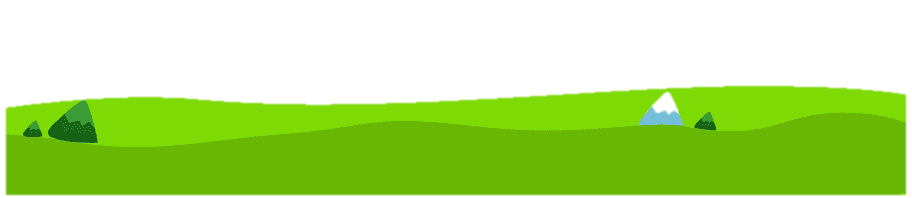 3
1
2
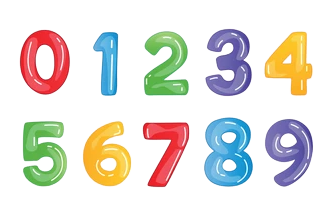 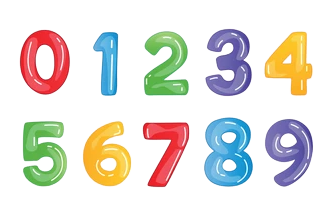 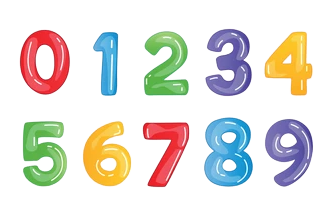 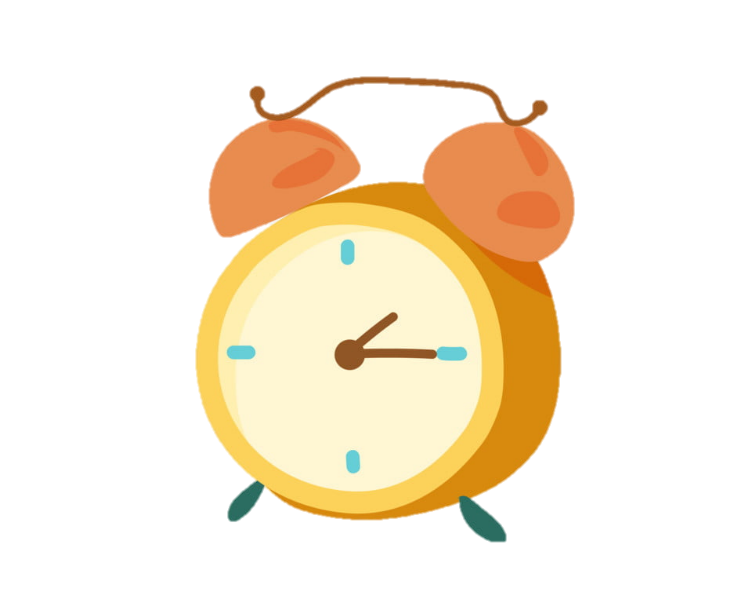 0
1
2
3
4
5
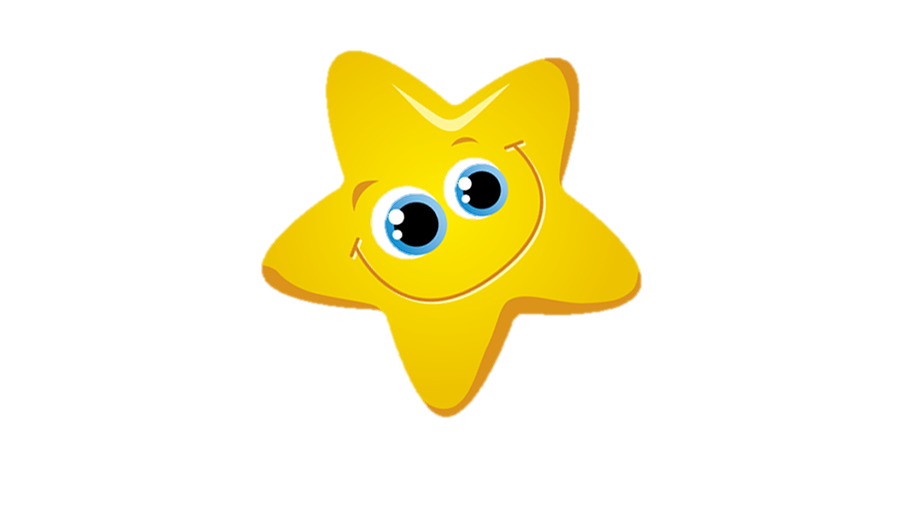 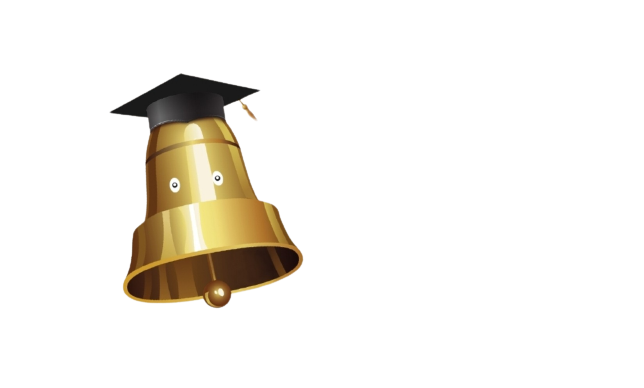 CÂU 6. Khi chơi đồ chơi xong con sẽ làm gì?
2
3
1
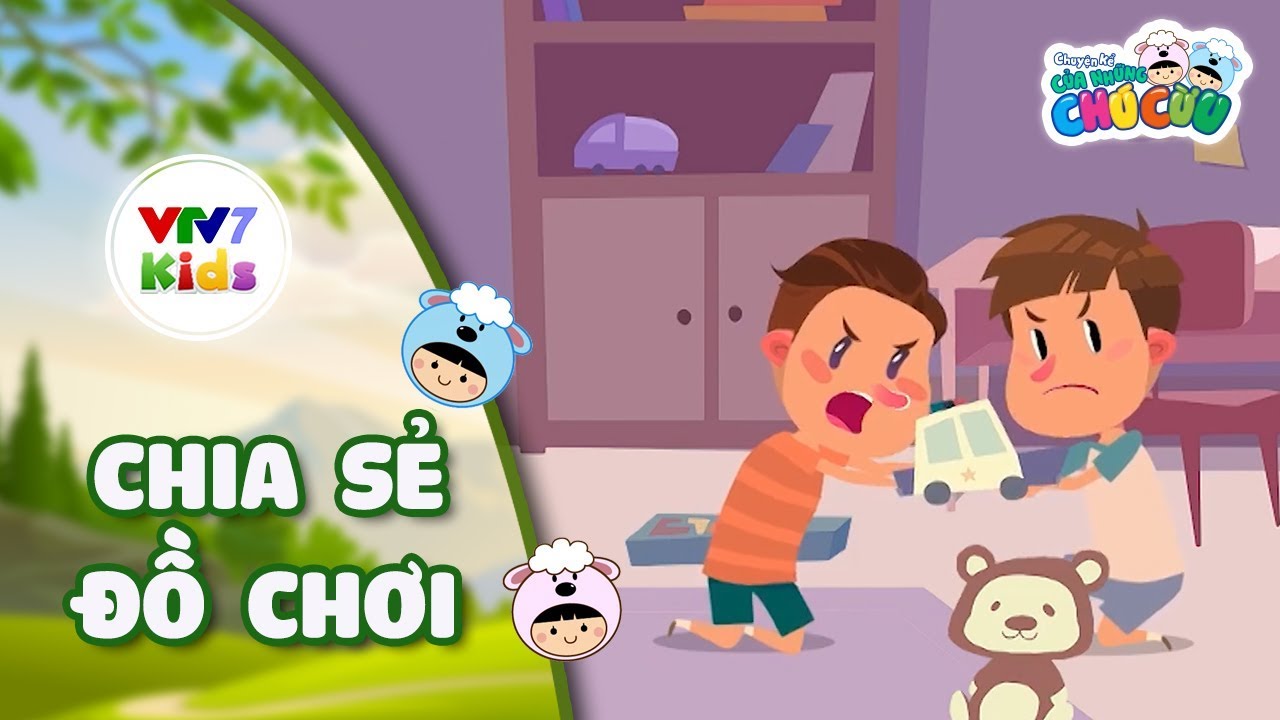 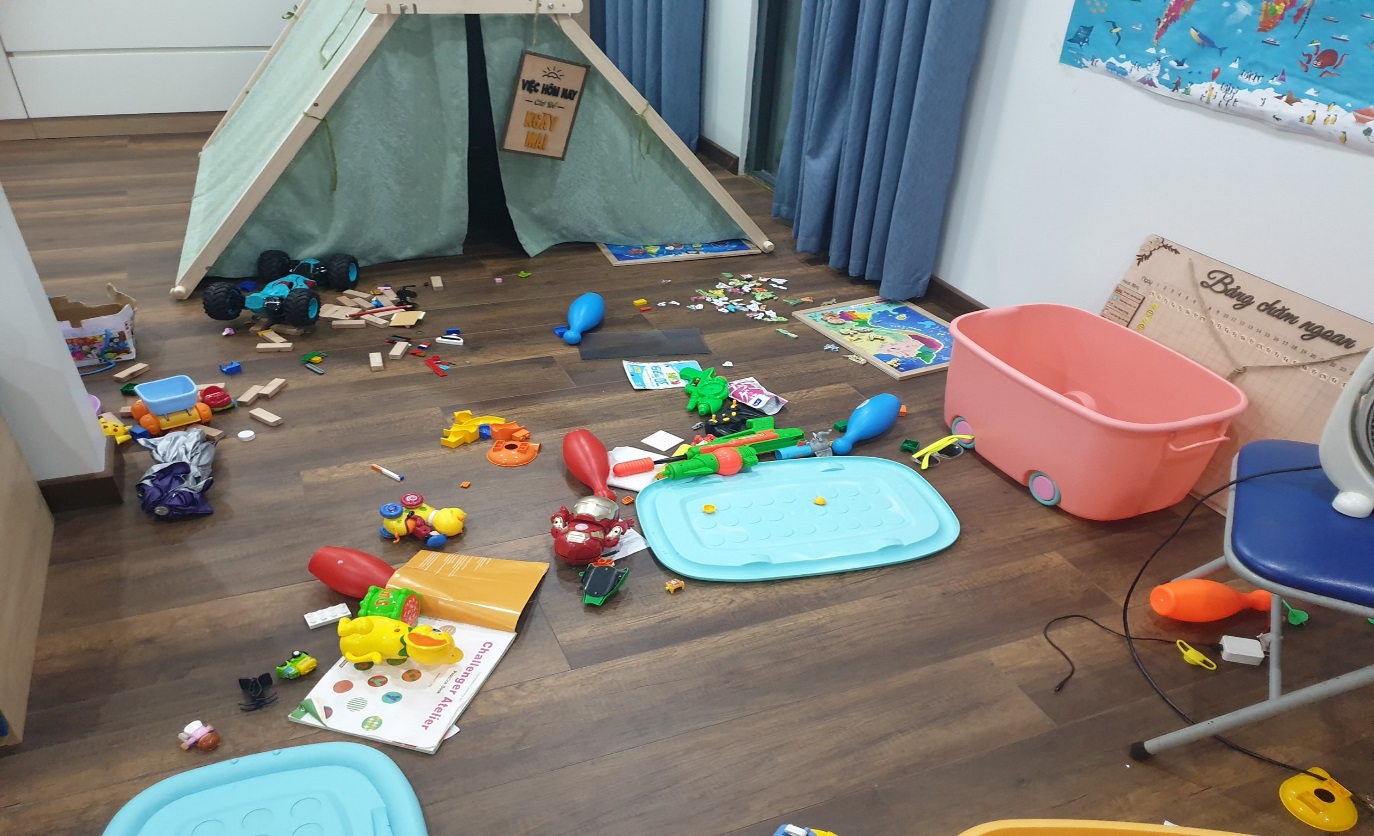 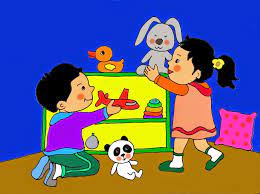 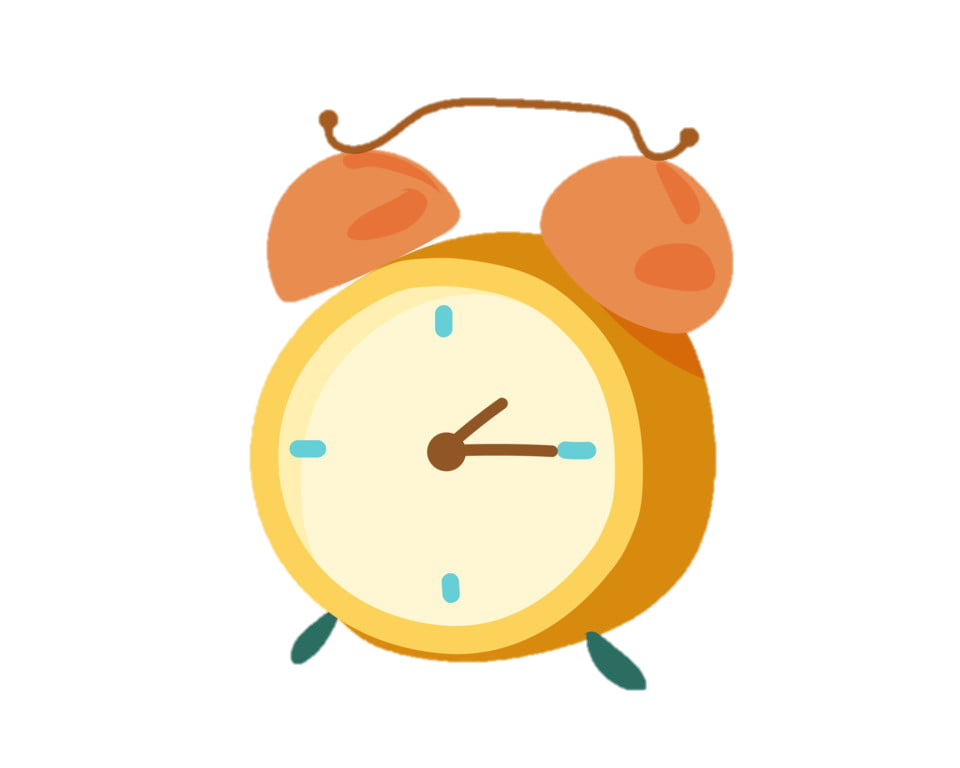 0
1
2
3
4
5
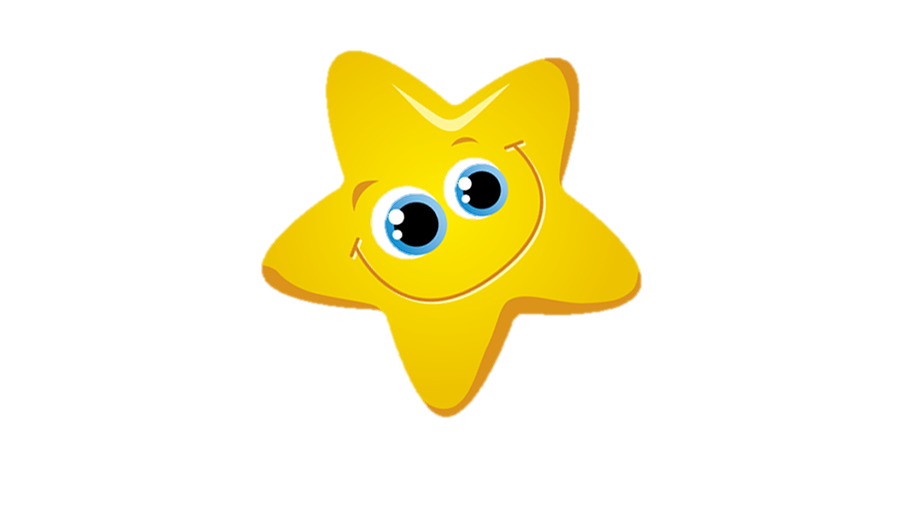 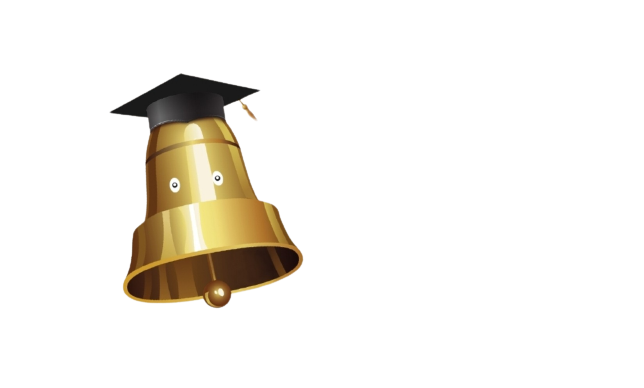 CÂU 7. Bài hát “Cháu yêu cô chú công nhân”Sáng tác của Nhạc sĩ nào?
1
2
3
NS Hoàng Văn Yến
NS Hoàng Hà
NS Mộng Lân
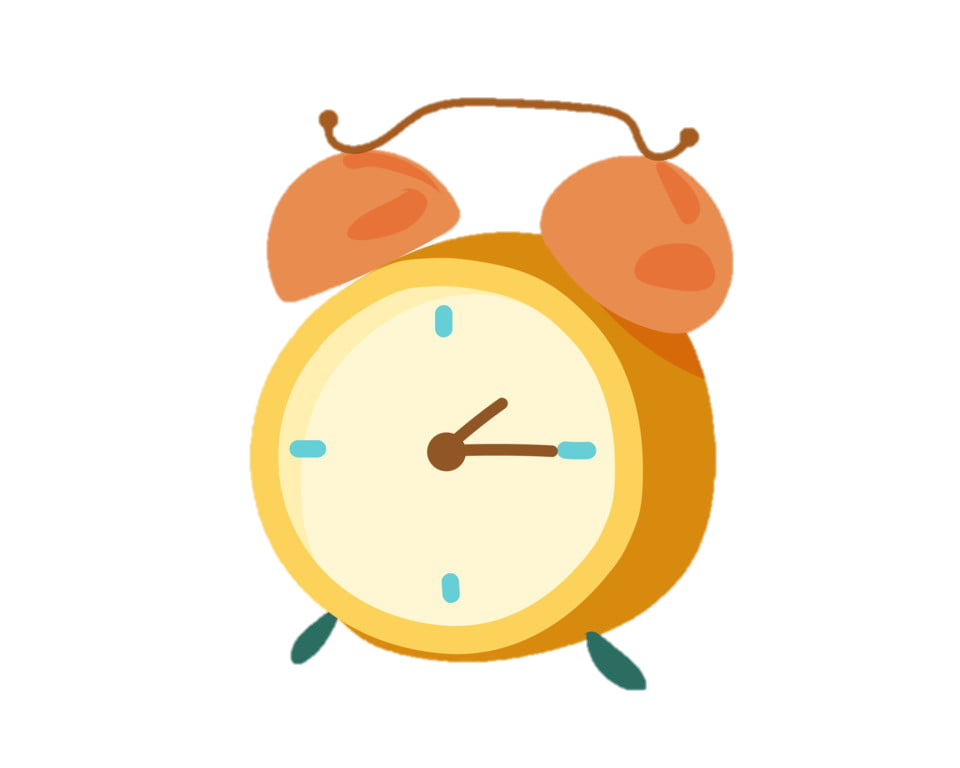 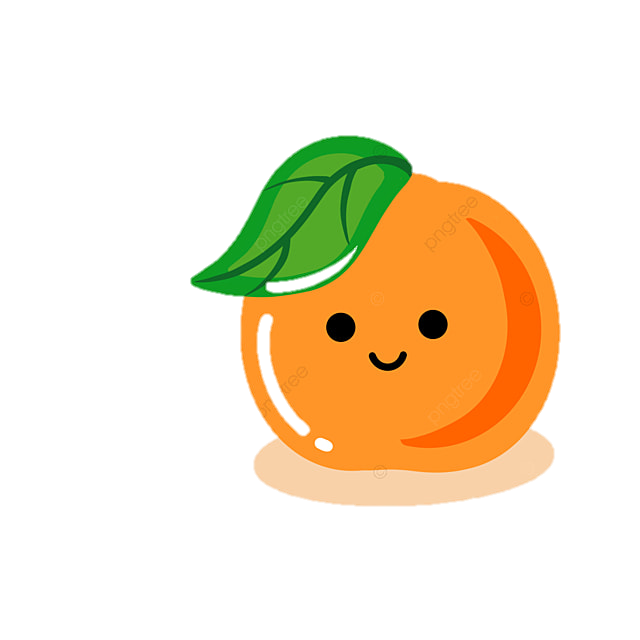 0
1
2
3
4
5
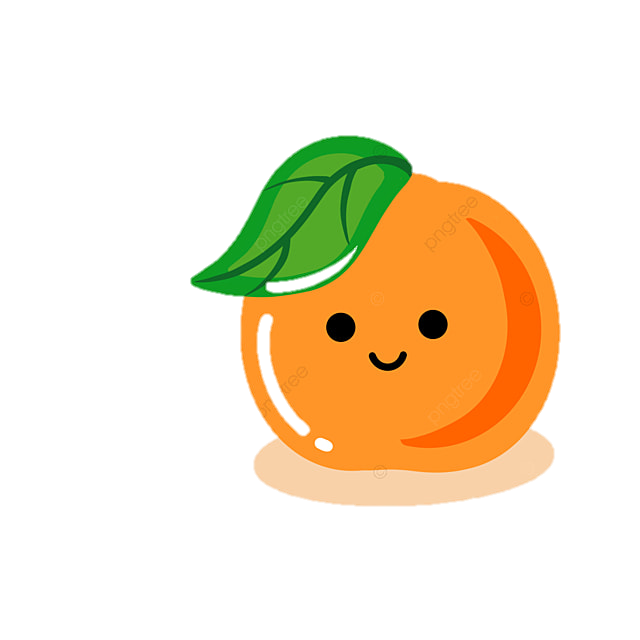 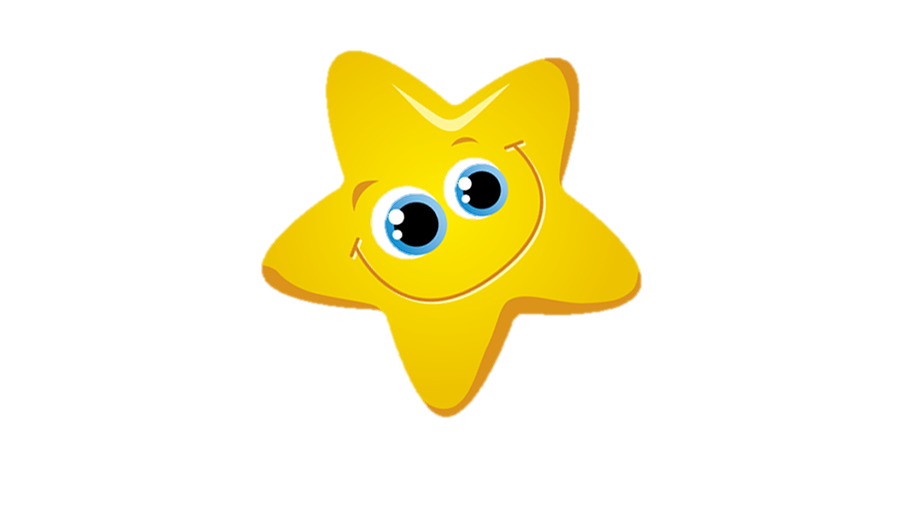 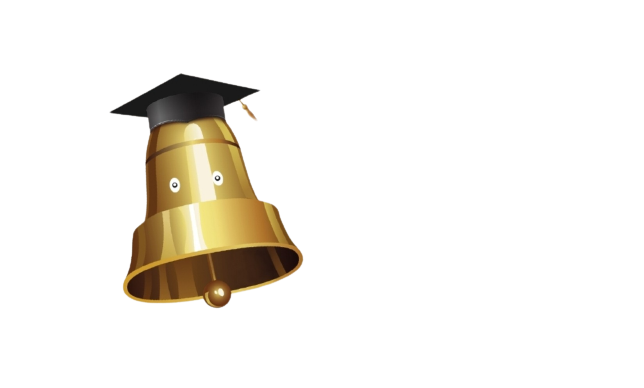 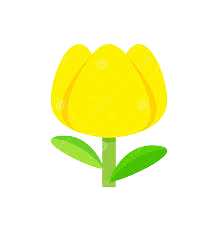 CÂU 8. Khi được cho quà các con phải làm gì?
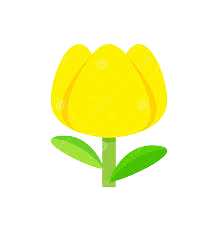 2
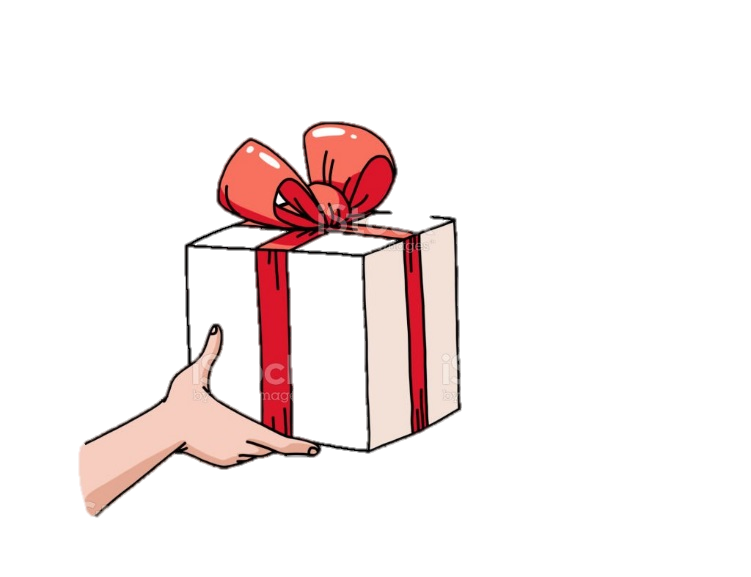 3
1
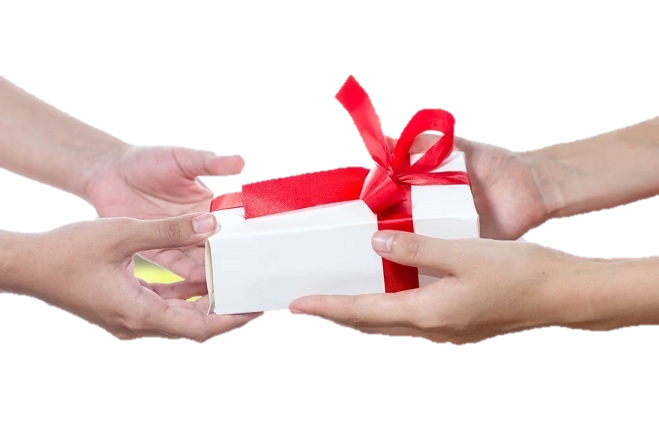 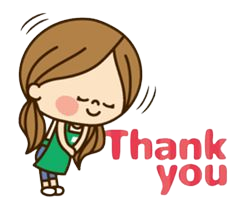 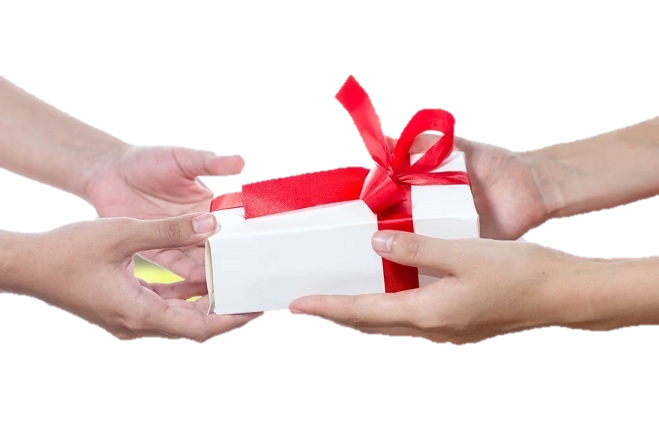 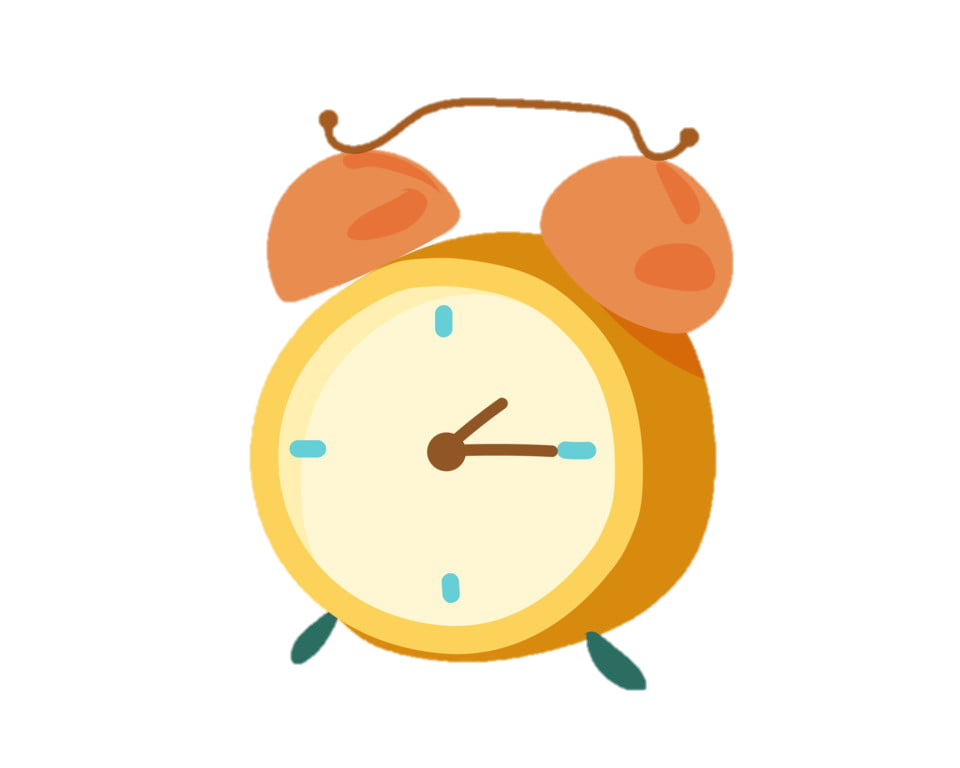 0
1
2
3
4
5
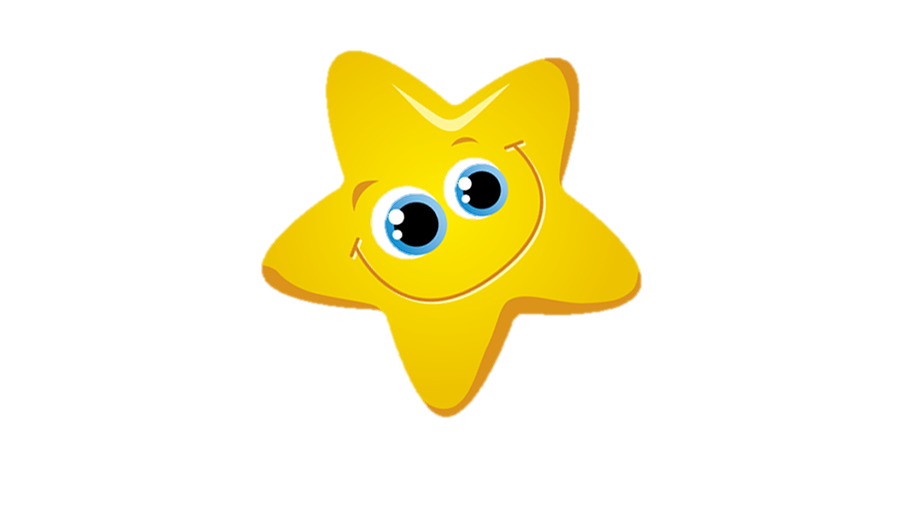 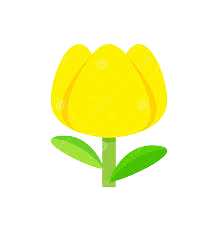 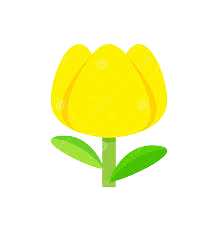 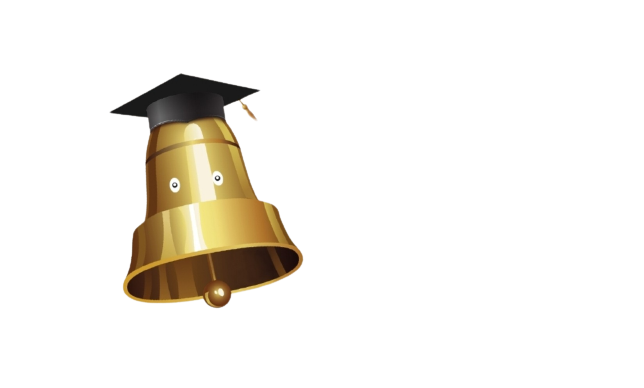 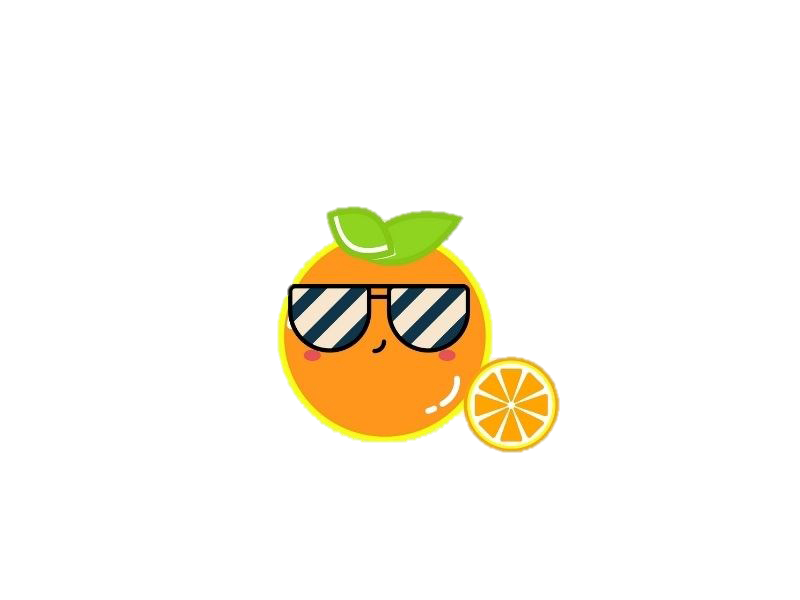 CÂU 9. Trong từ “ quả cam “ có bao nhiêu chữ cái a?
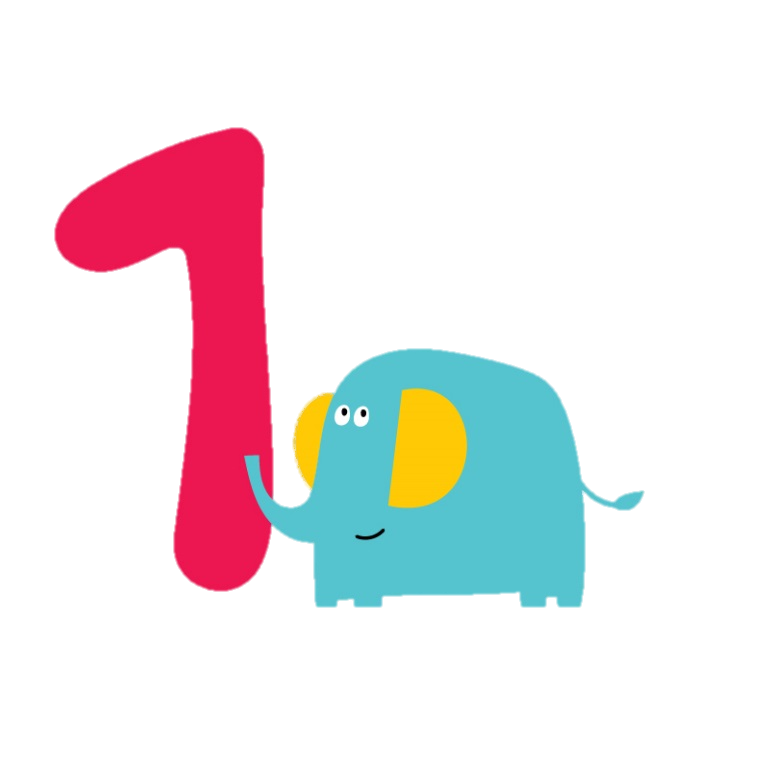 1
2
3
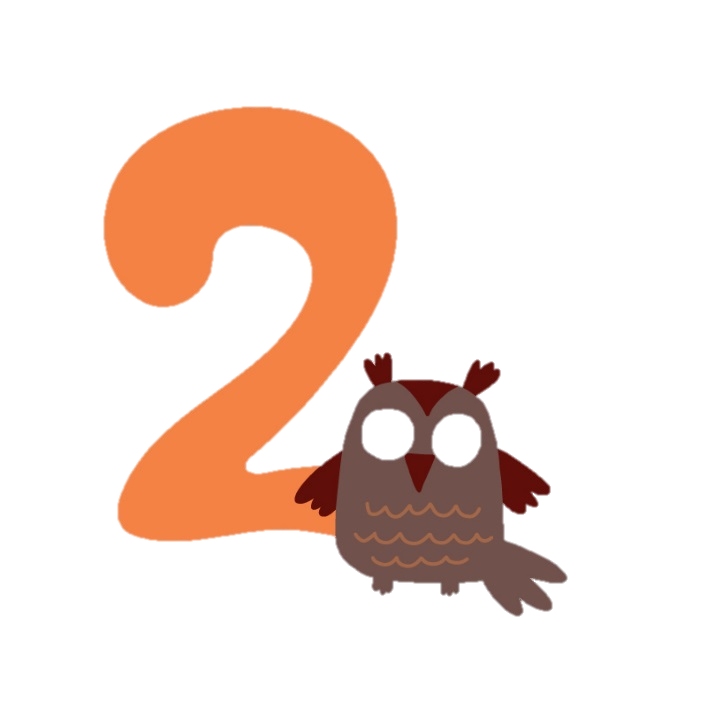 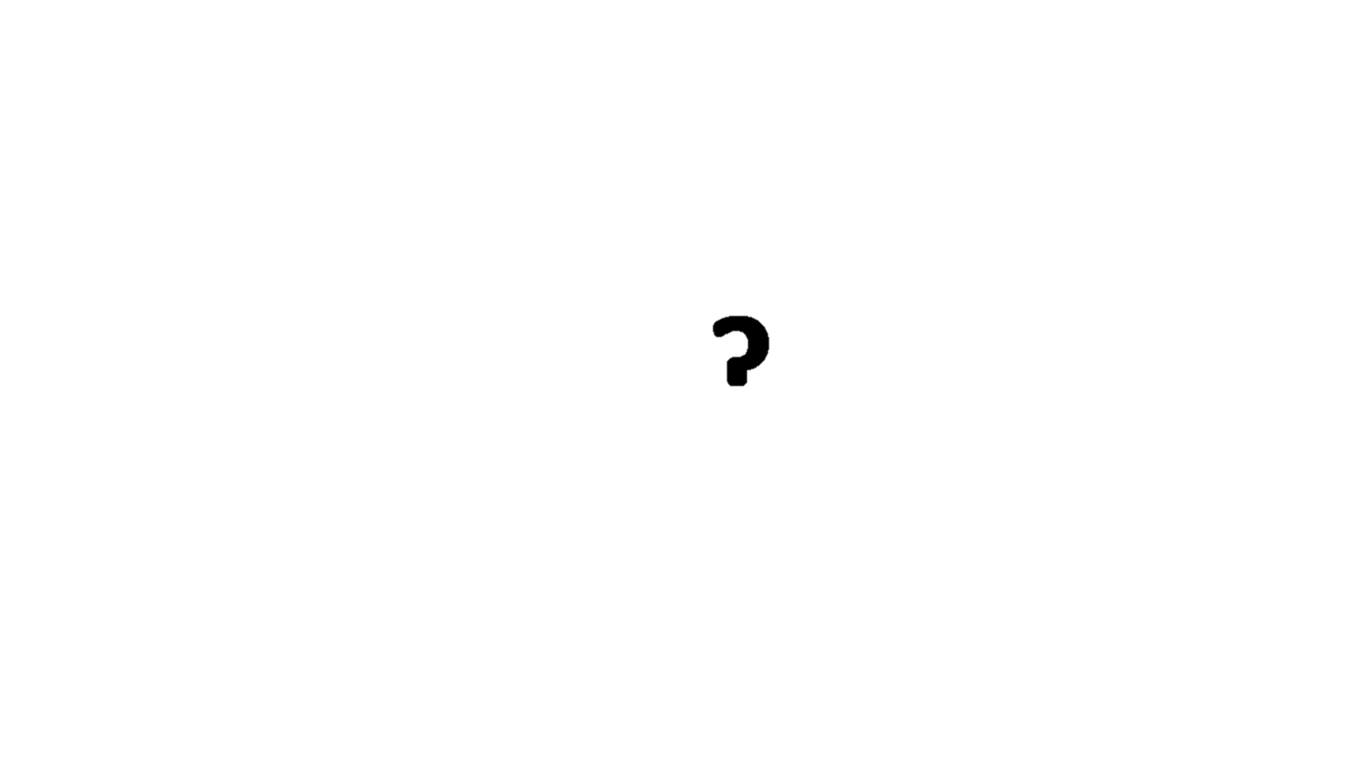 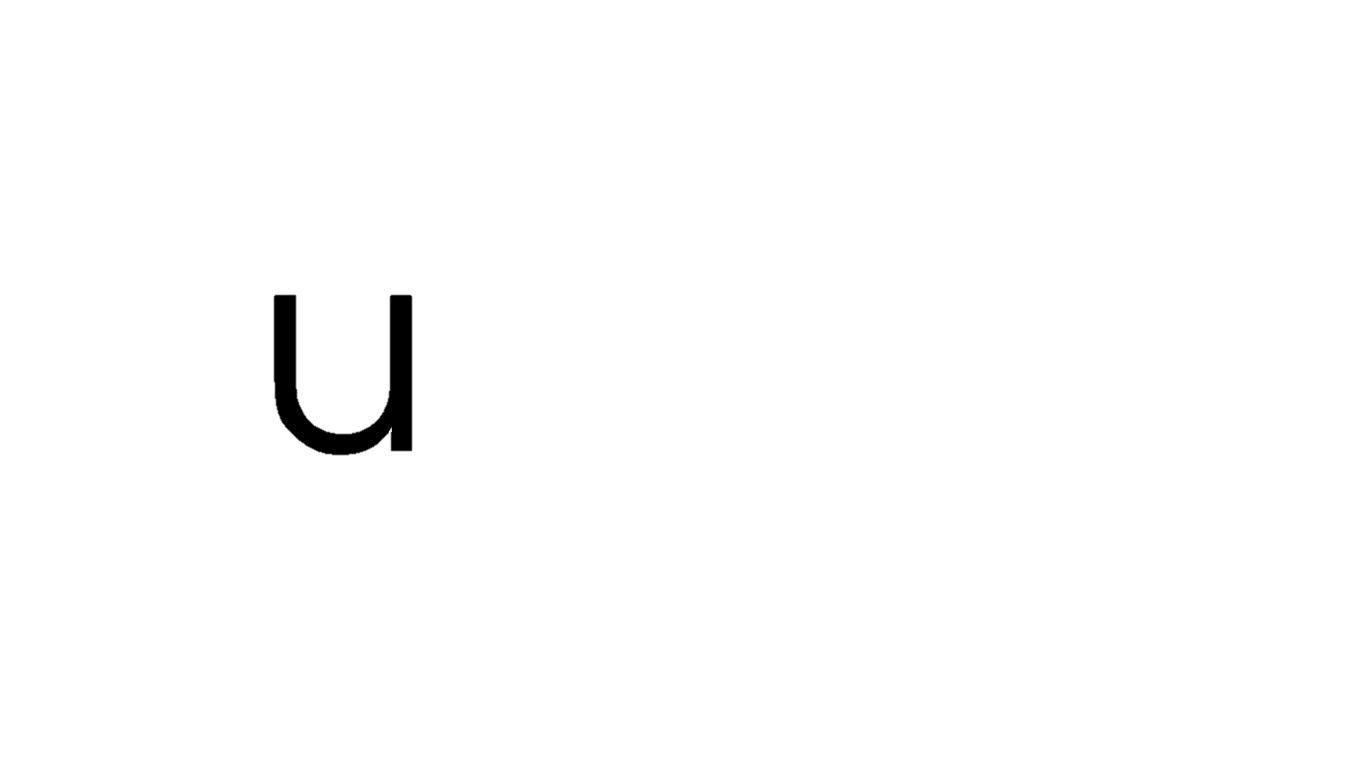 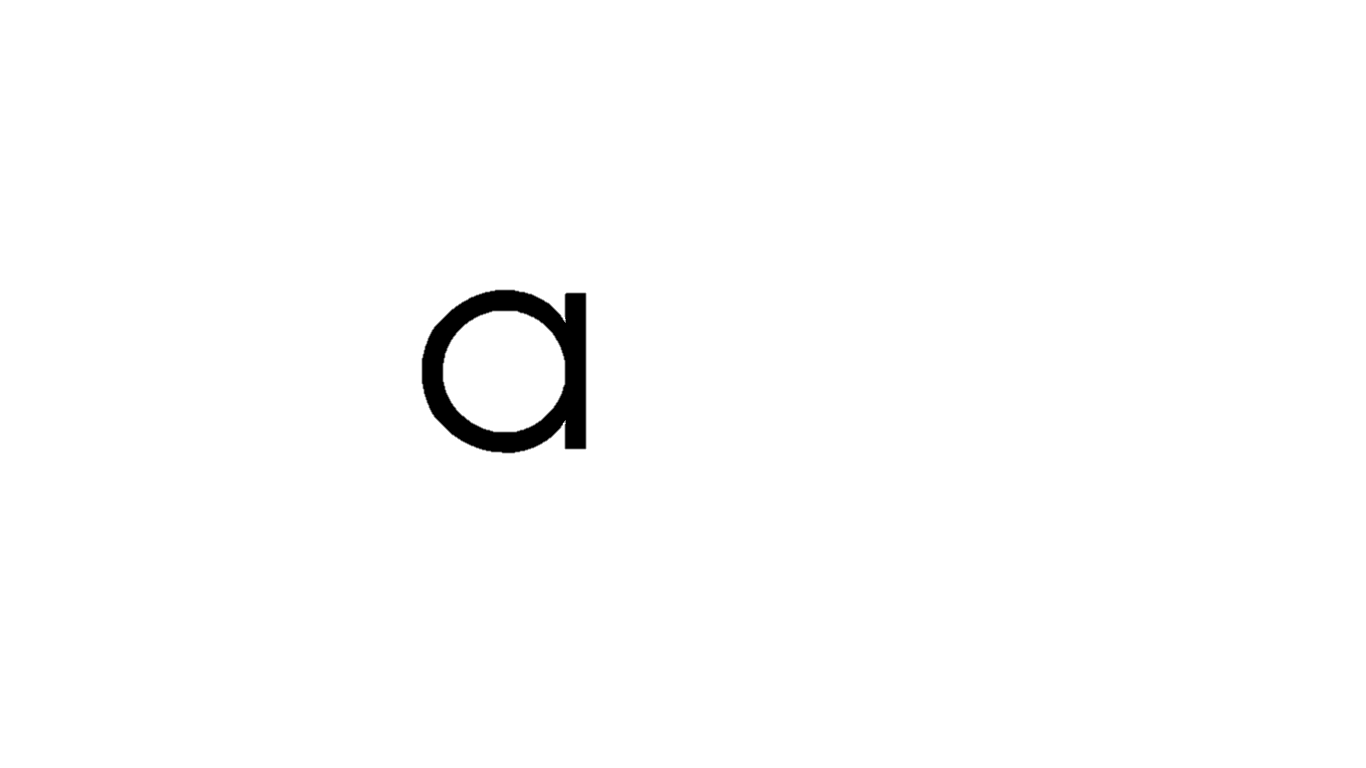 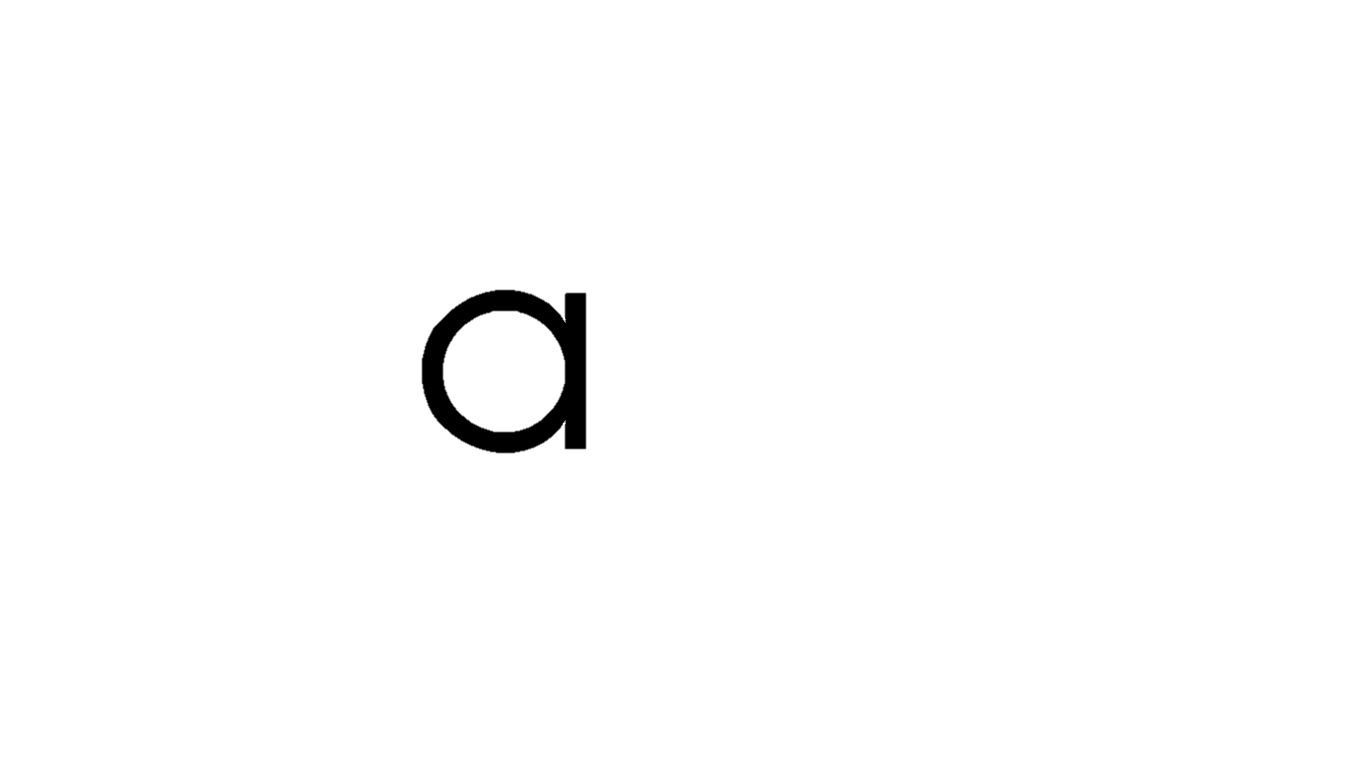 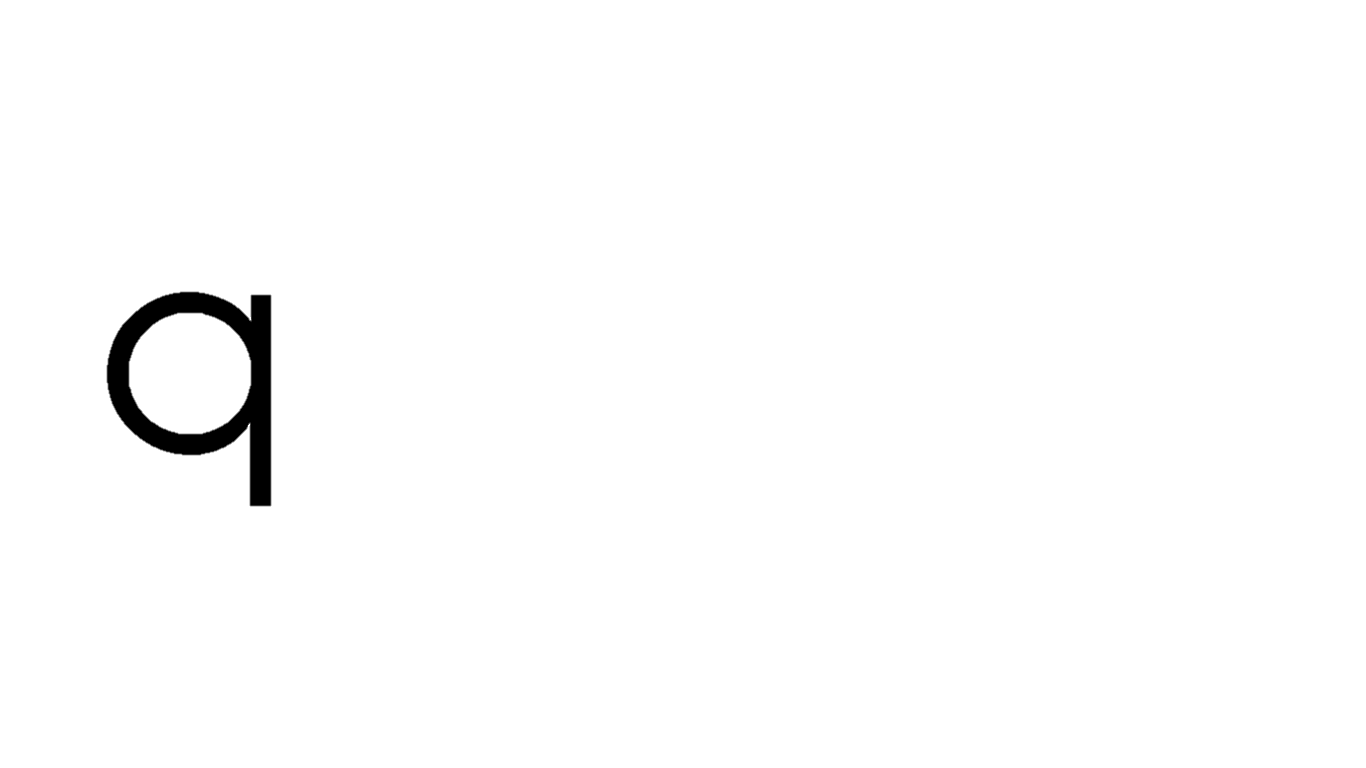 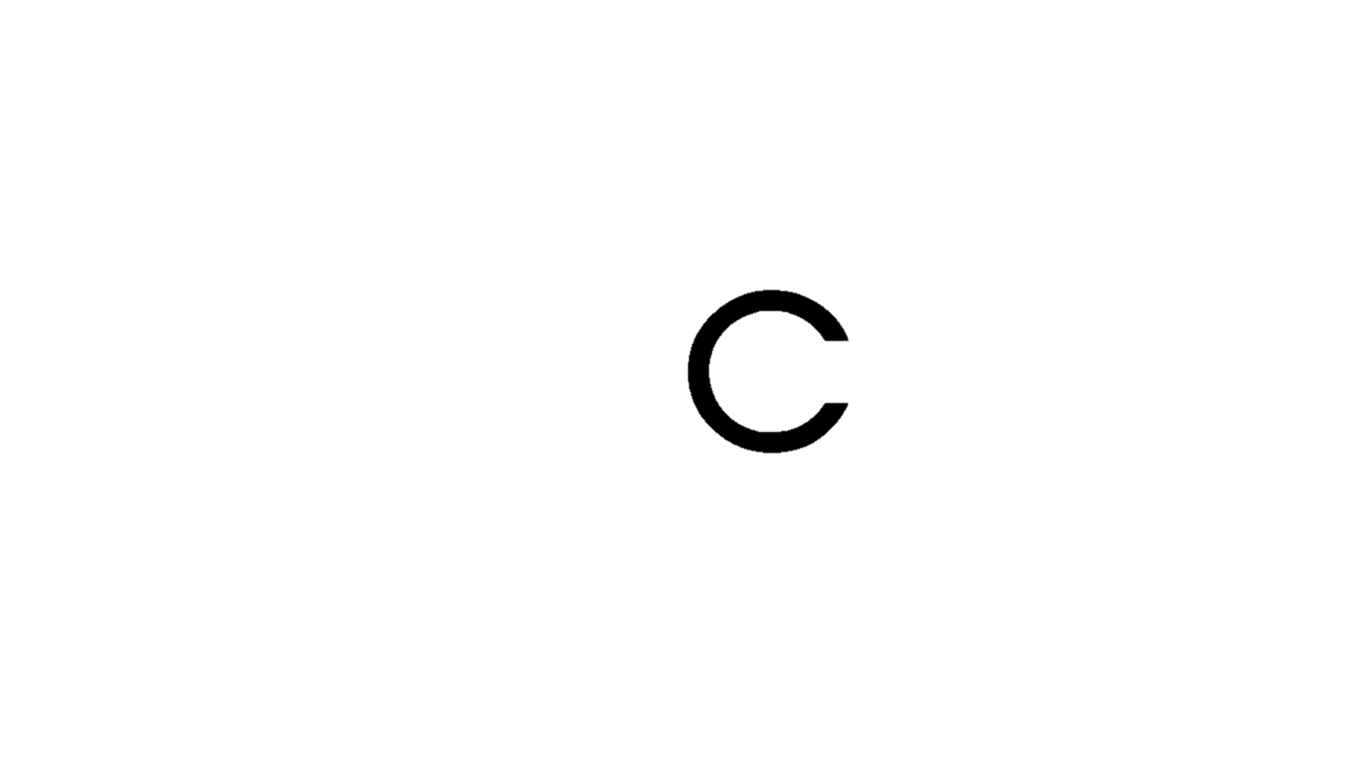 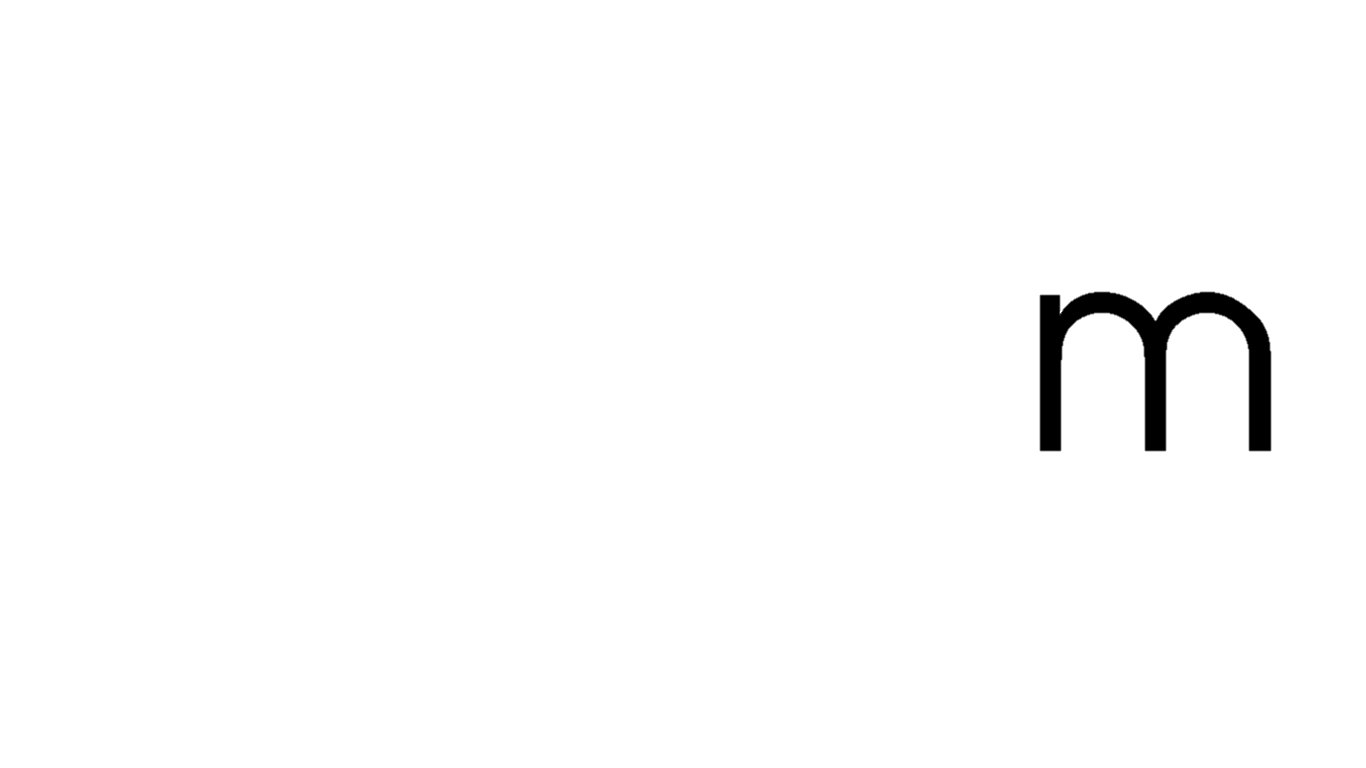 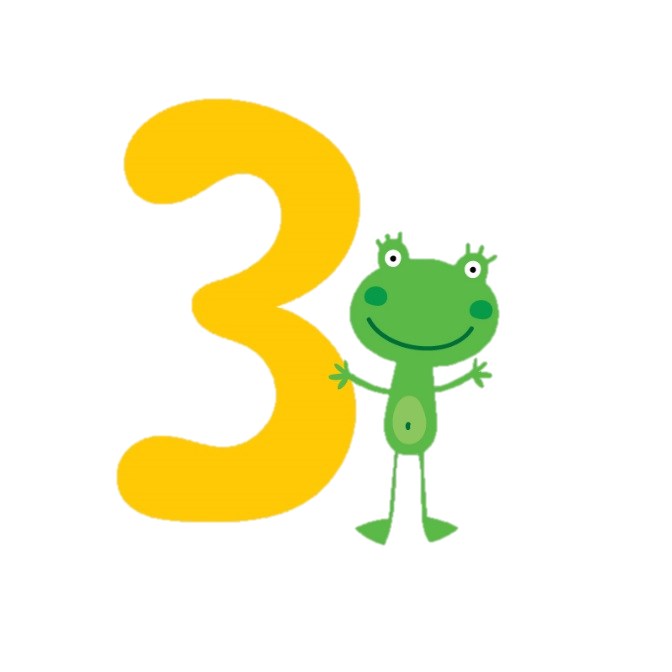 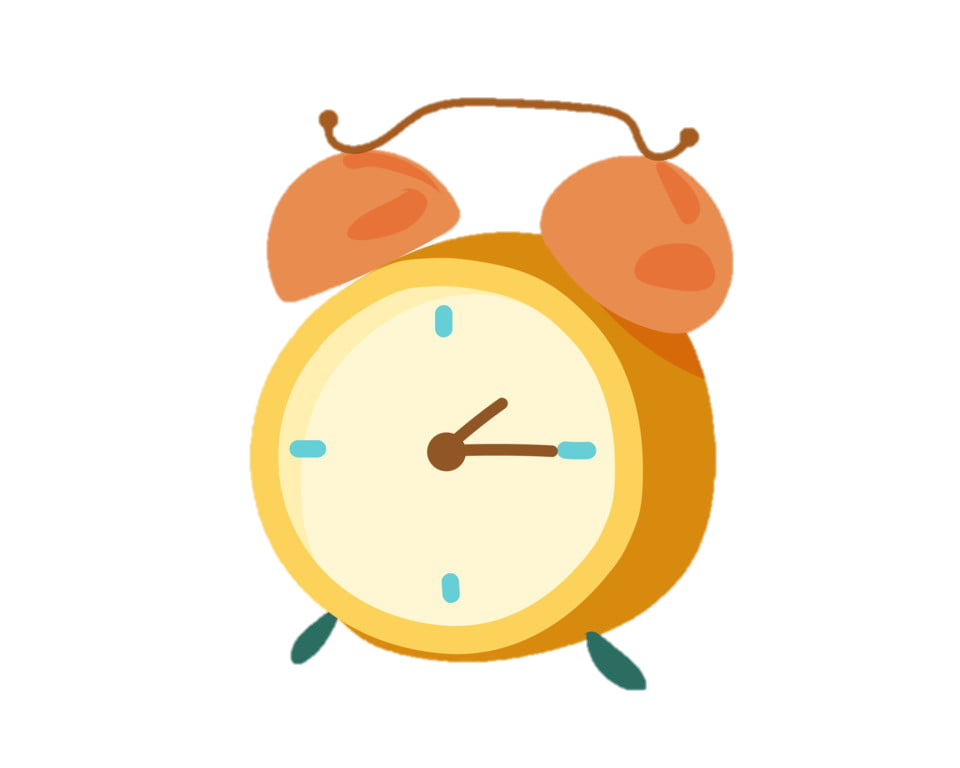 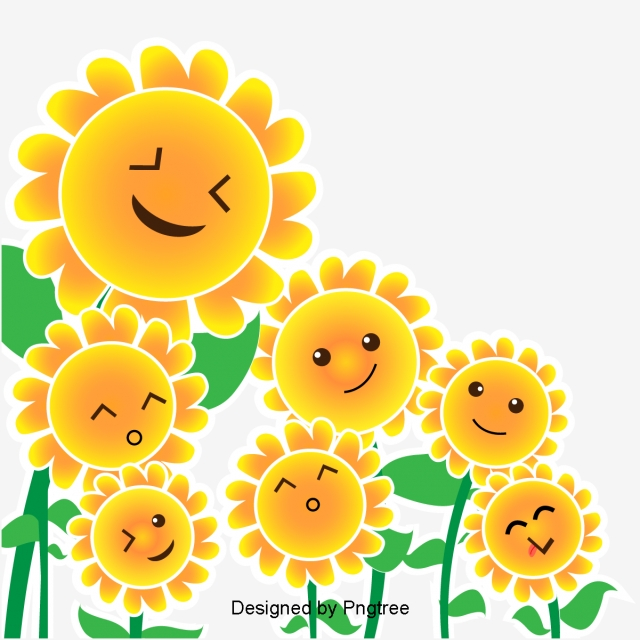 0
1
2
3
4
5
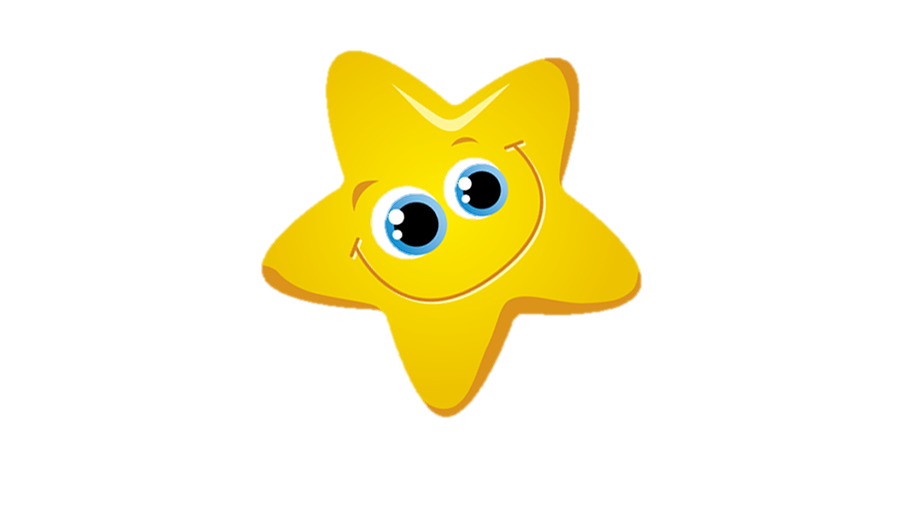 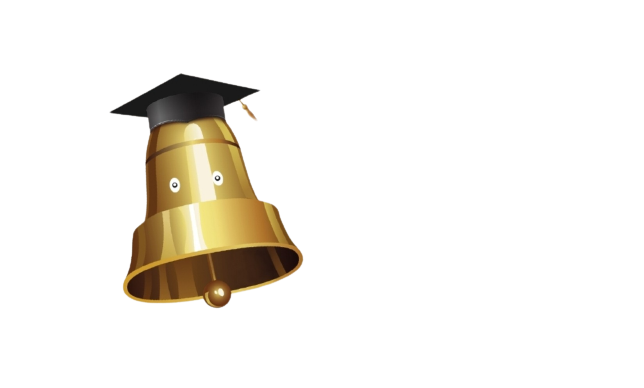 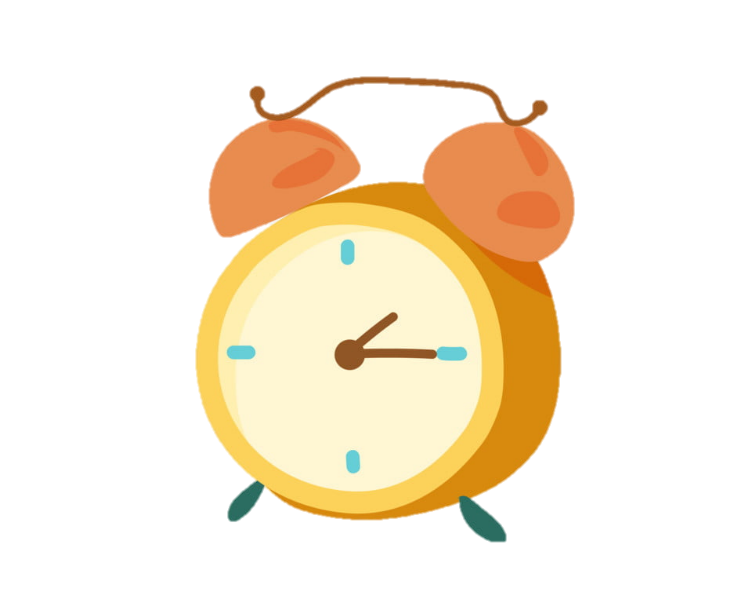 CÂU 10. Thợ may cần dùng đến dụng cụ nào dưới đây?
0
1
2
3
4
5
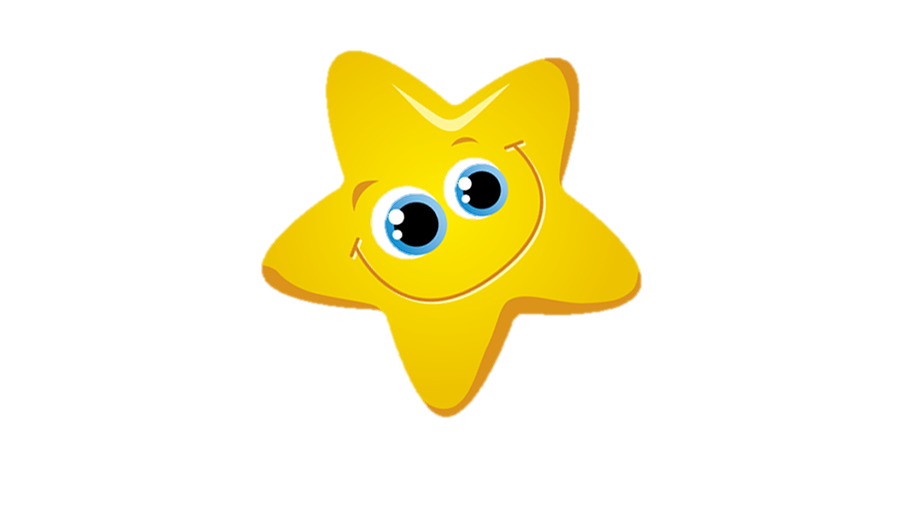 2
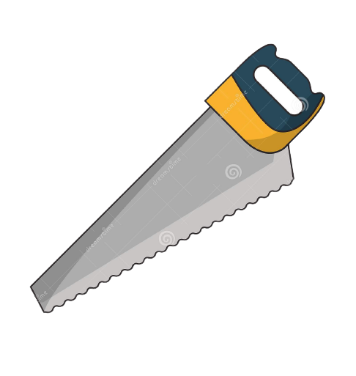 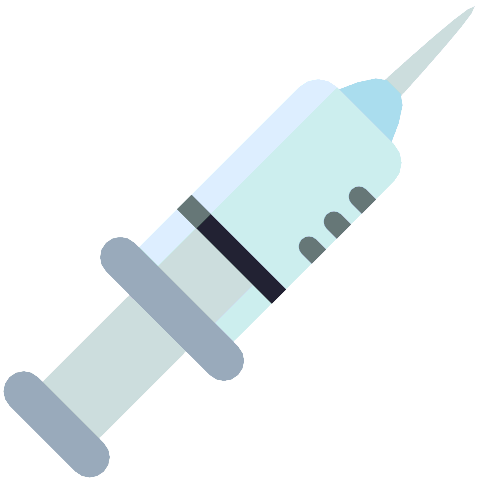 3
1
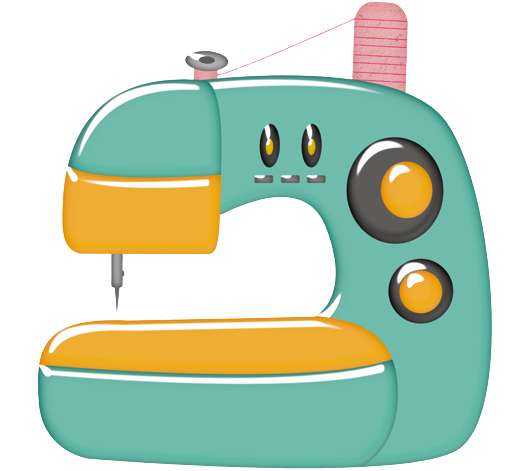 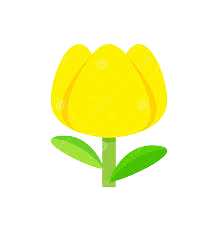 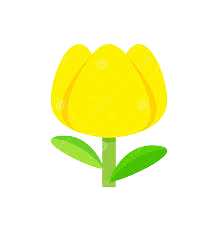 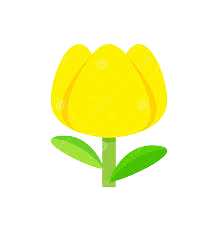 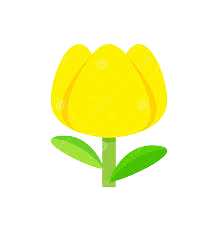 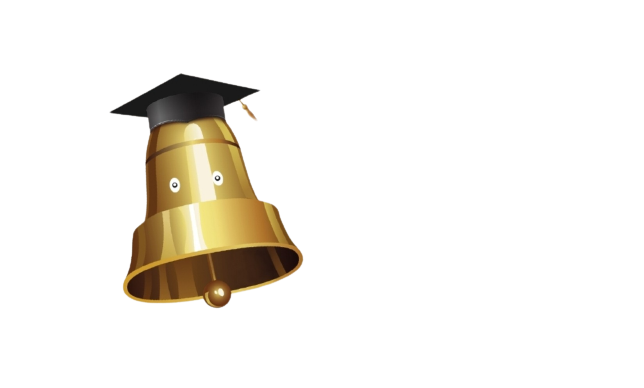 Giao Lưu
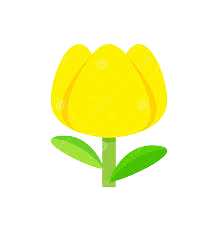 Cùng
Khán giả
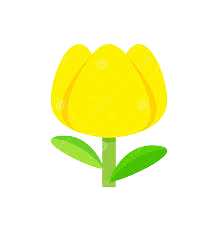 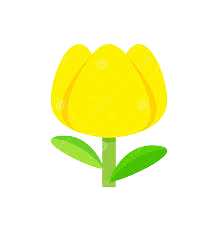 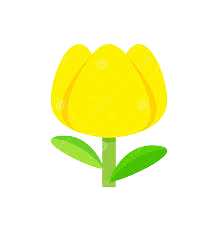 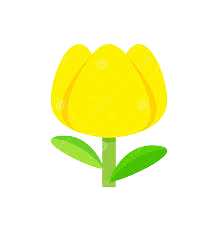 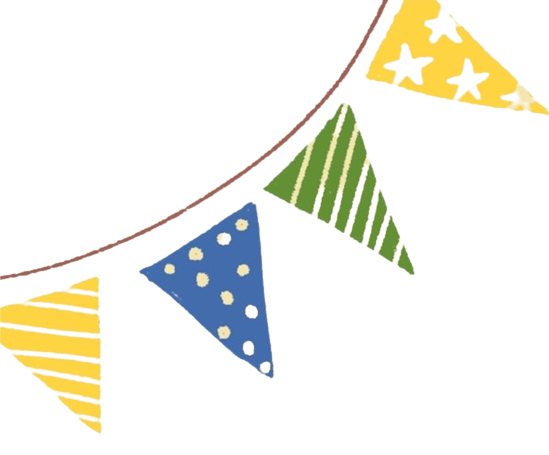 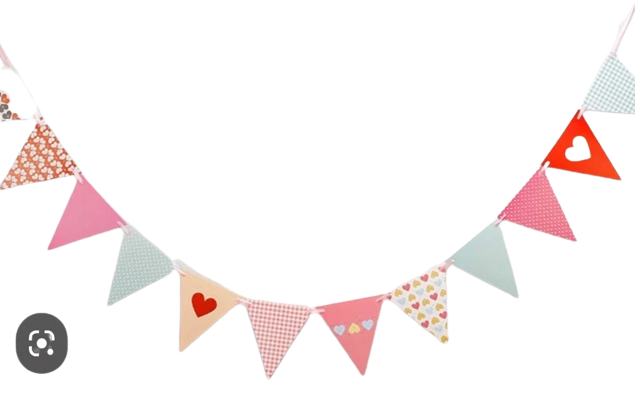 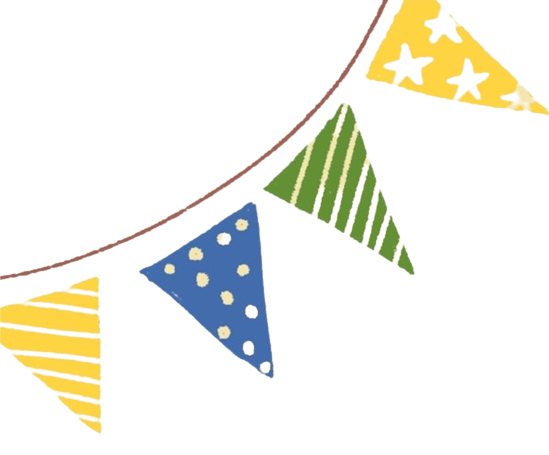 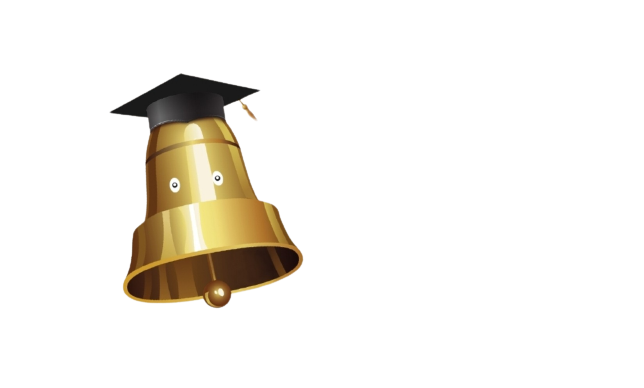 Hội thi
RUNG CHUÔNG VÀNG
Sẵn sàng tỏa sáng
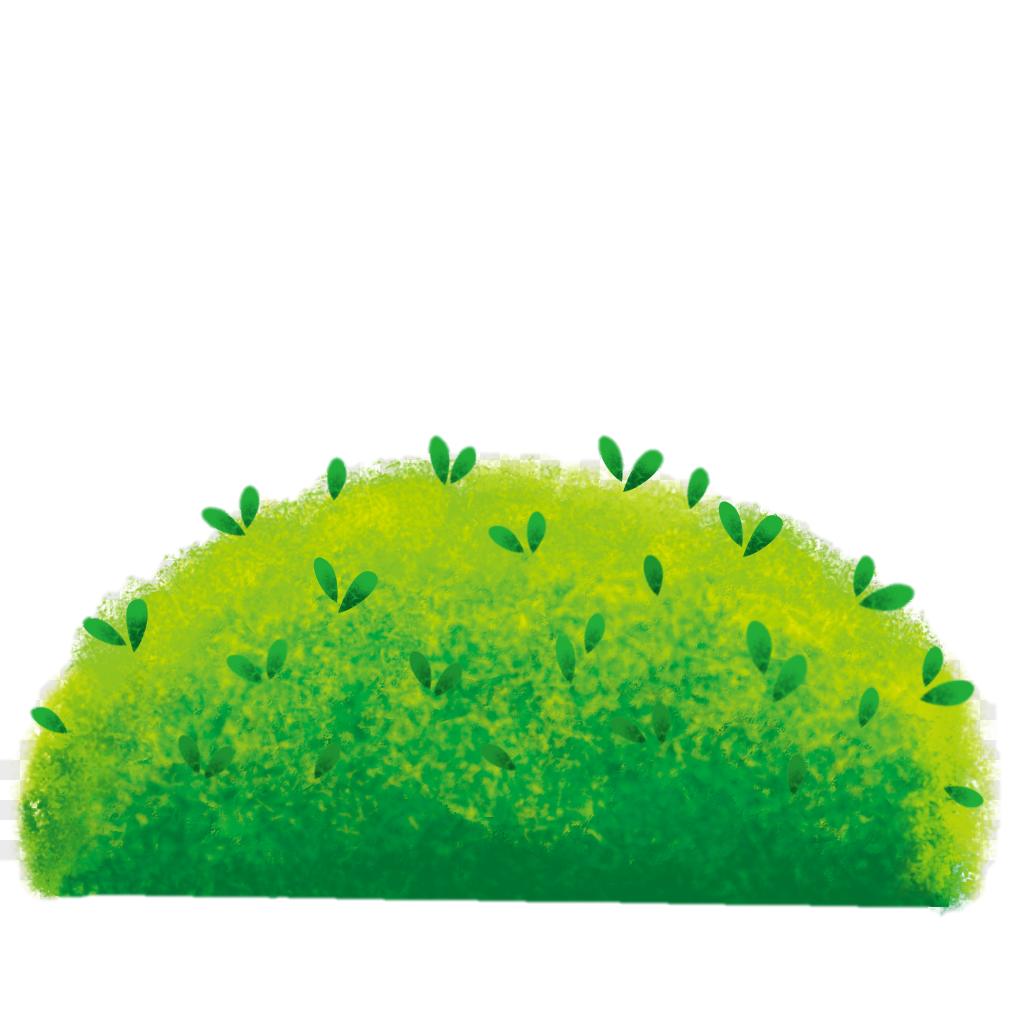 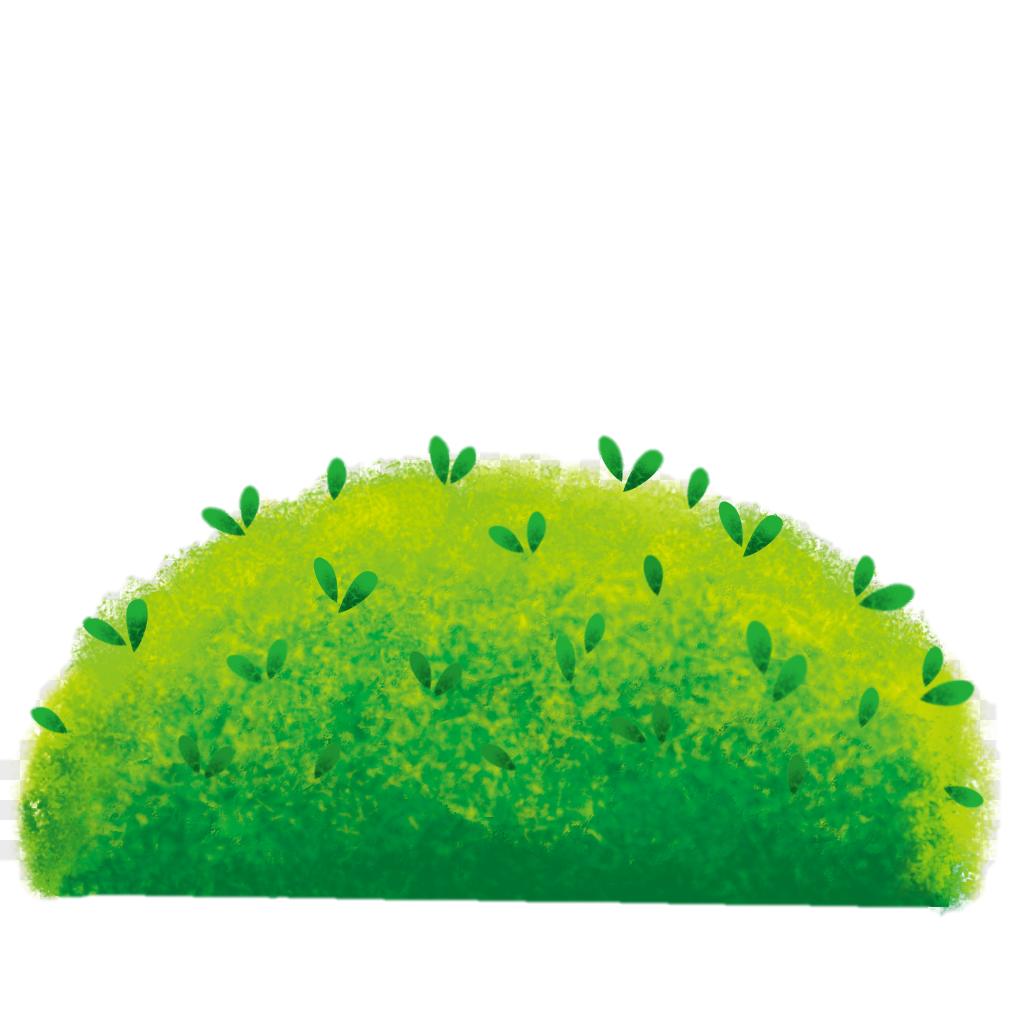 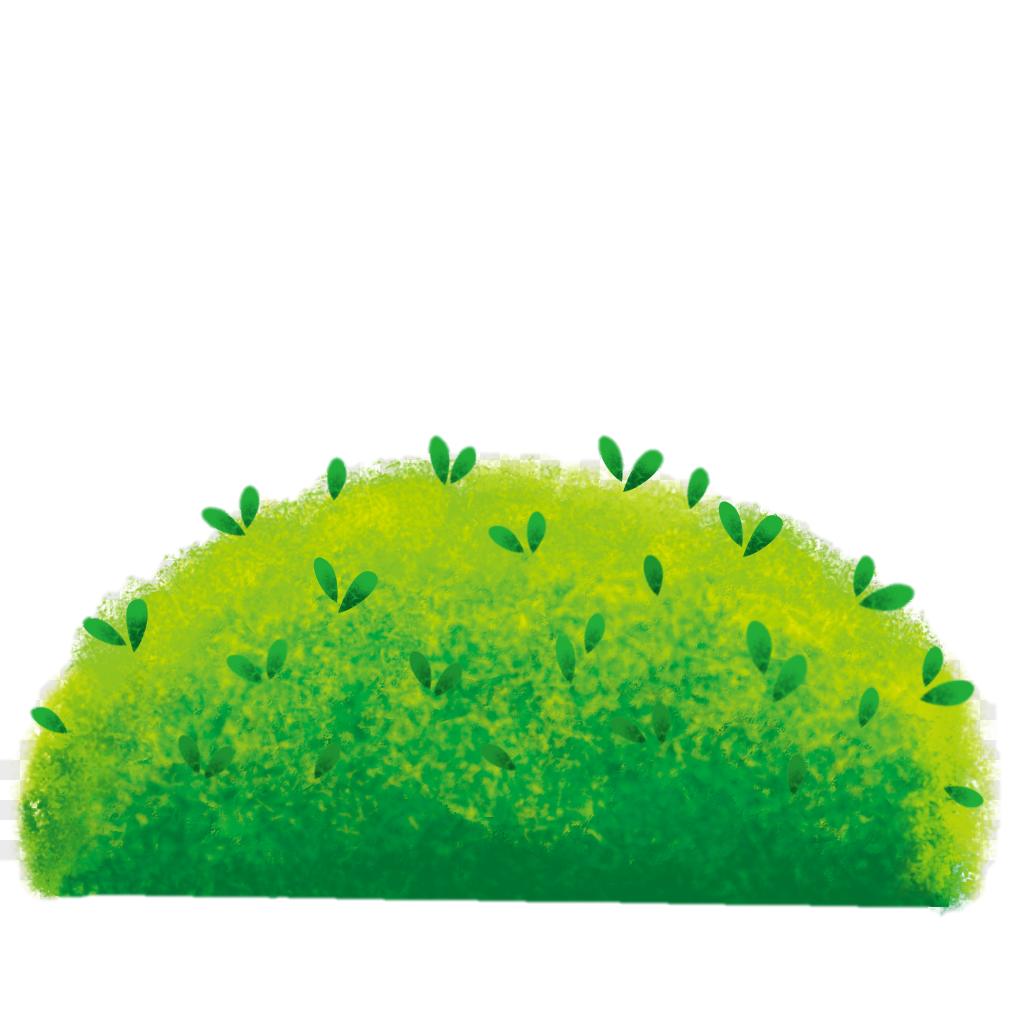 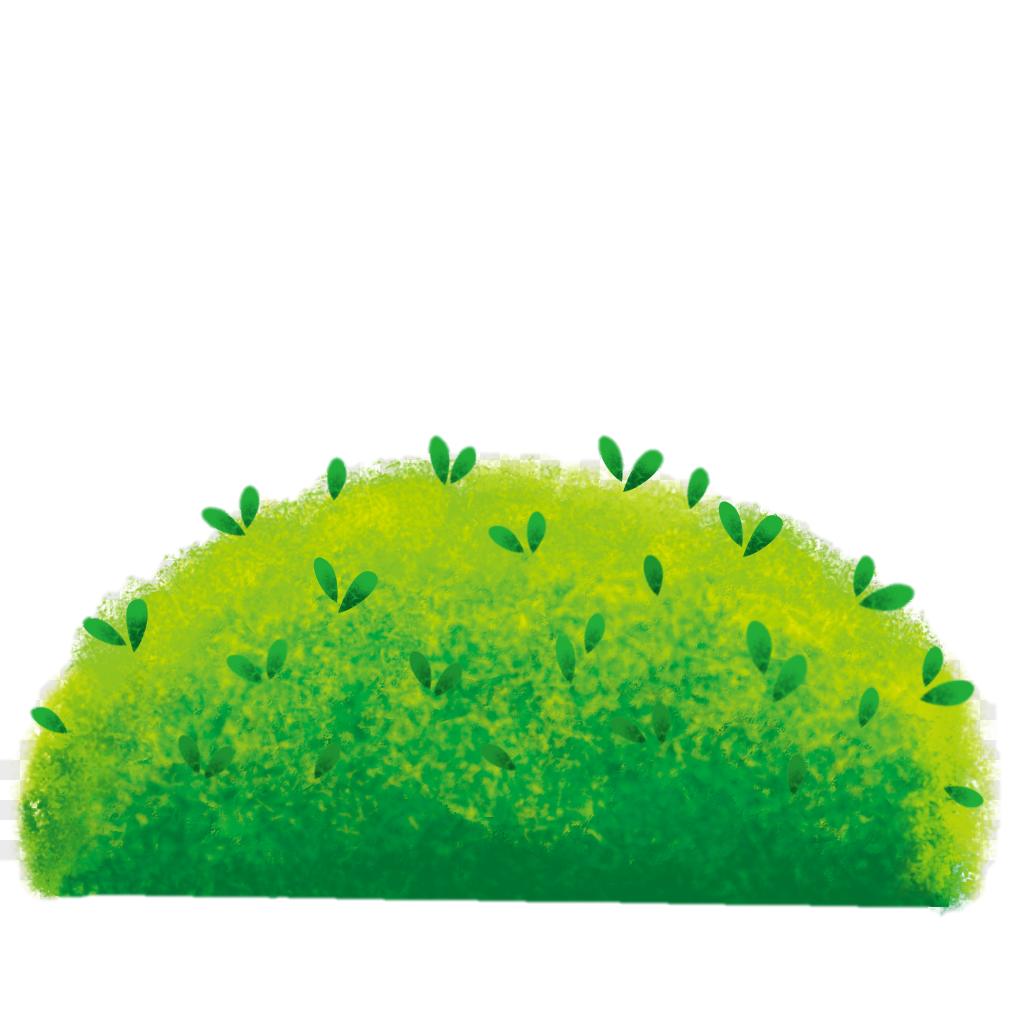 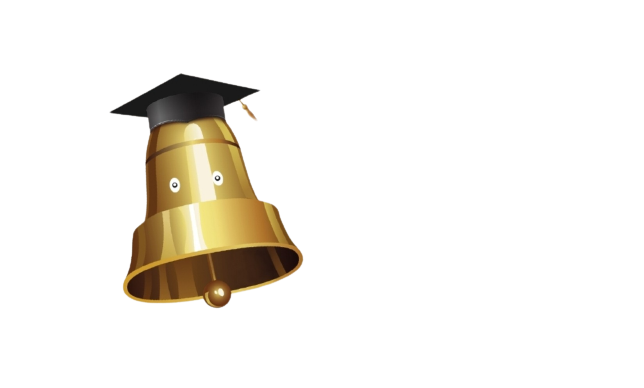 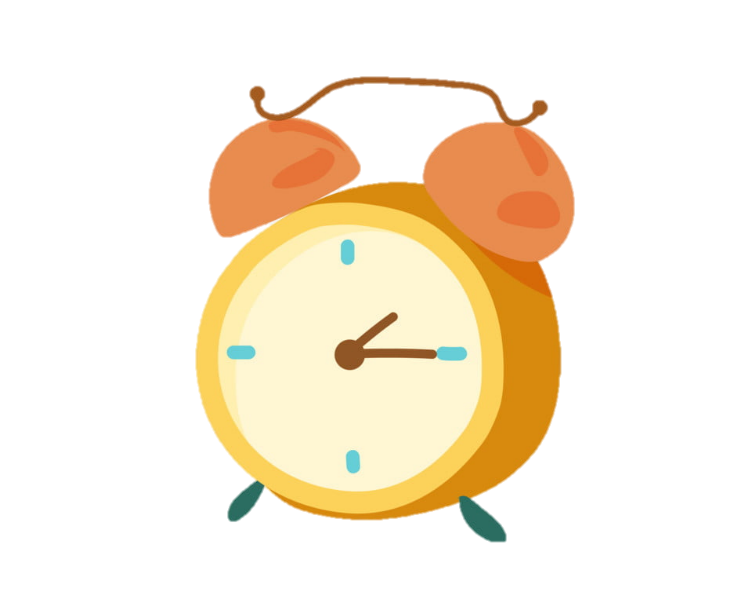 CÂU 11. Nhóm phương tiện nào là nhóm ptgt đường bộ?
0
1
2
3
4
5
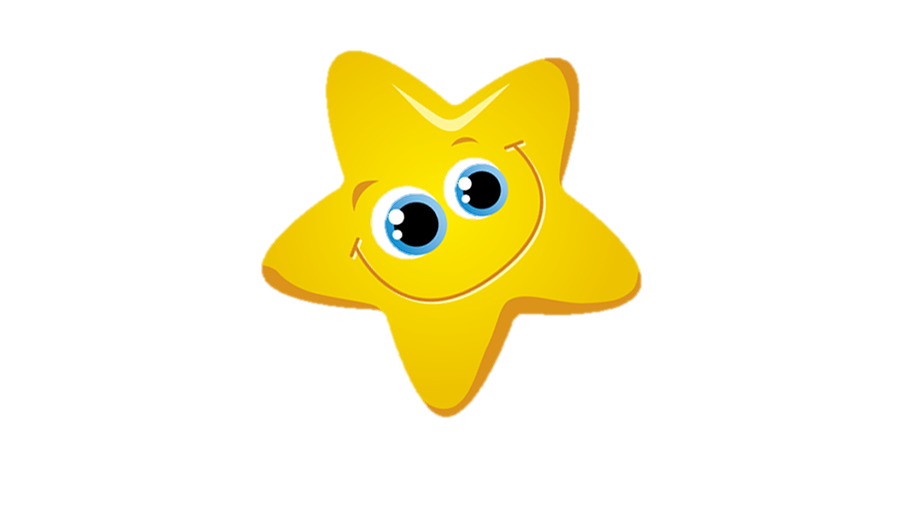 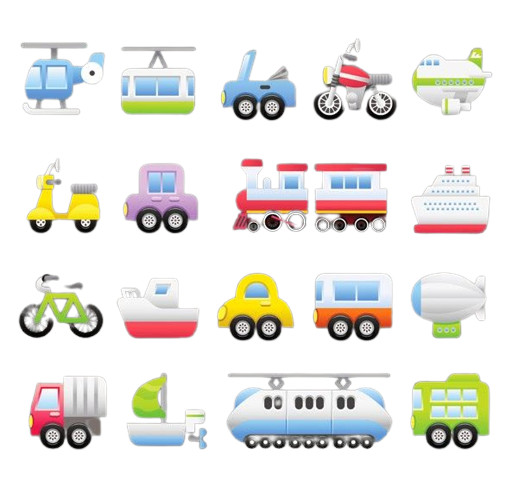 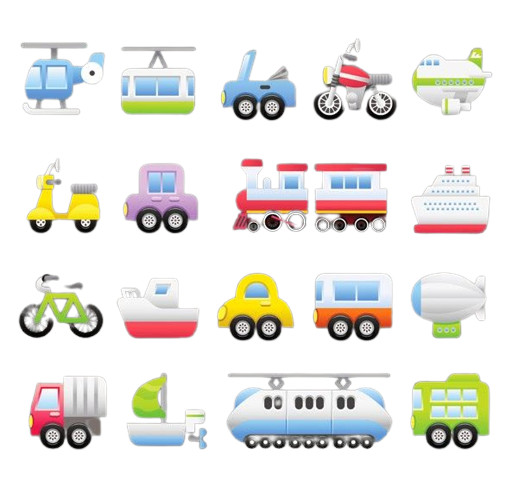 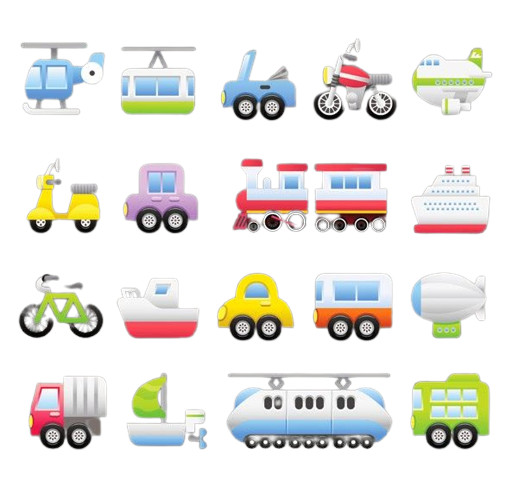 1
3
2
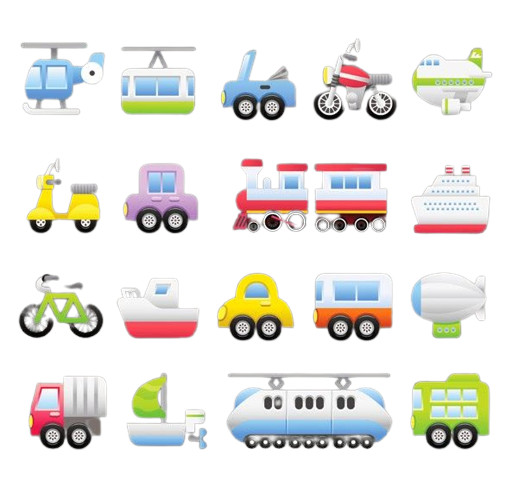 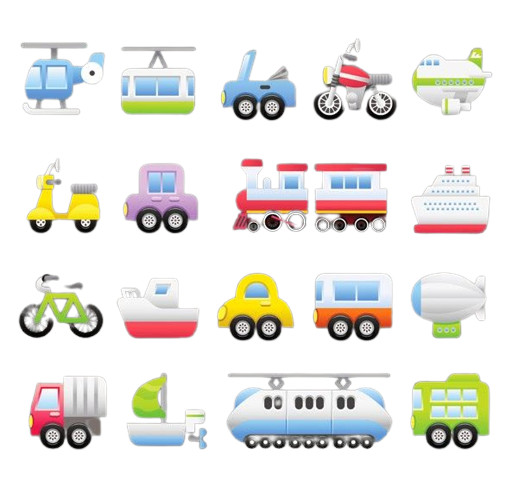 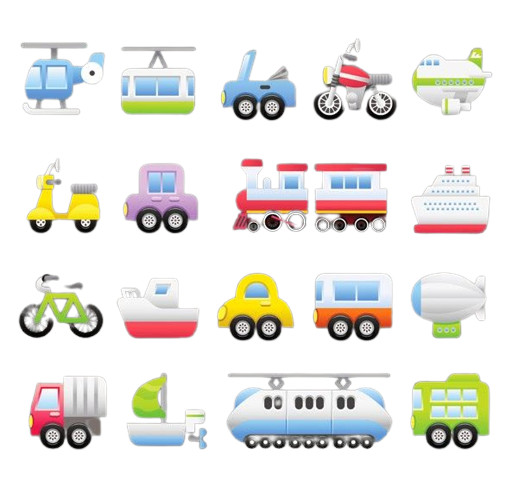 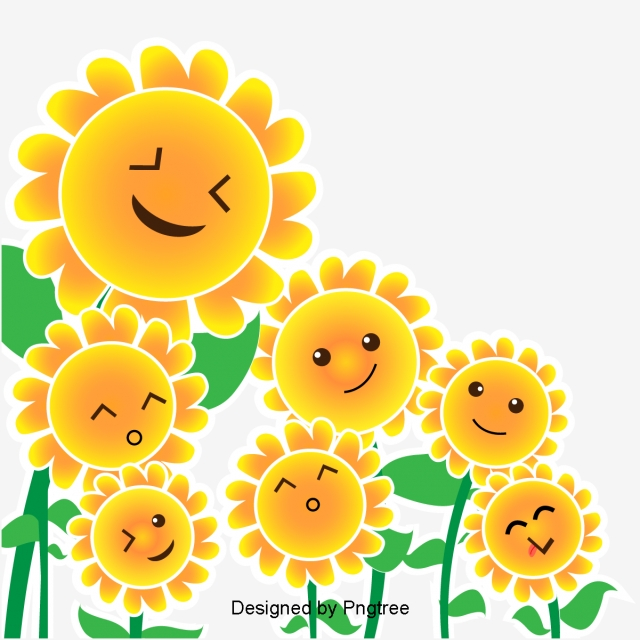 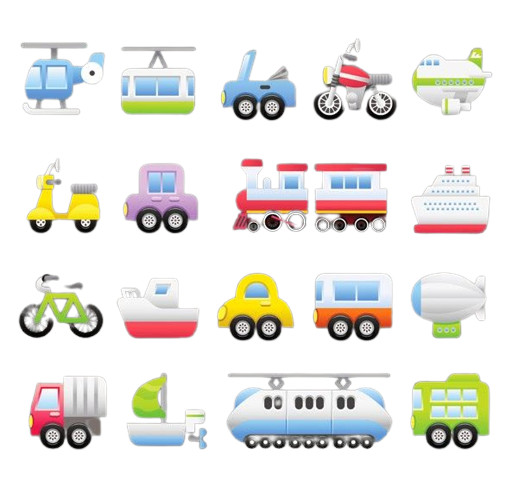 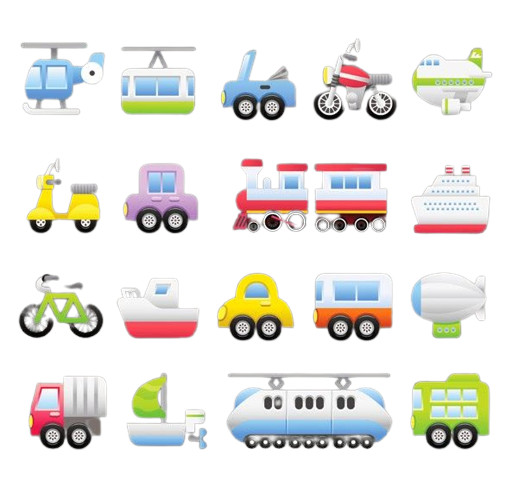 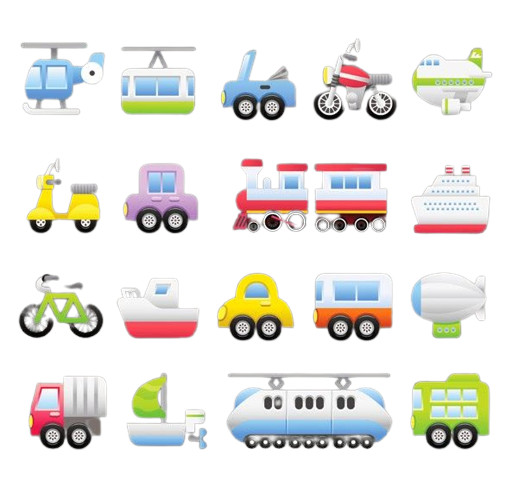 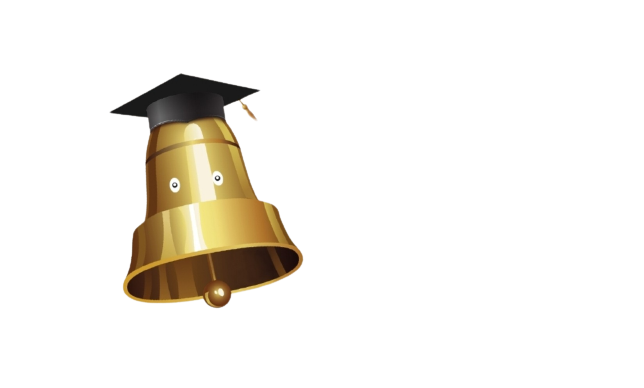 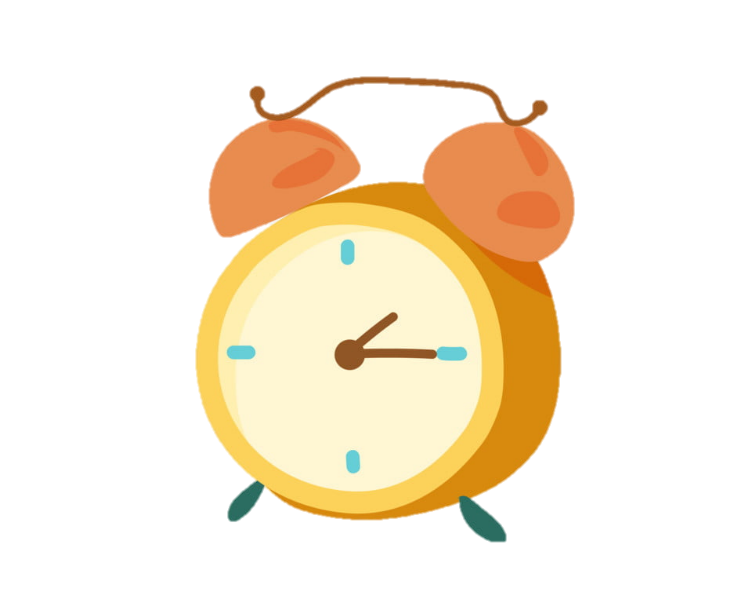 0
1
2
3
4
5
CÂU 12.Khối gì có 6 mặt là hình vuông đều bằng nhau?
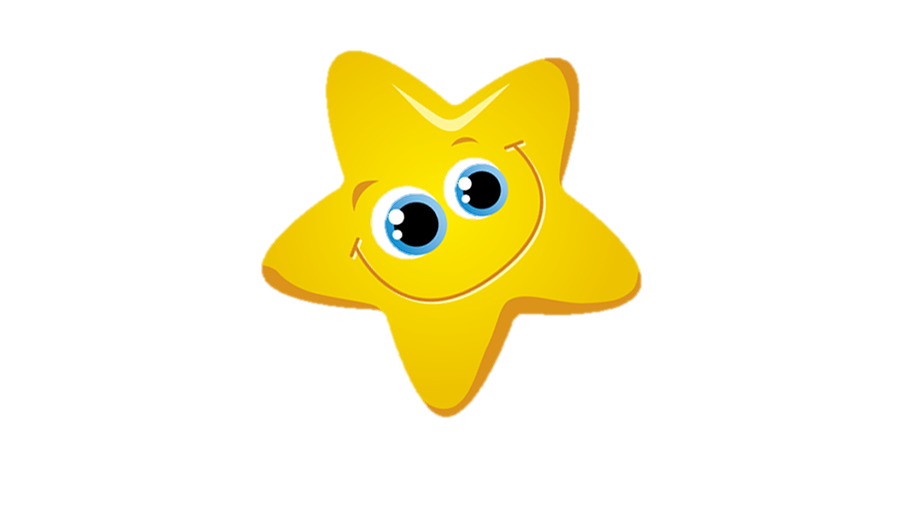 2
3
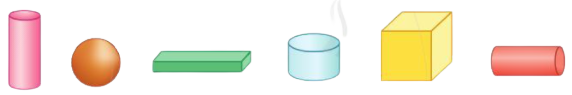 1
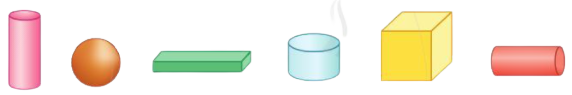 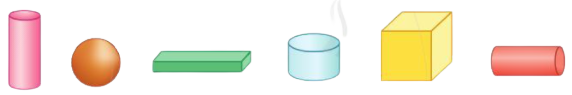 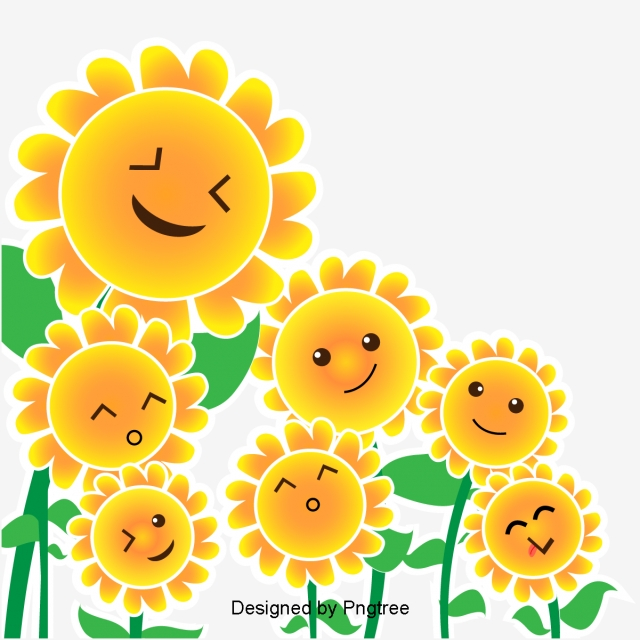 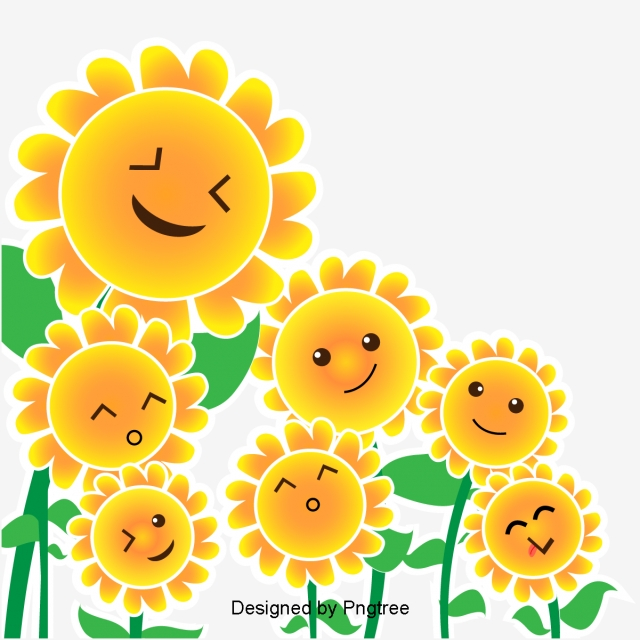 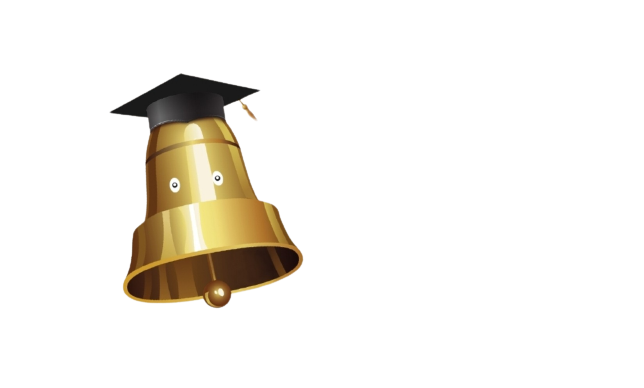 CÂU 13. Mùa gì rét buốt, gió bấc thổi tràn, đi học đi làm phải lo mặc ấm?
2
3
1
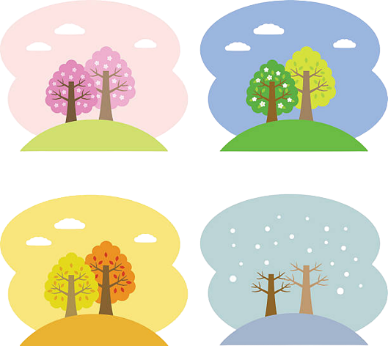 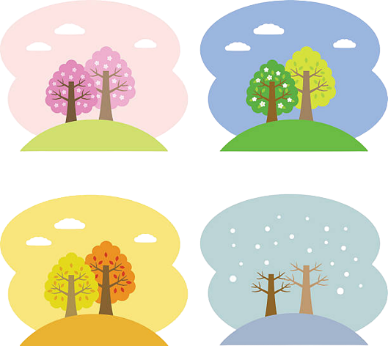 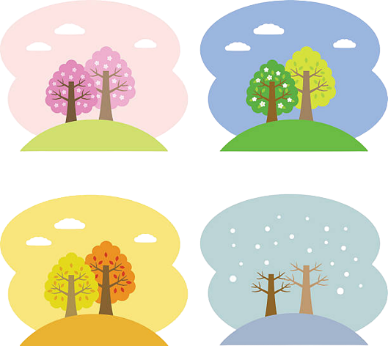 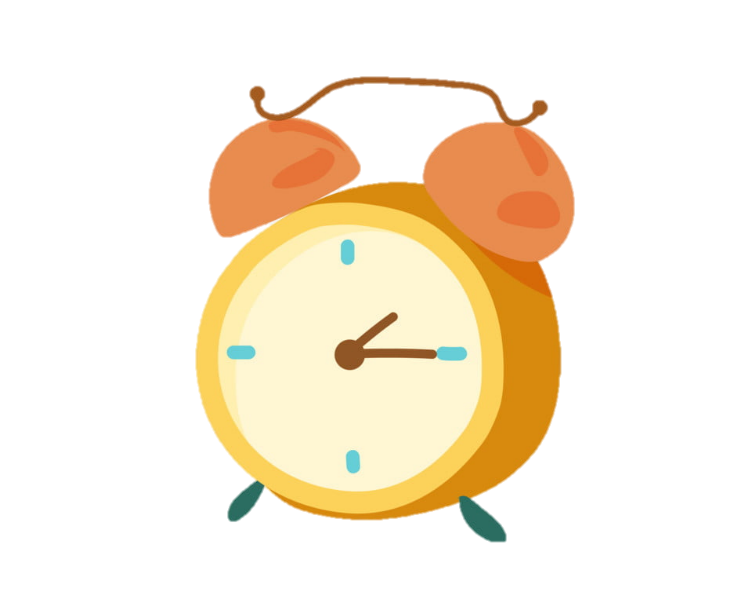 0
1
2
3
4
5
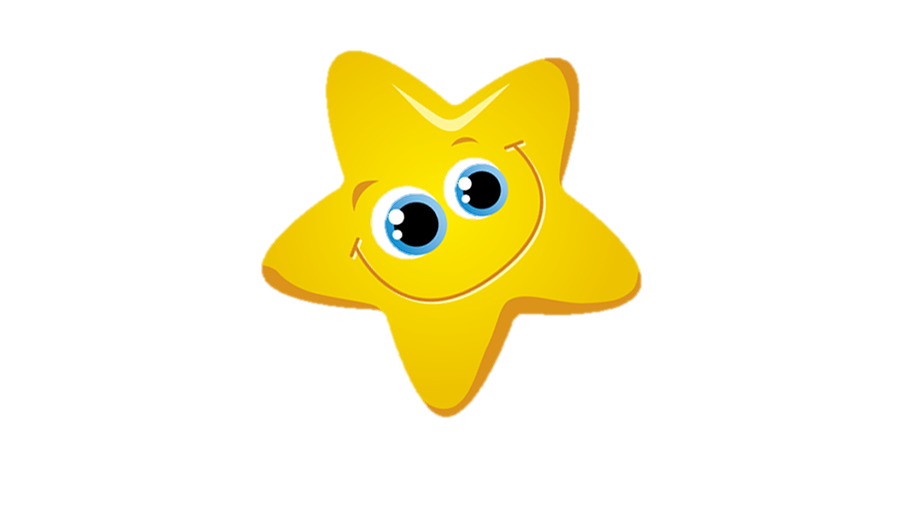 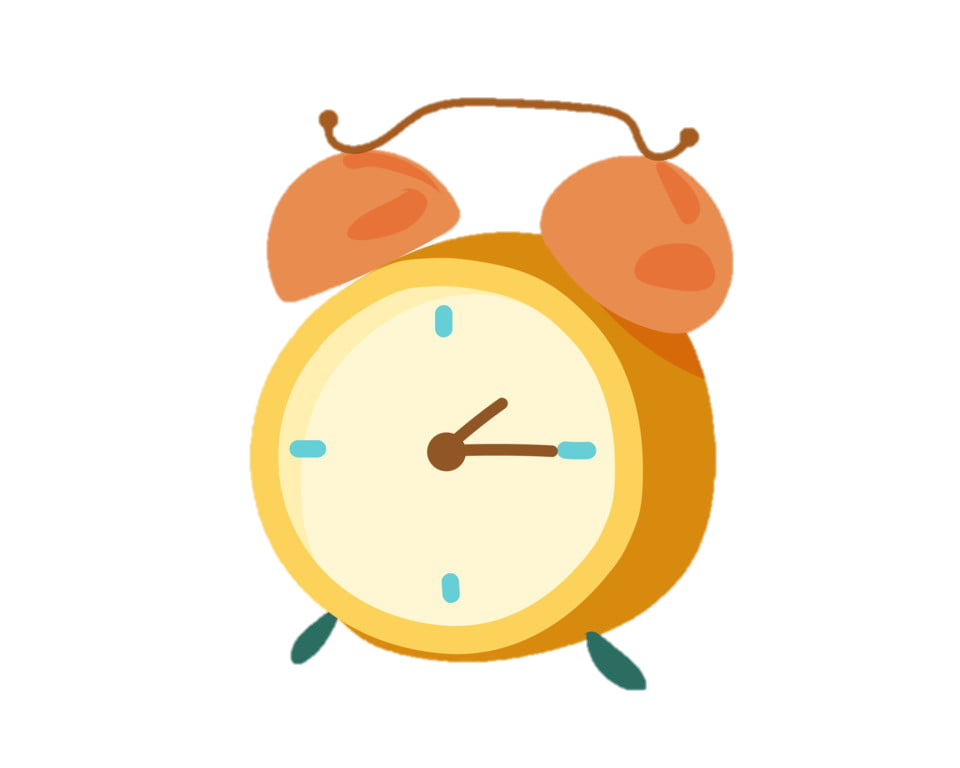 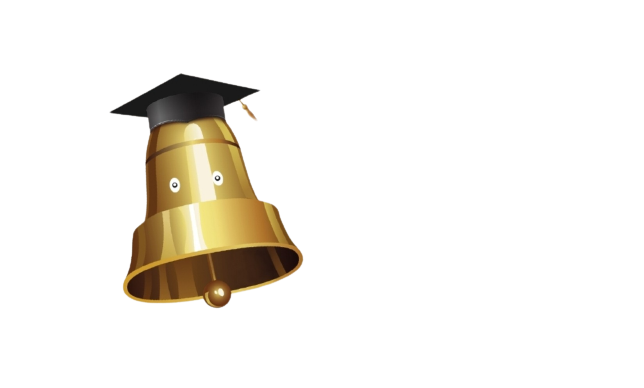 0
1
2
3
4
5
CÂU 14. Trên màn hình có mấy con vật
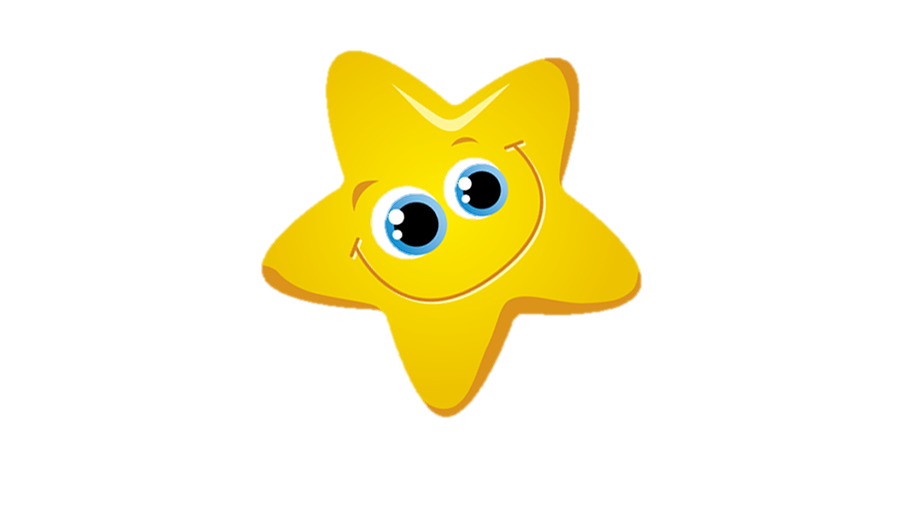 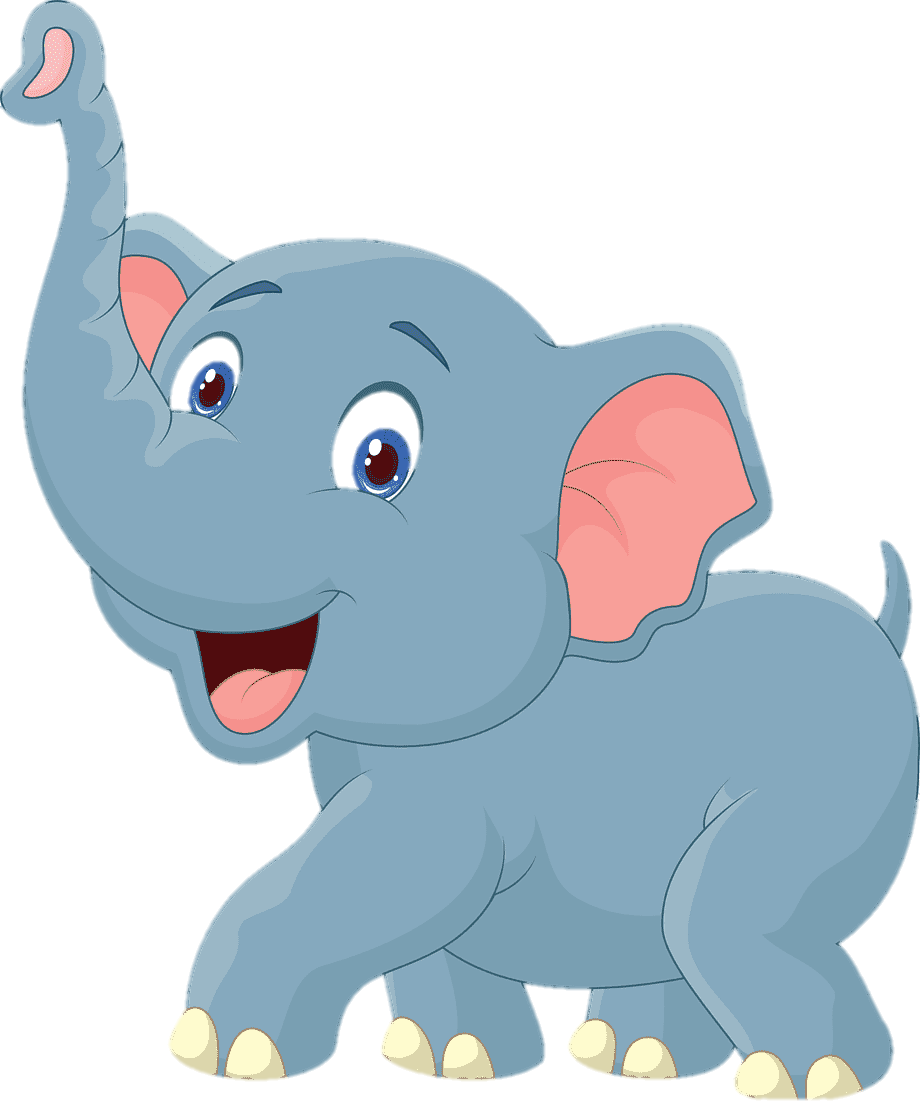 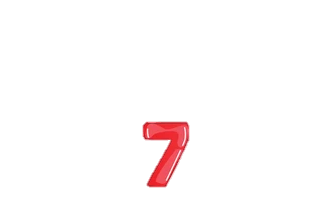 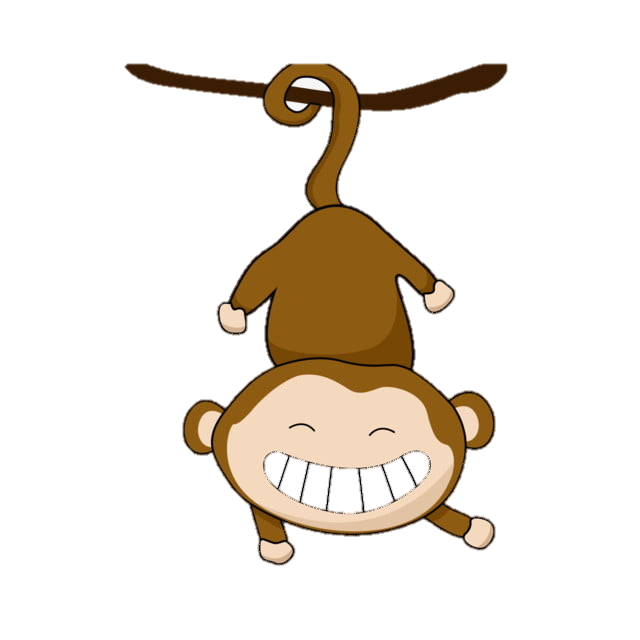 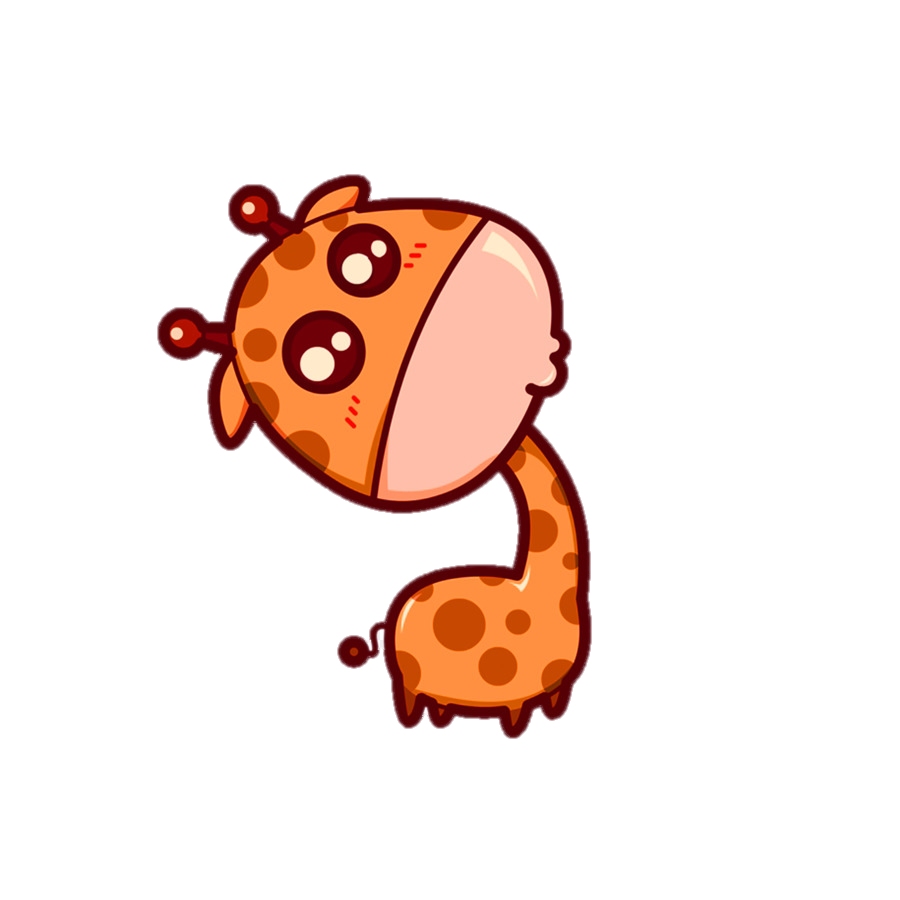 1
2
3
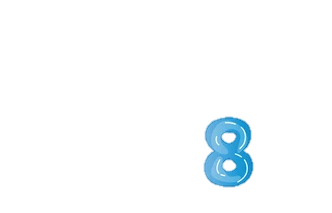 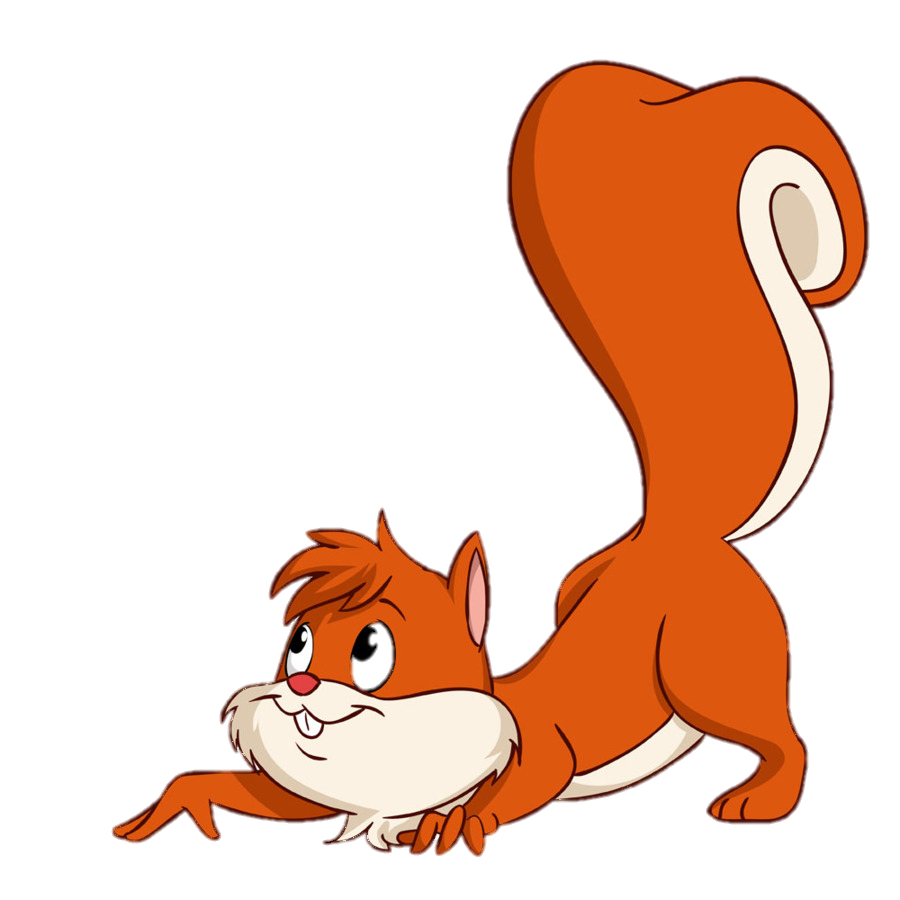 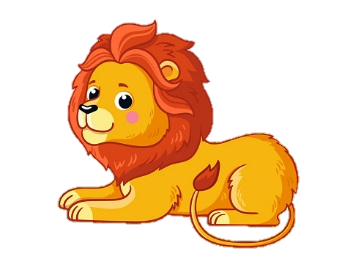 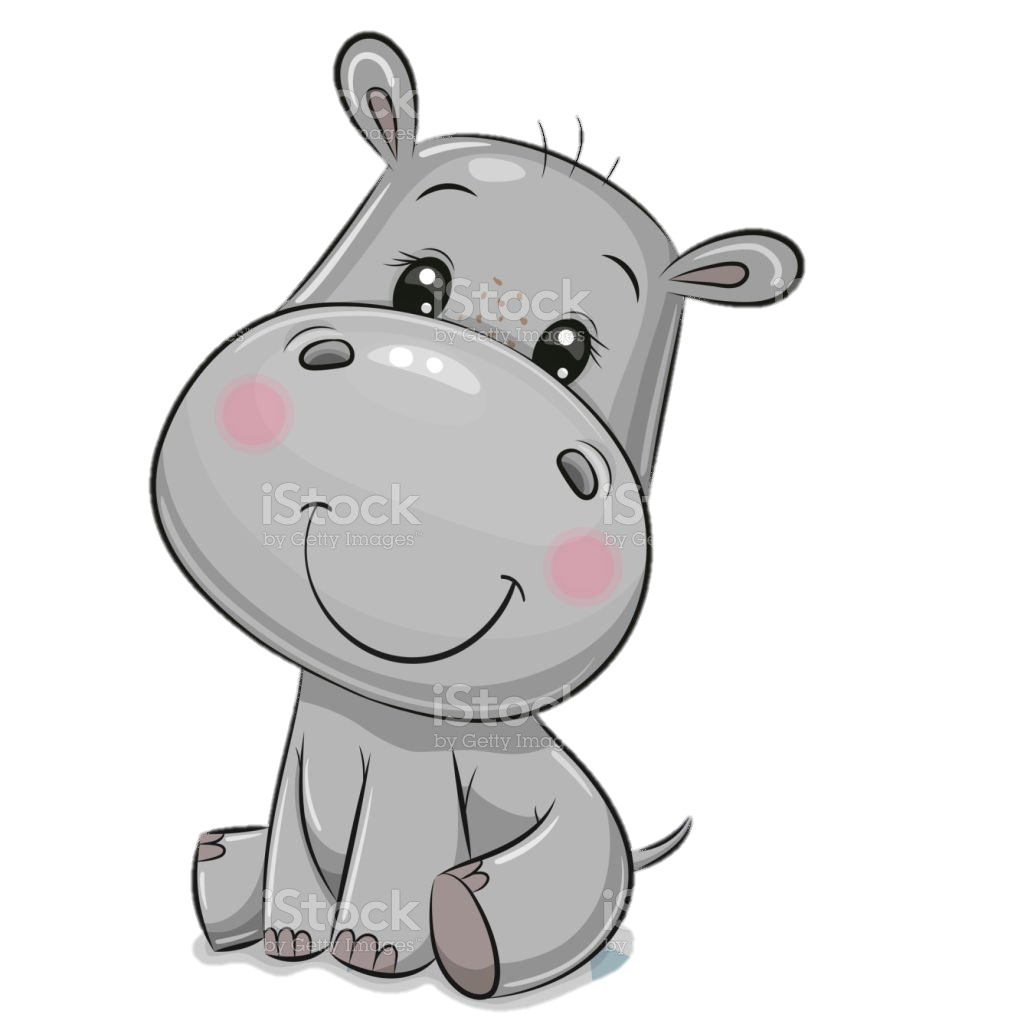 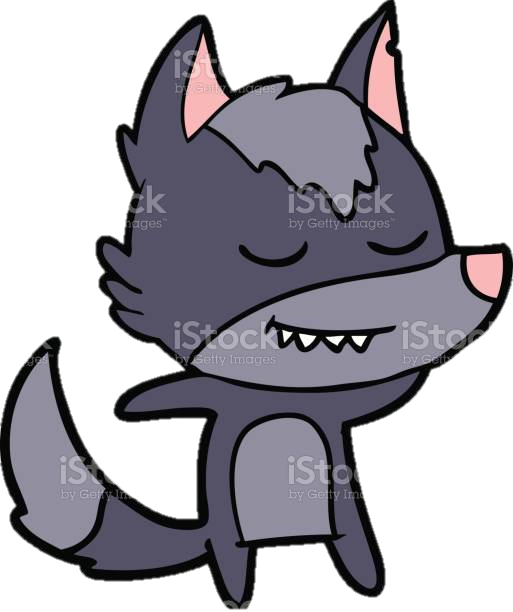 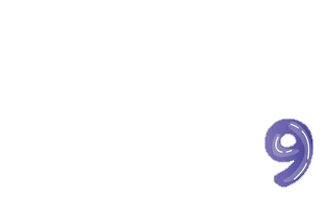 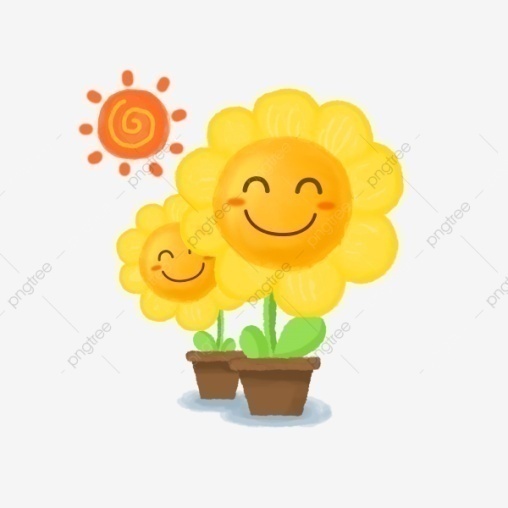 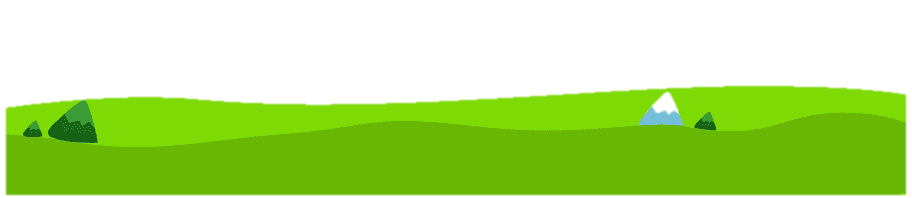 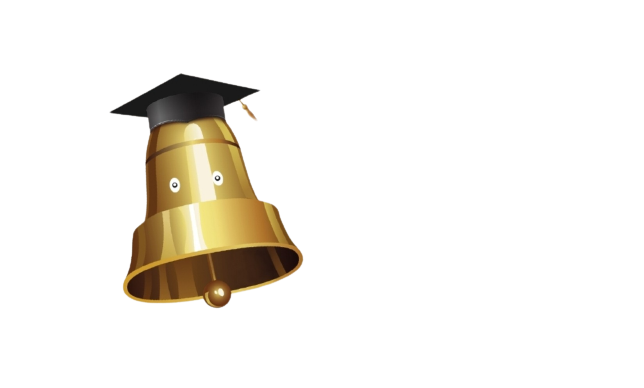 CÂU 15.  Nếu hôm nay là thứ sáu thì ngày mai là thứ mấy?
2
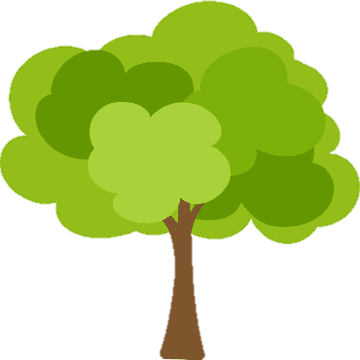 3
1
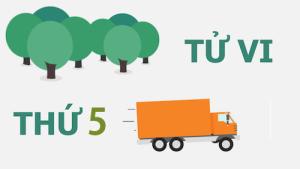 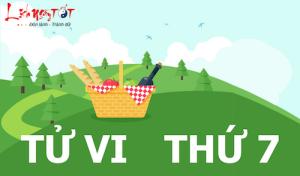 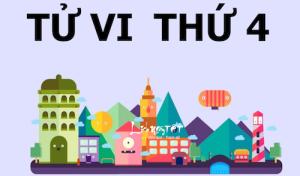 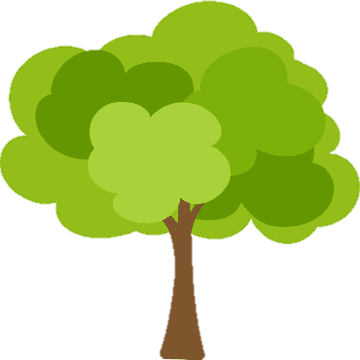 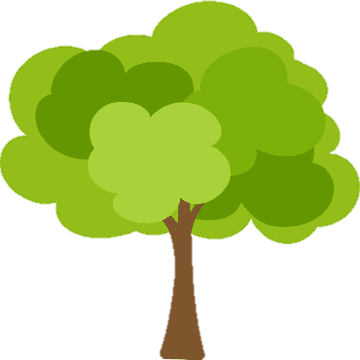 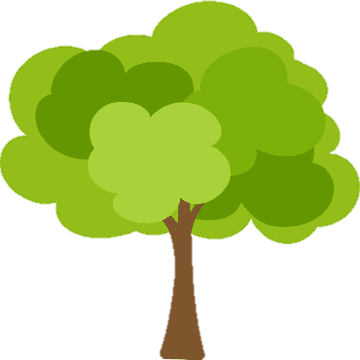 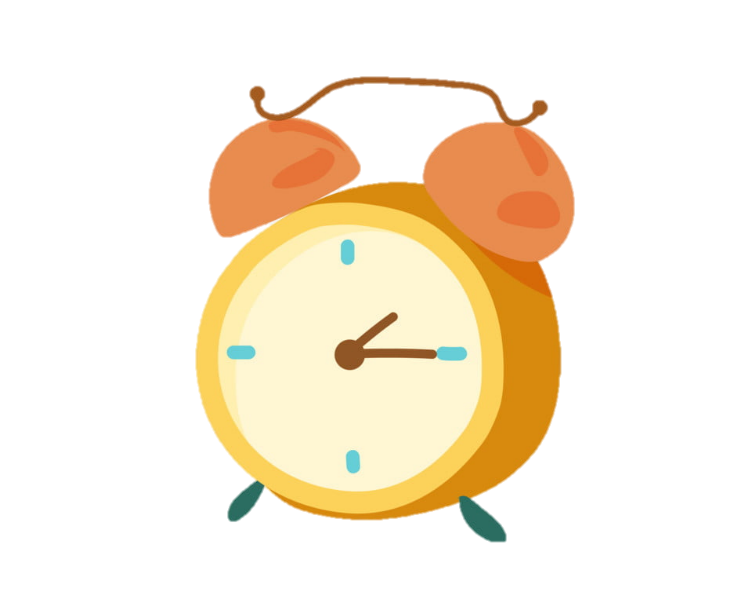 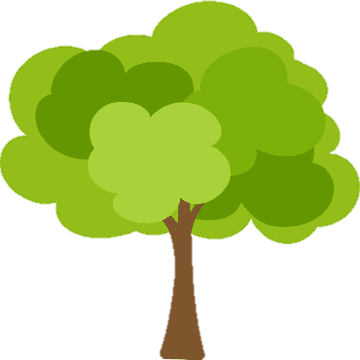 0
1
2
3
4
5
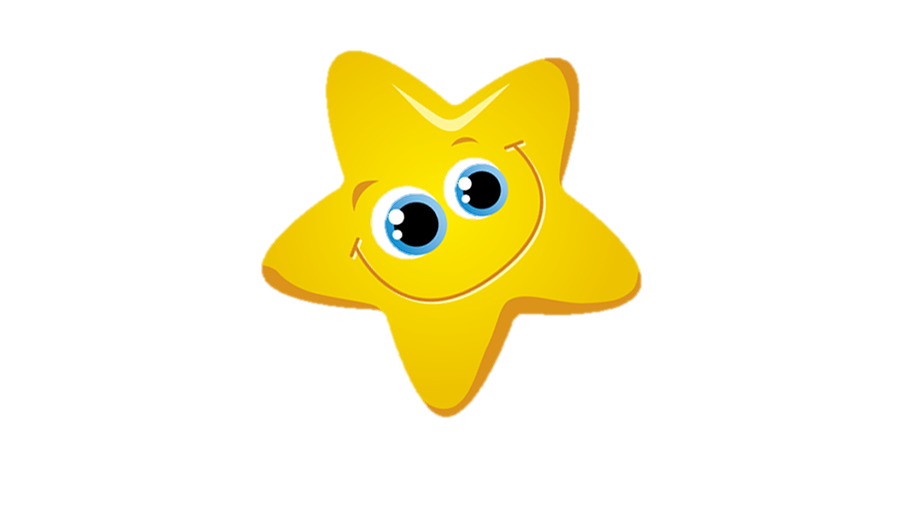 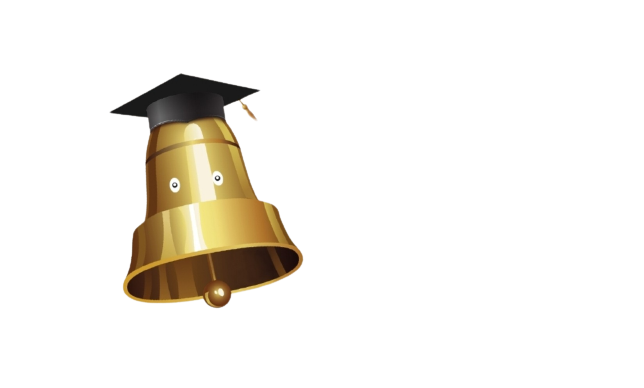 CÂU 16.  Trong câu chuyện “chú dê đen” dê trắng vào rừng để làm gì?
2
3
1
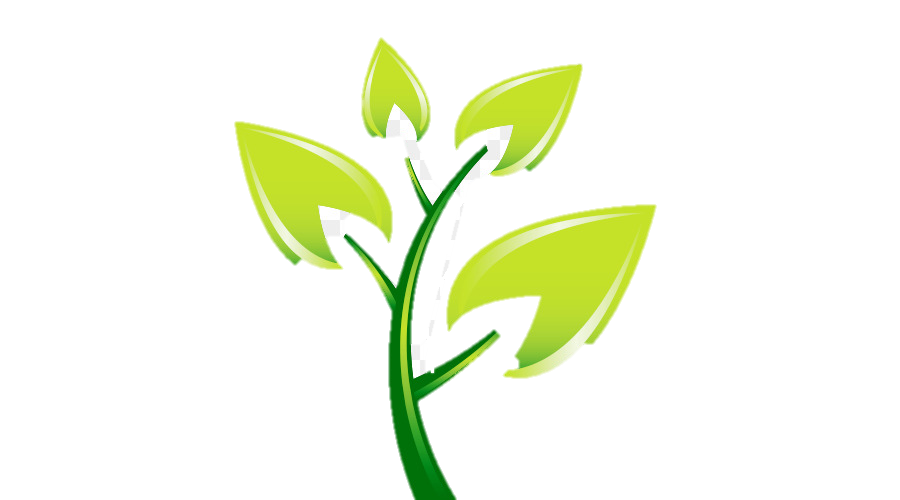 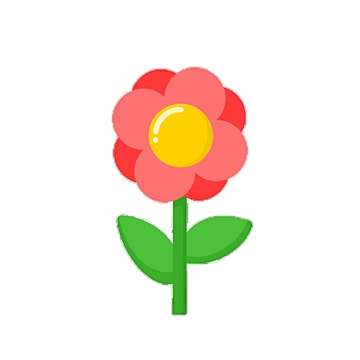 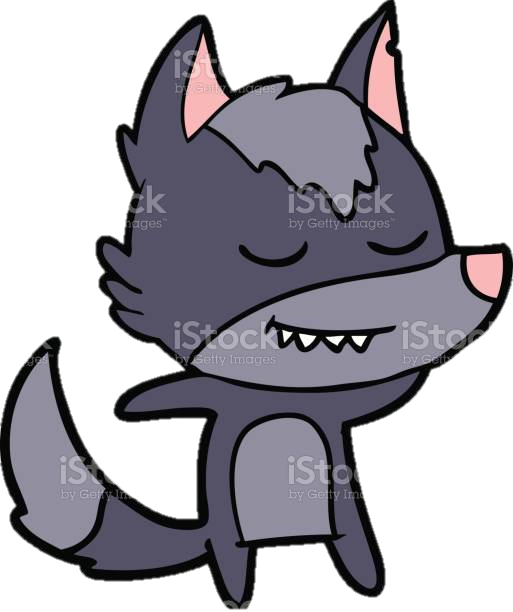 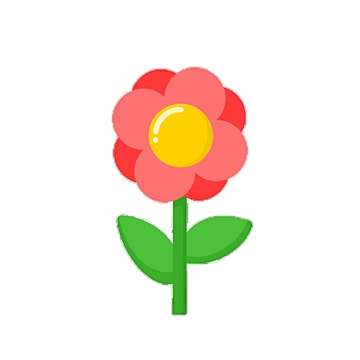 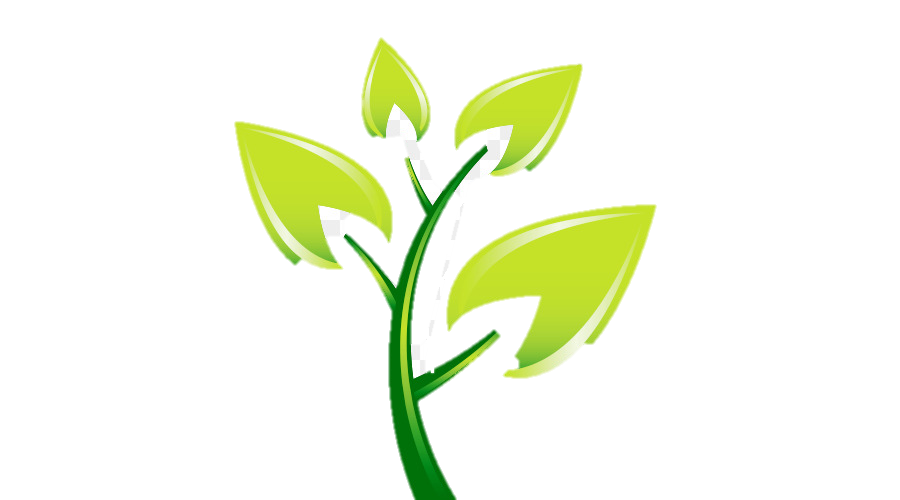 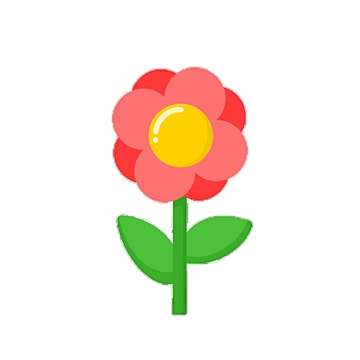 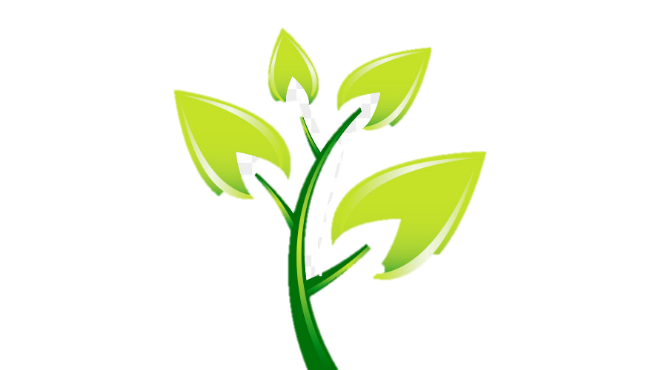 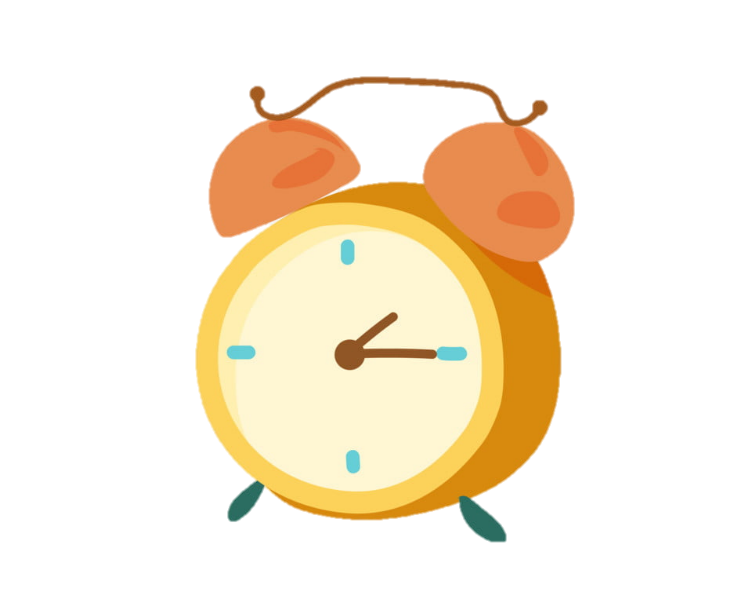 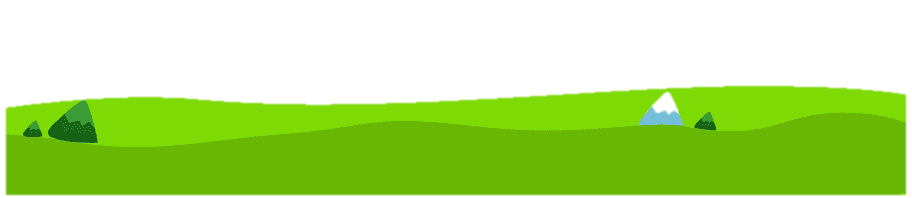 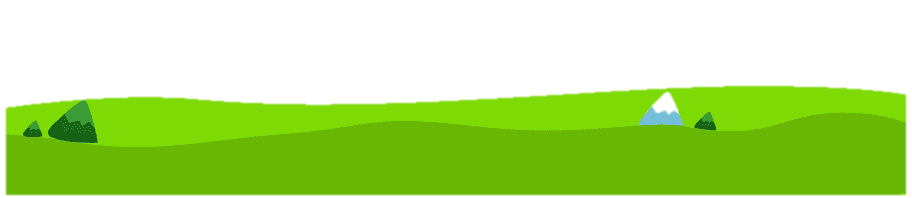 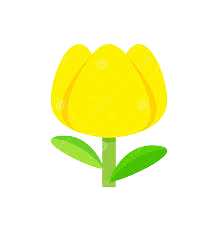 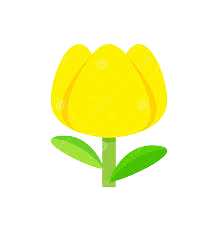 0
1
2
3
4
5
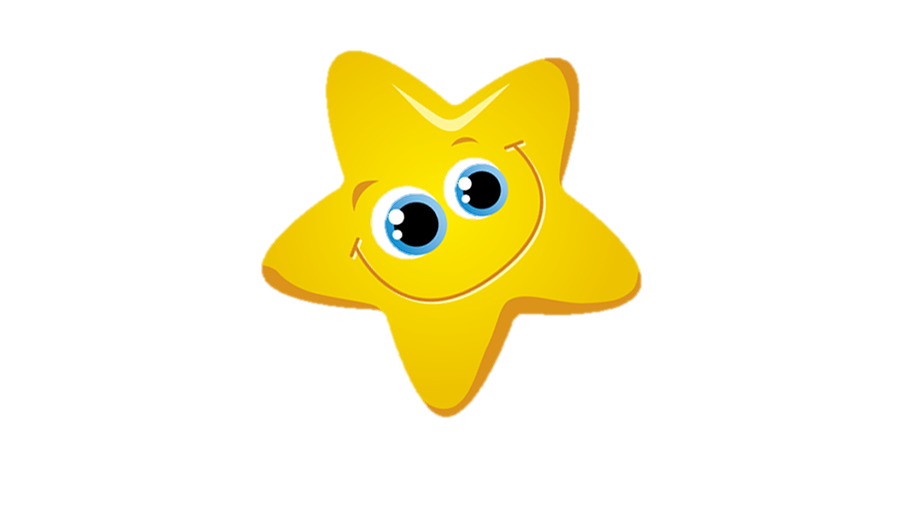 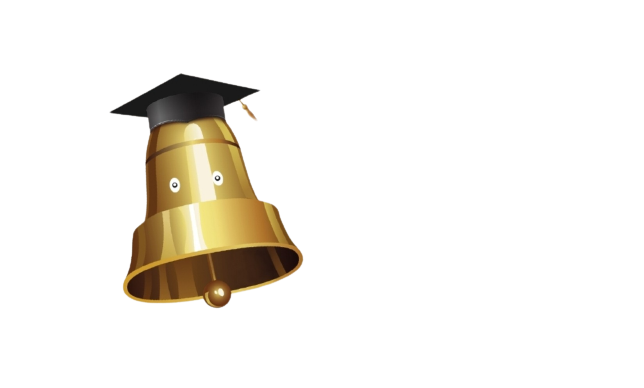 CÂU 17.  Để phòng dịch bệnh covid tốt con phải làm gì?
2
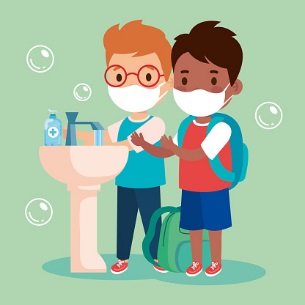 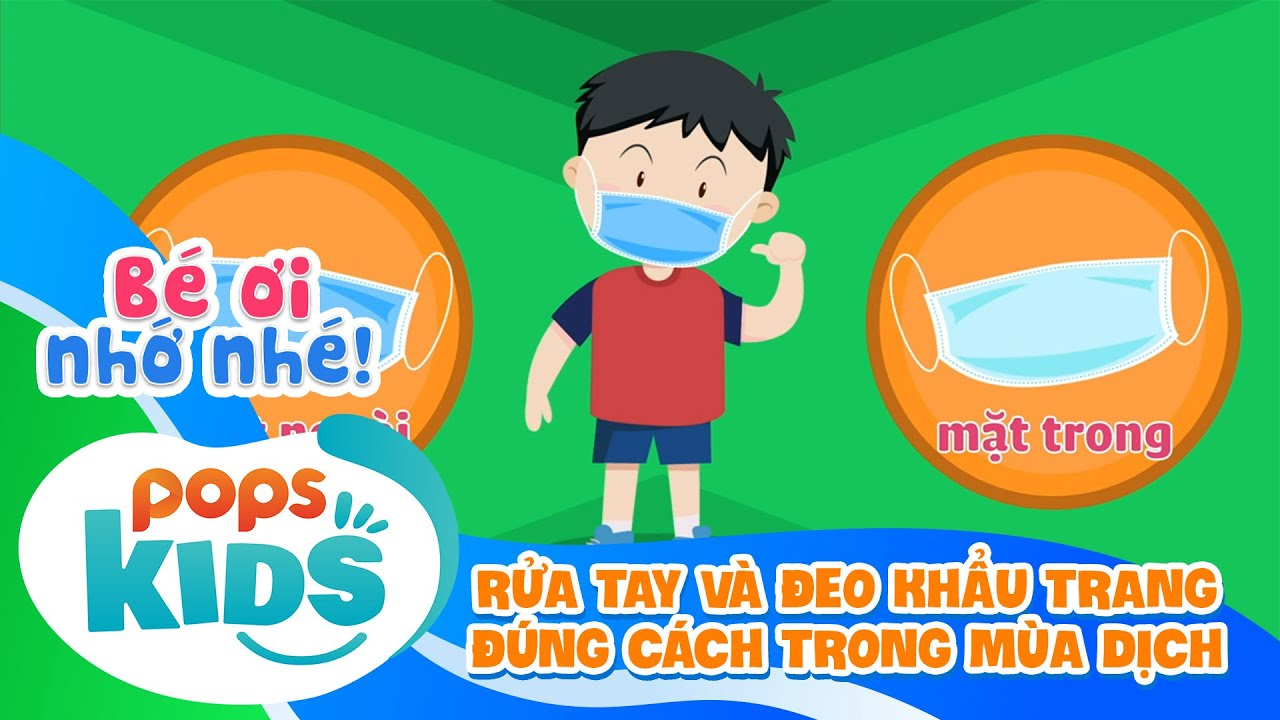 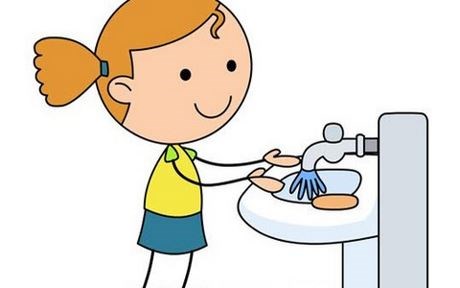 1
3
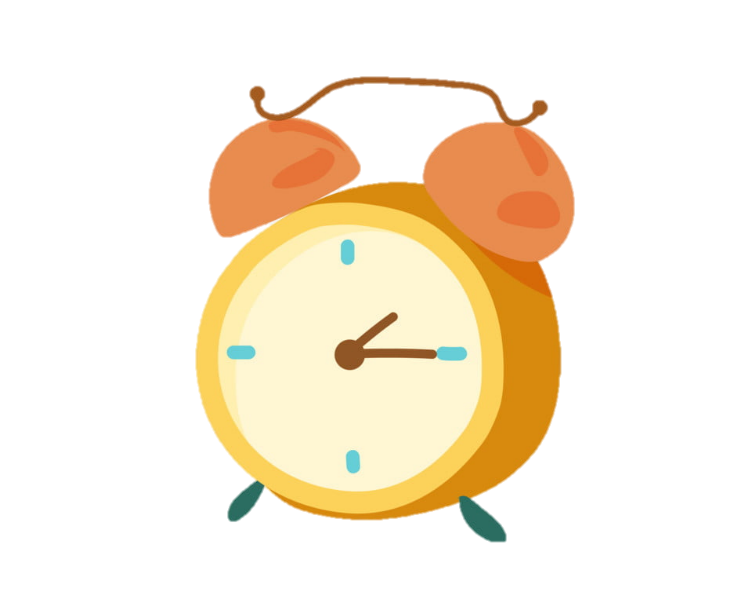 0
1
2
3
4
5
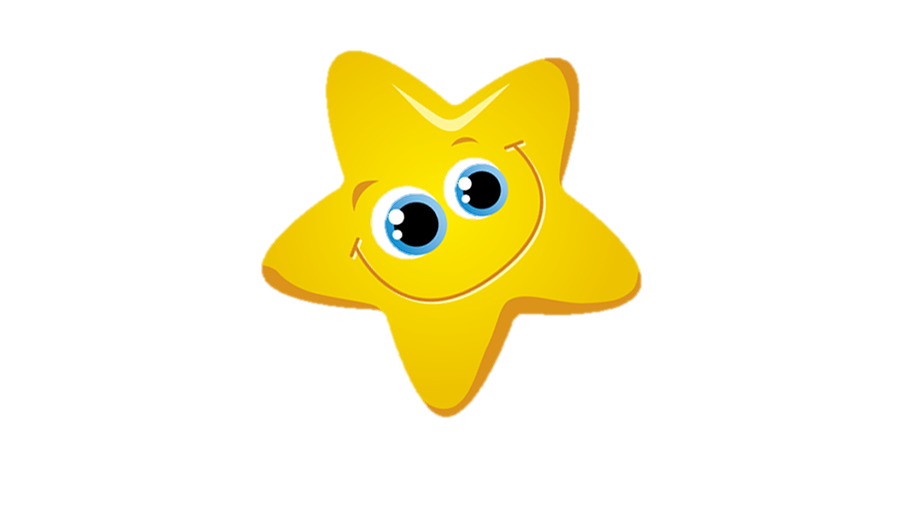 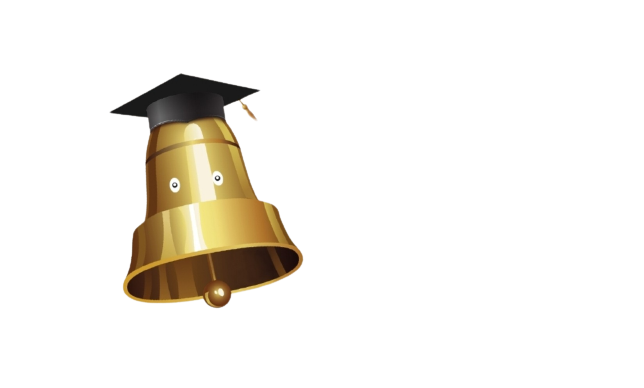 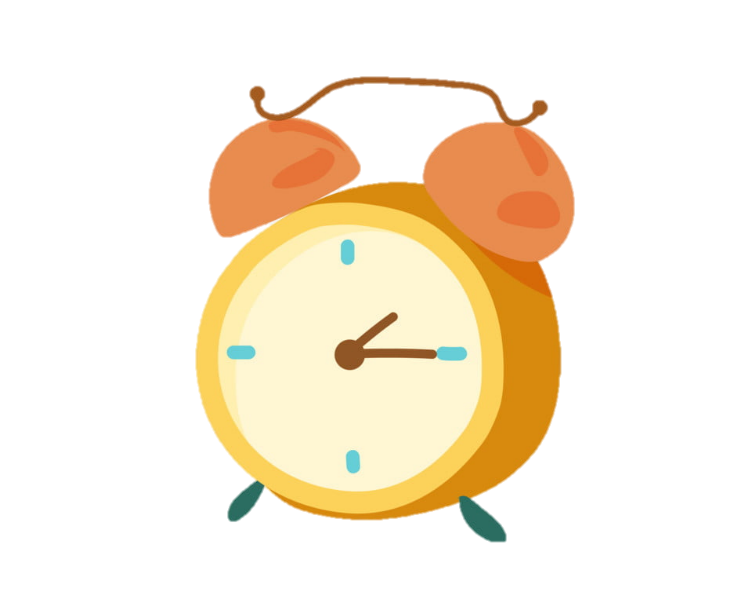 CÂU 18.  Ngày nhà giáo Việt Nam là ngày nào sau đây?
0
1
2
3
4
5
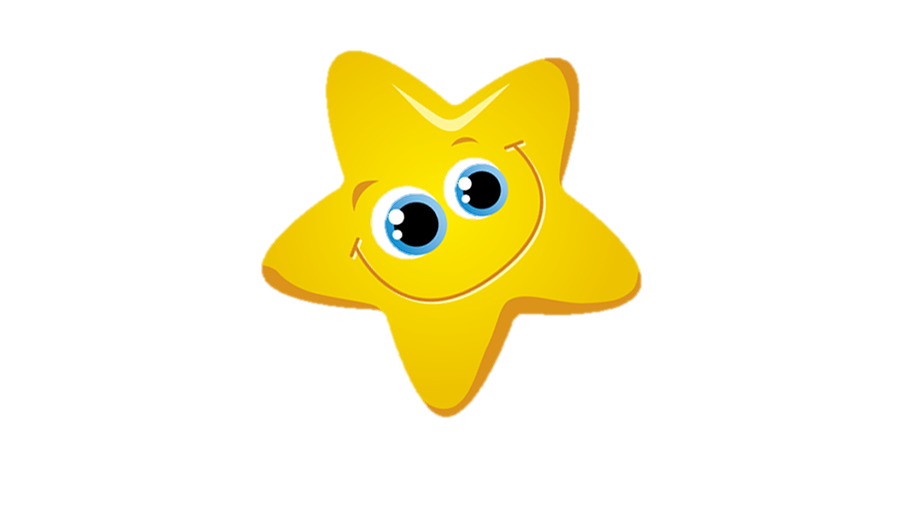 1
2
3
20/10
20/11
01/6
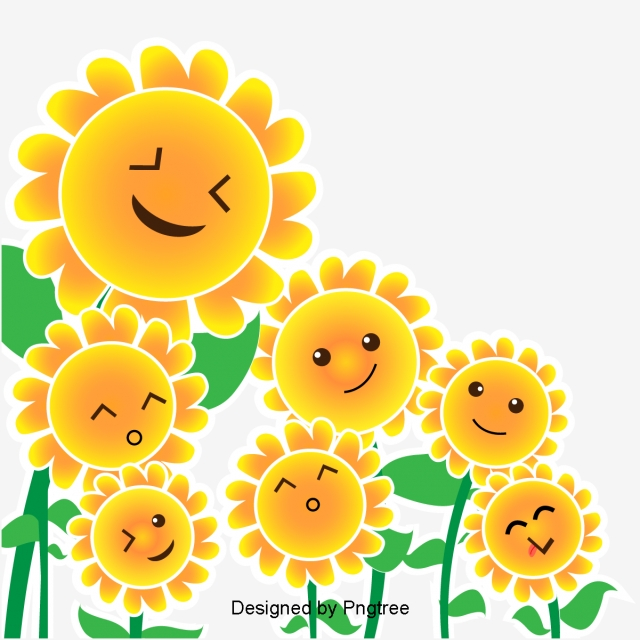 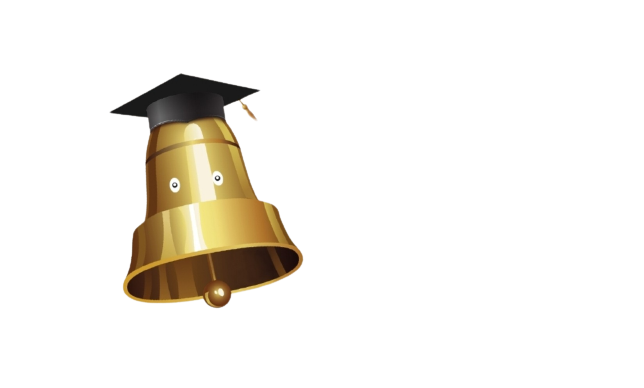 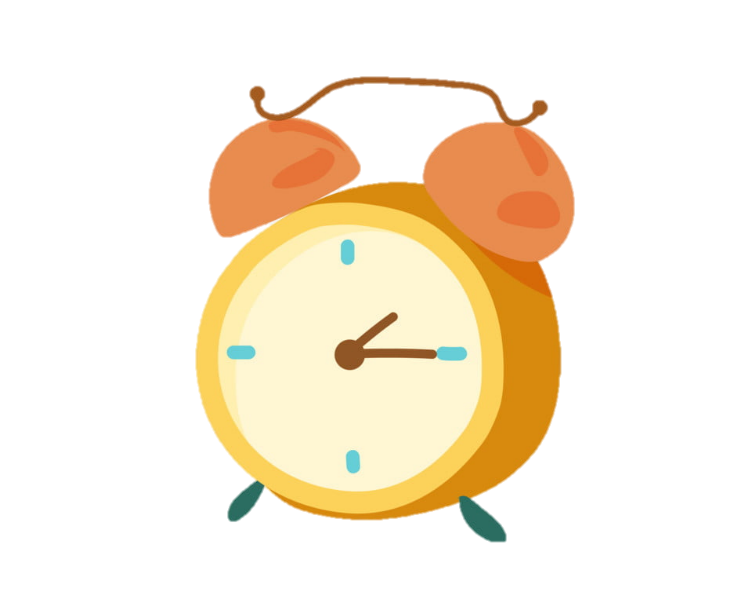 CÂU19.  Gia đình như thế nào gọi là gia đình có 3 thế hệ?
0
1
2
3
4
5
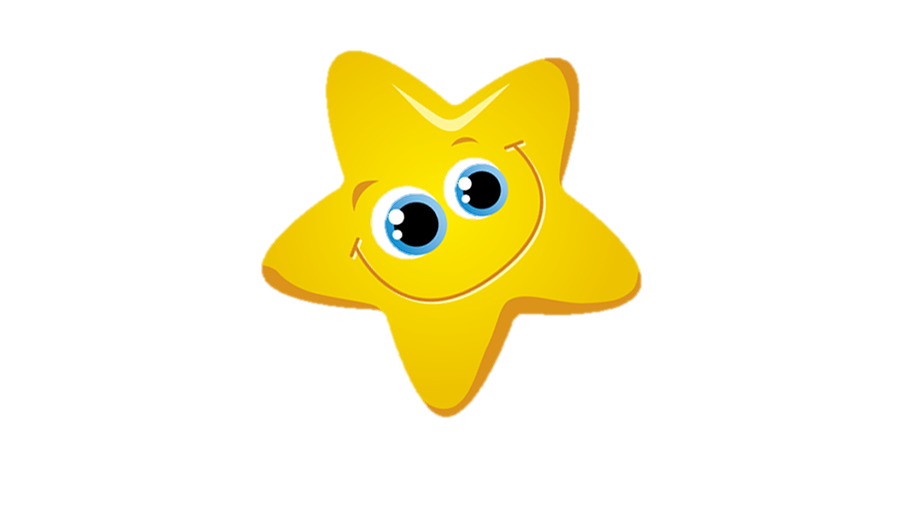 2
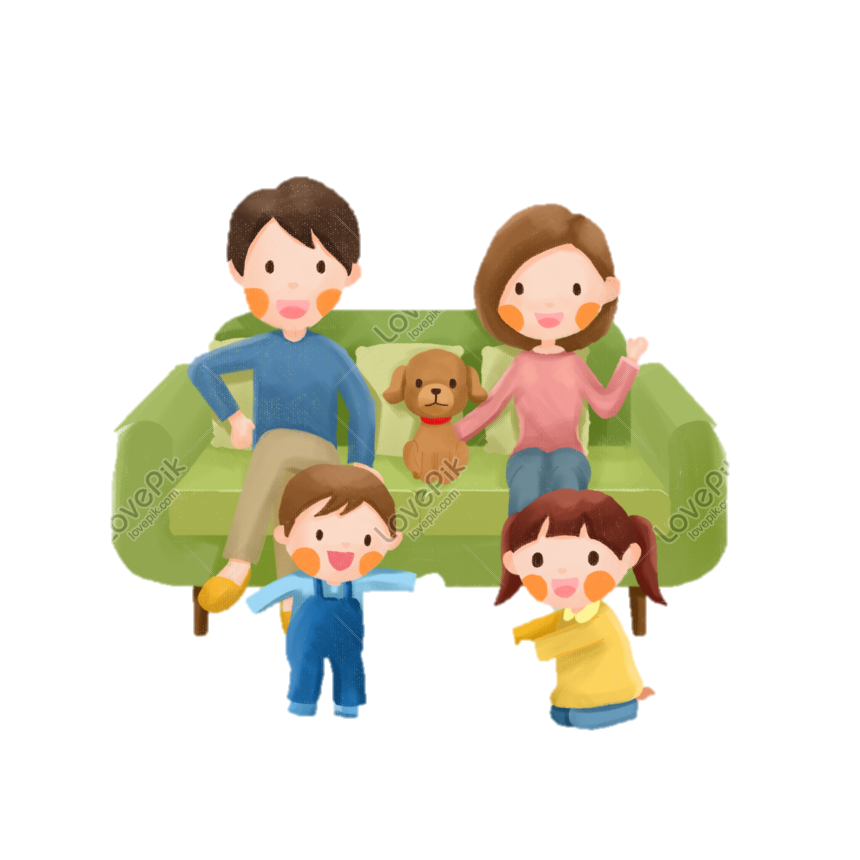 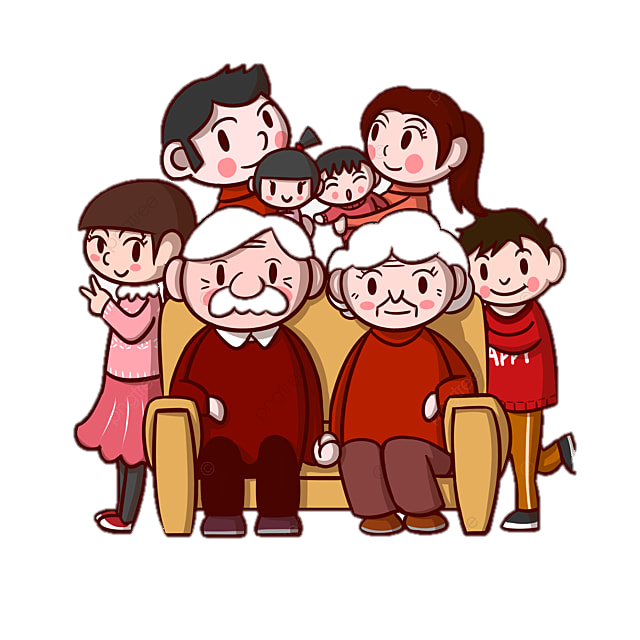 1
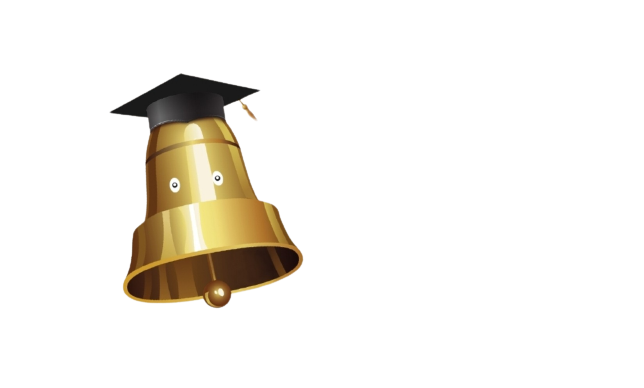 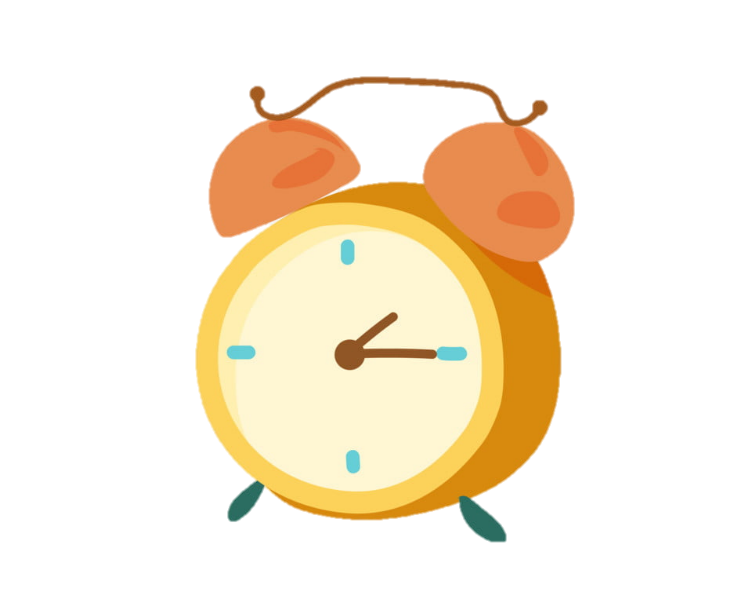 CÂU 20 :  Một tuần gồm có mấy ngày?
0
1
2
3
4
5
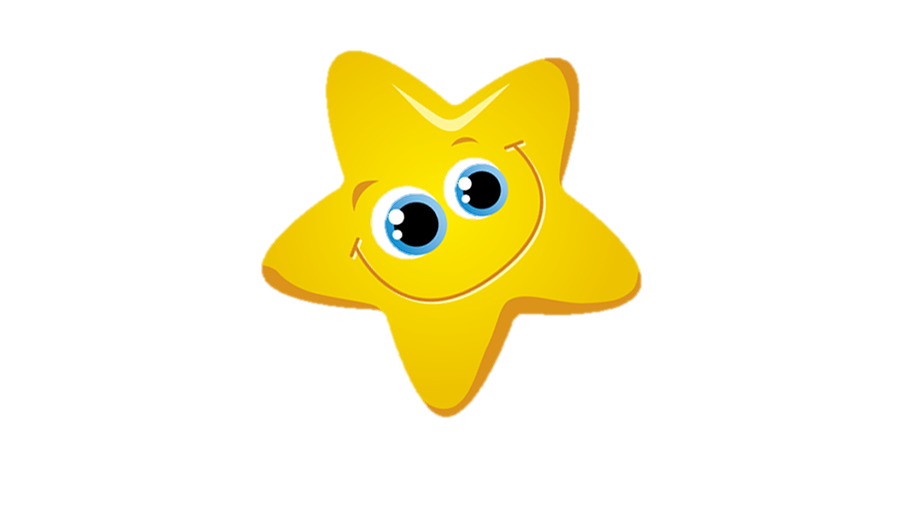 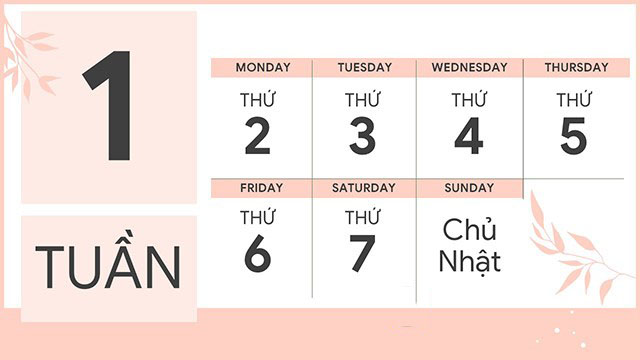 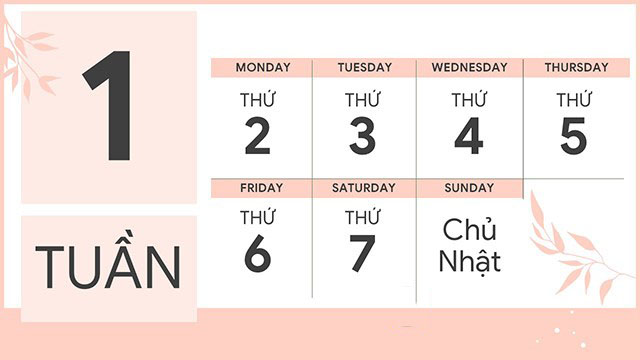 2
1
3
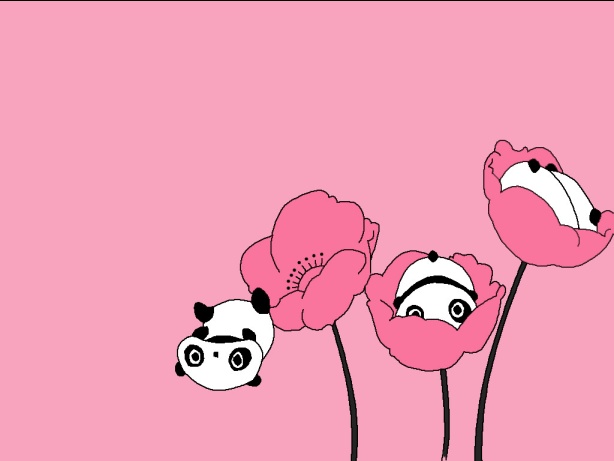 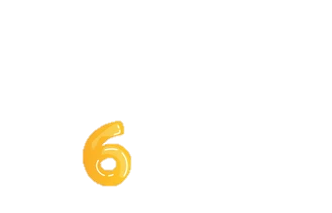 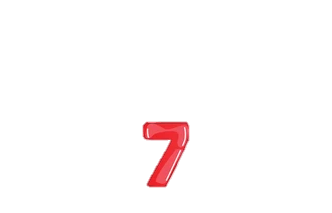 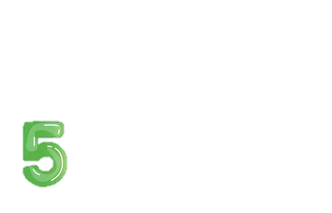 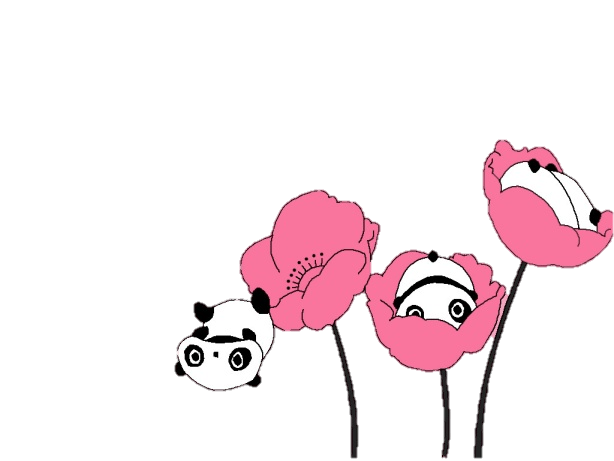 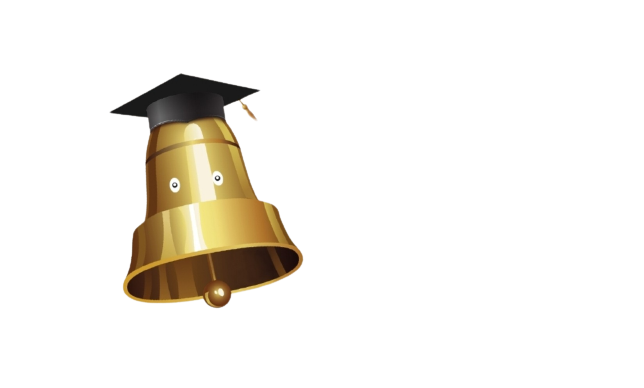 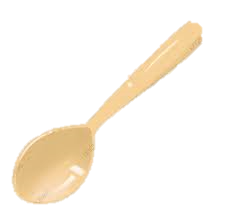 CÂU 21.Hãy điền từ còn thiếu vào chổ trống
Mẹ cha công tác

Nhà máy Bát Tràng

Mang về cho bé

Cái…….xinh xinh
1
2
3
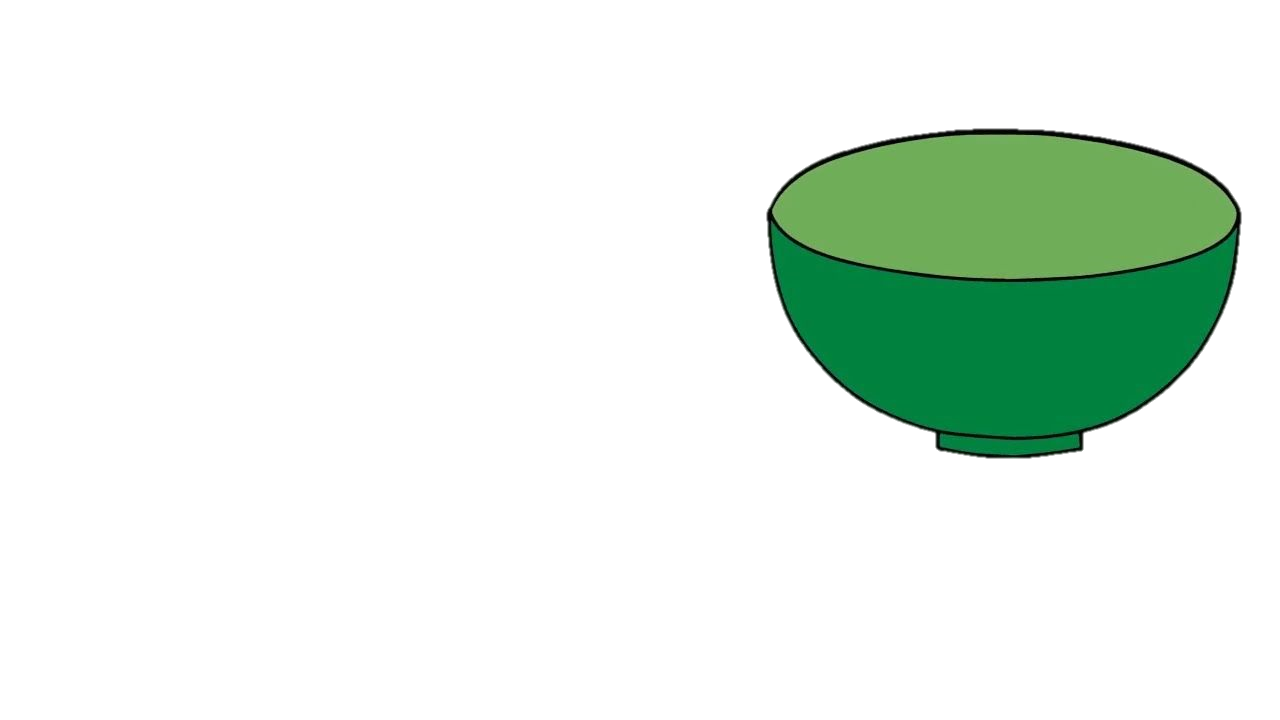 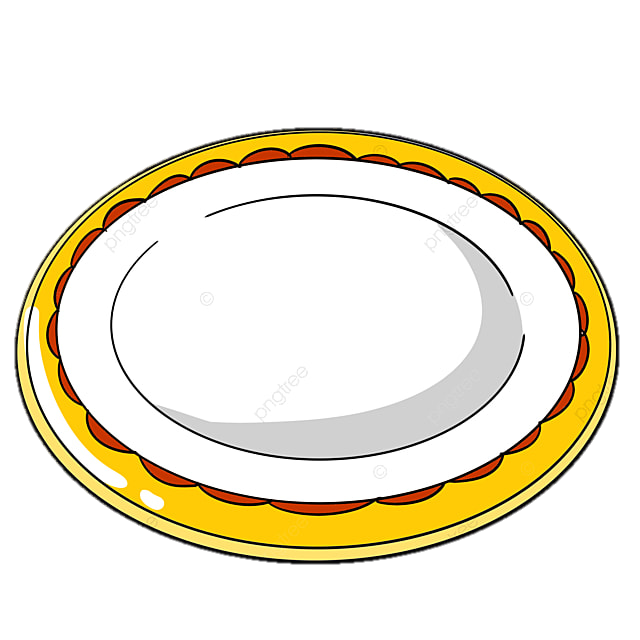 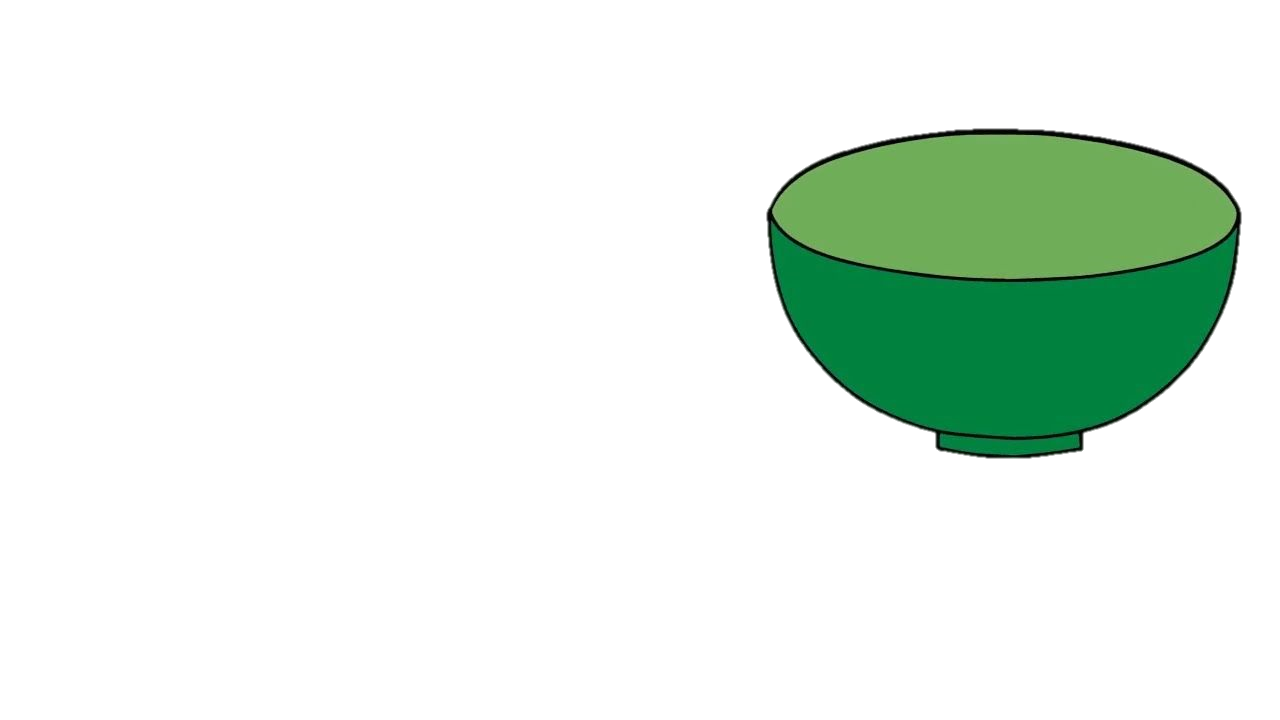 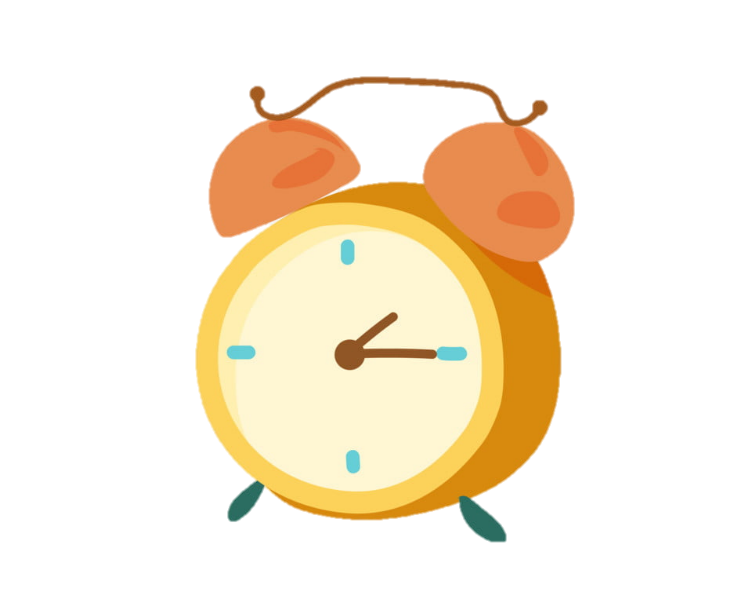 0
1
2
3
4
5
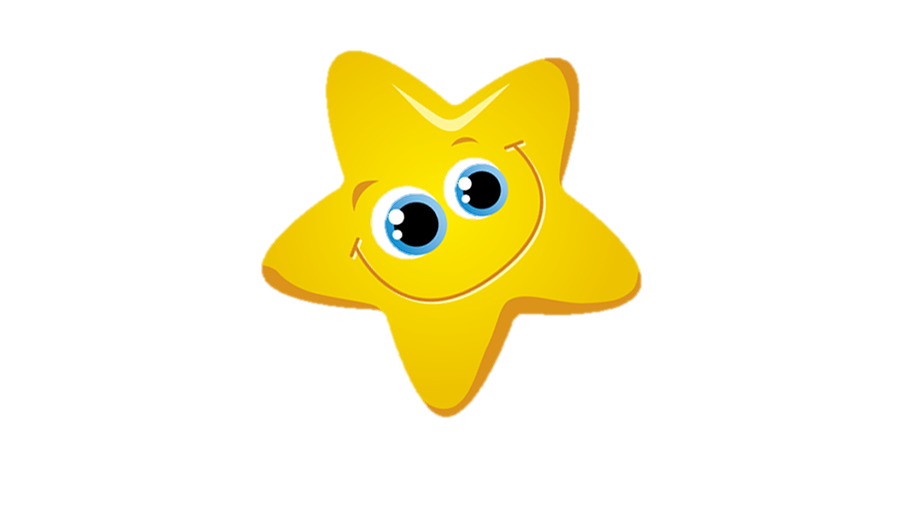 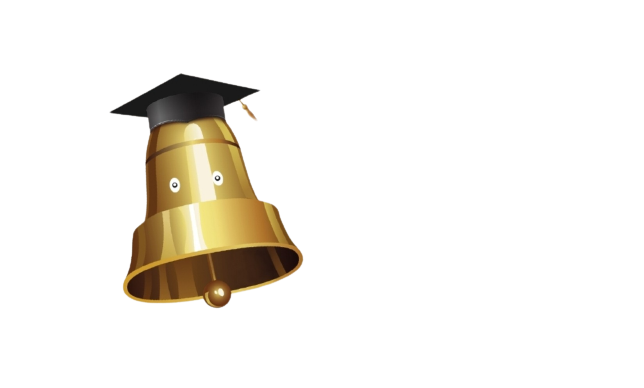 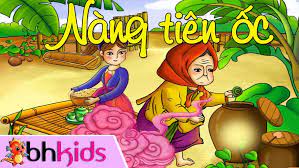 CÂU 22.Lắng nghe cô đọc 1 khổ thơ và đoán xem đó là bài thơ gì
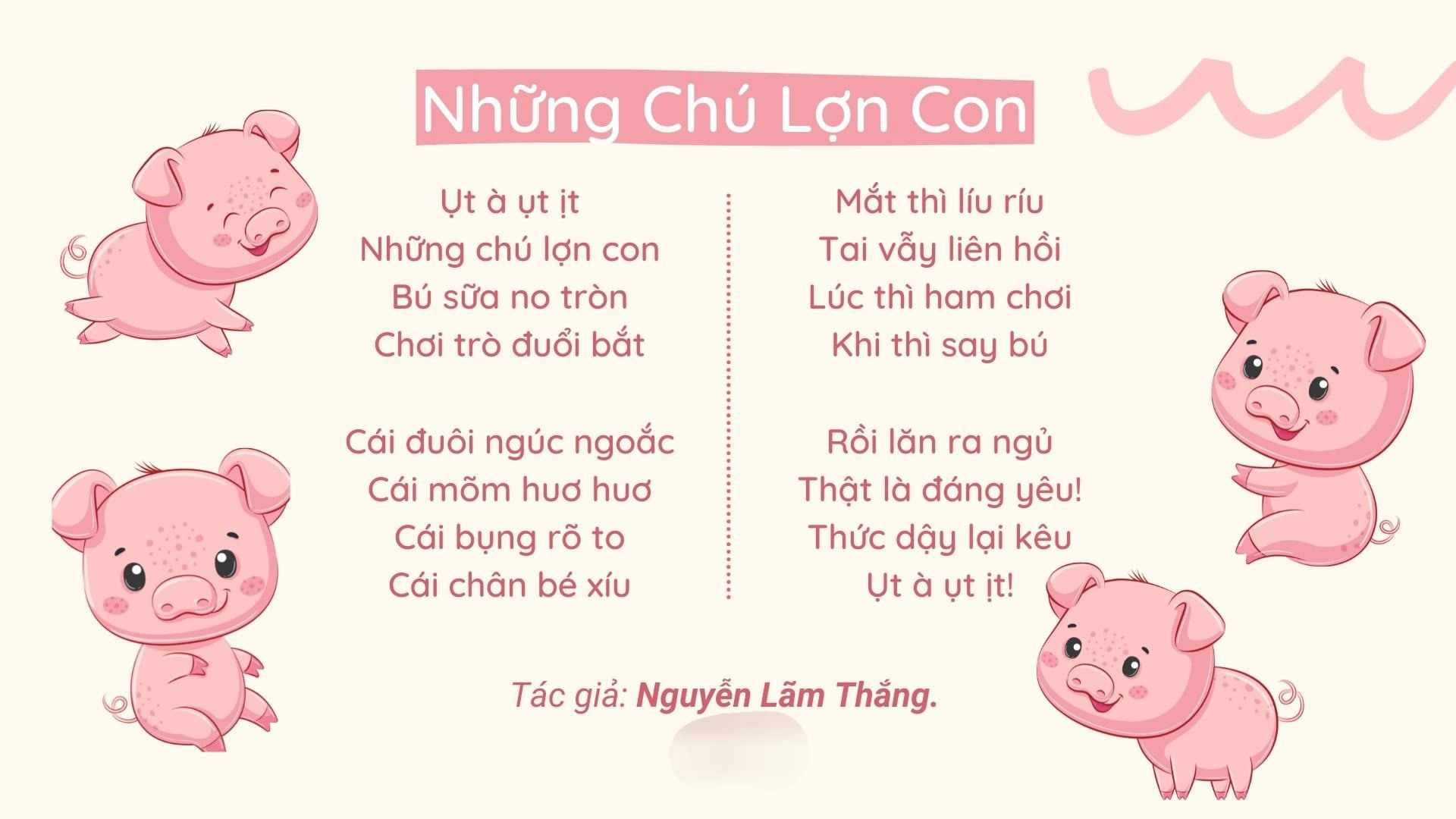 3
“Xưa có bà già nghèo

Chuyên mò cua bắt ốc

Một hôm bà bắt được

Một con ốc xinh xinh”
1
2
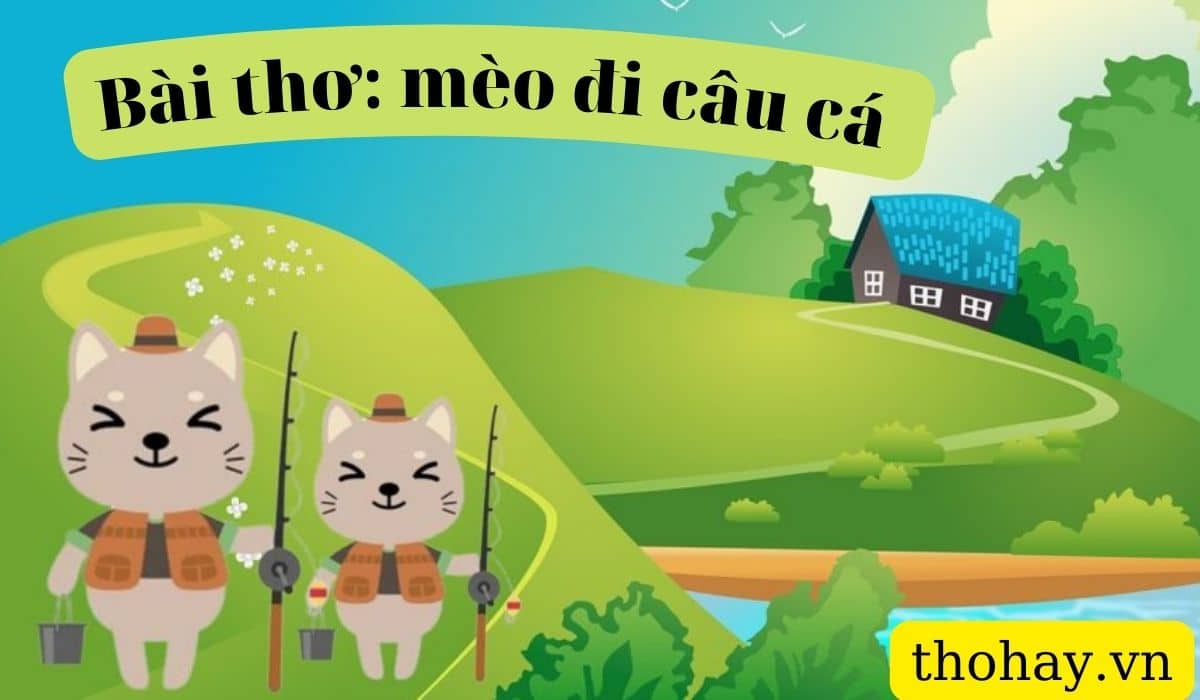 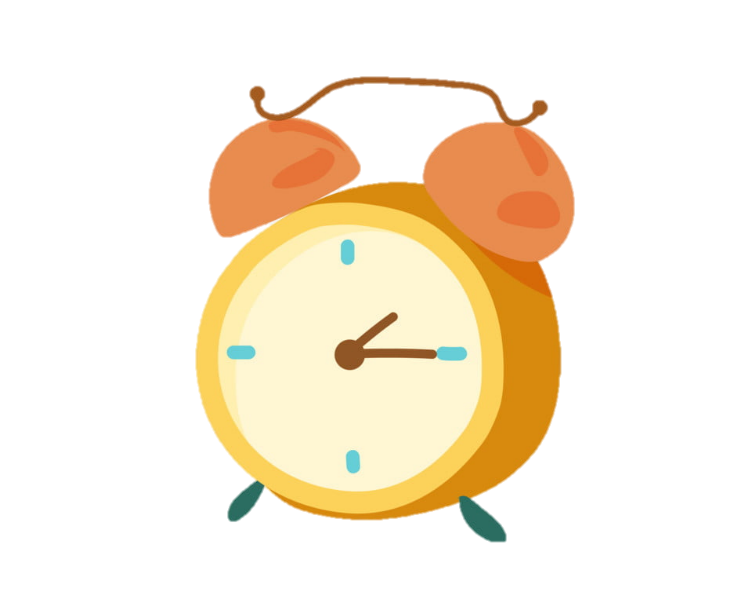 0
1
2
3
4
5
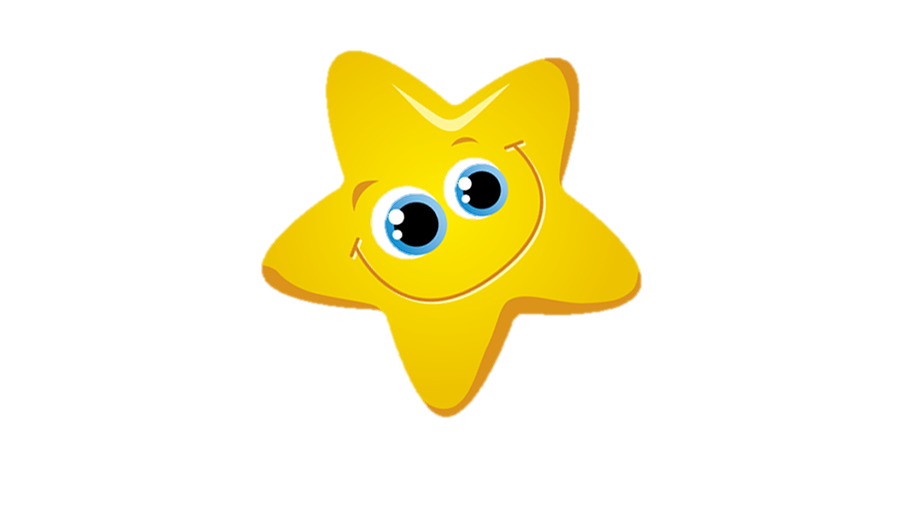 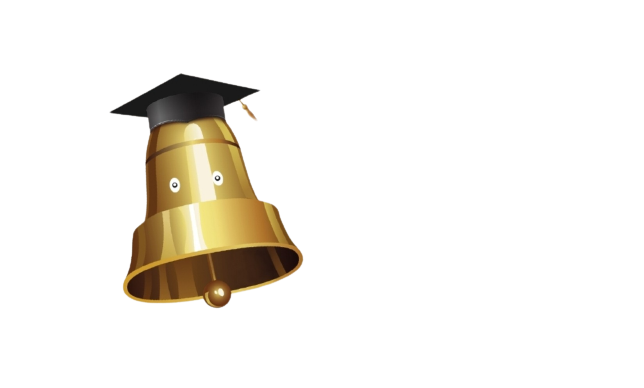 CÂU 23. Bạn Bi có 8 cái kẹo chia cho bạn Bo 2 cái.Hỏi bạn Bi còn mấy cái kẹo?
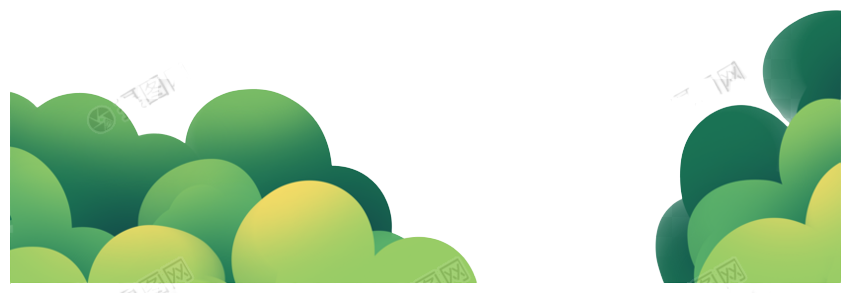 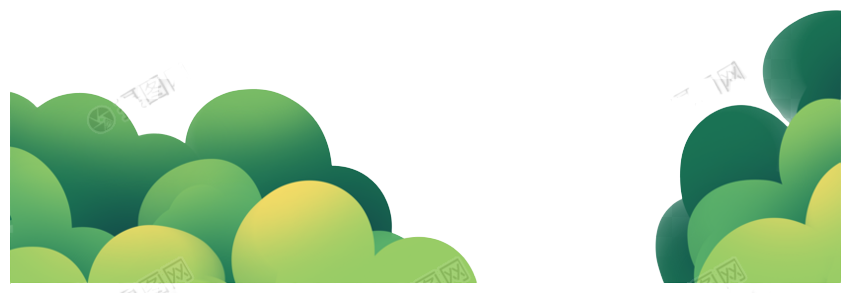 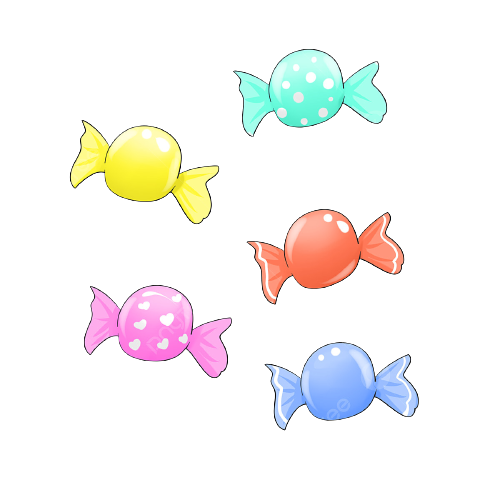 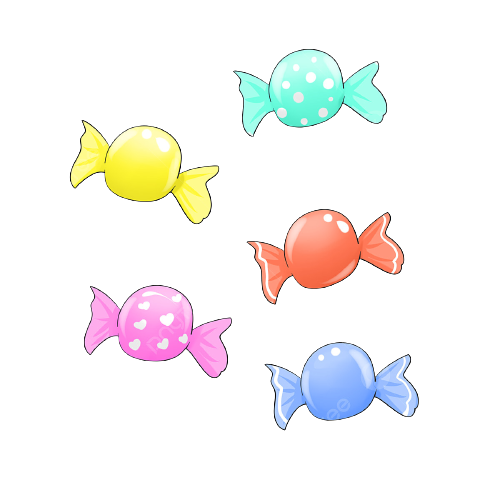 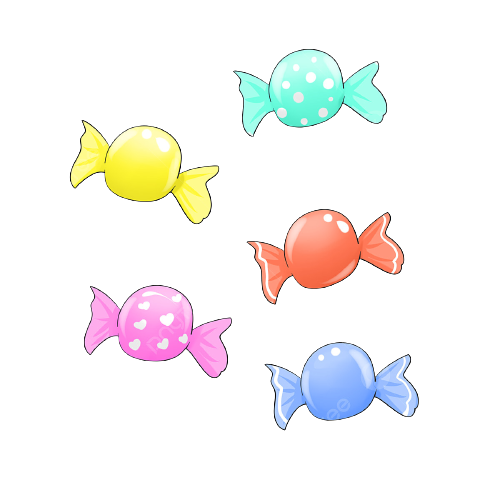 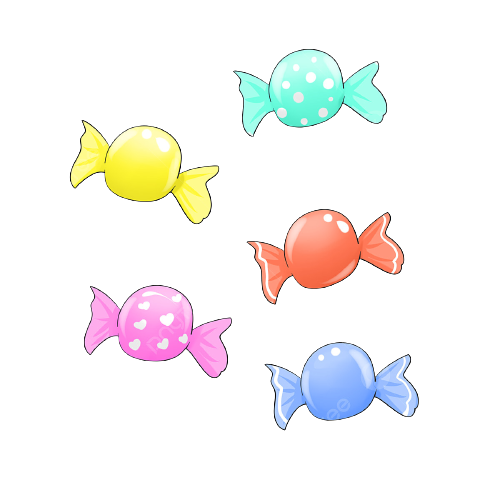 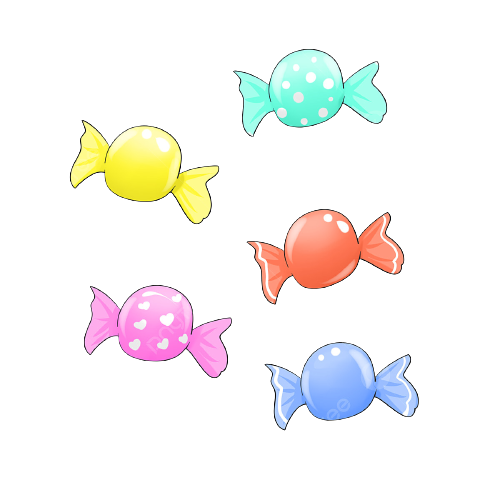 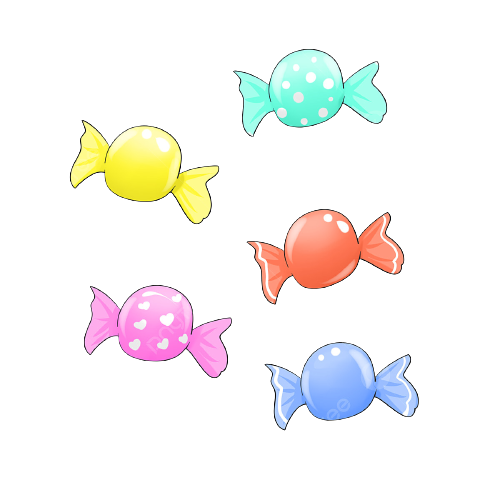 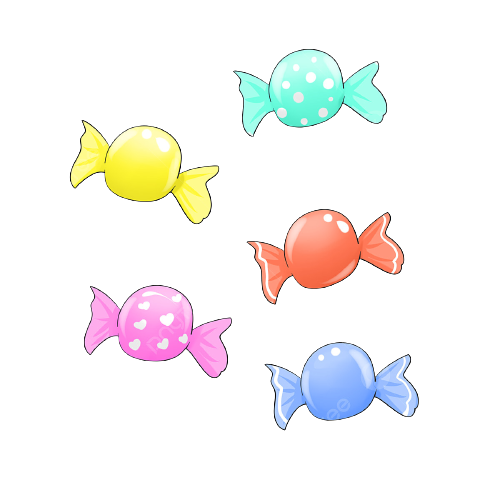 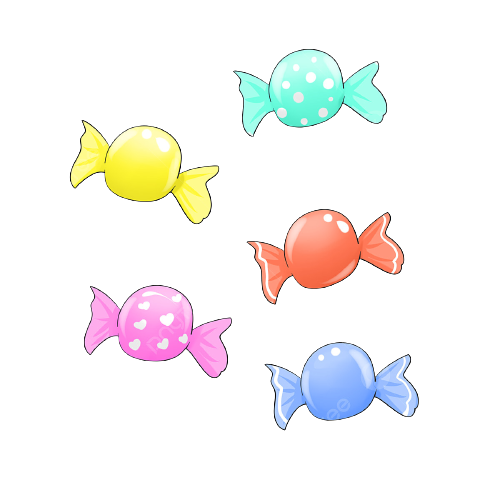 3
1
2
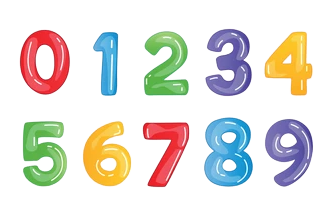 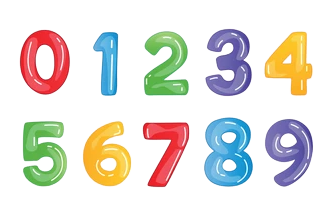 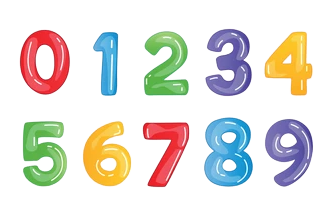 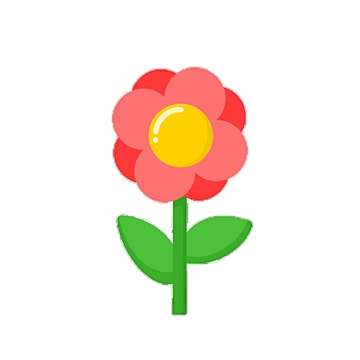 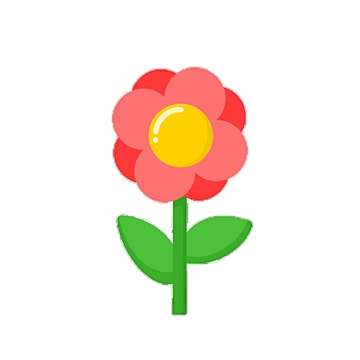 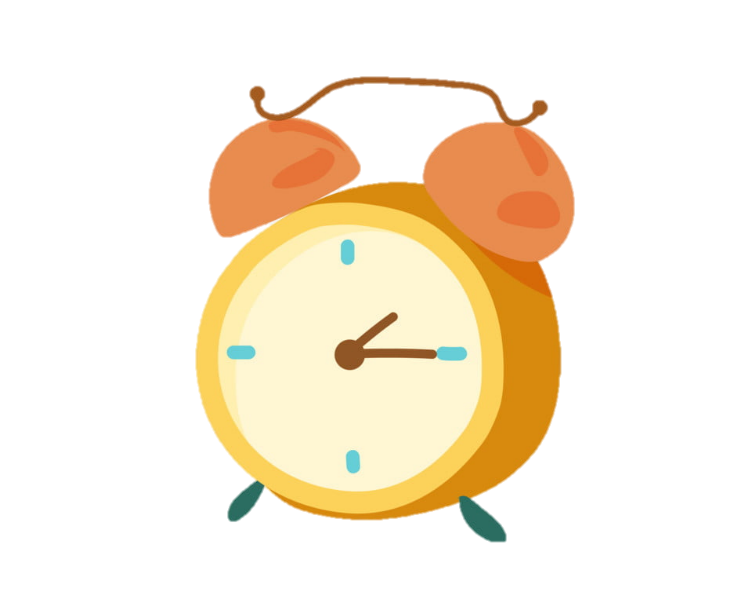 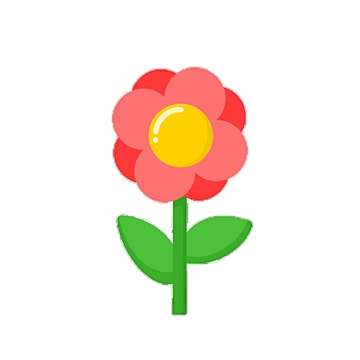 0
1
2
3
4
5
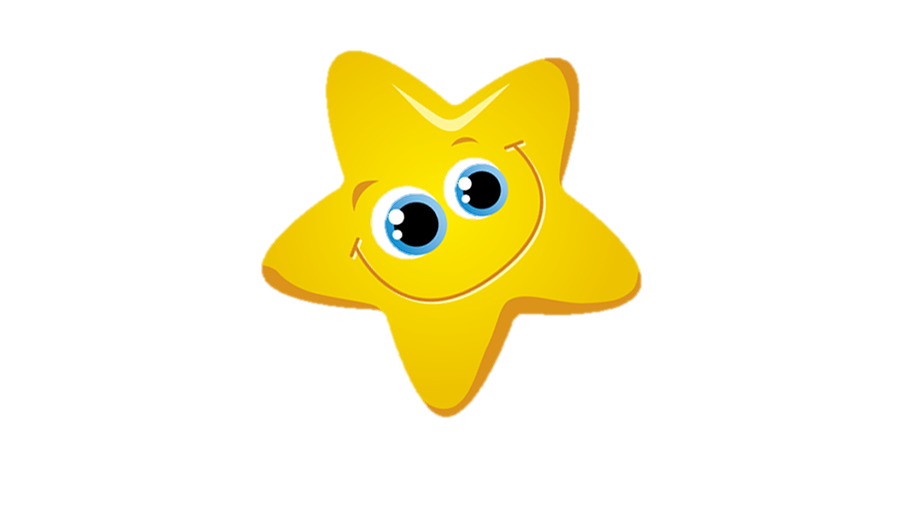 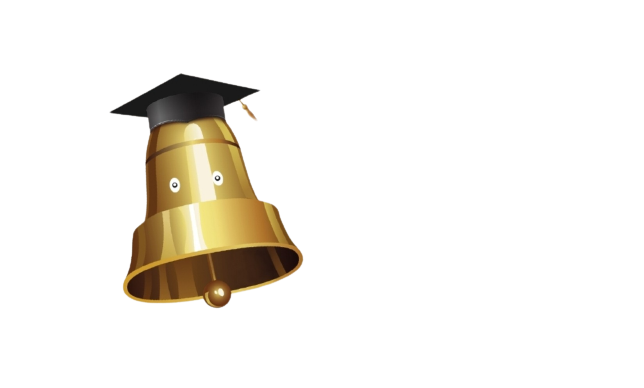 CÂU 24.  chữ gì có một nét móc ngược và một nét sổ?
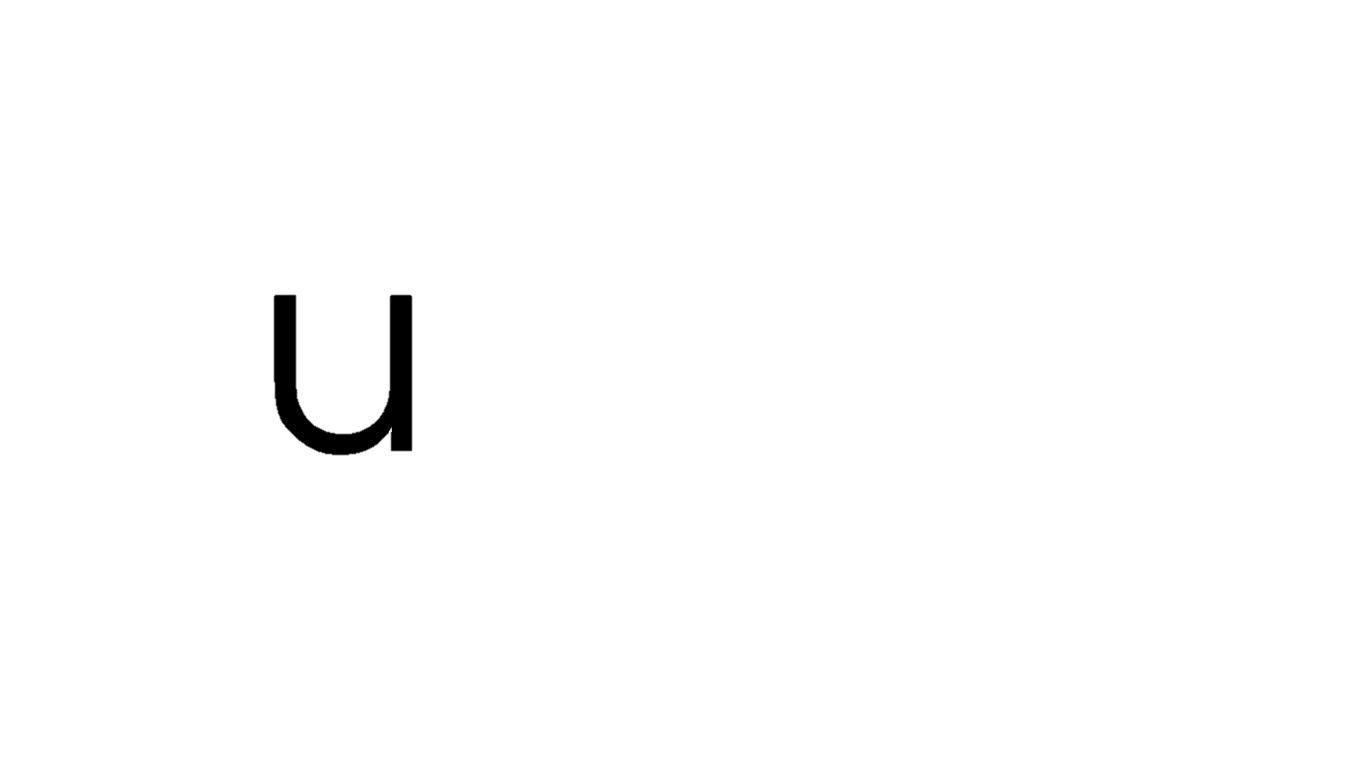 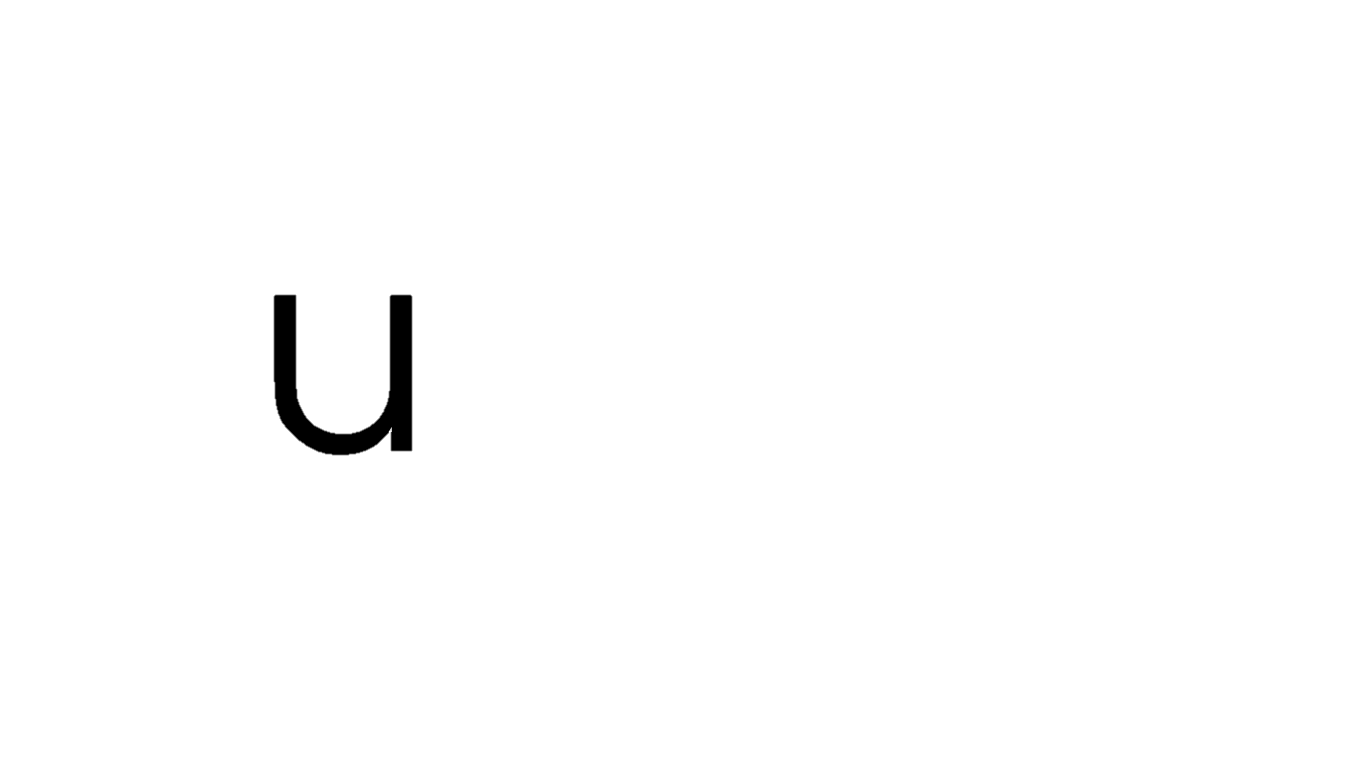 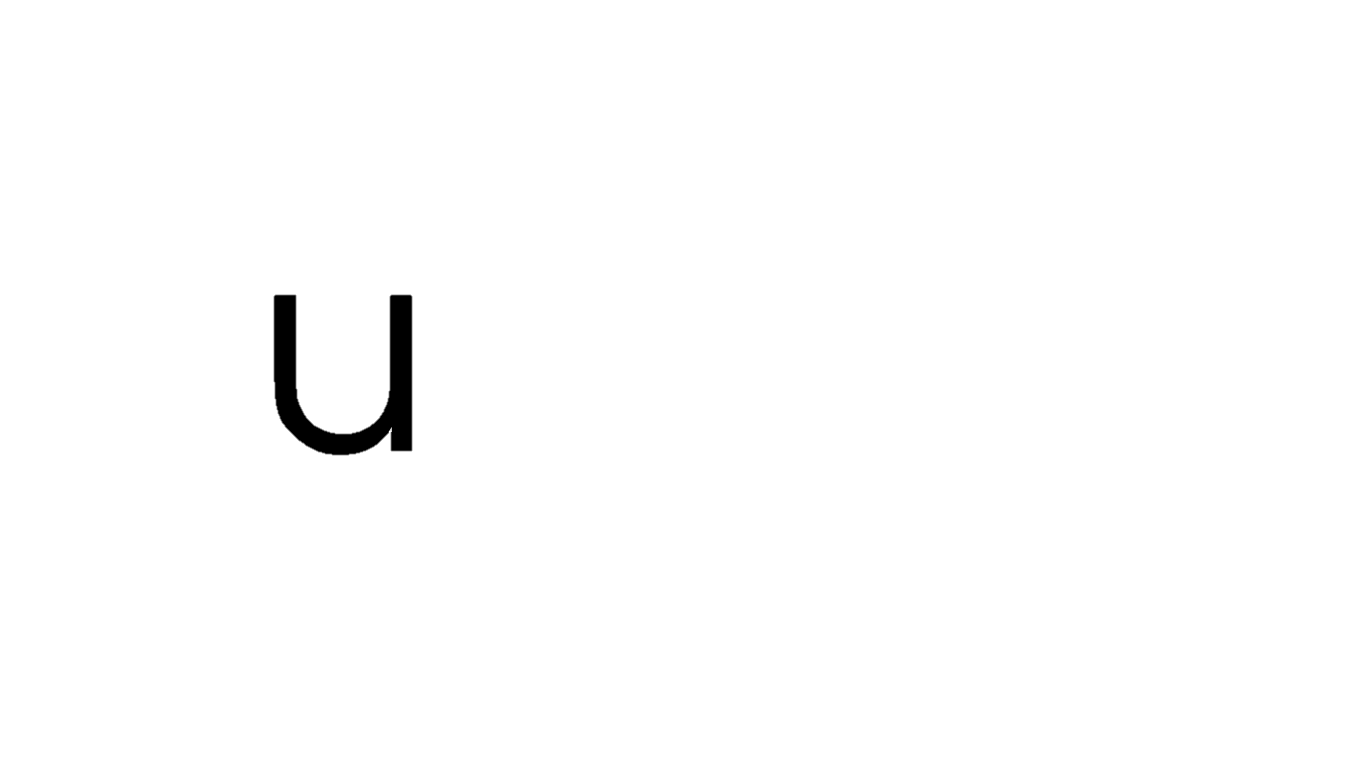 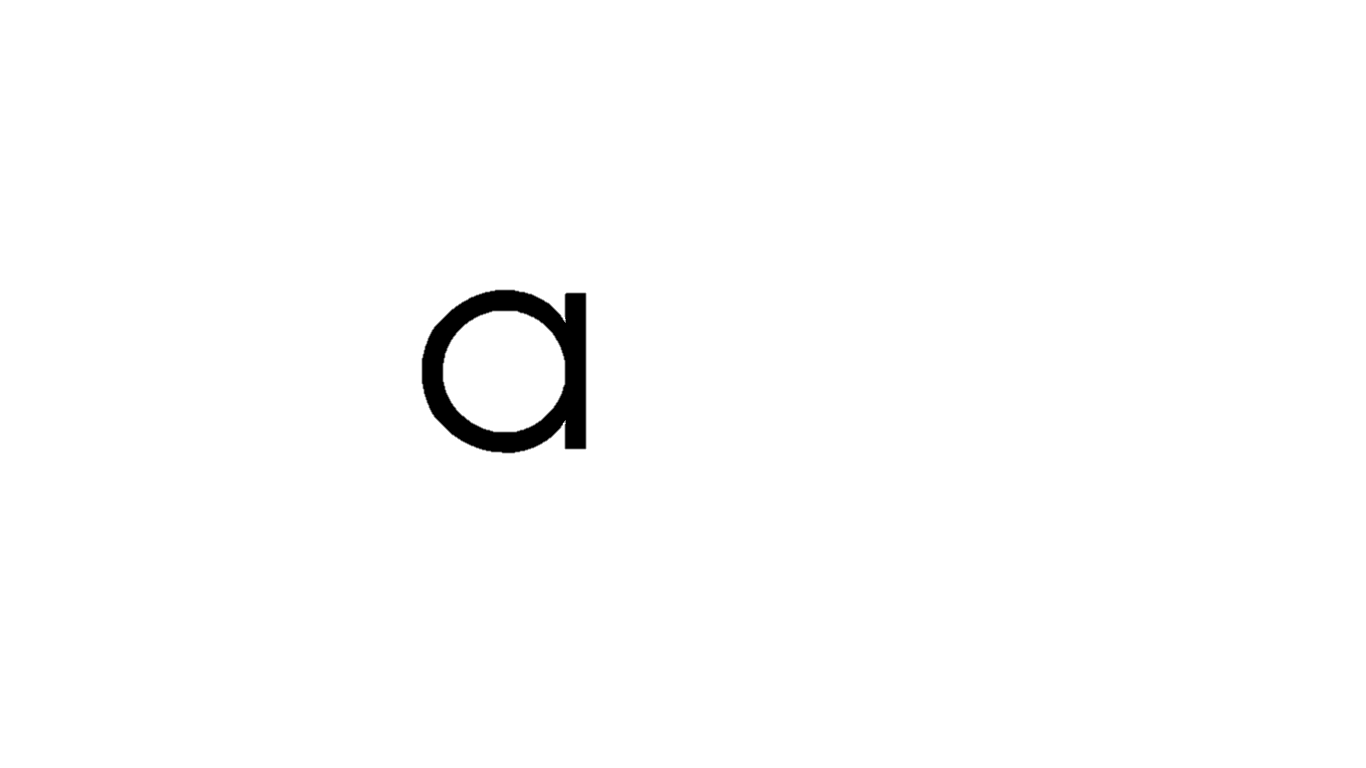 1
2
3
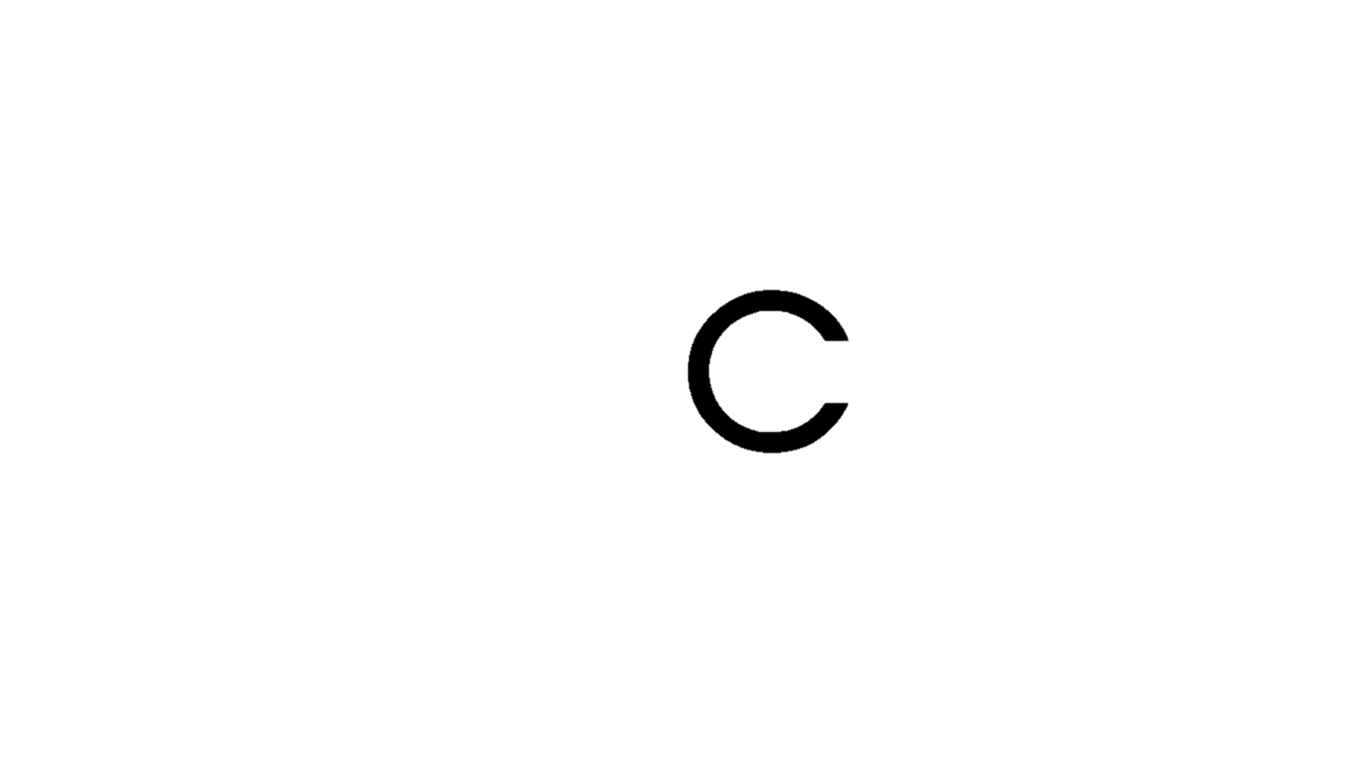 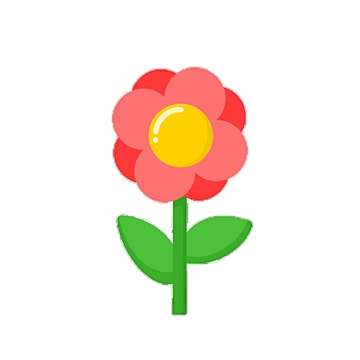 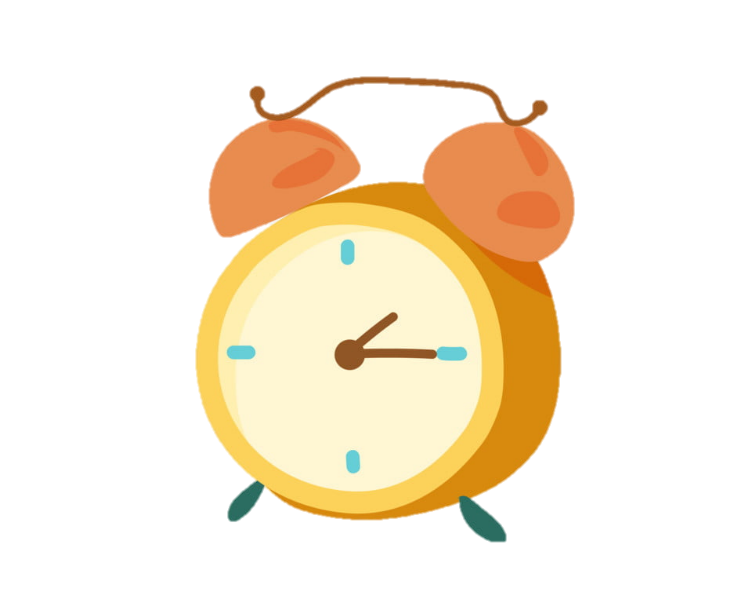 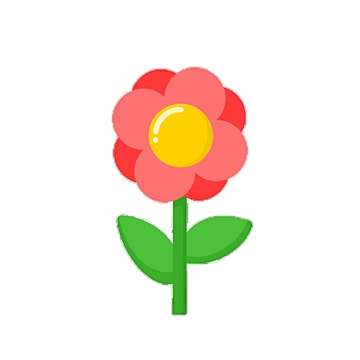 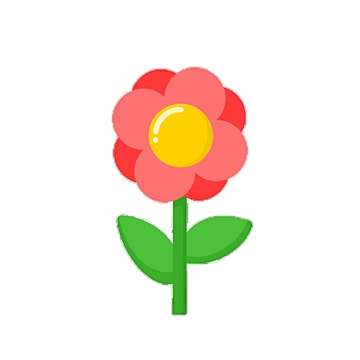 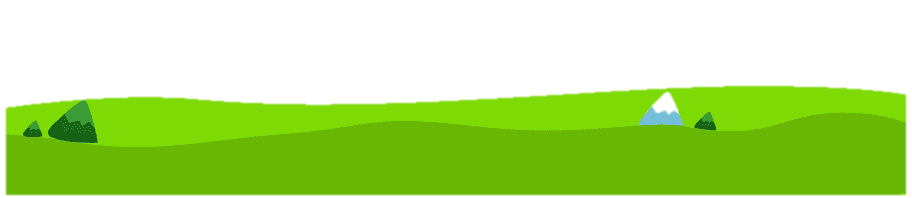 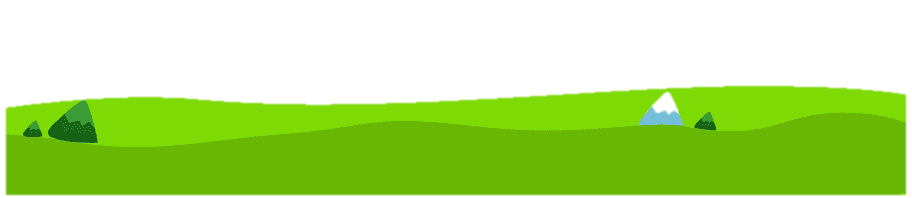 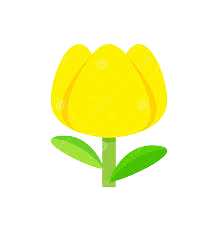 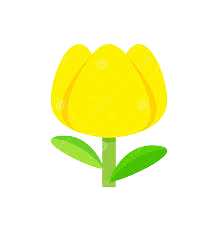 0
1
2
3
4
5
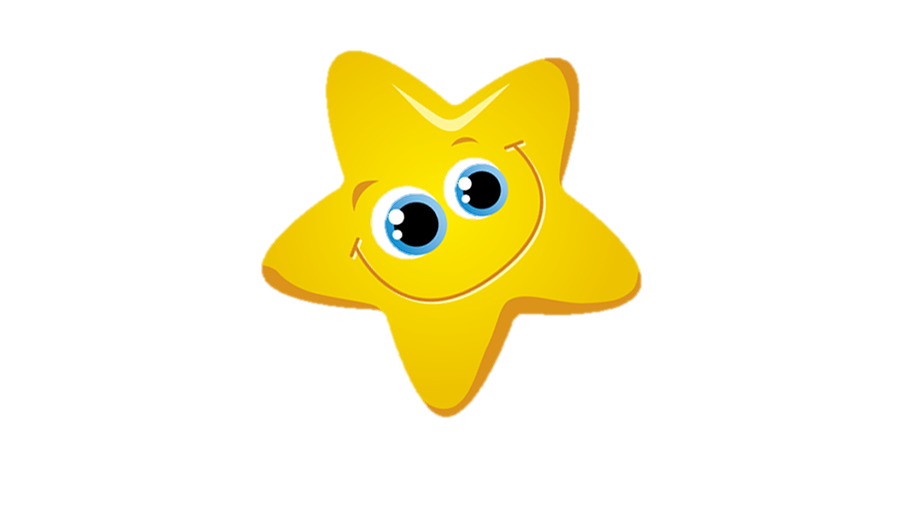 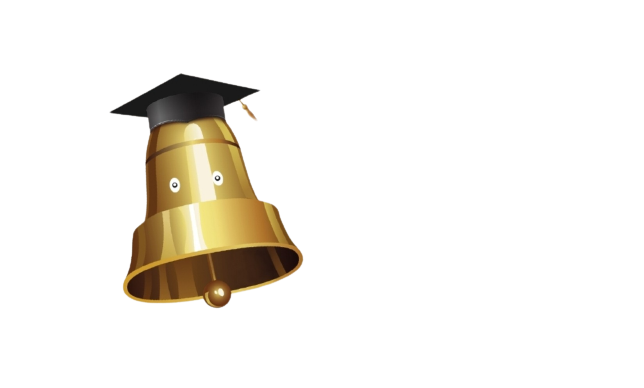 CÂU 25.  Số liền sau số 5 là số mấy?
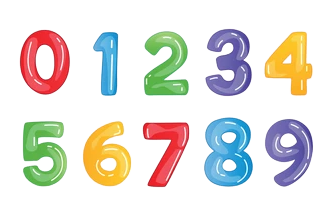 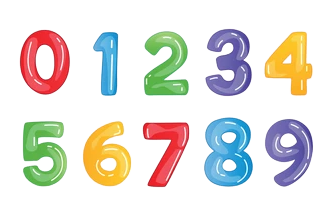 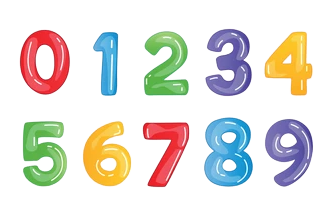 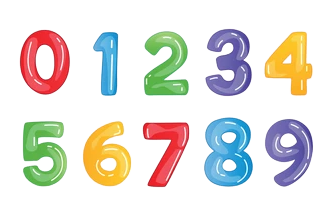 2
3
1
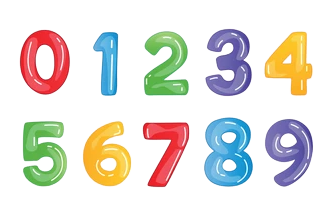 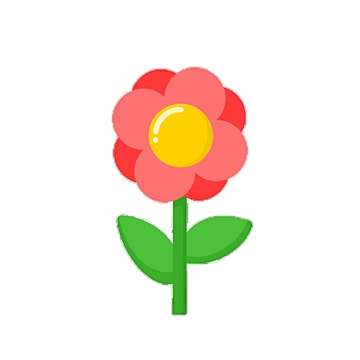 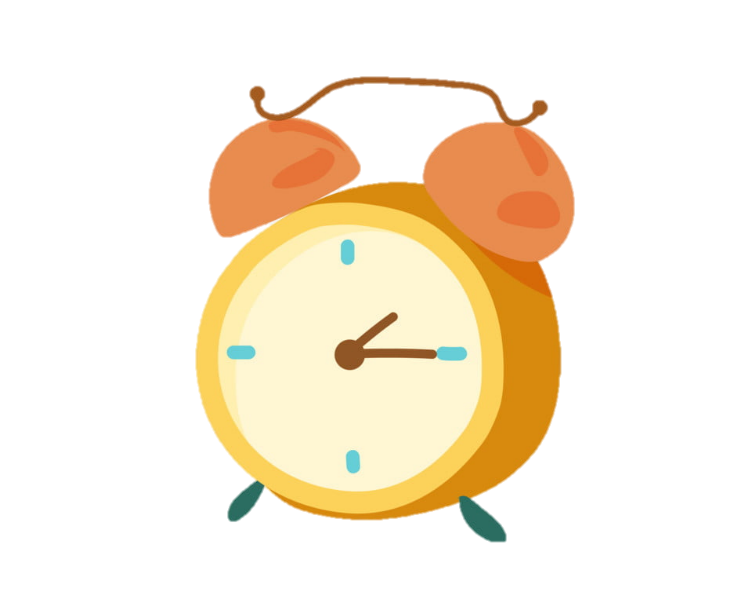 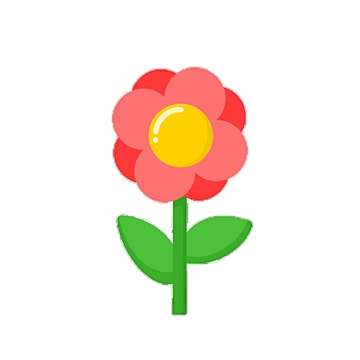 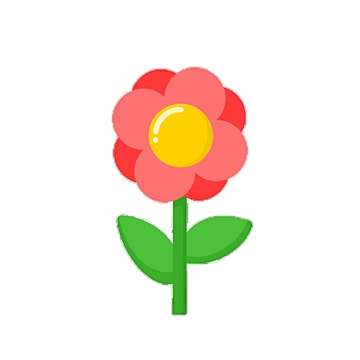 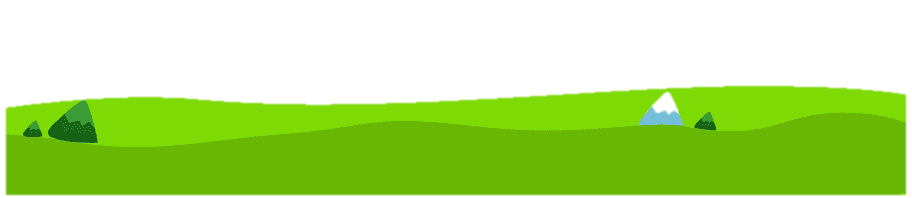 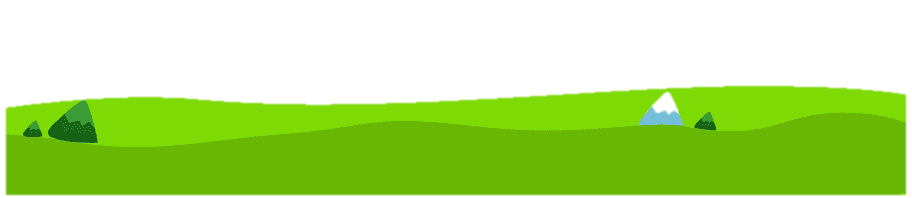 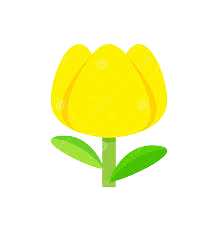 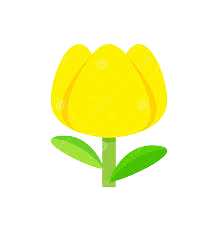 0
1
2
3
4
5
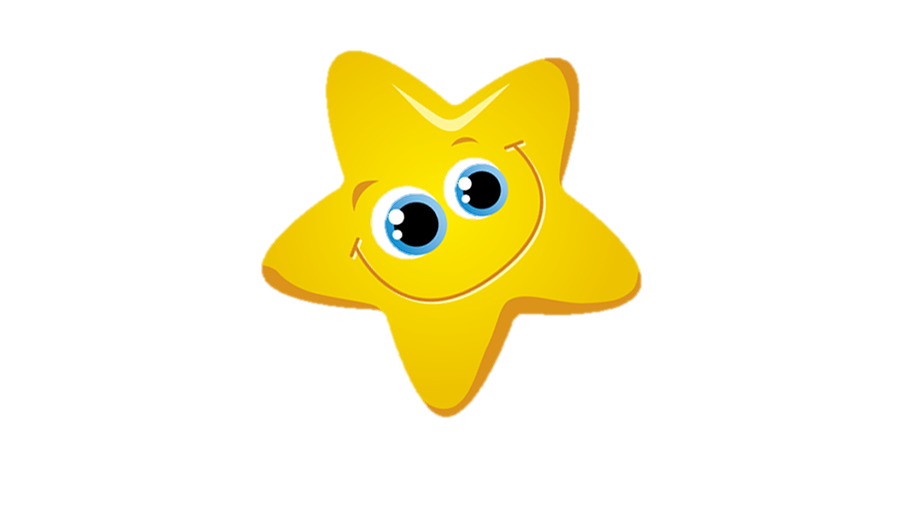 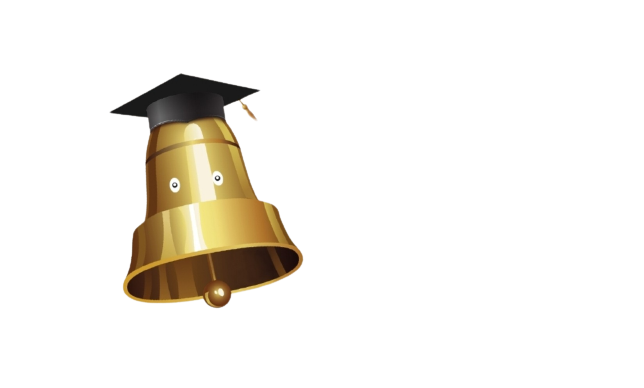 CÂU 26. Vật nào sau đây không tan trong nước?
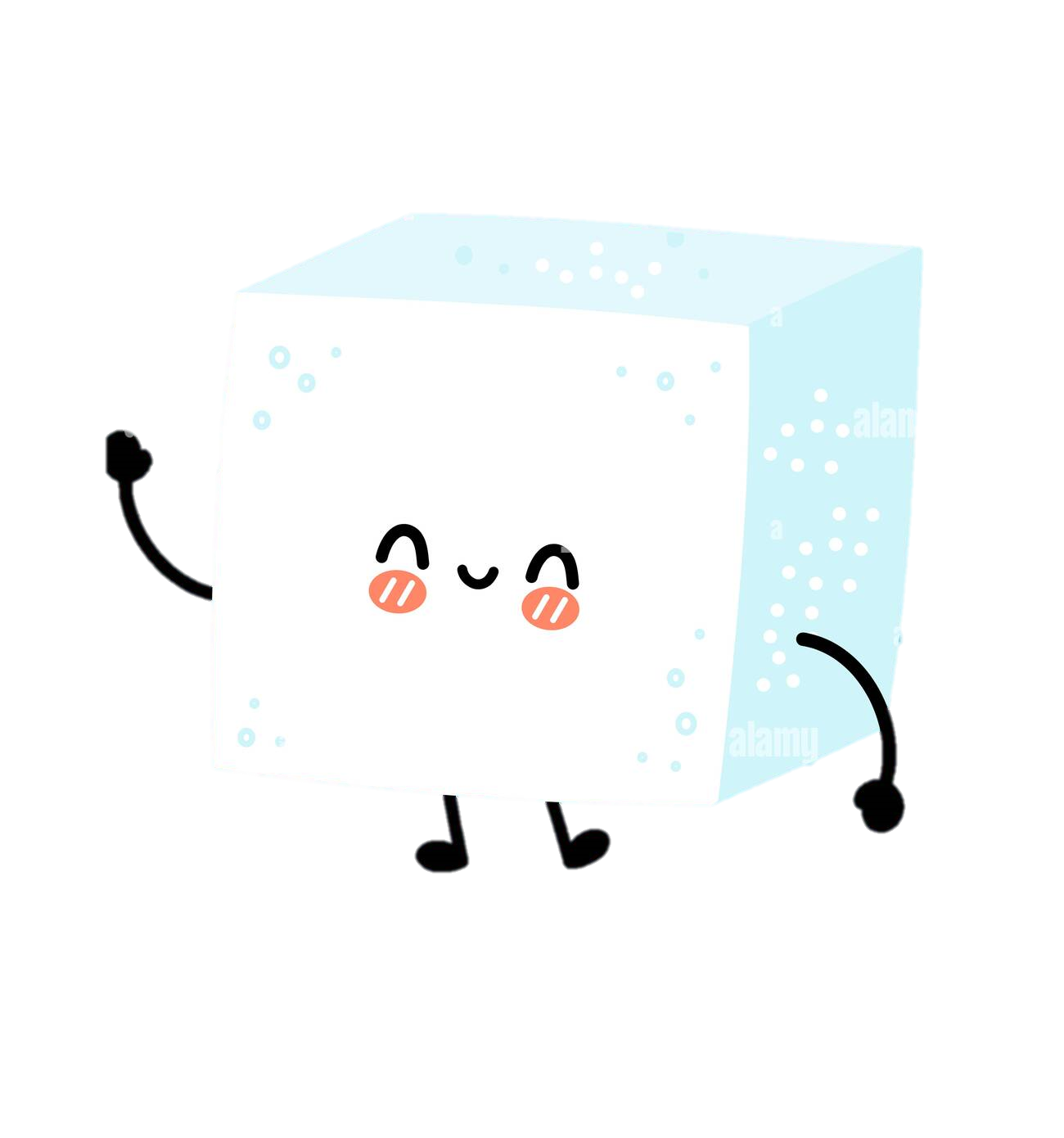 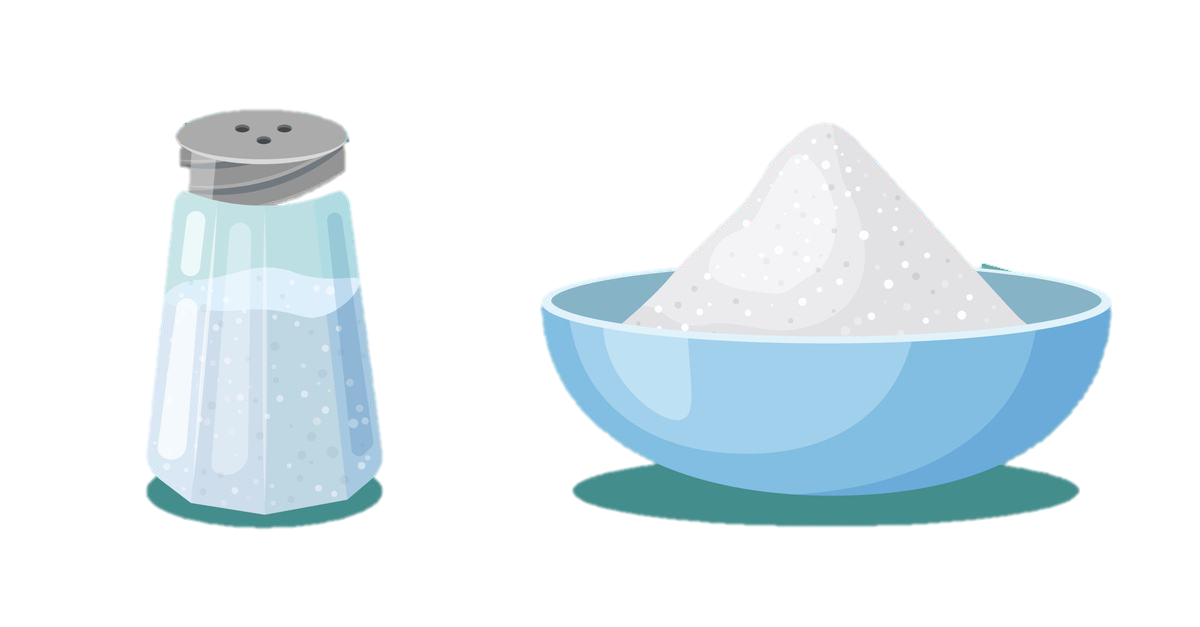 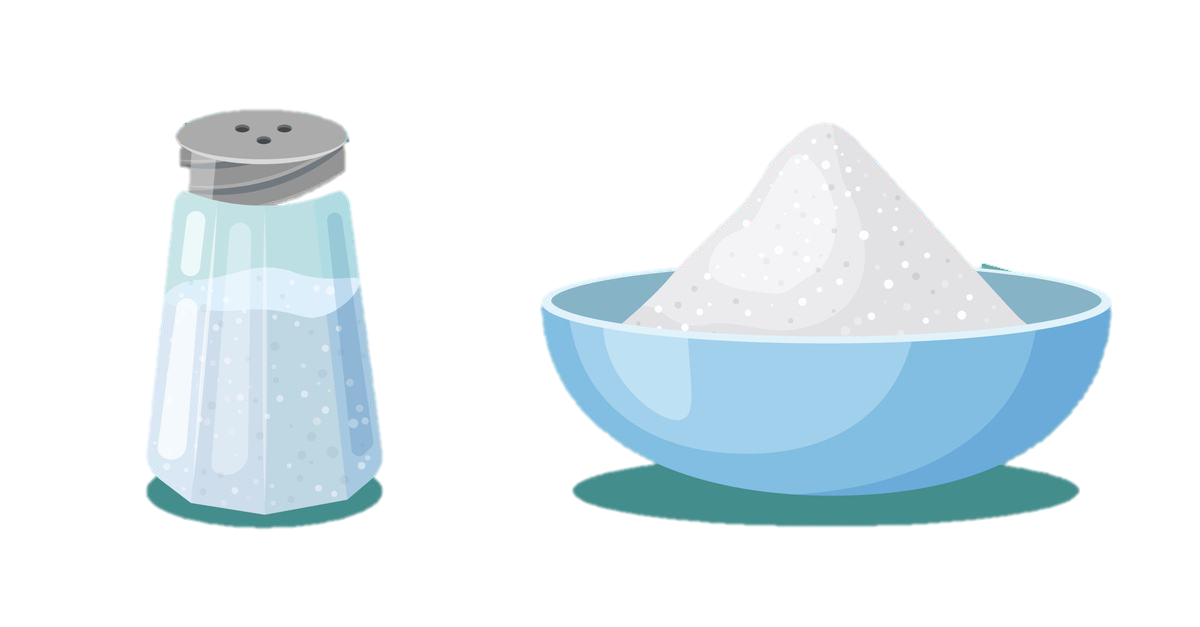 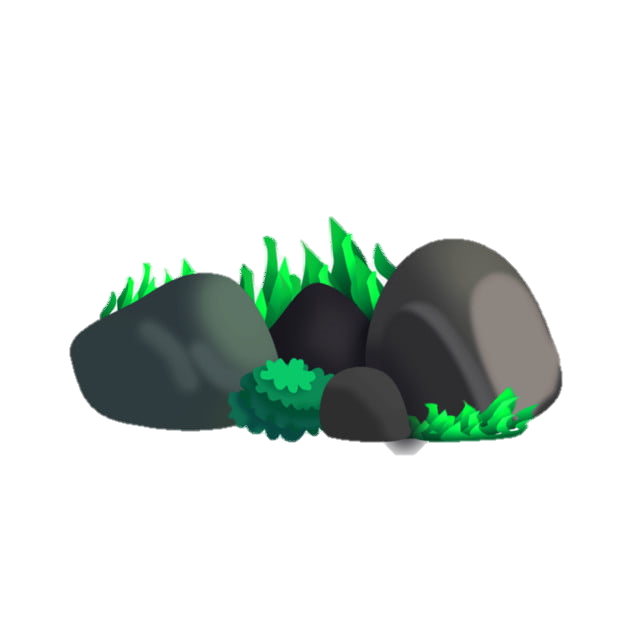 1
3
2
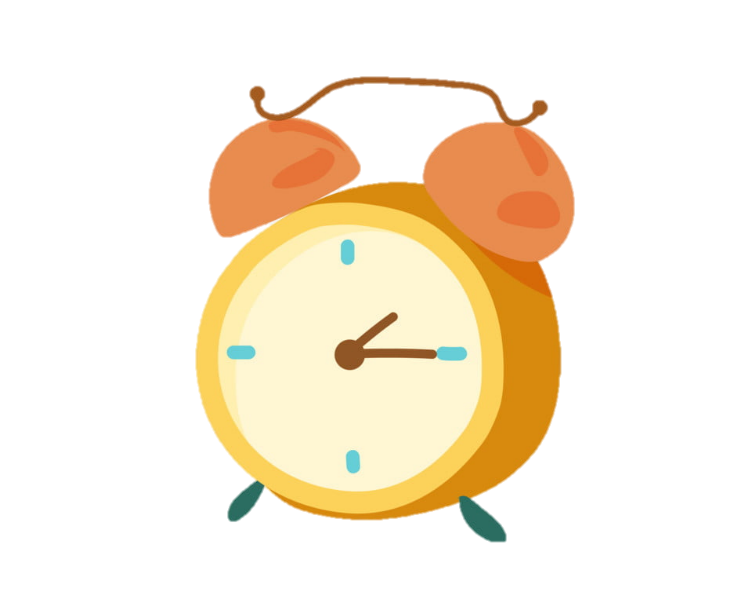 0
1
2
3
4
5
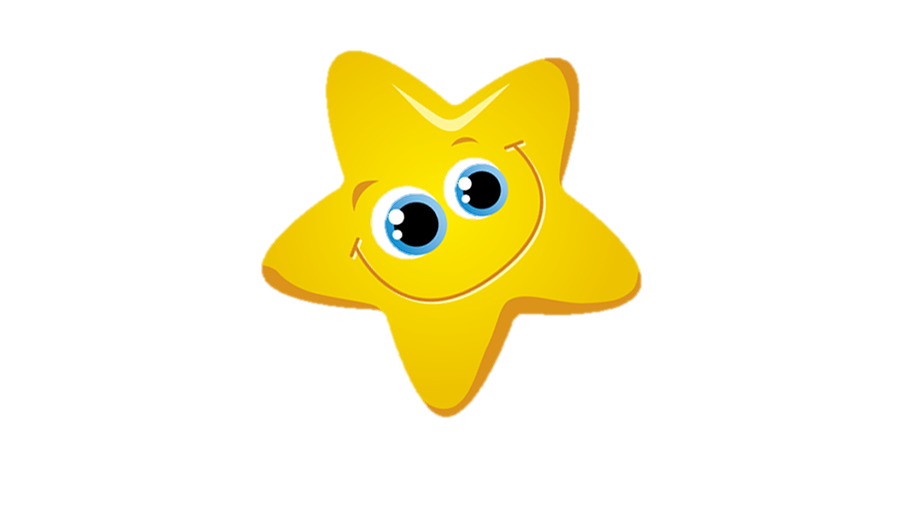 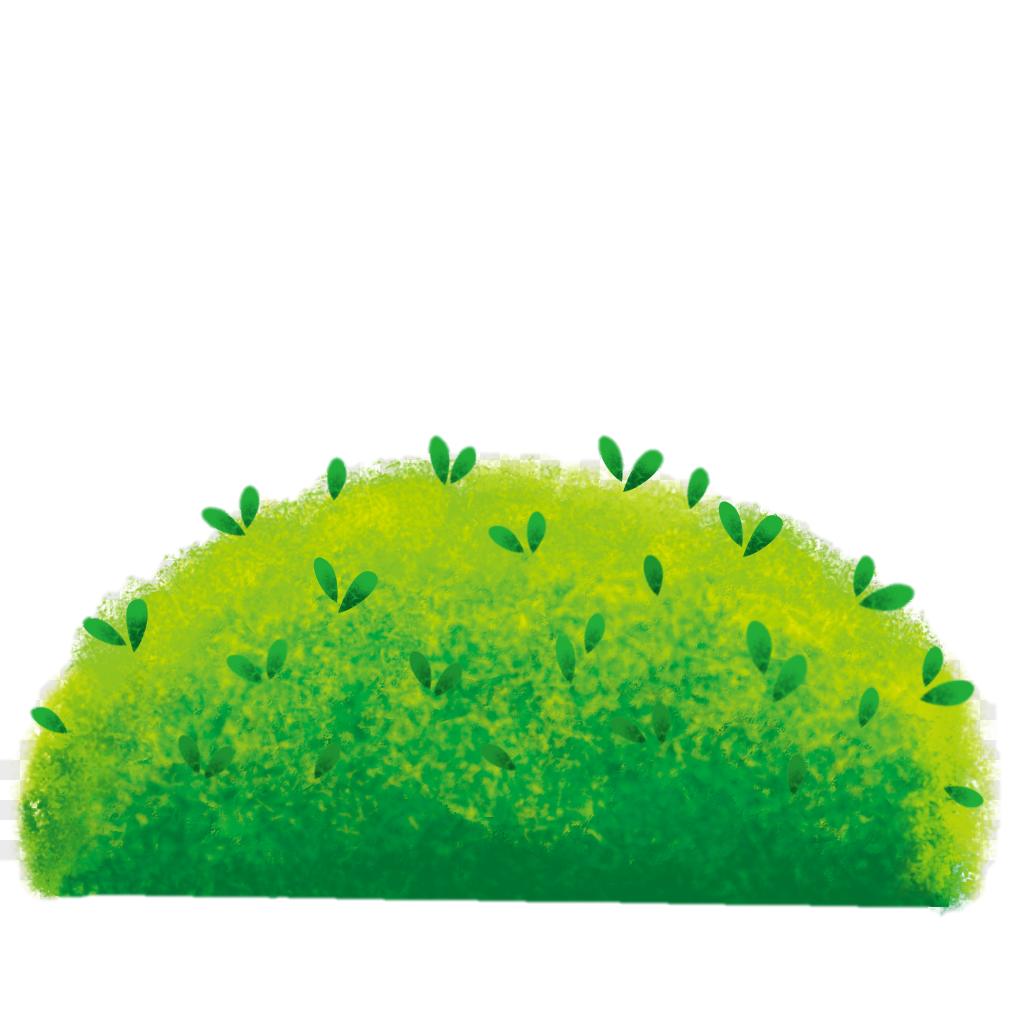 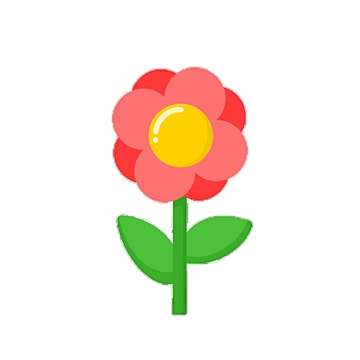 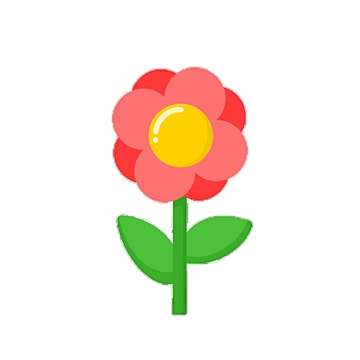 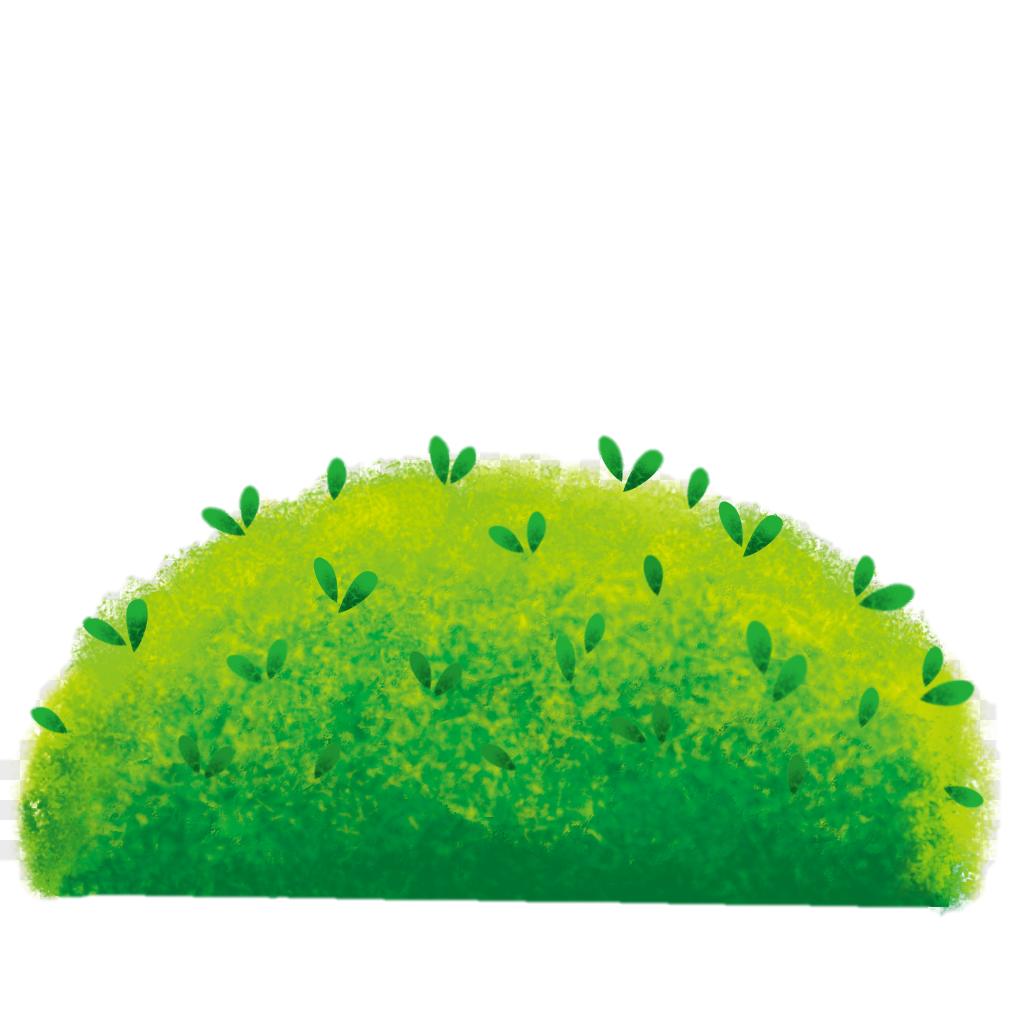 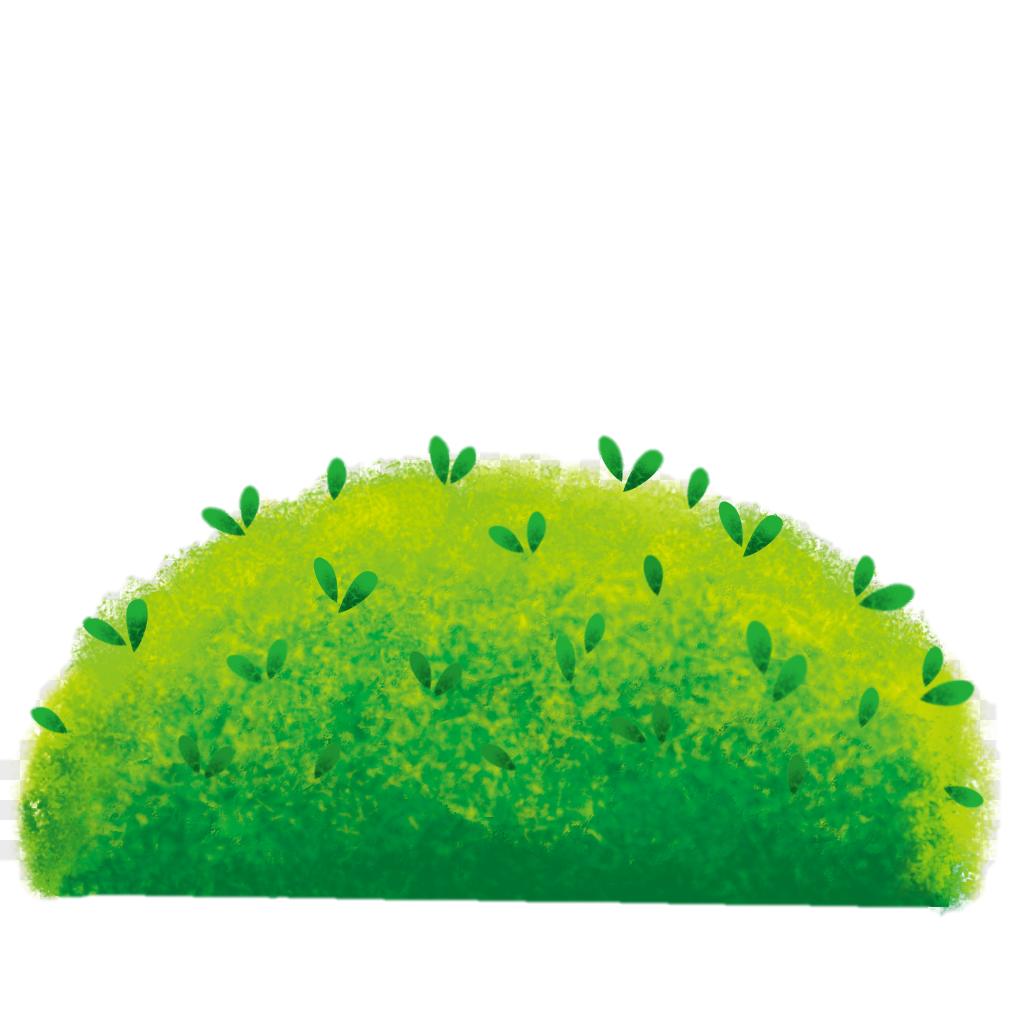 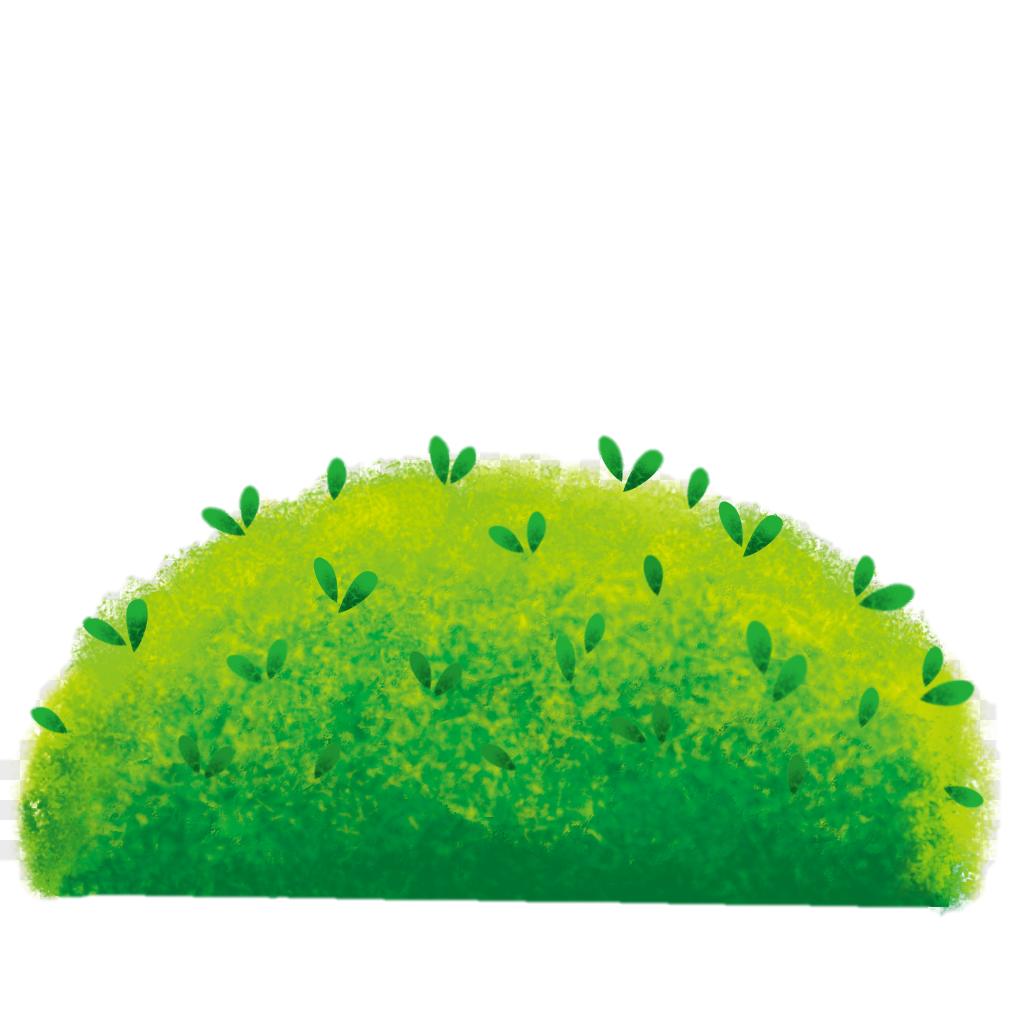 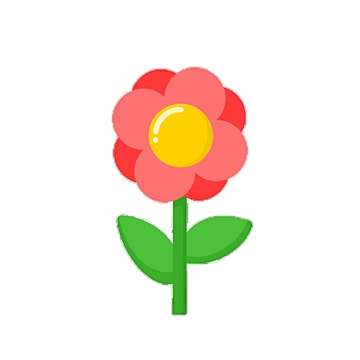 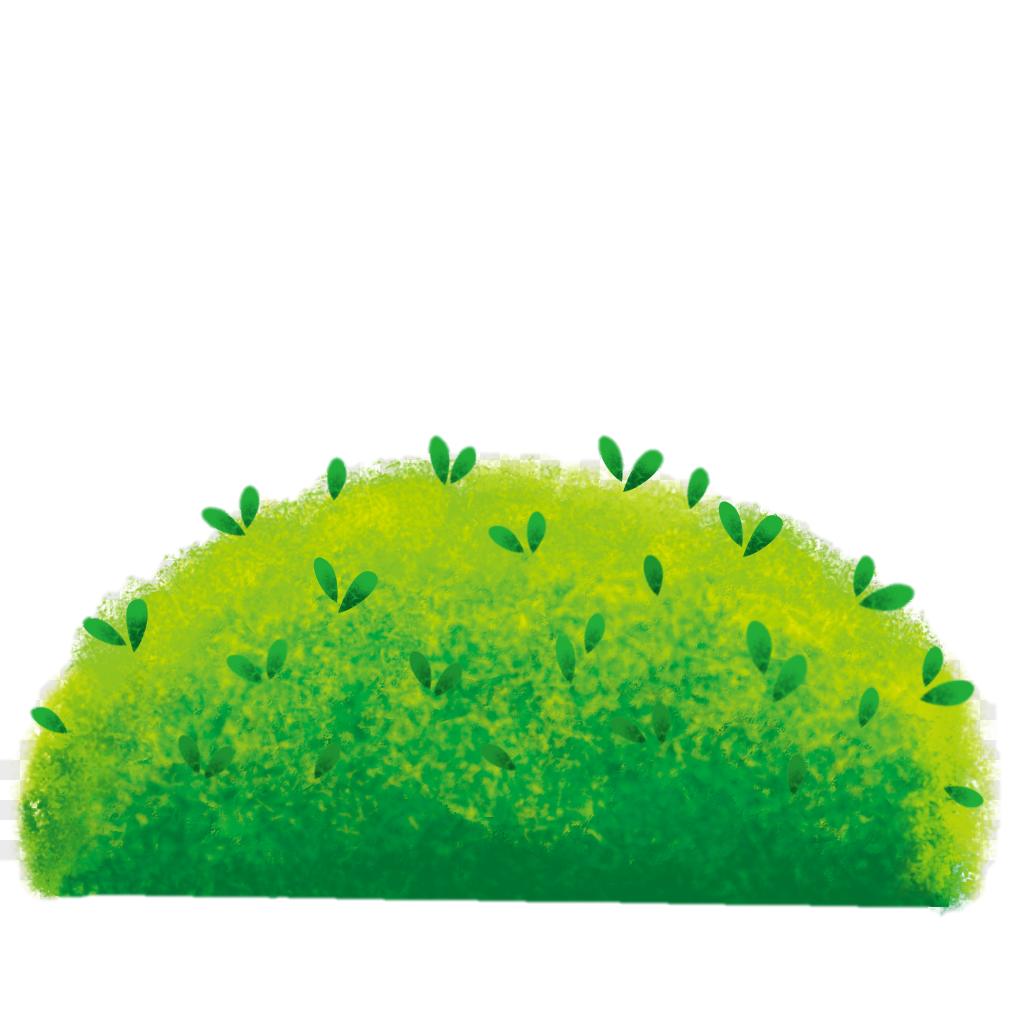 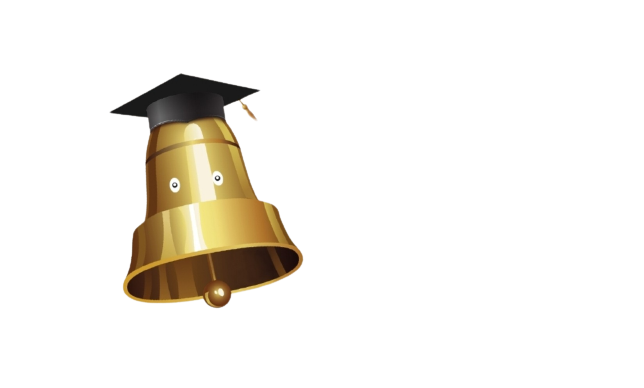 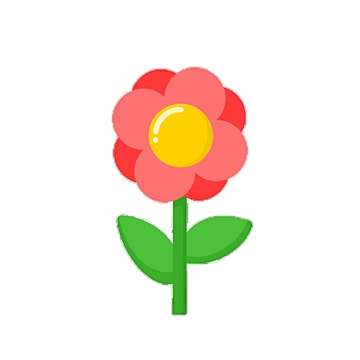 CÂU 27. Để chia 6 viên kẹo thành 2 phần có mấy cách?
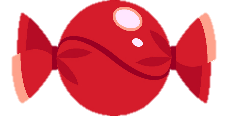 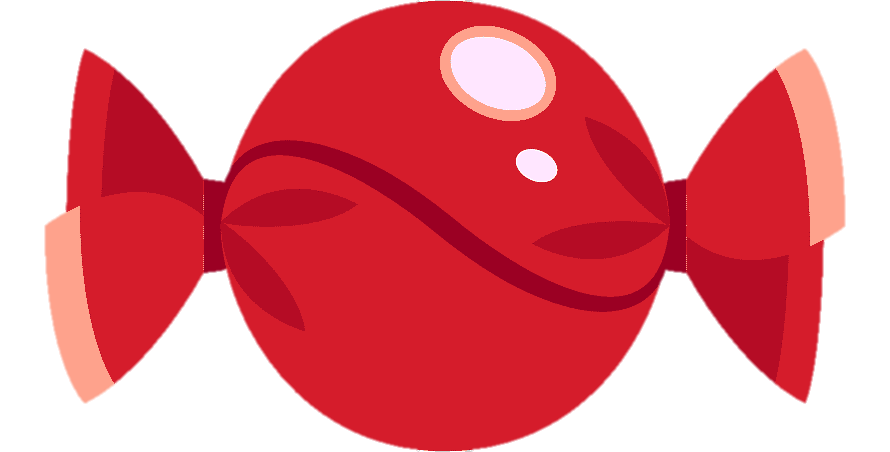 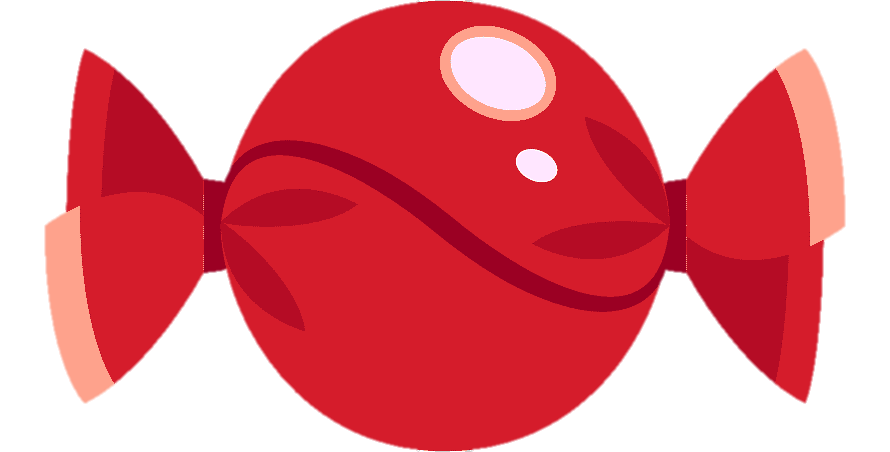 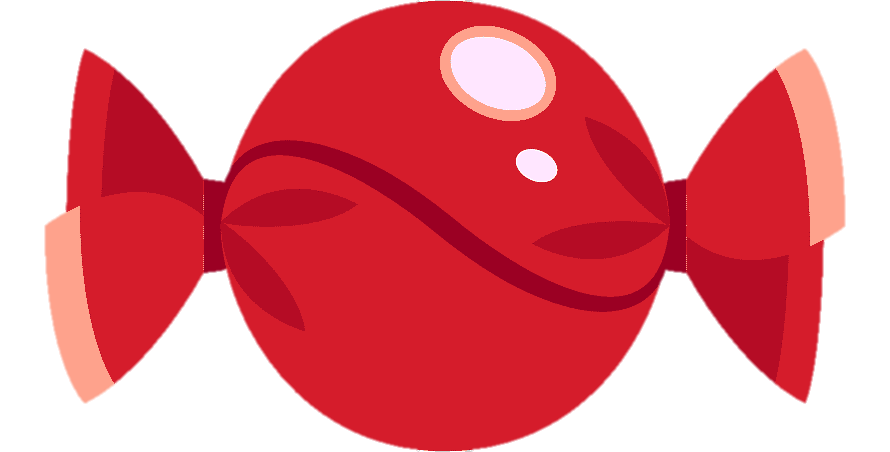 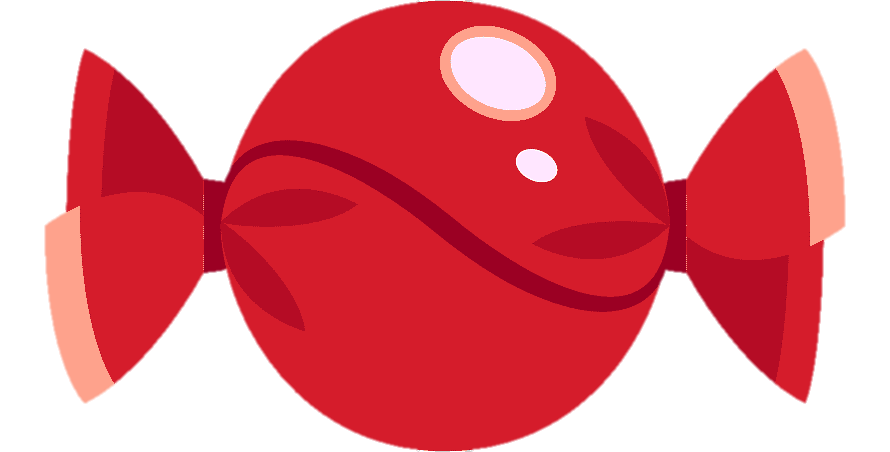 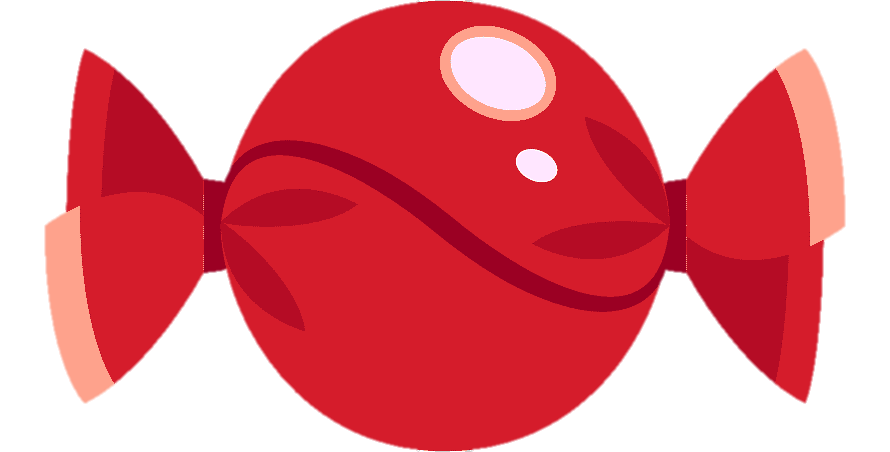 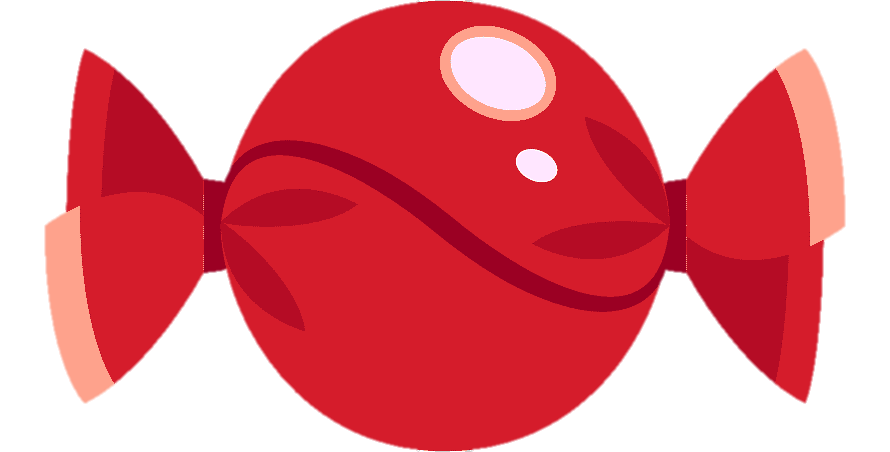 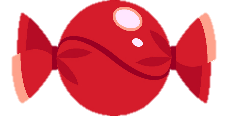 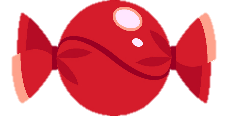 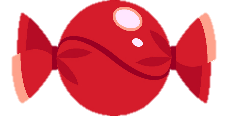 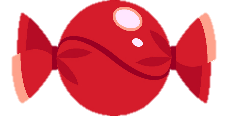 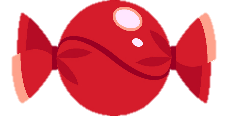 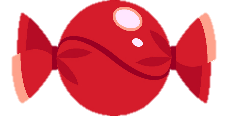 1
2
3
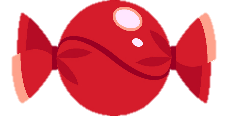 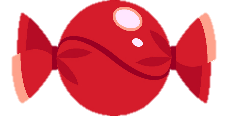 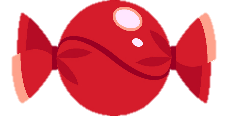 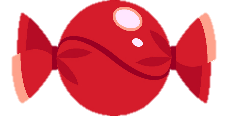 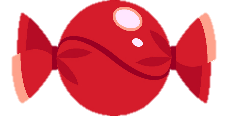 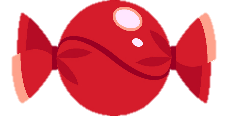 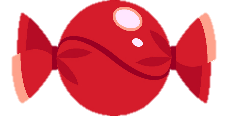 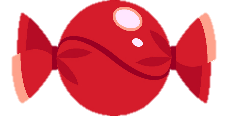 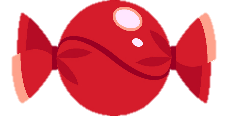 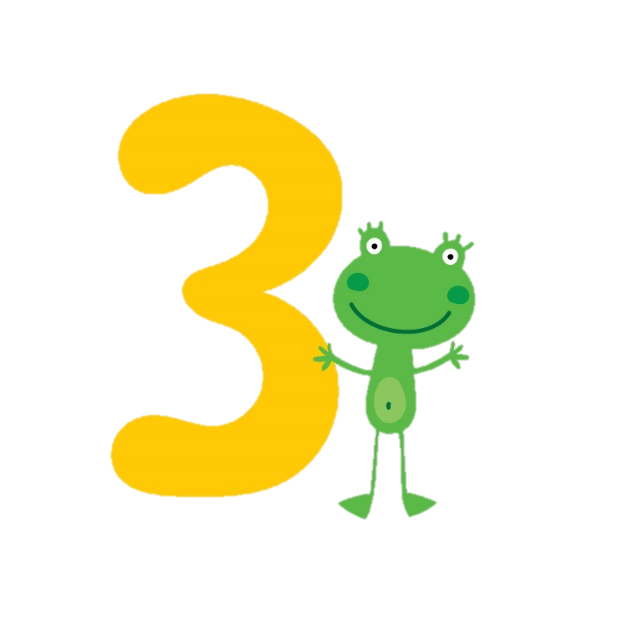 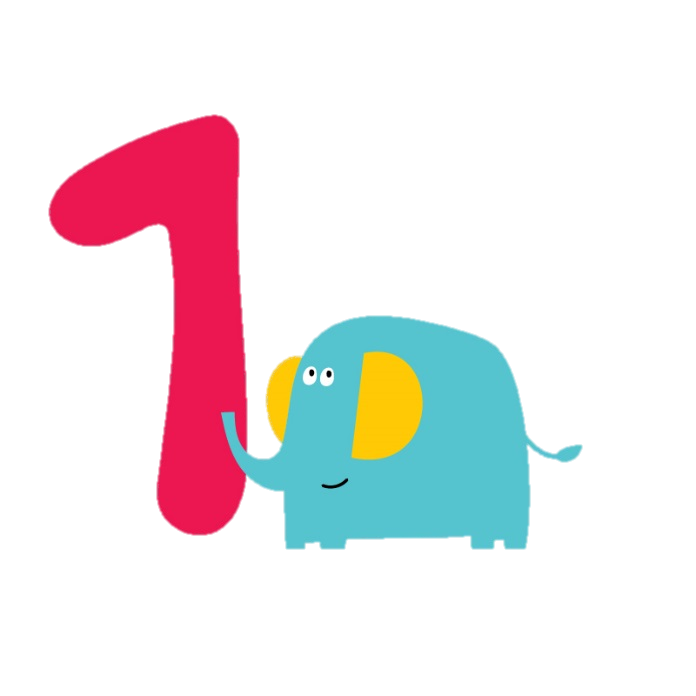 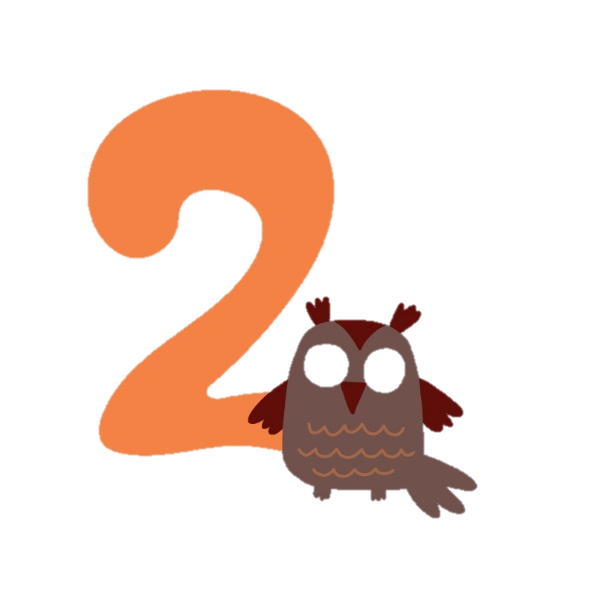 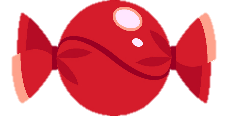 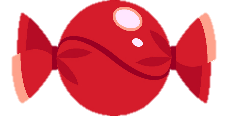 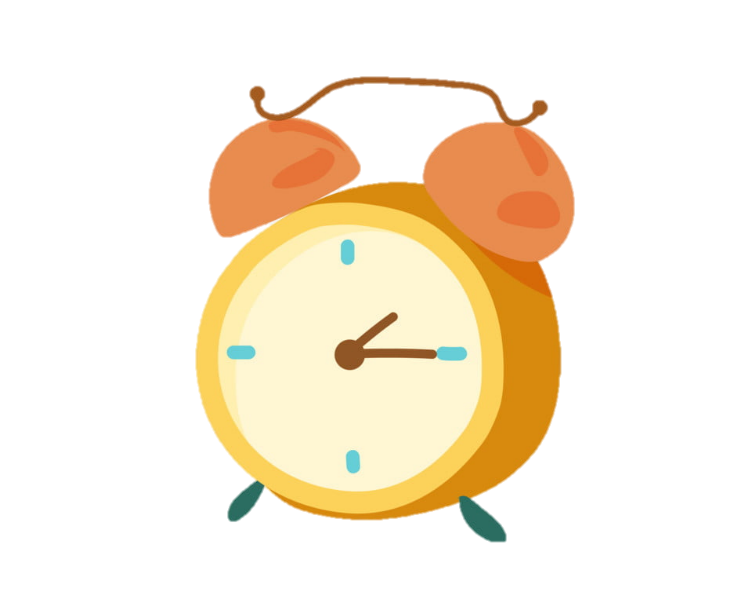 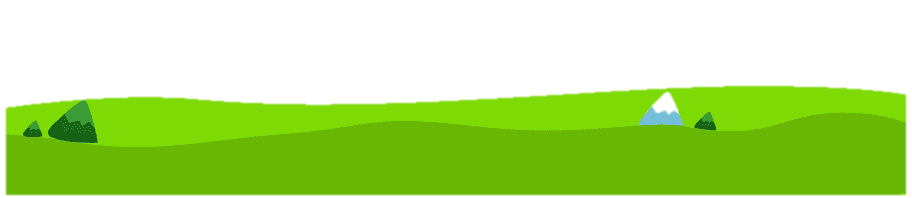 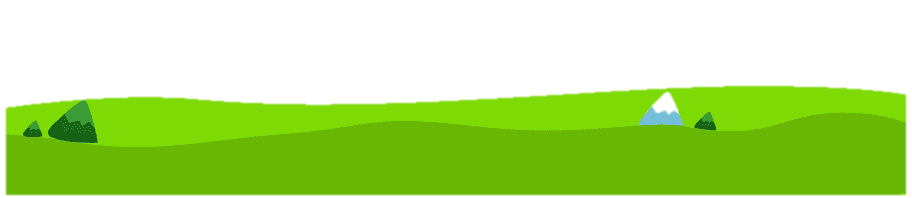 0
1
2
3
4
5
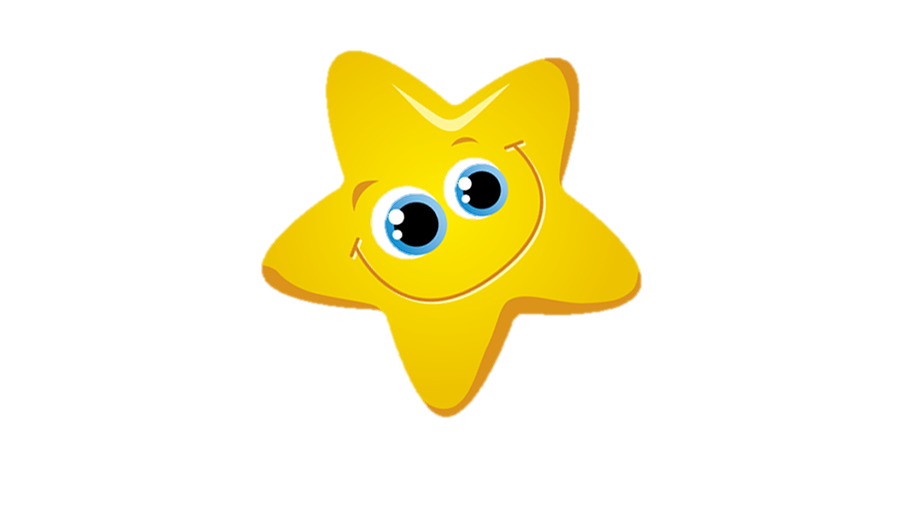 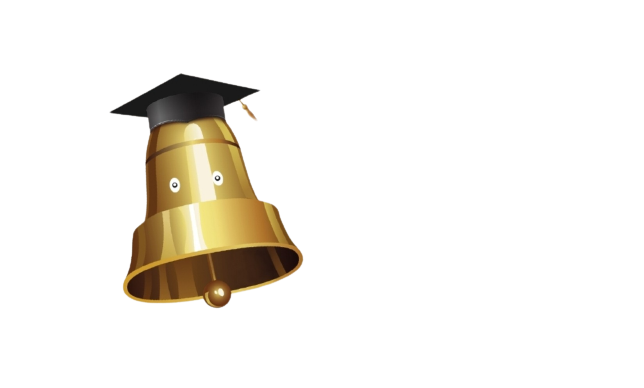 CÂU 28 Chữ O có trong từ nào sau đây?
1
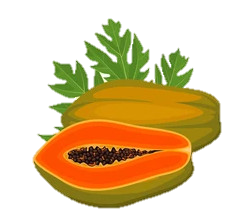 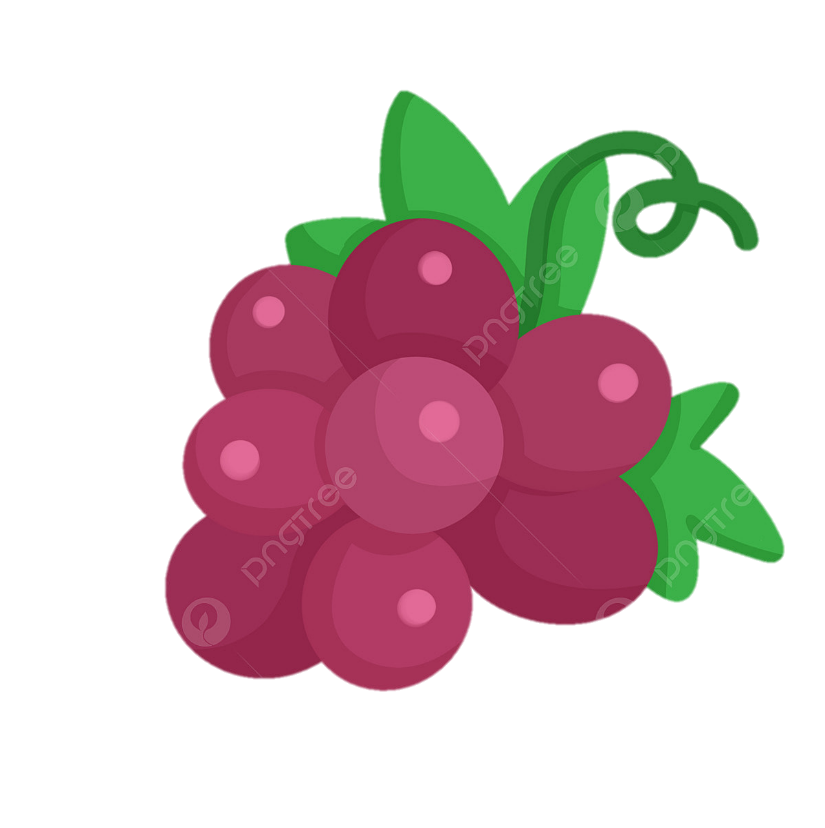 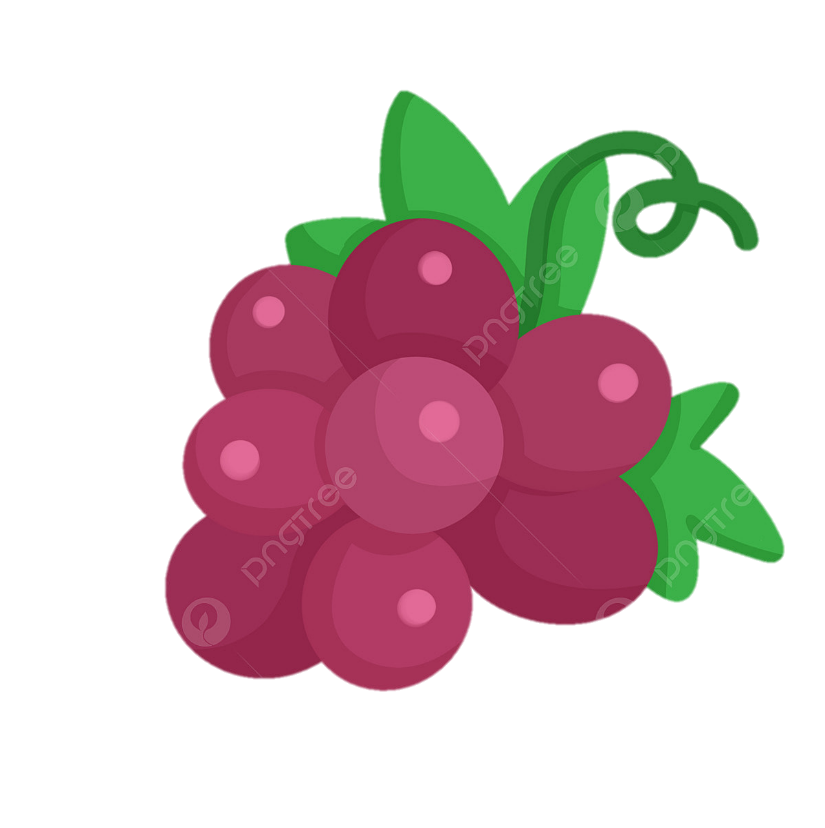 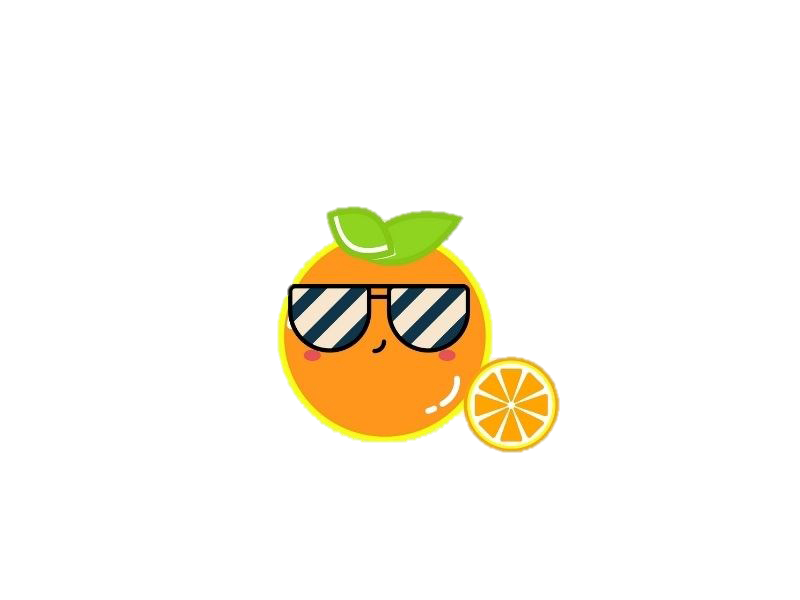 3
2
2
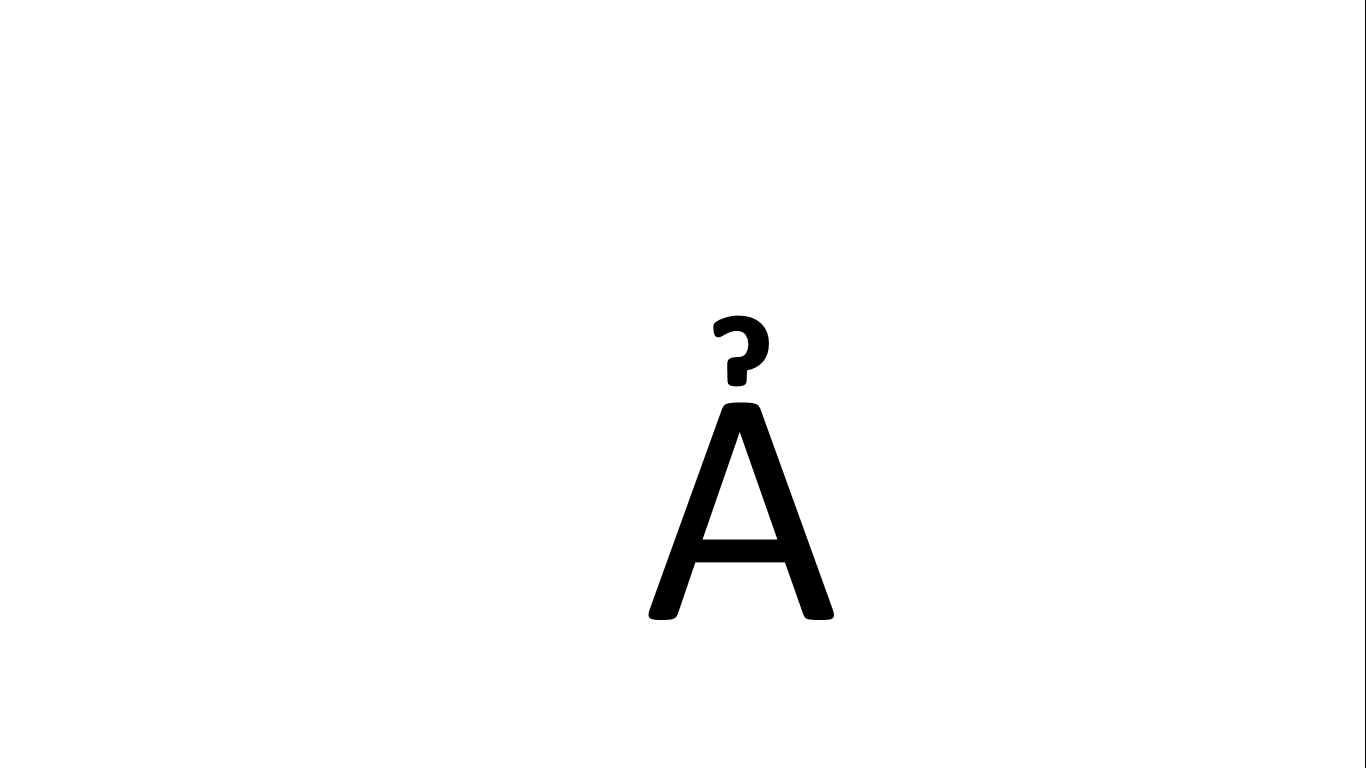 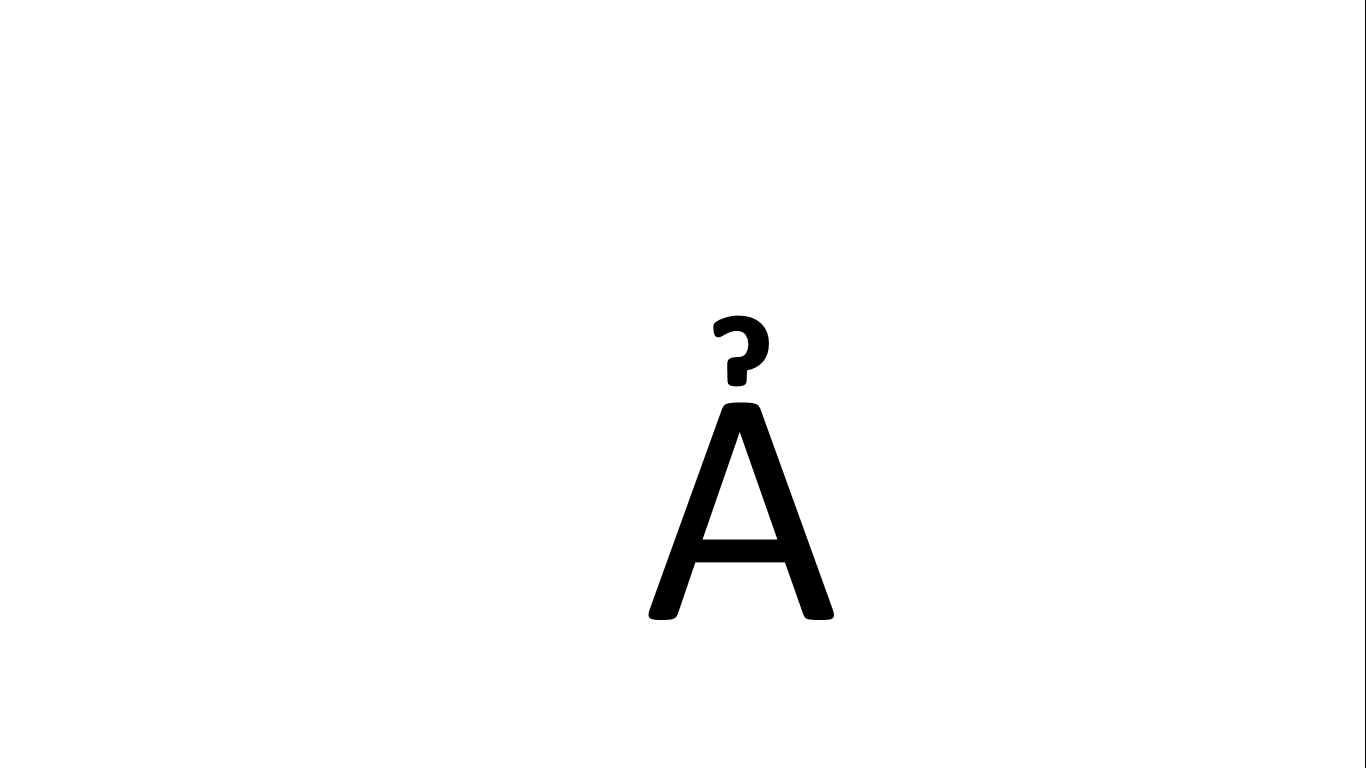 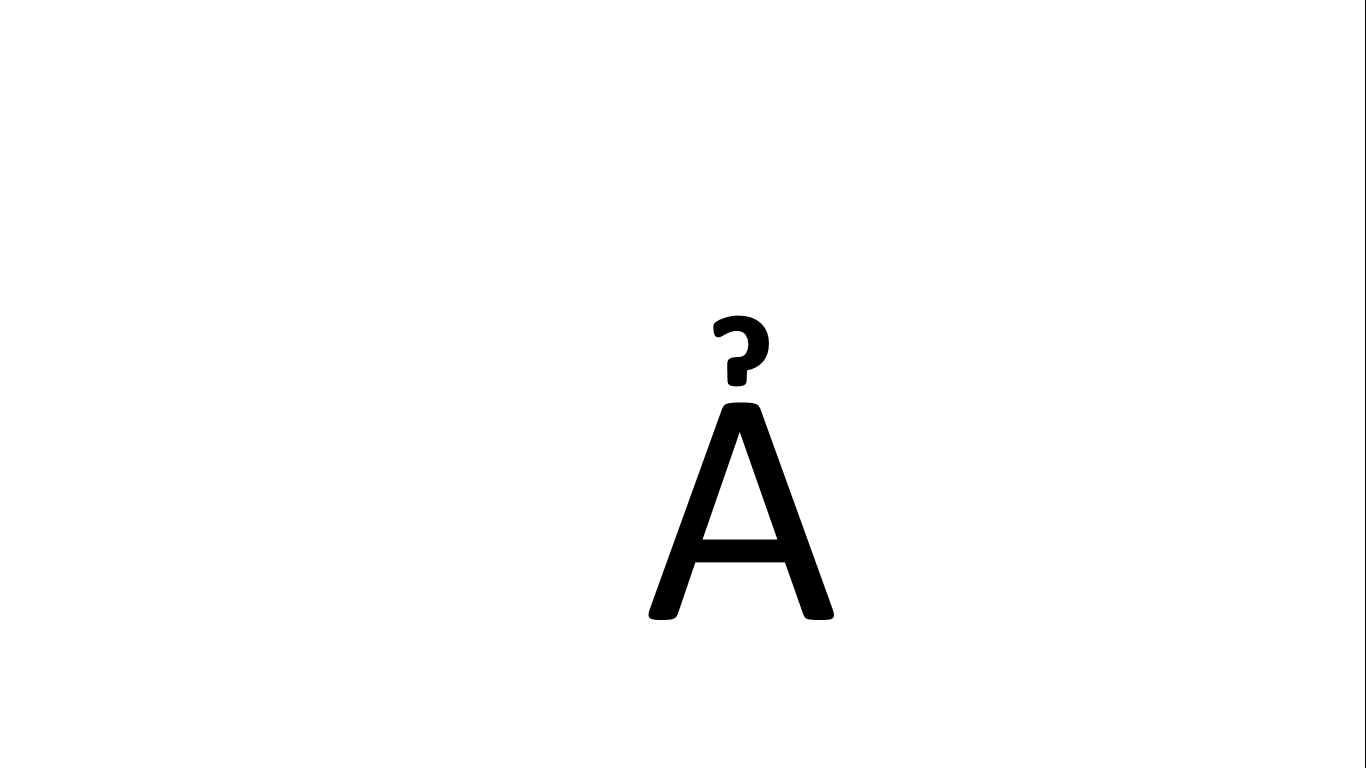 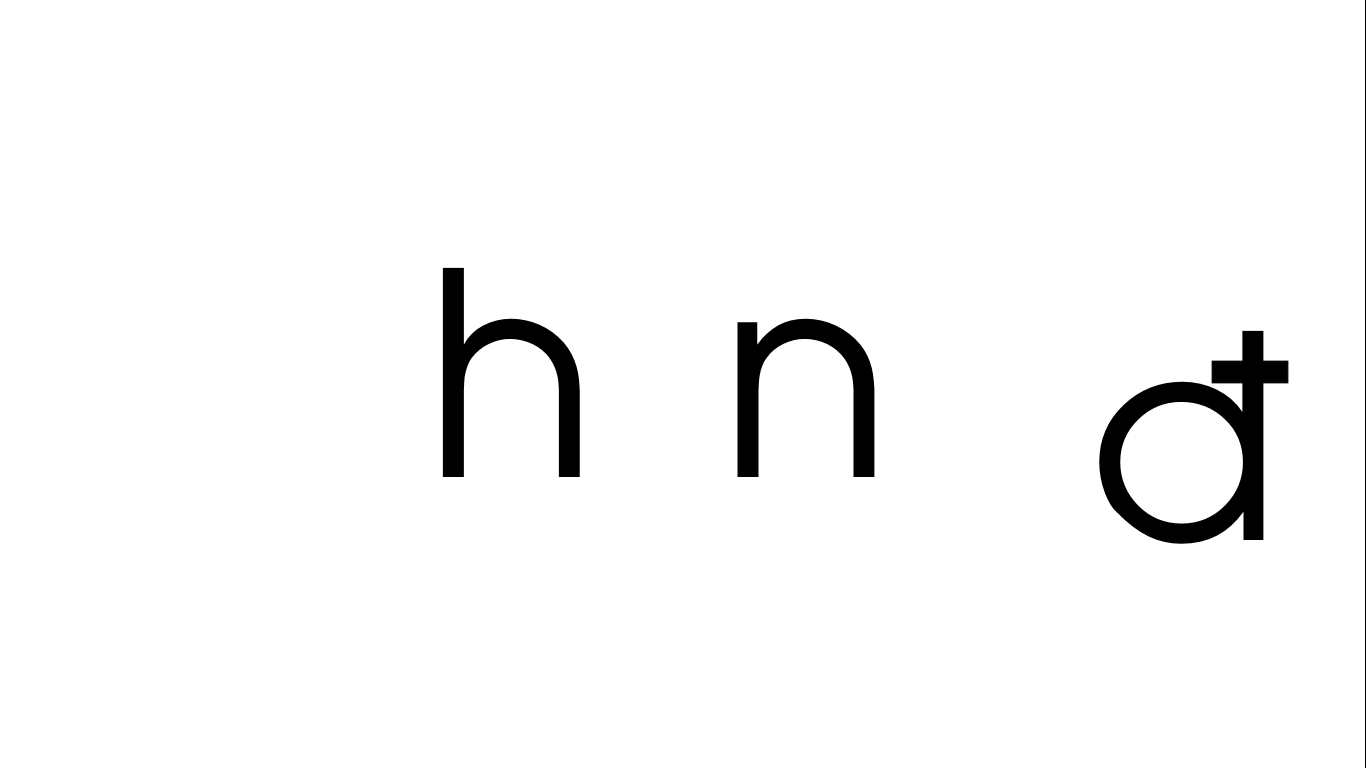 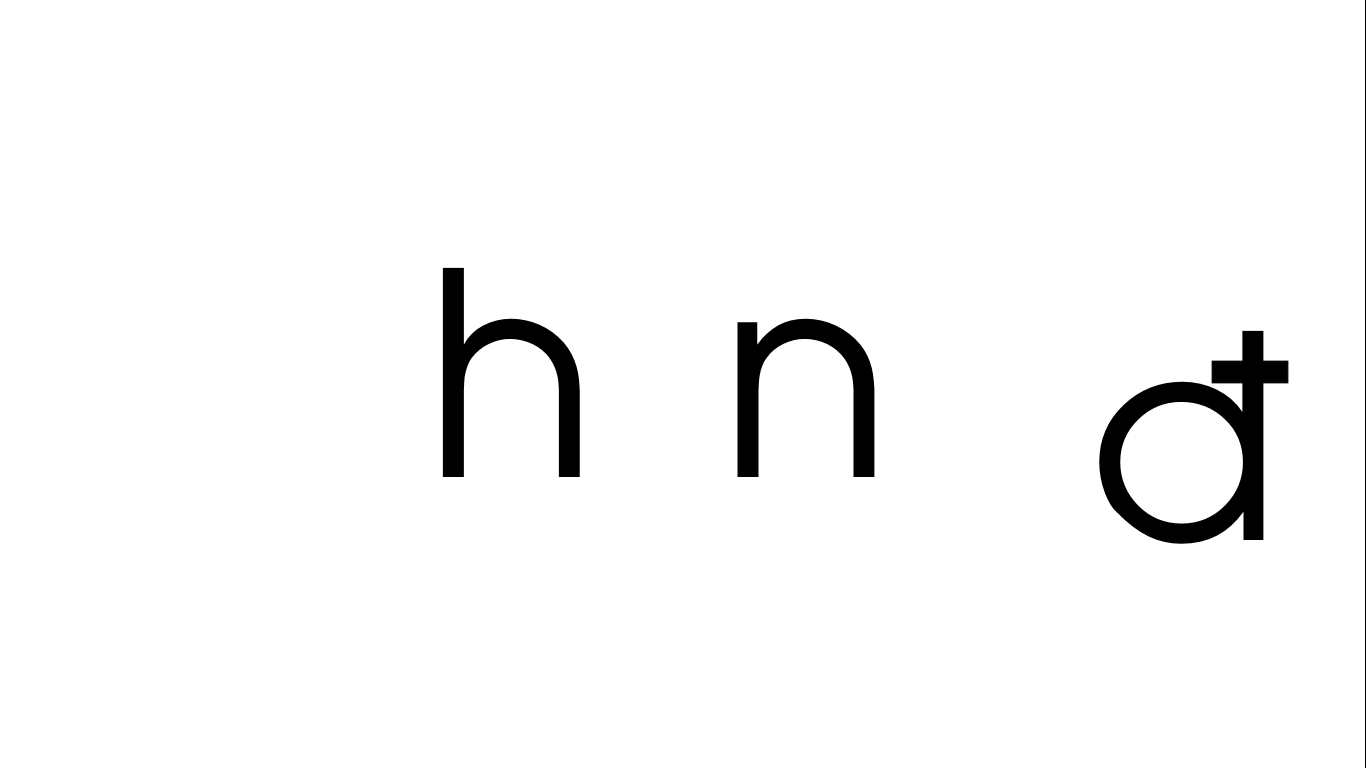 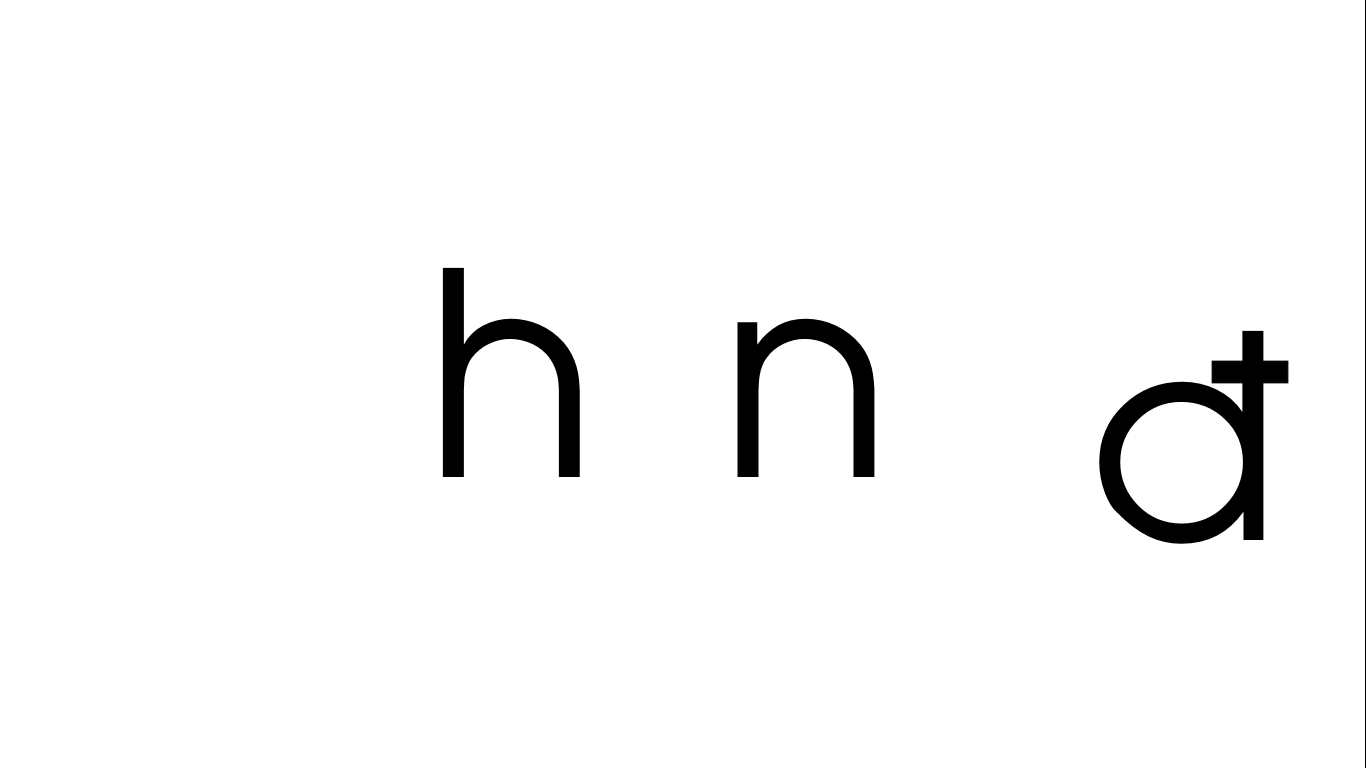 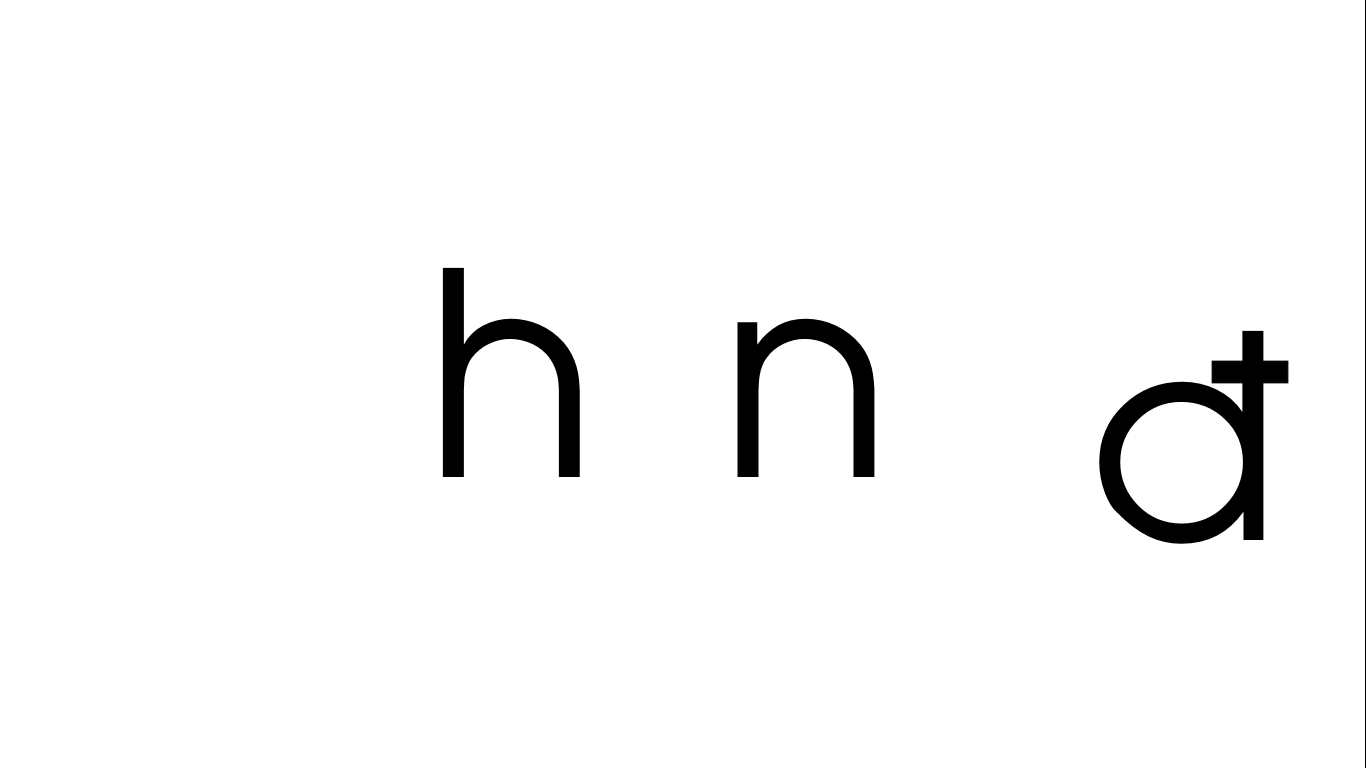 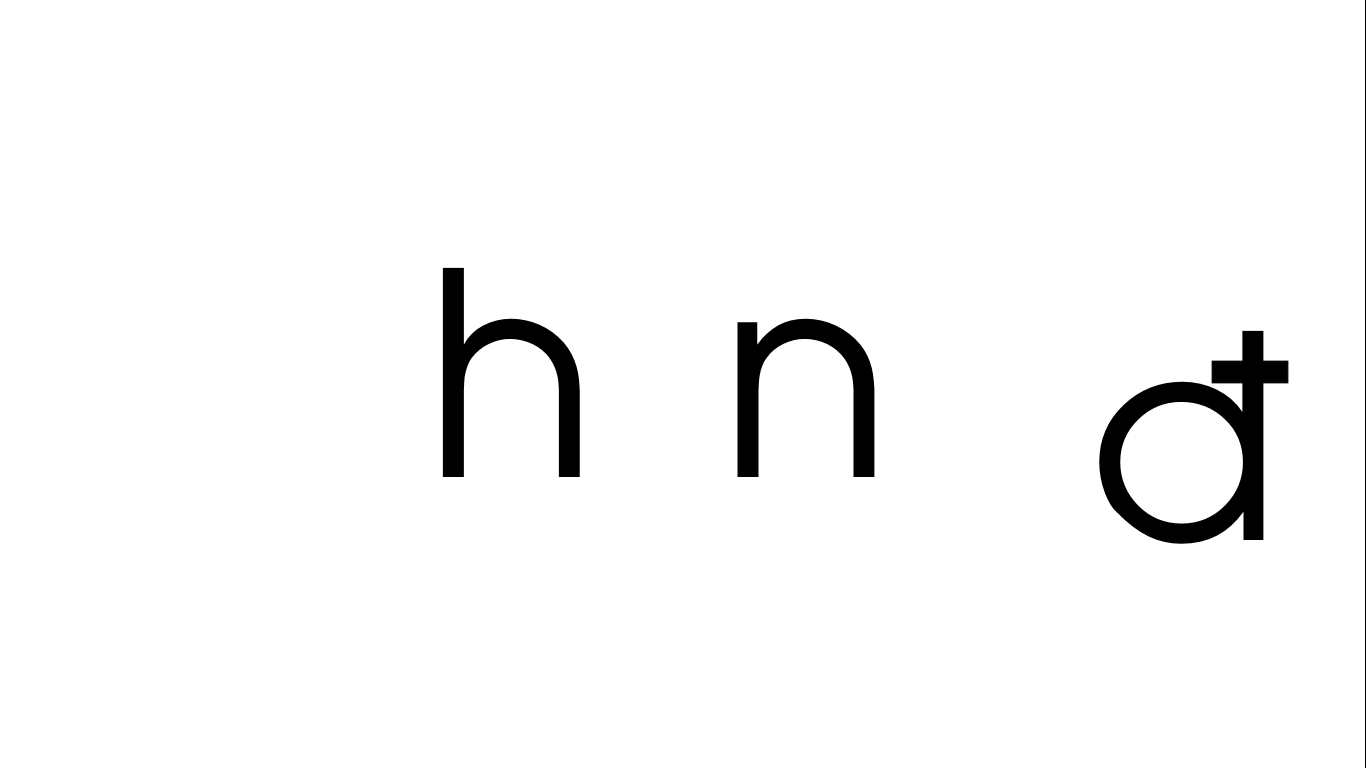 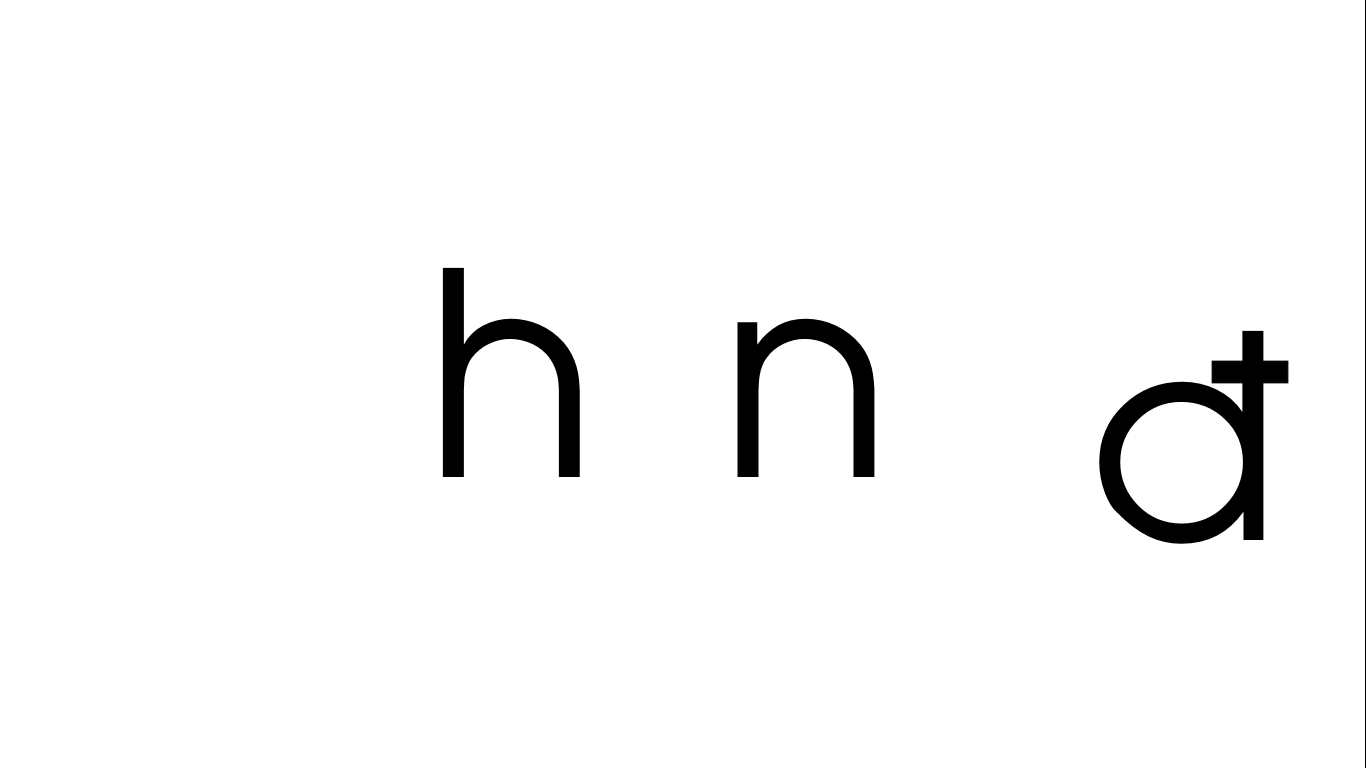 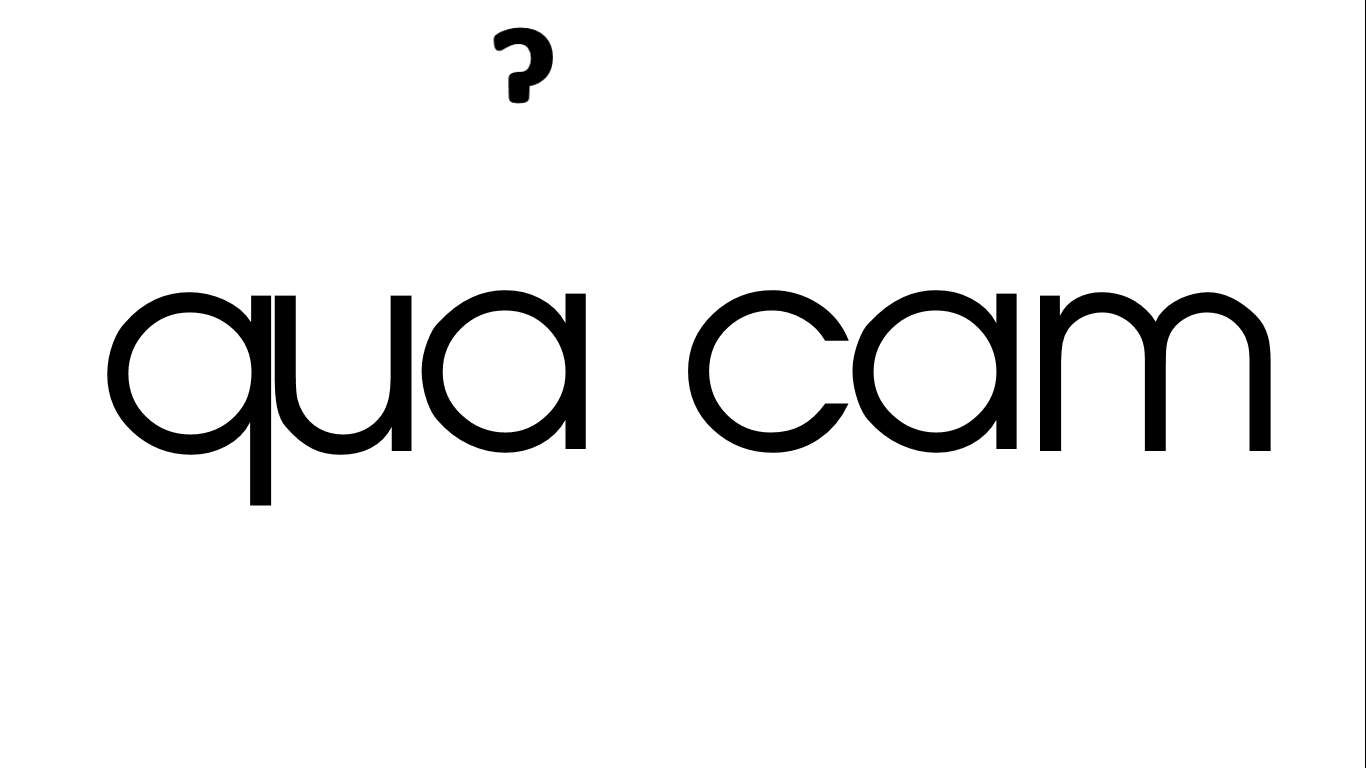 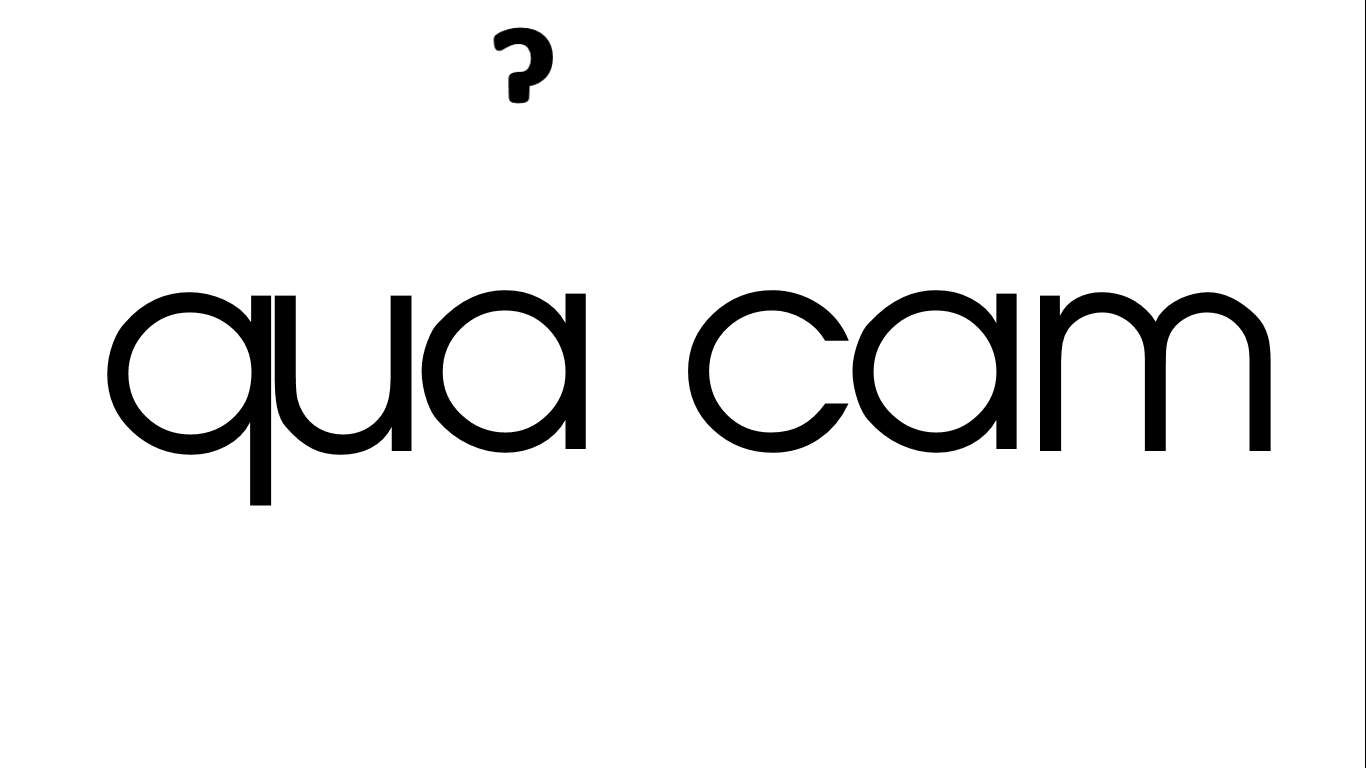 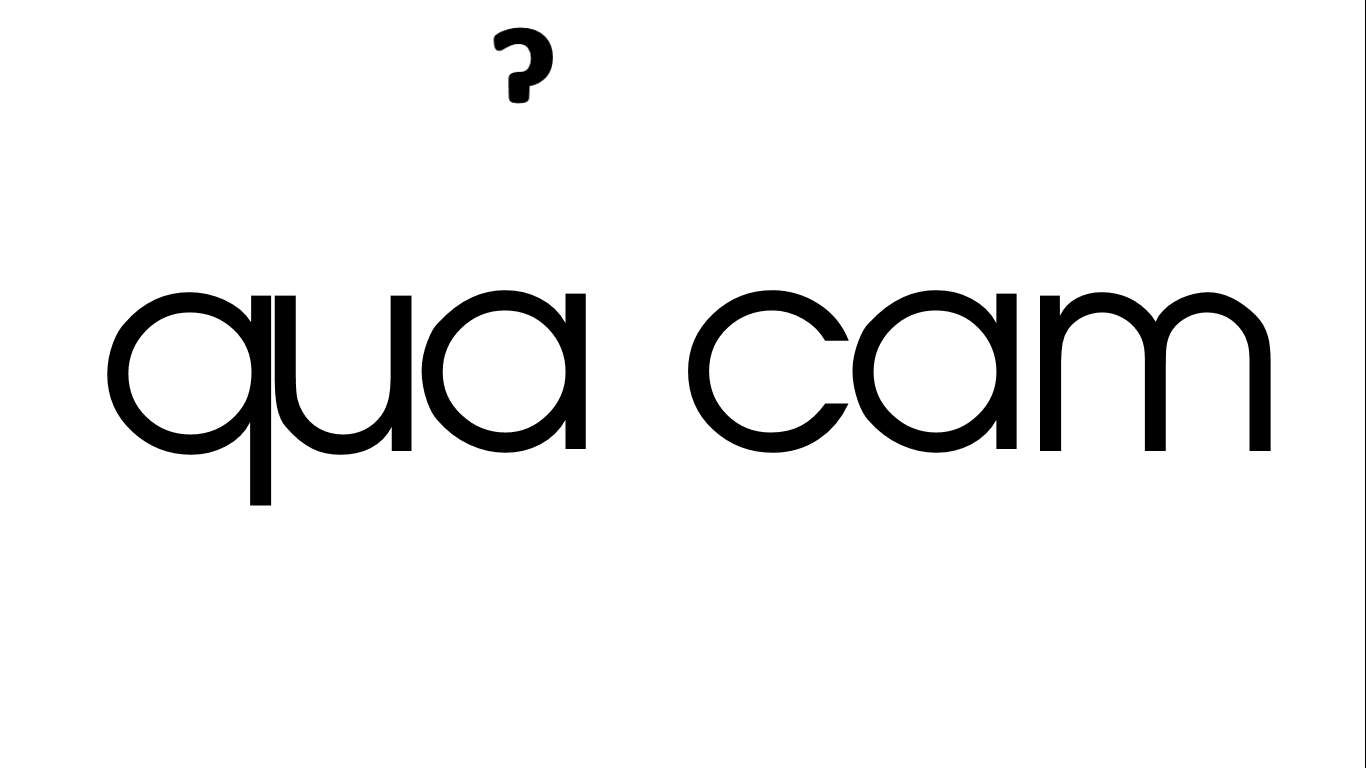 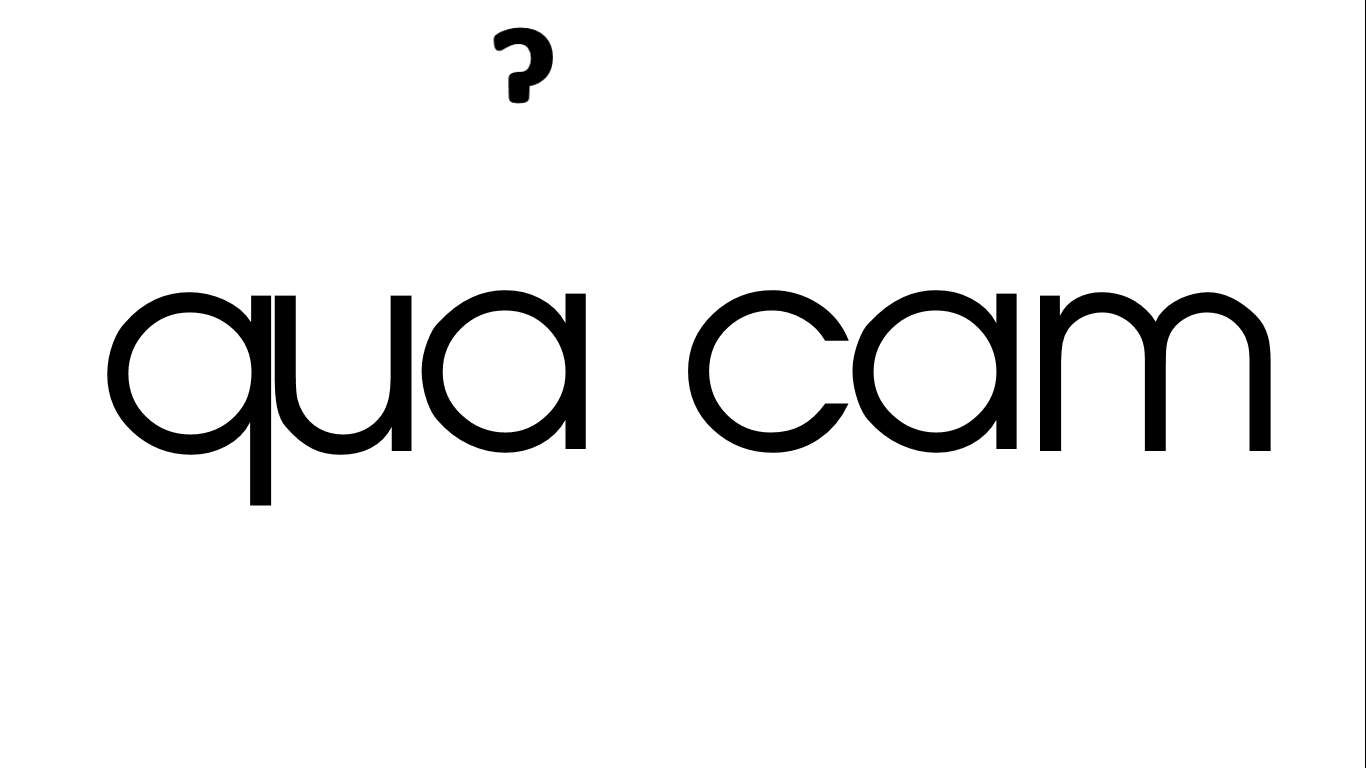 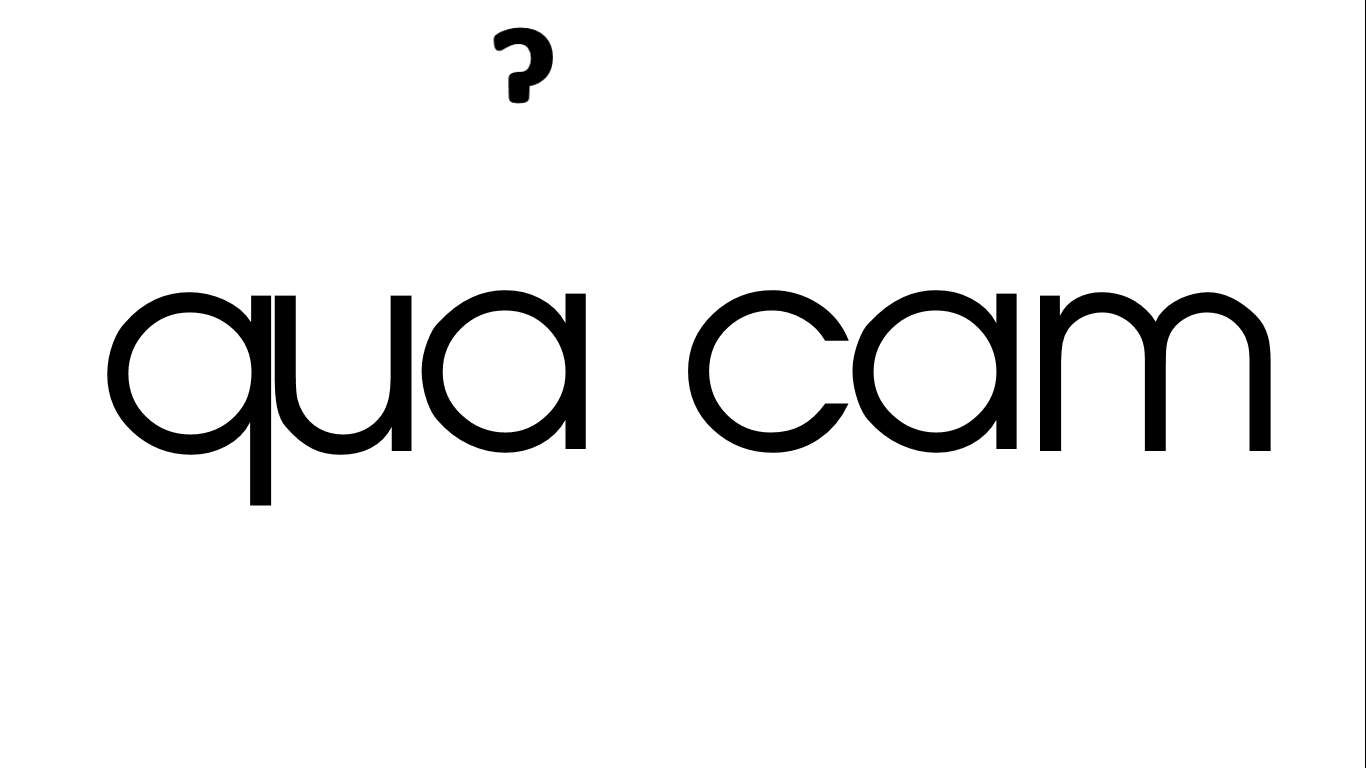 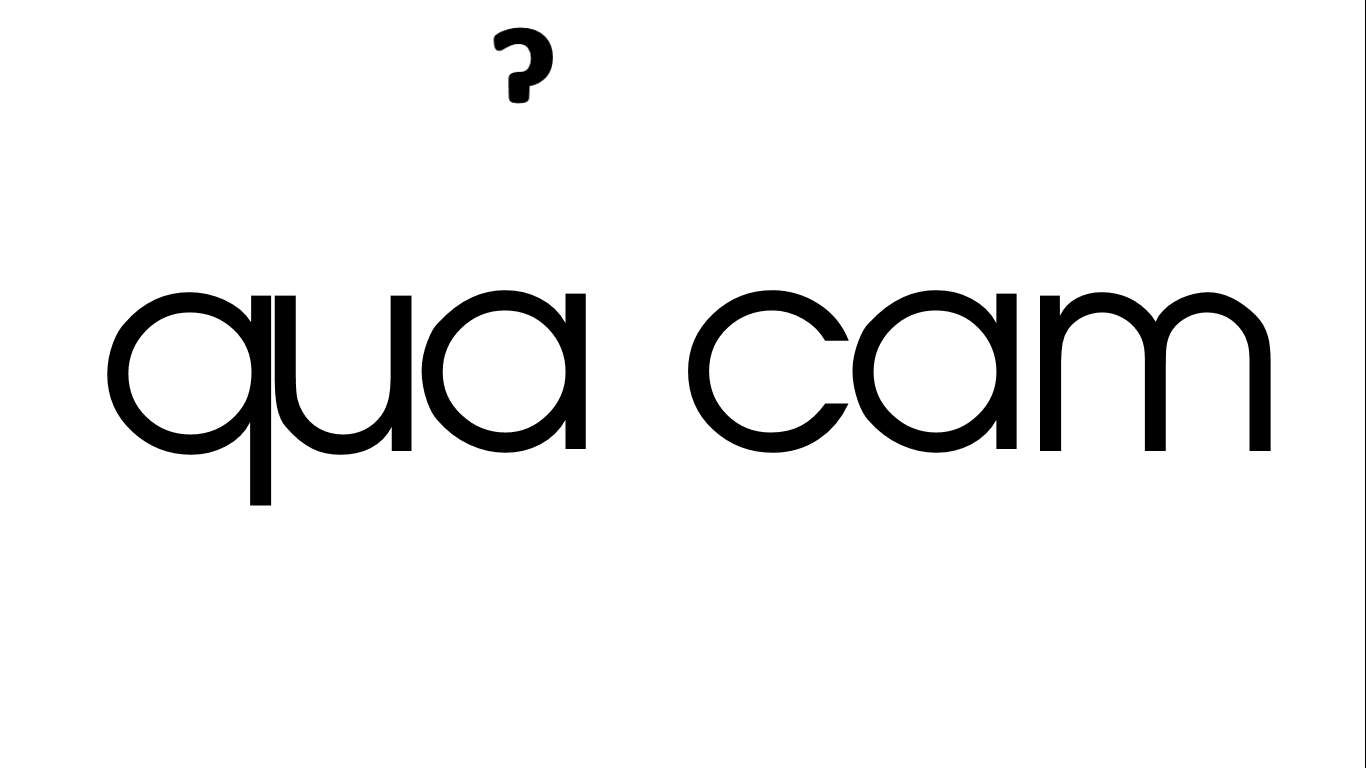 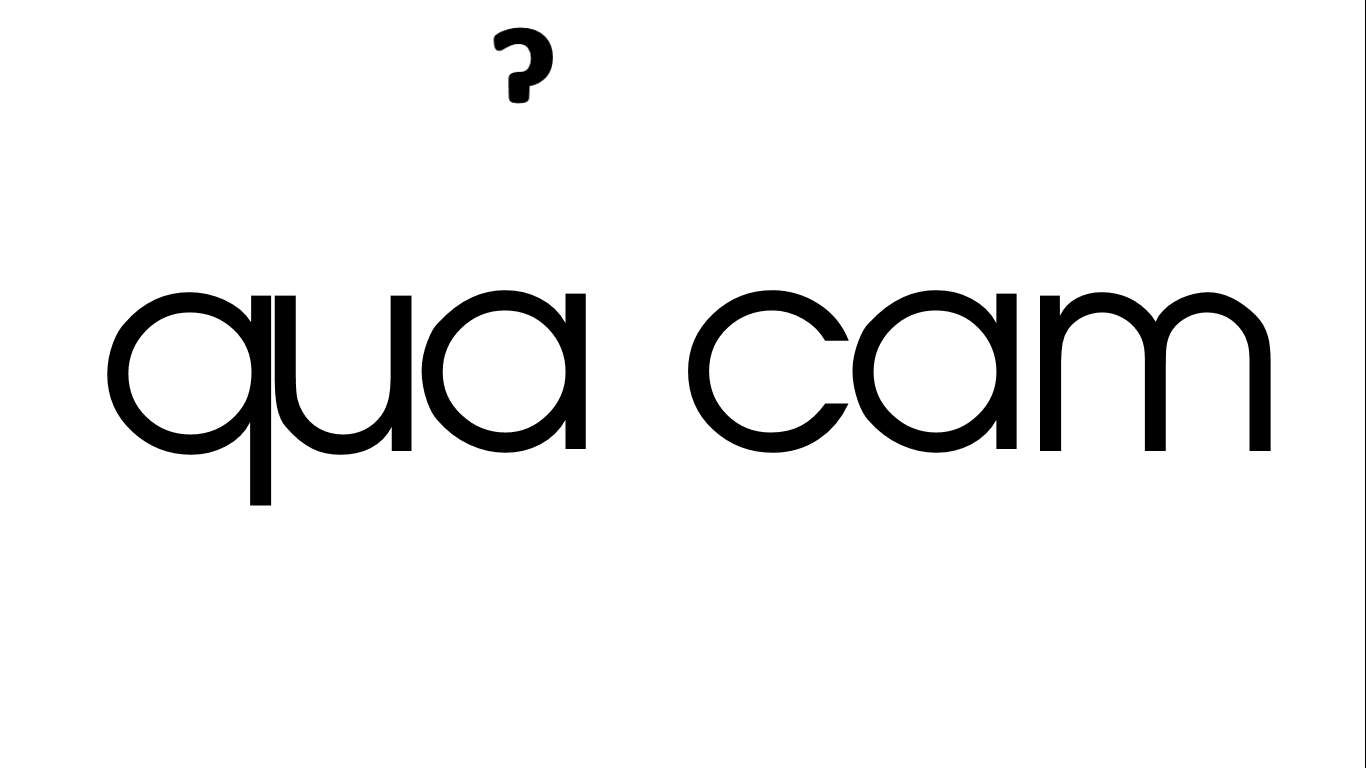 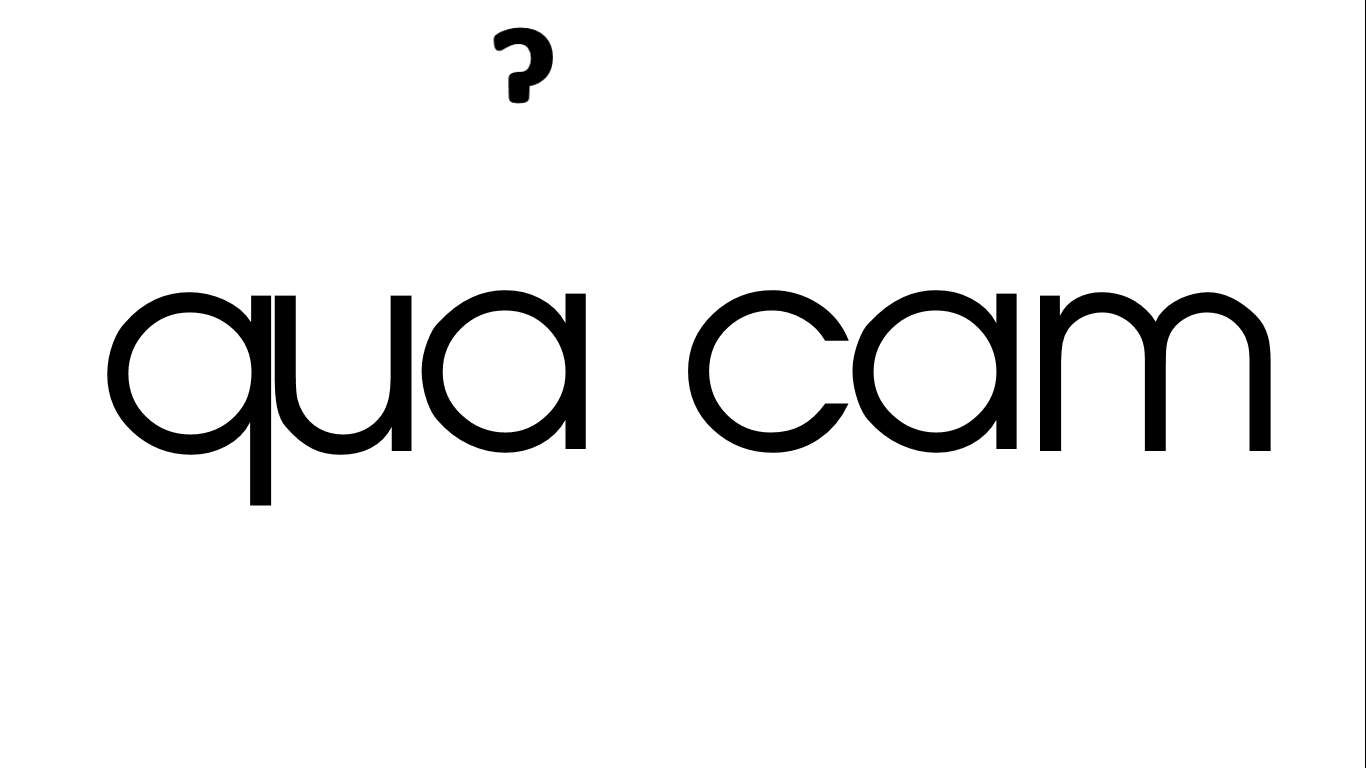 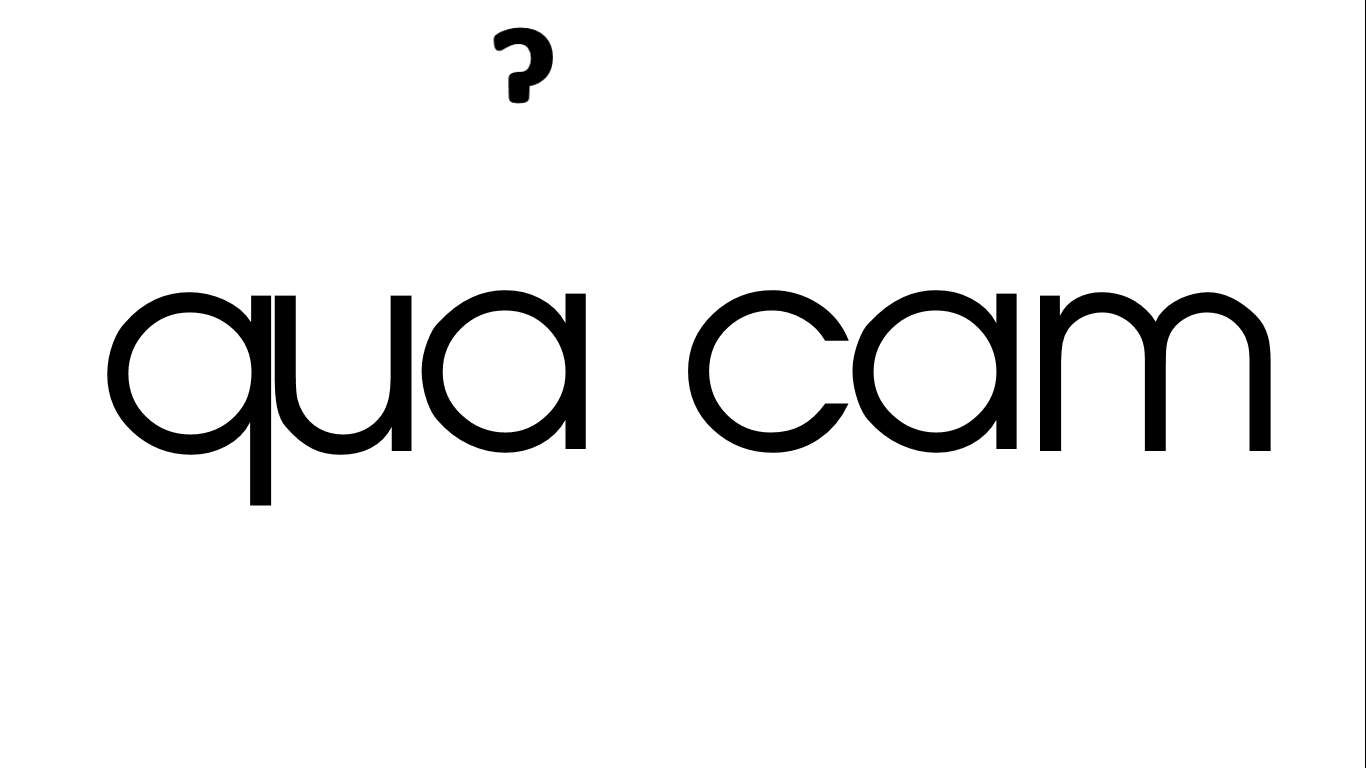 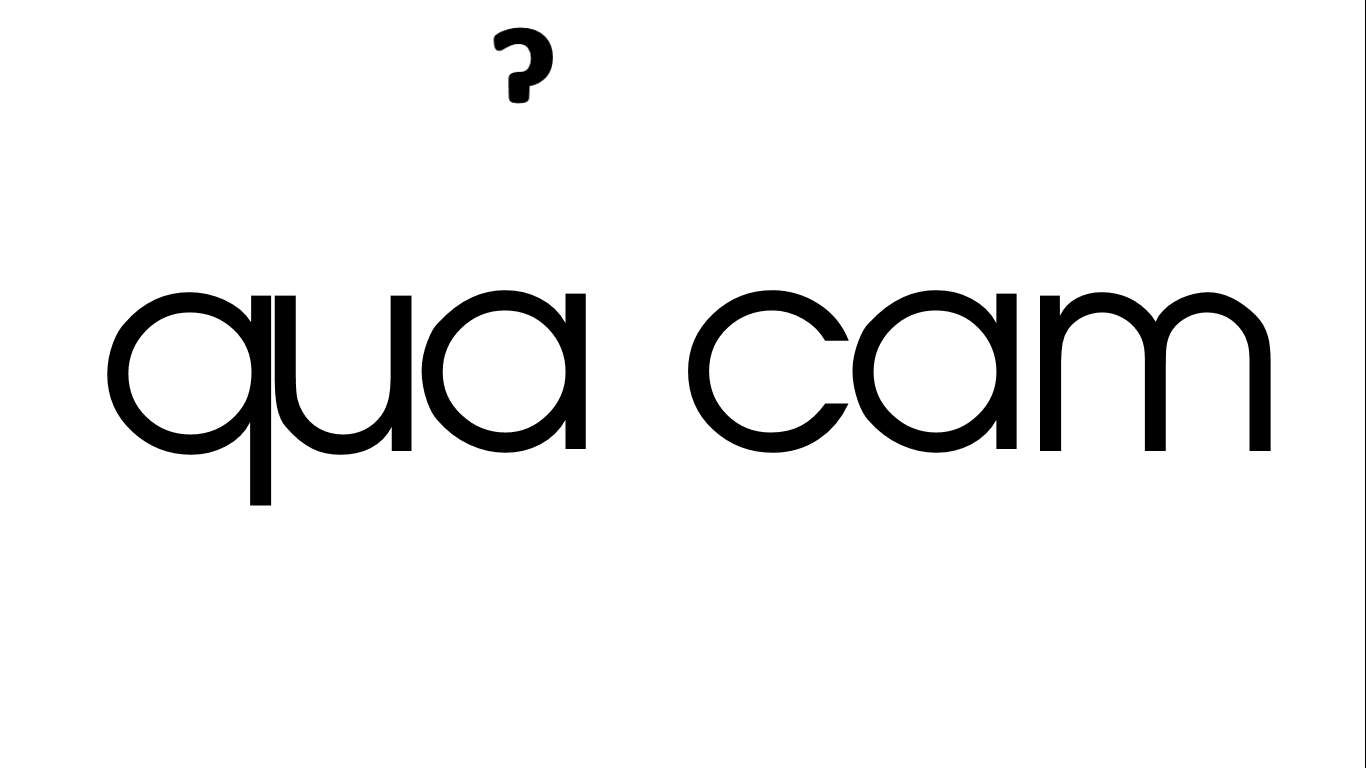 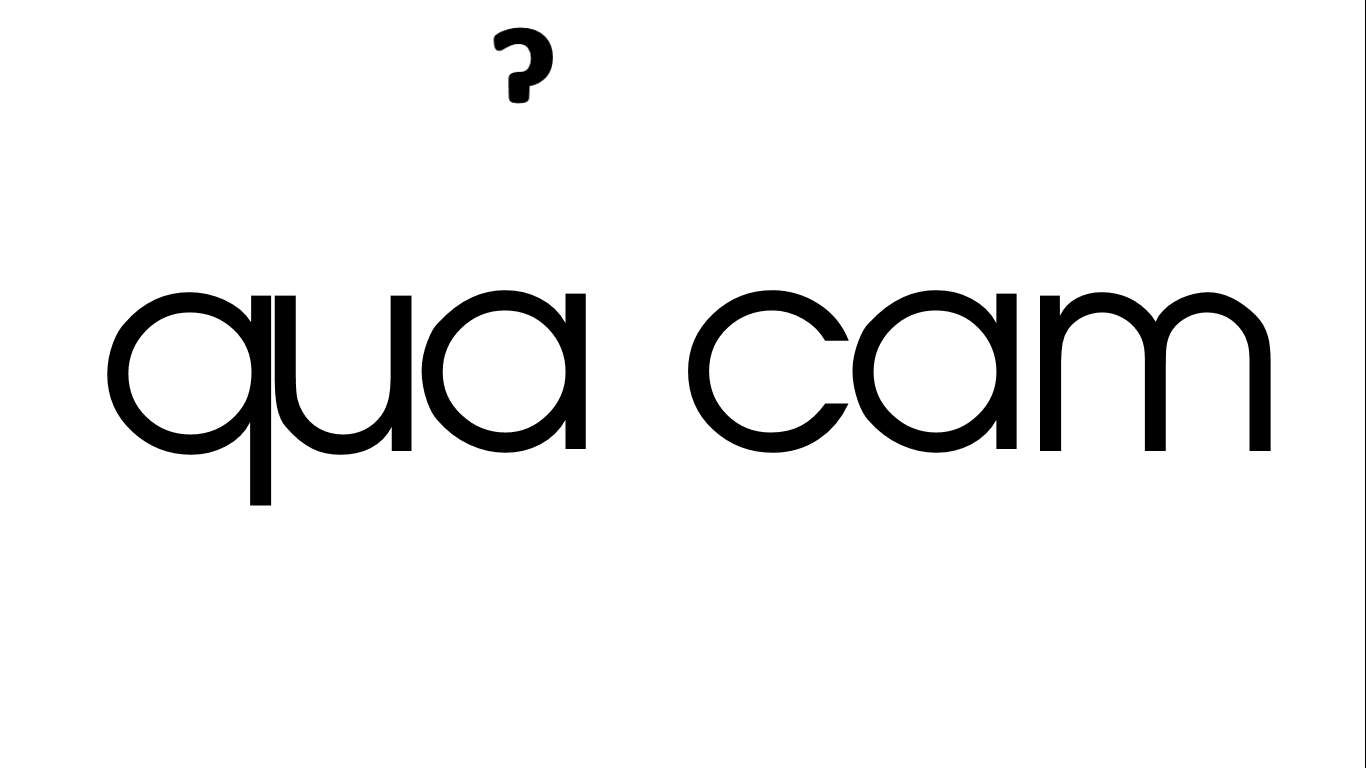 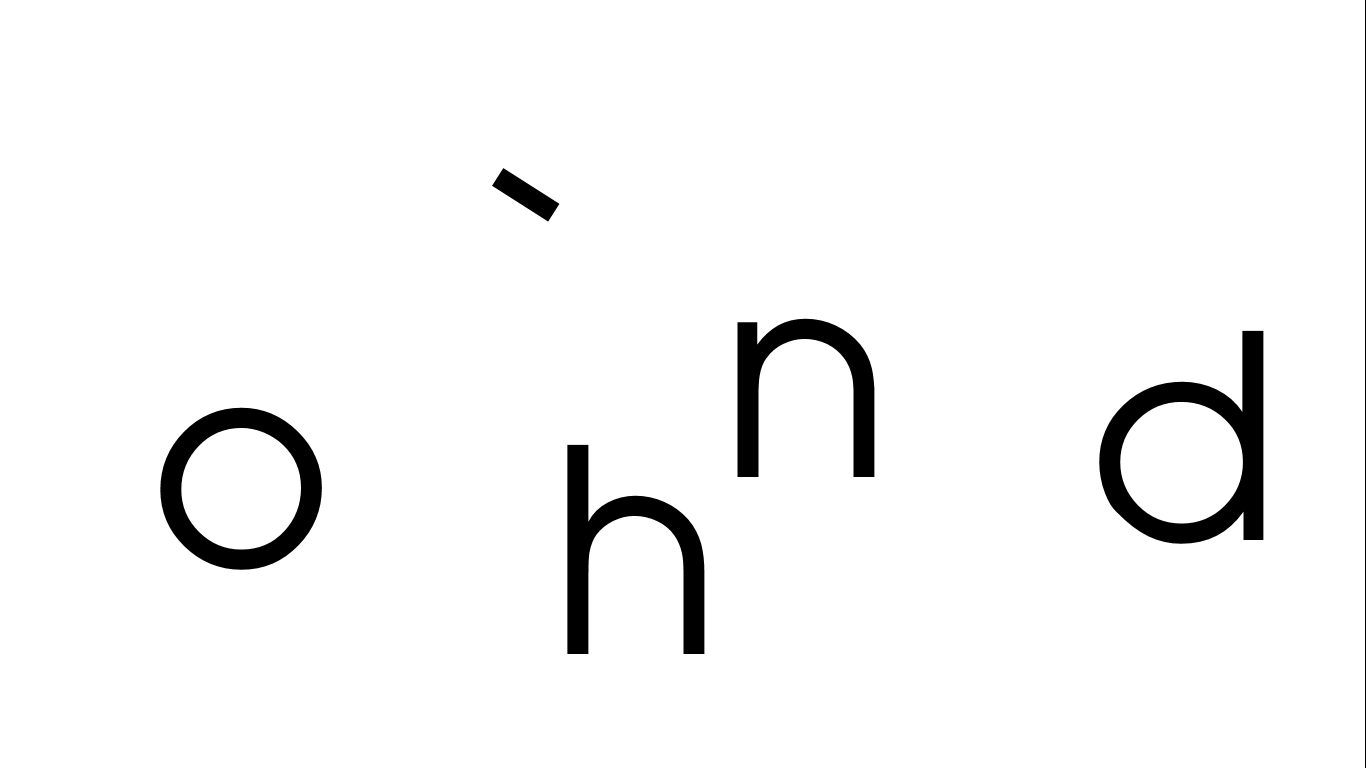 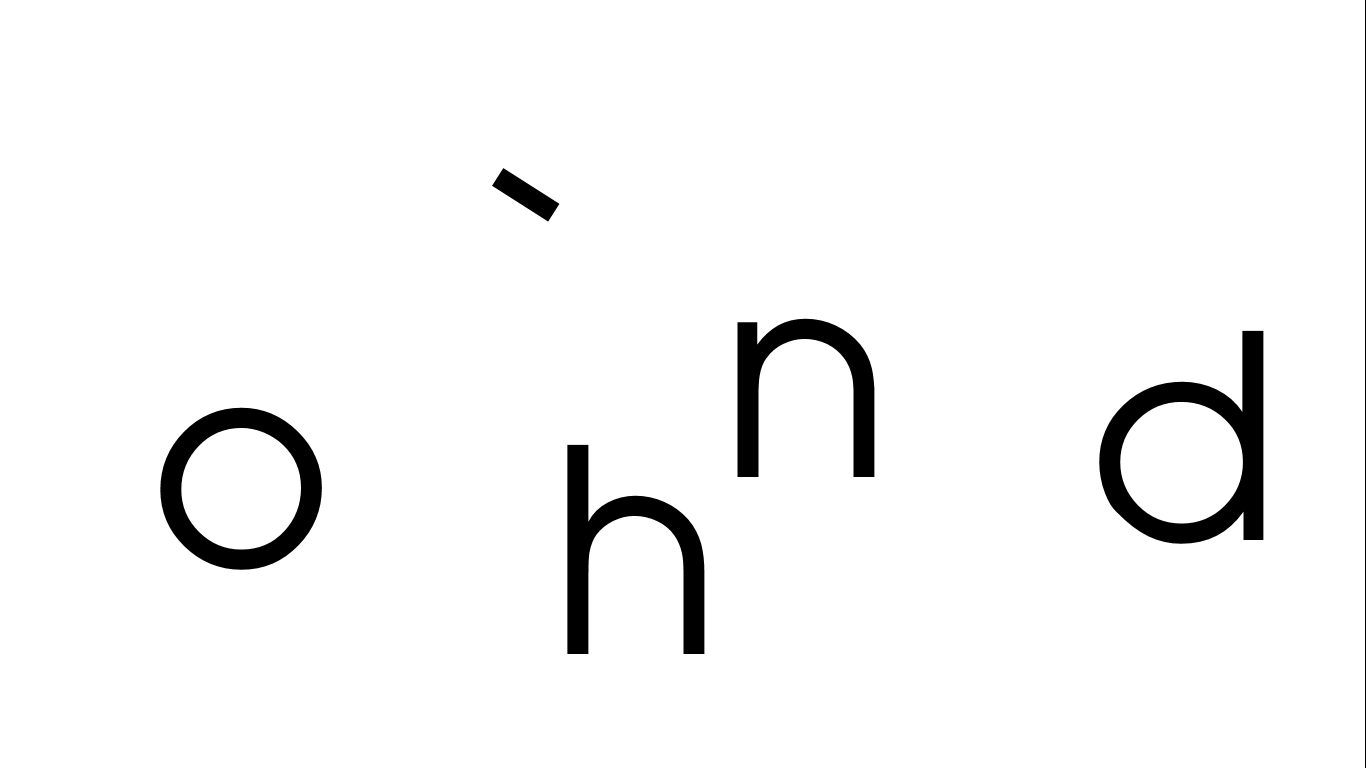 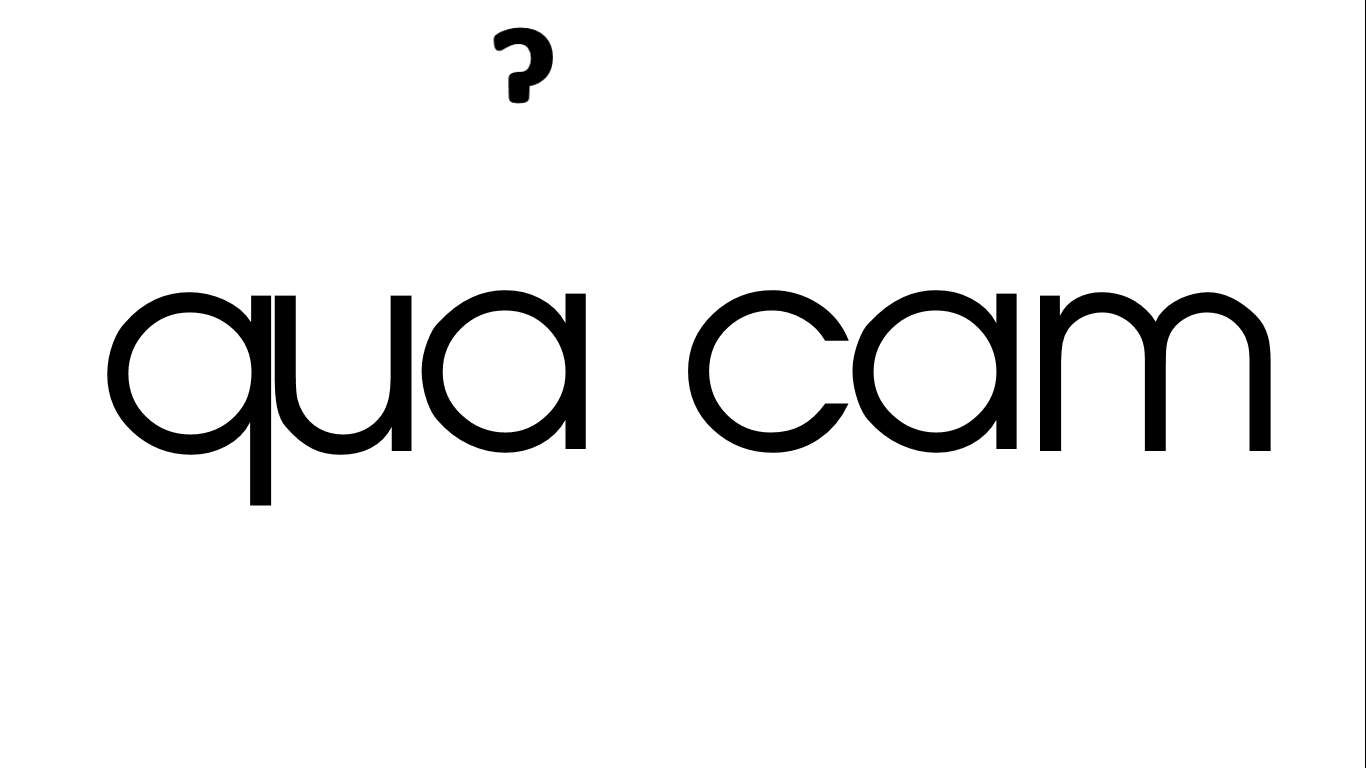 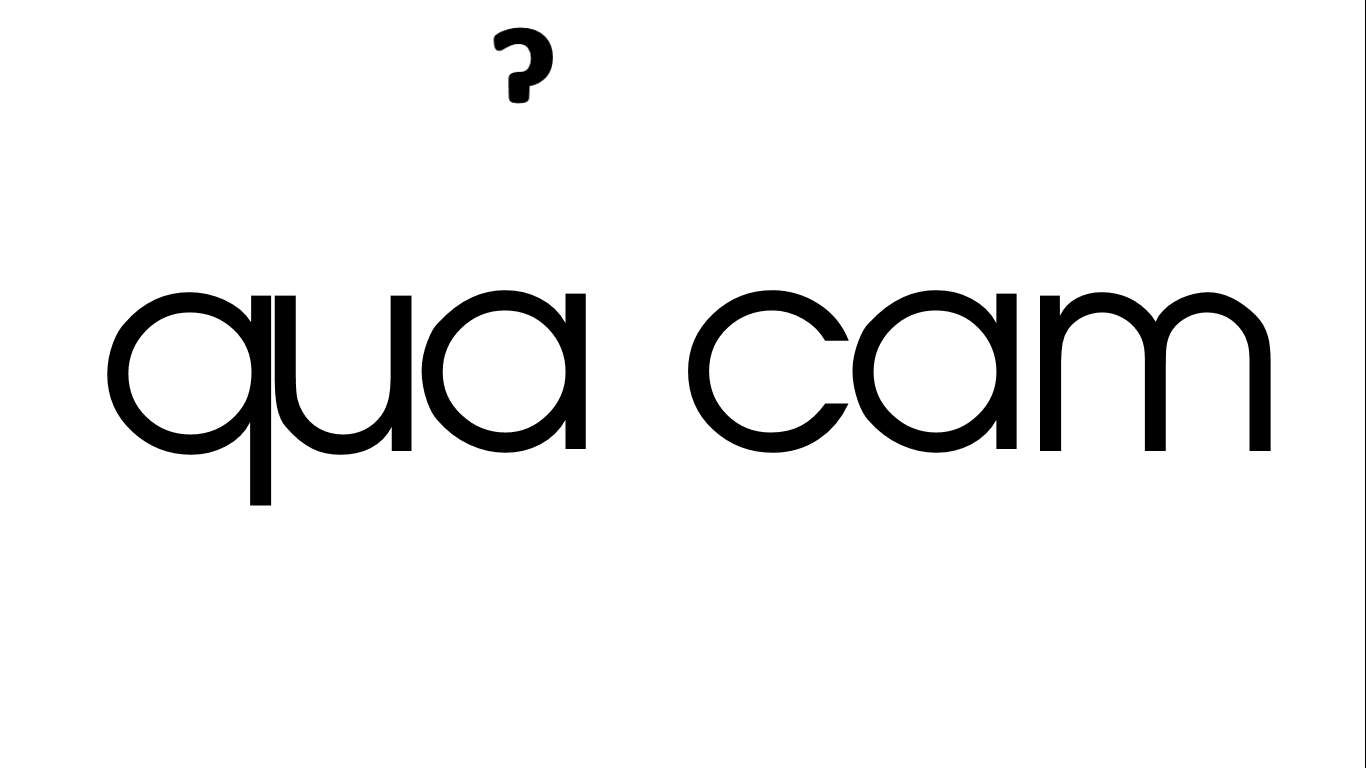 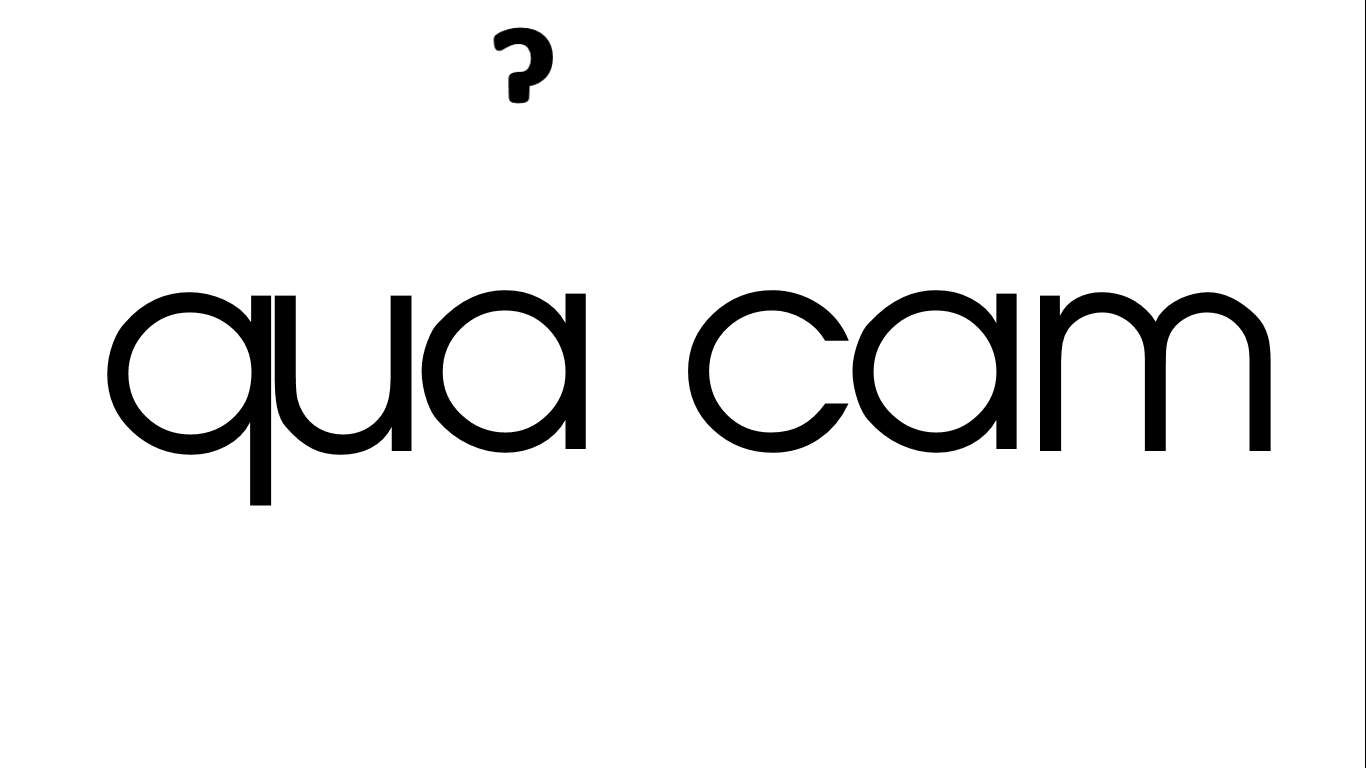 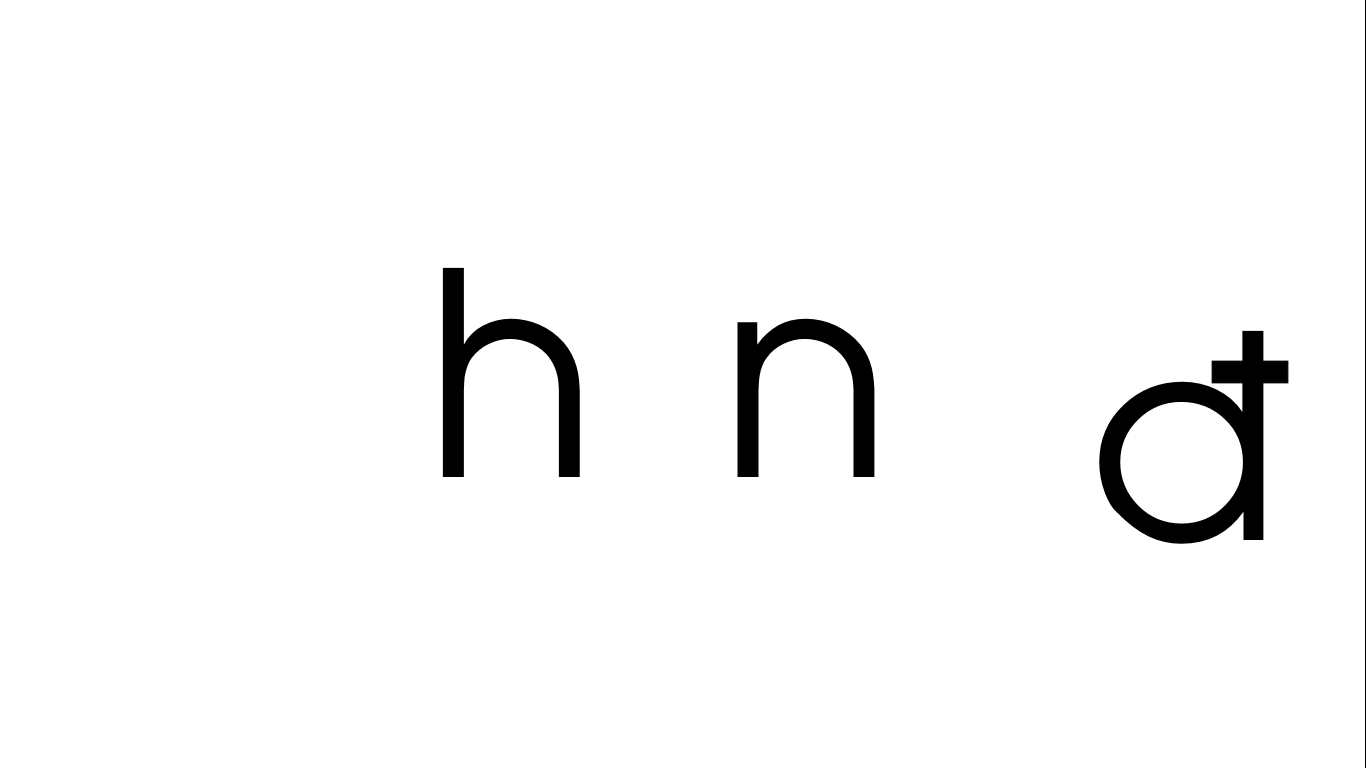 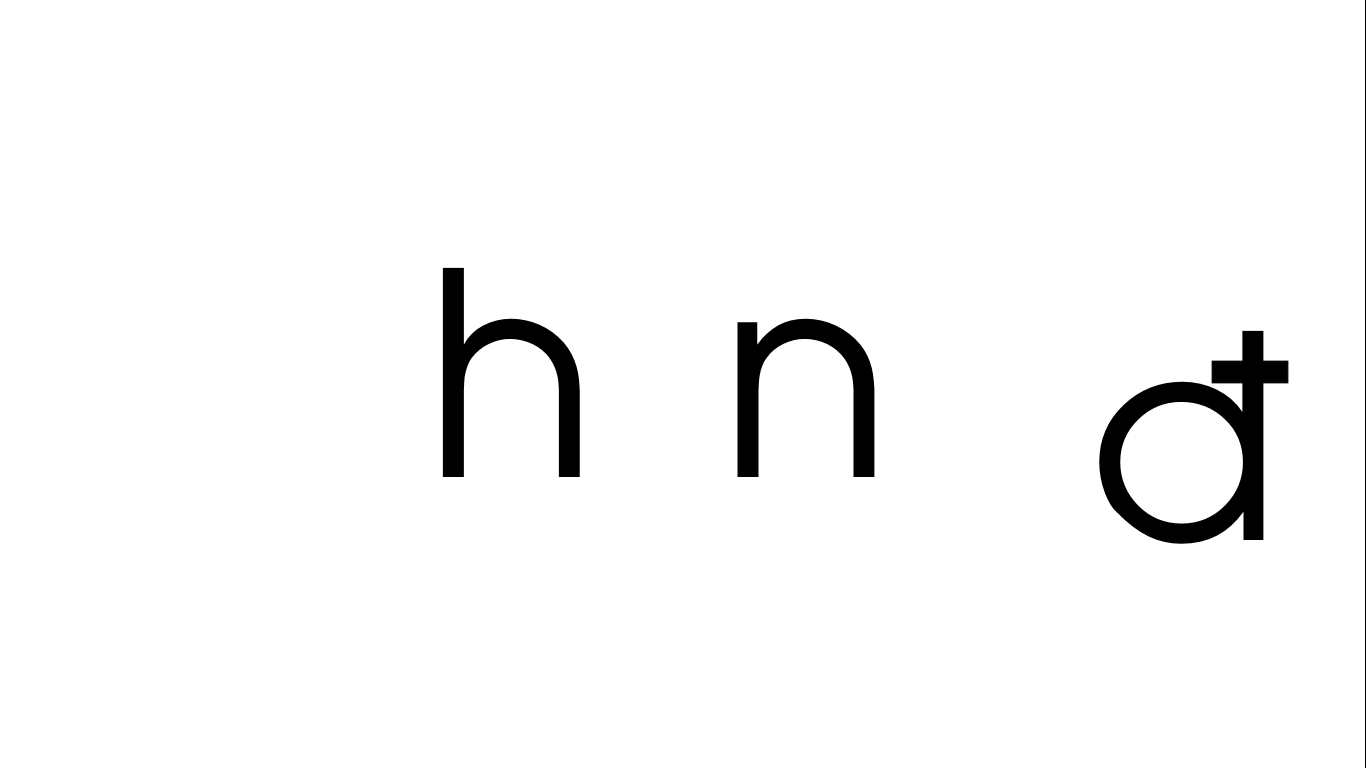 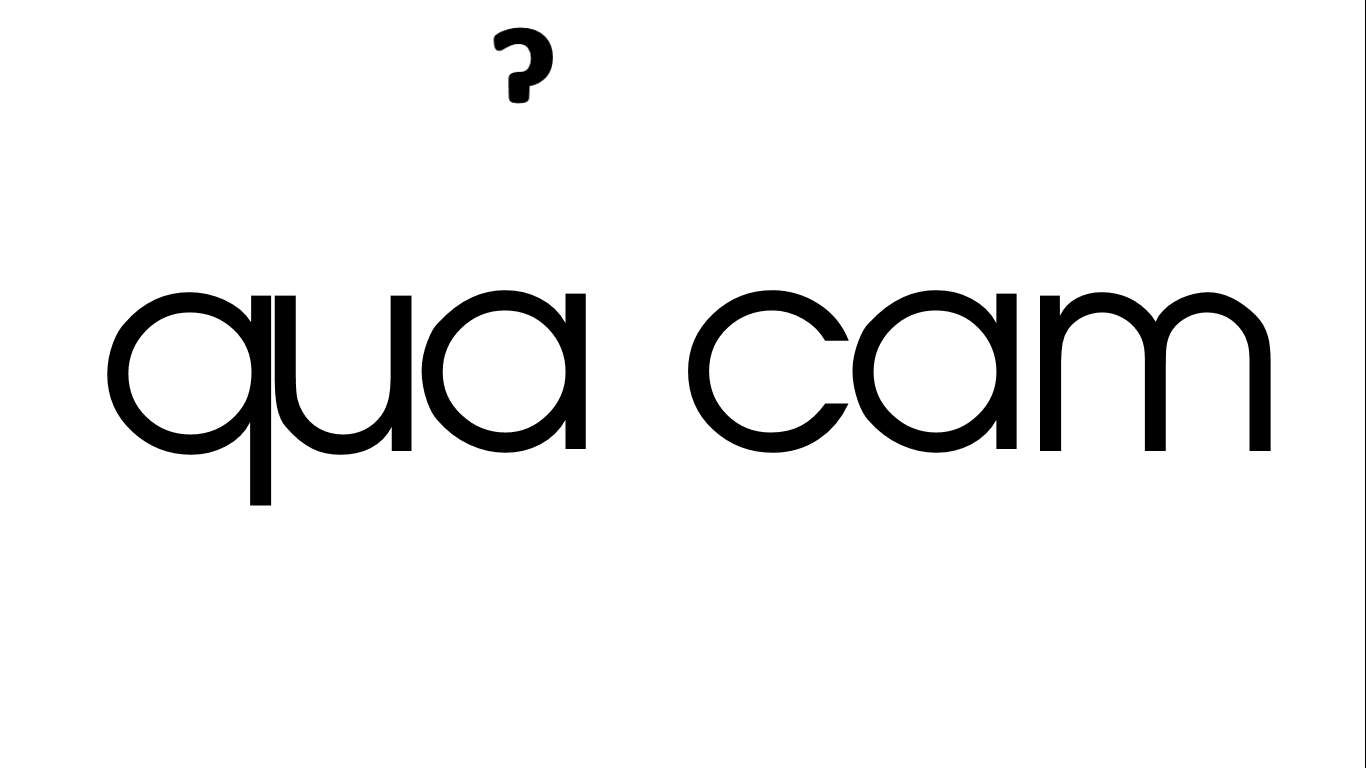 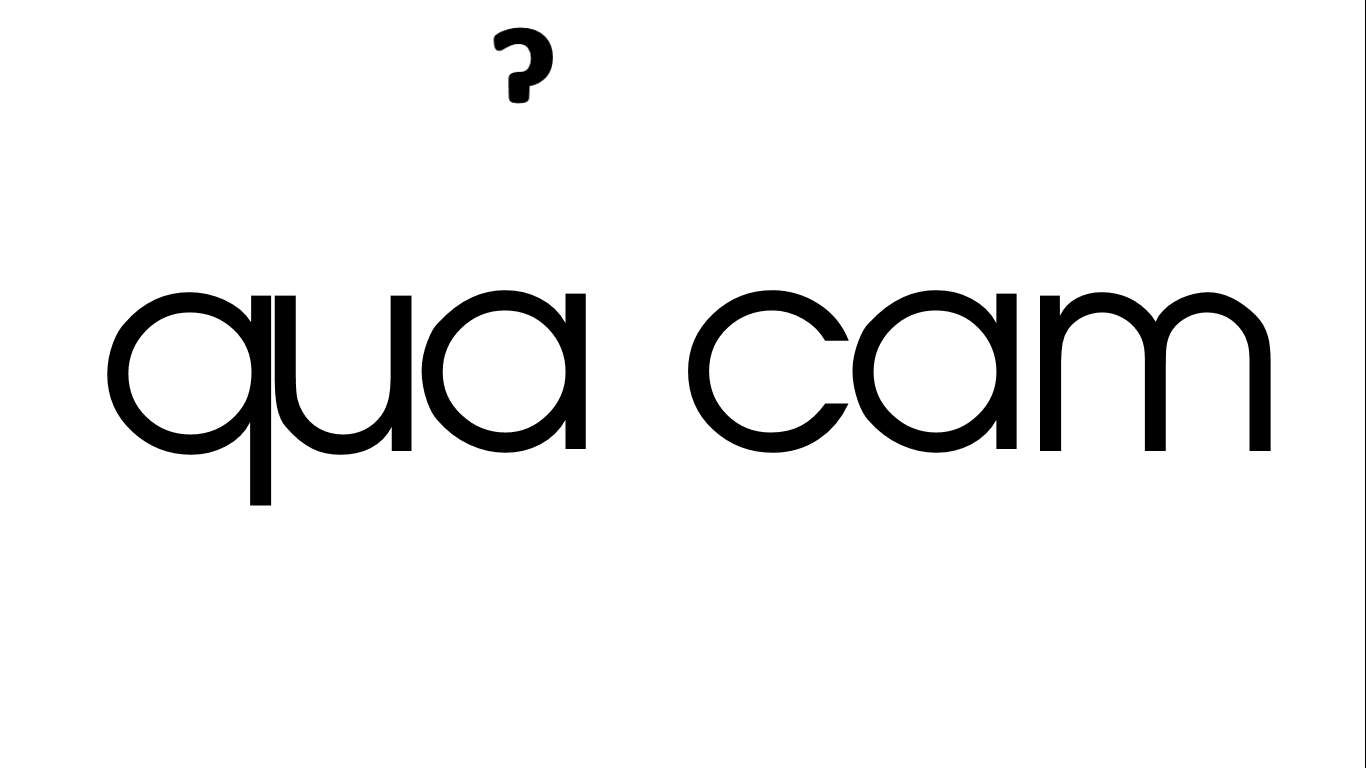 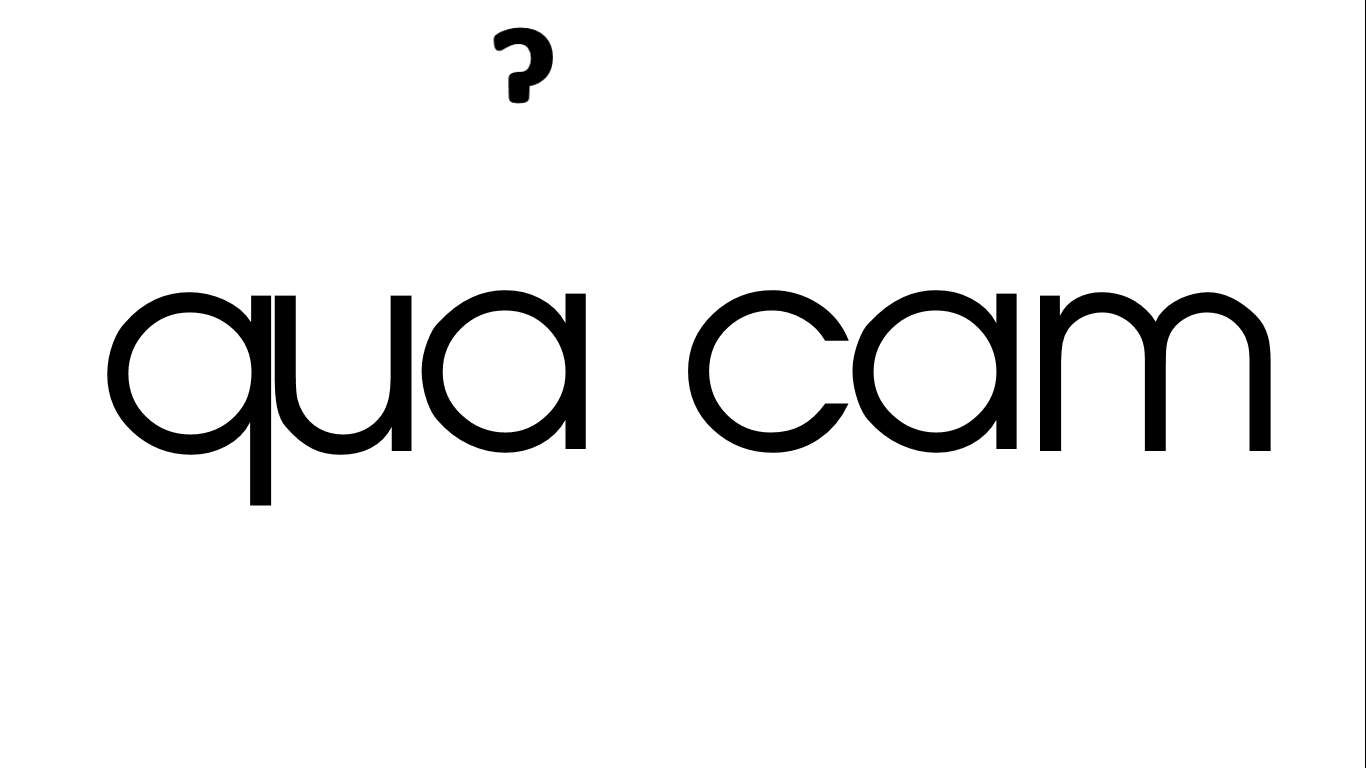 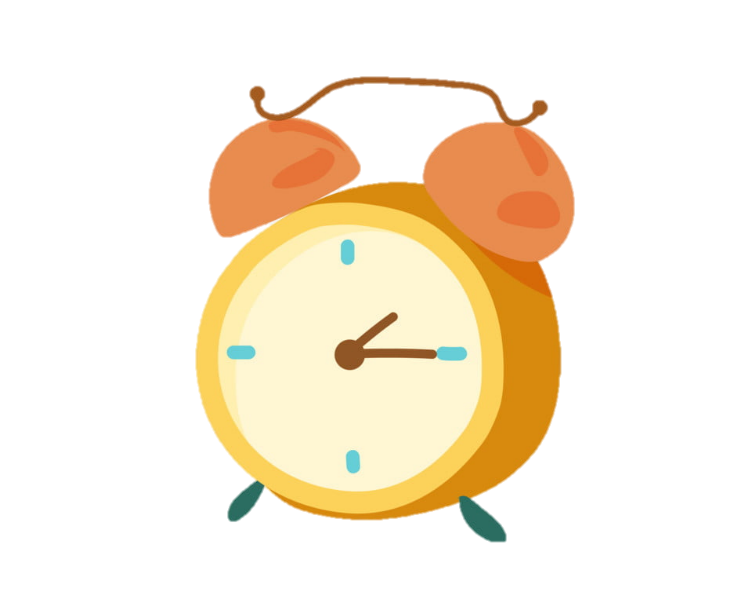 0
1
2
3
4
5
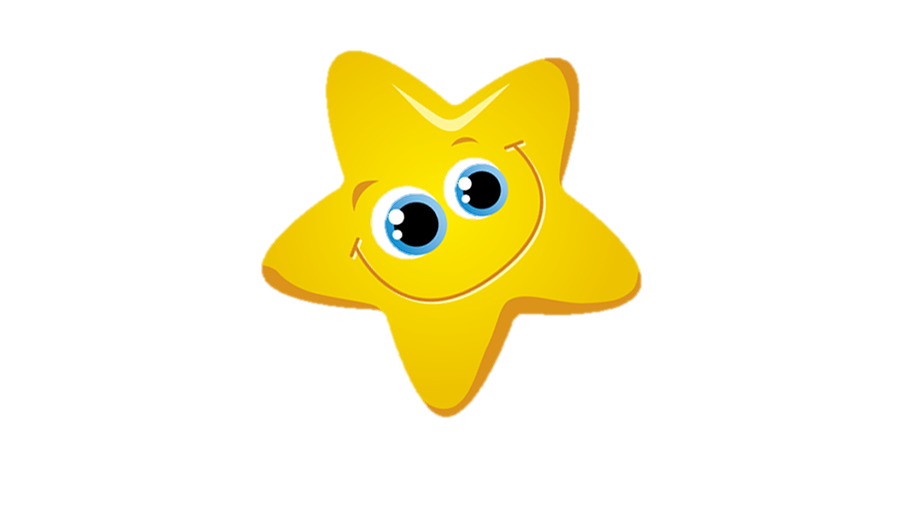 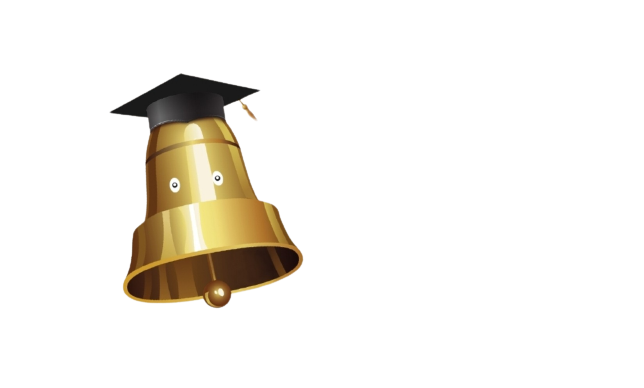 CÂU 29. Có 8 bông hoa bớt 3 bông hoa là mấy bông hoa?
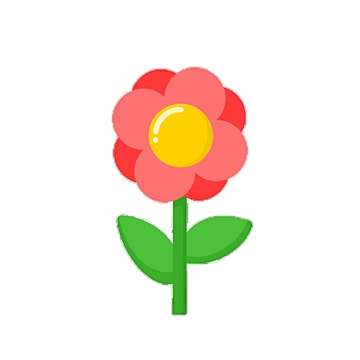 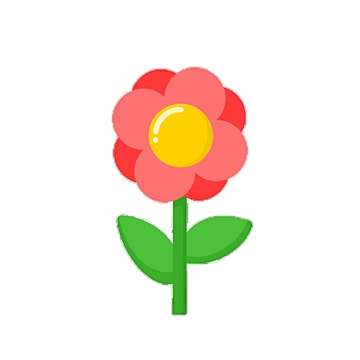 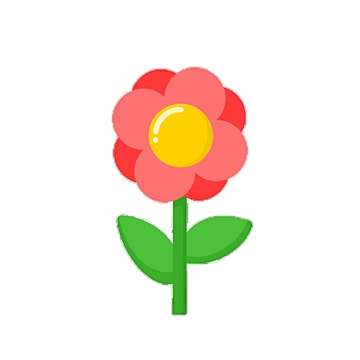 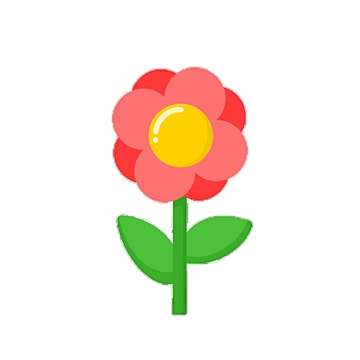 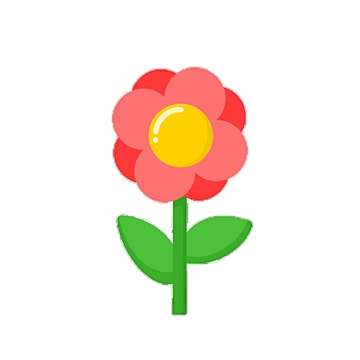 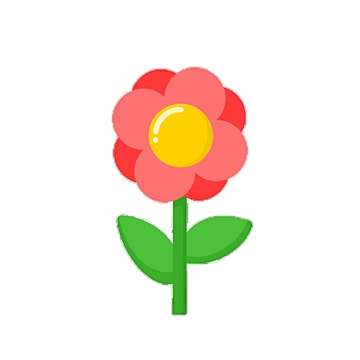 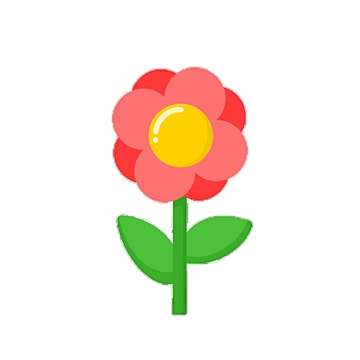 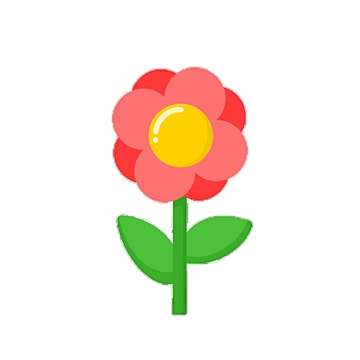 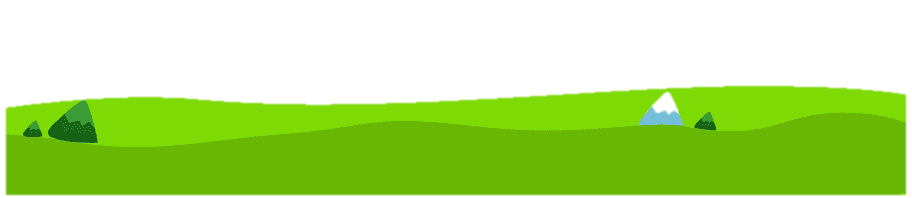 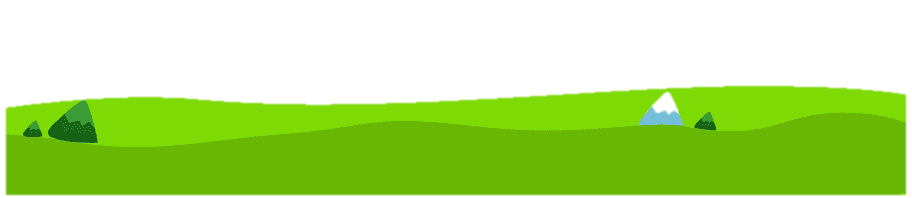 3
2
1
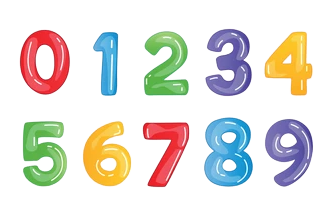 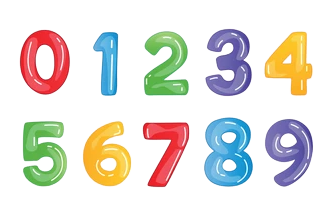 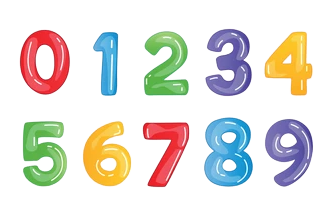 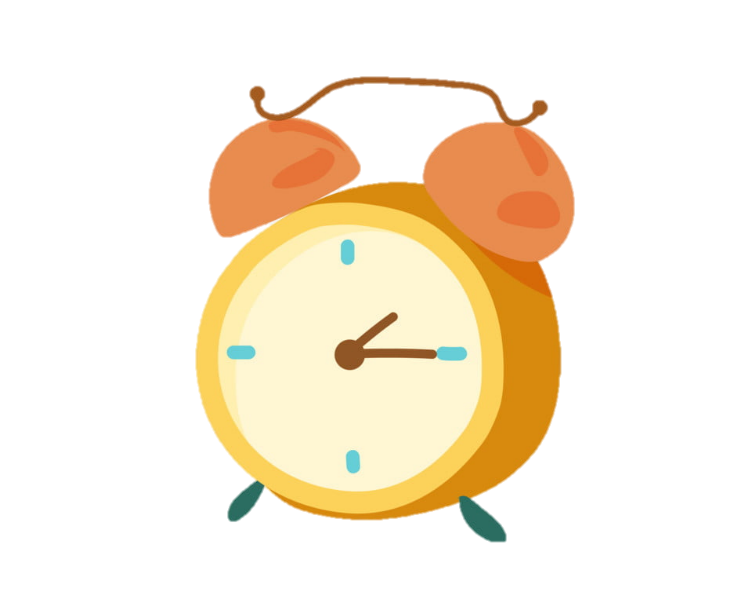 0
1
2
3
4
5
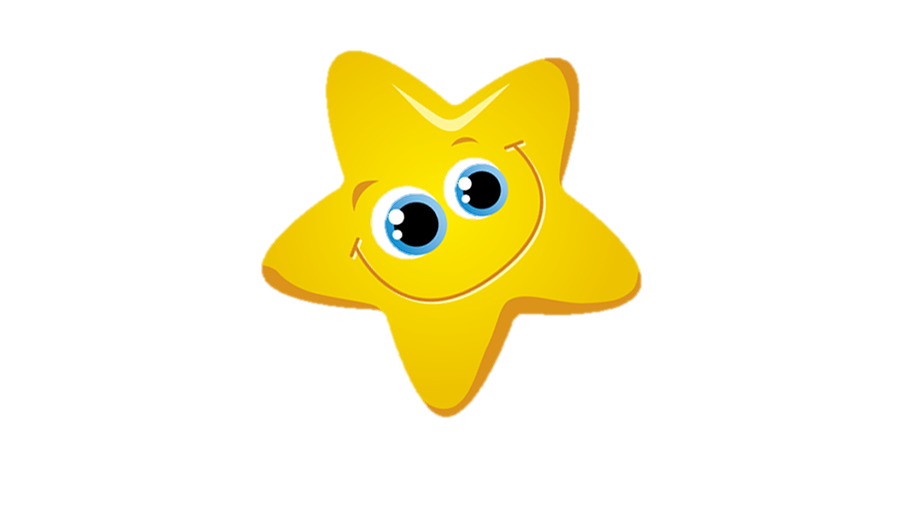 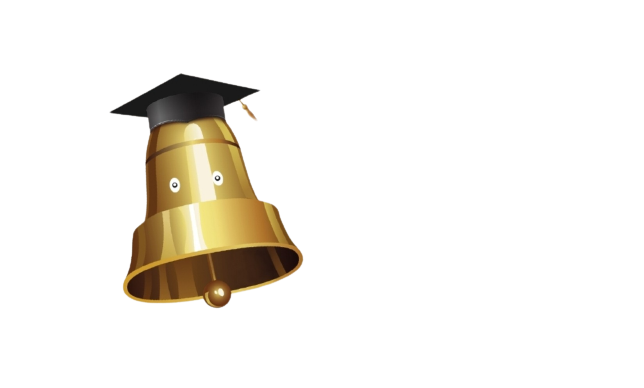 CÂU 30. Tín hiệu đèn giao thông màu vàng báo hiệu chúng ta điều gì?
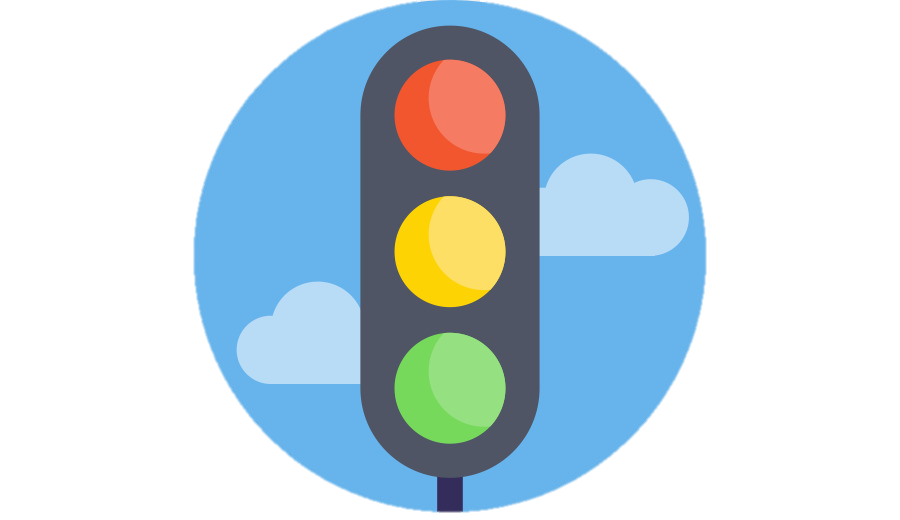 1
3
2
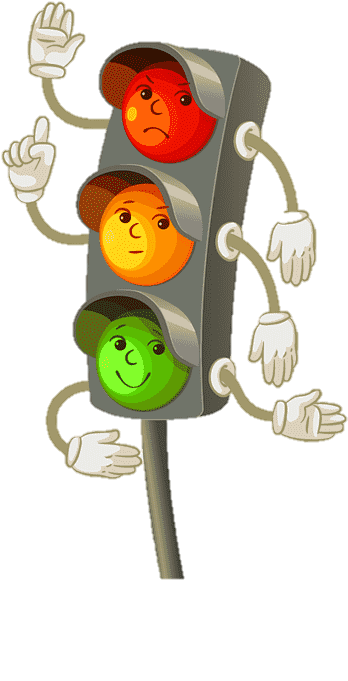 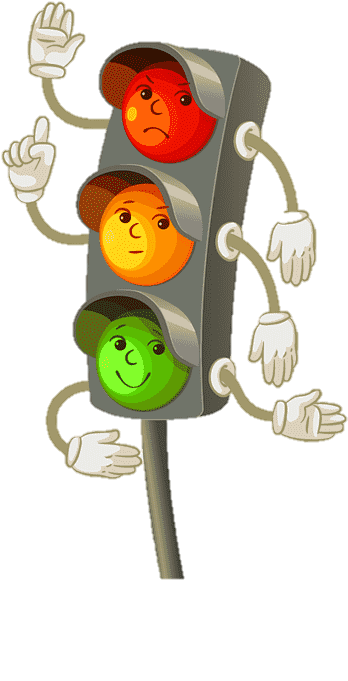 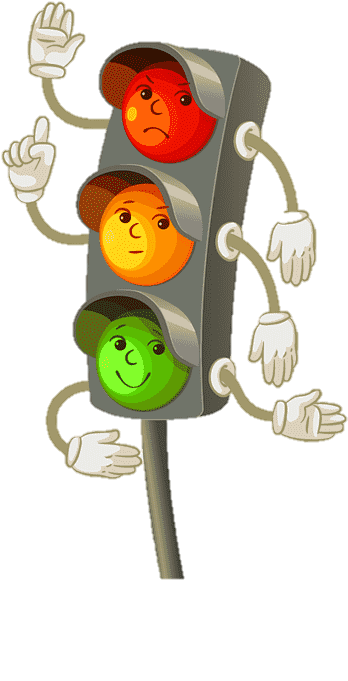 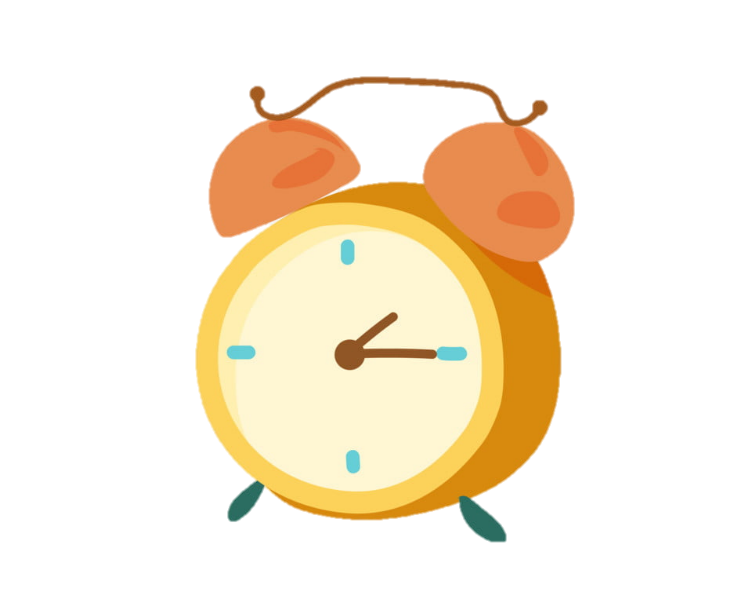 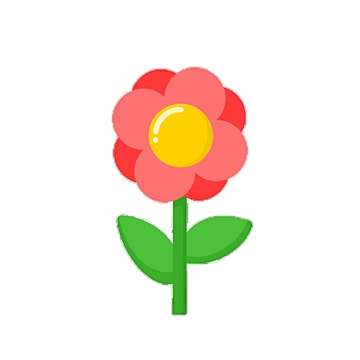 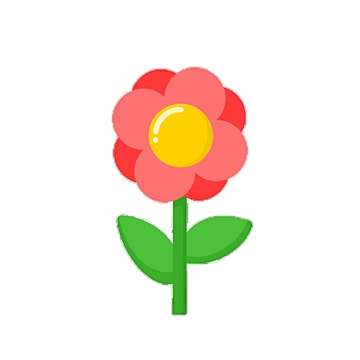 0
1
2
3
4
5
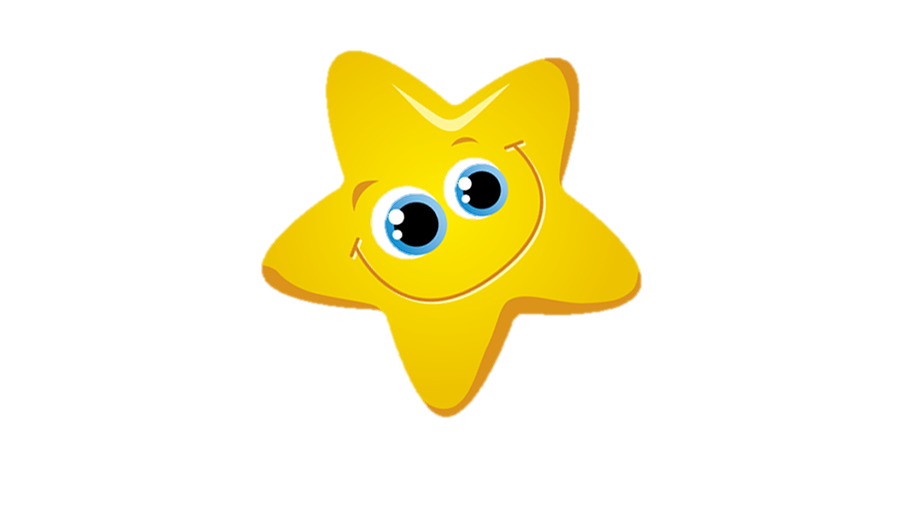 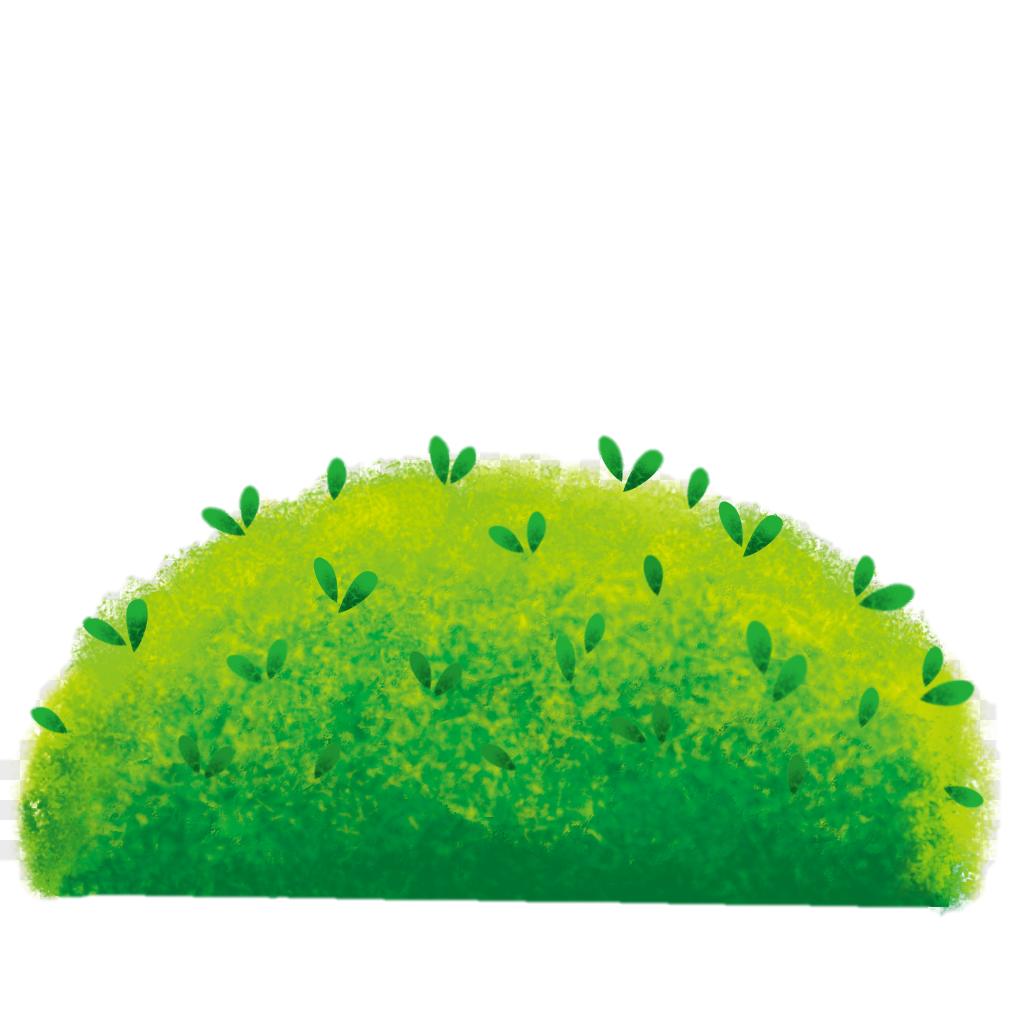 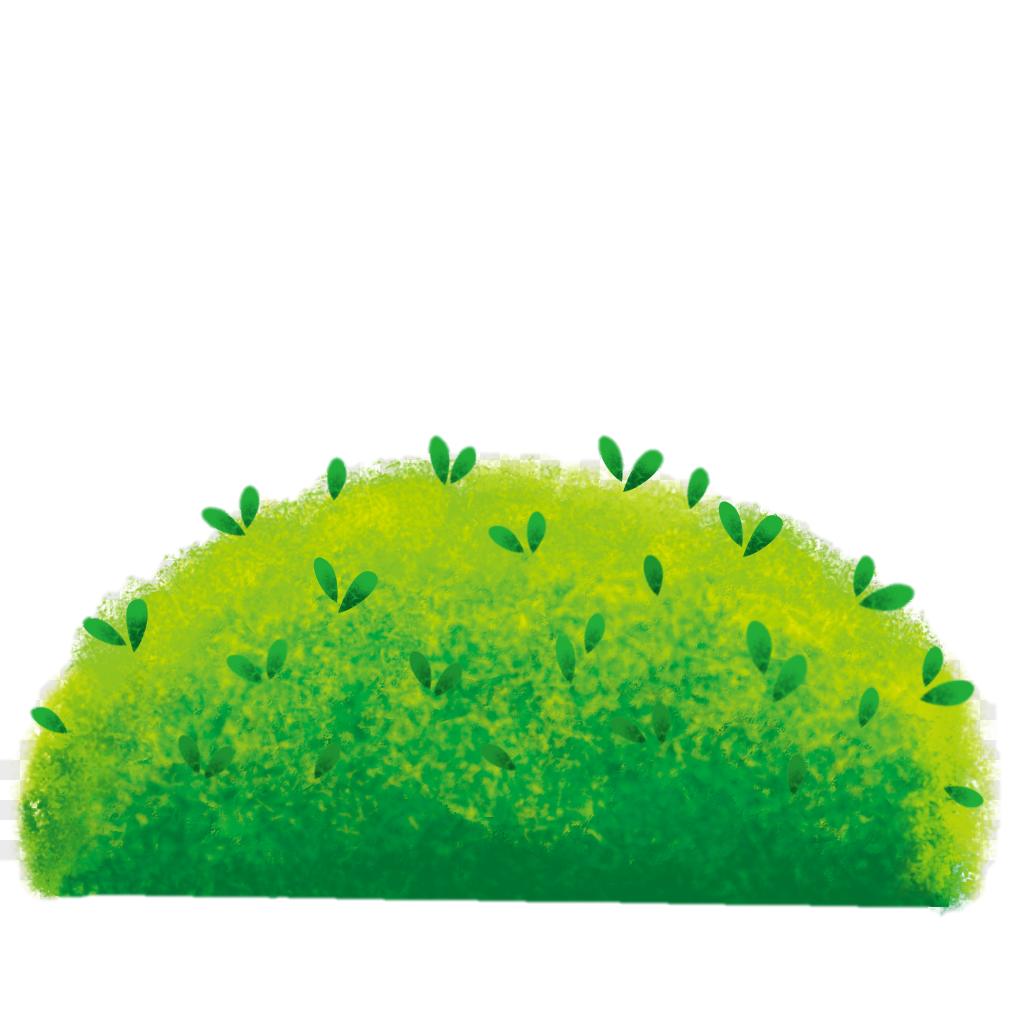 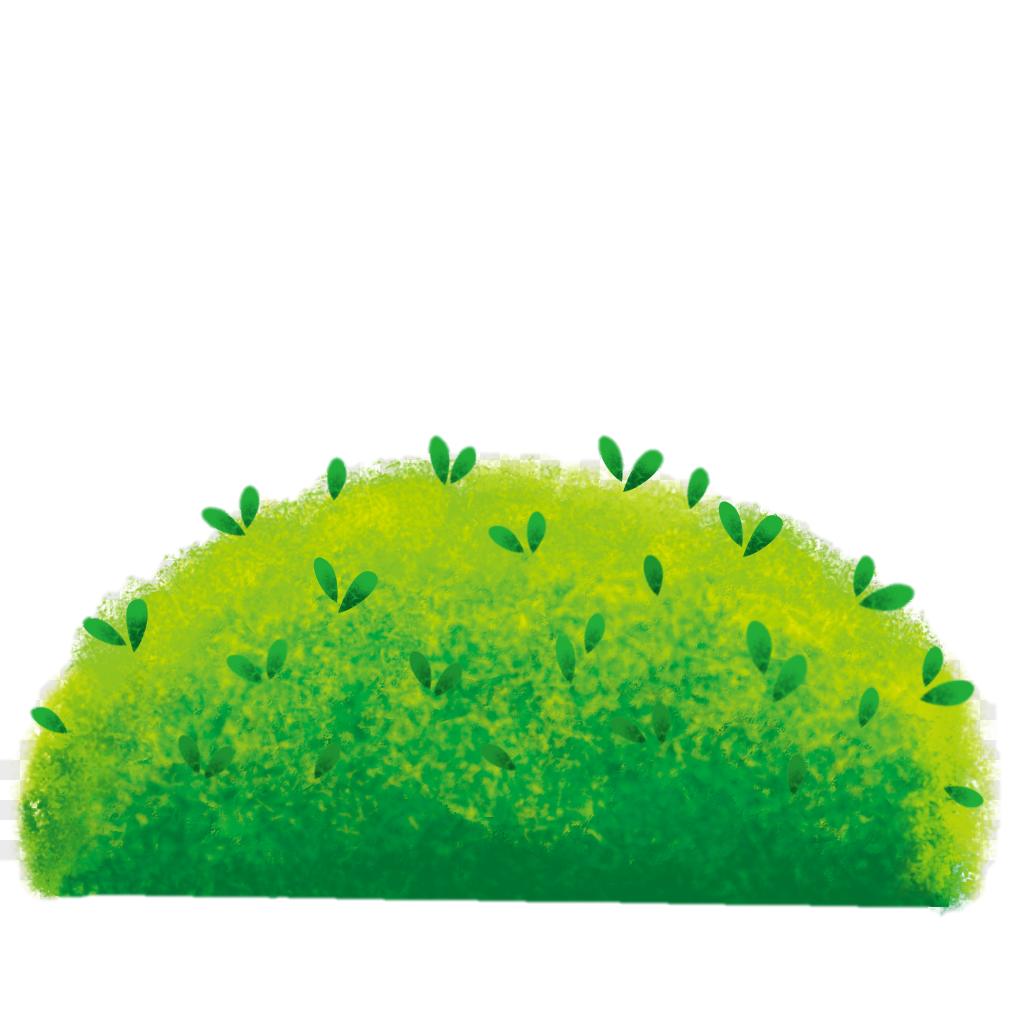 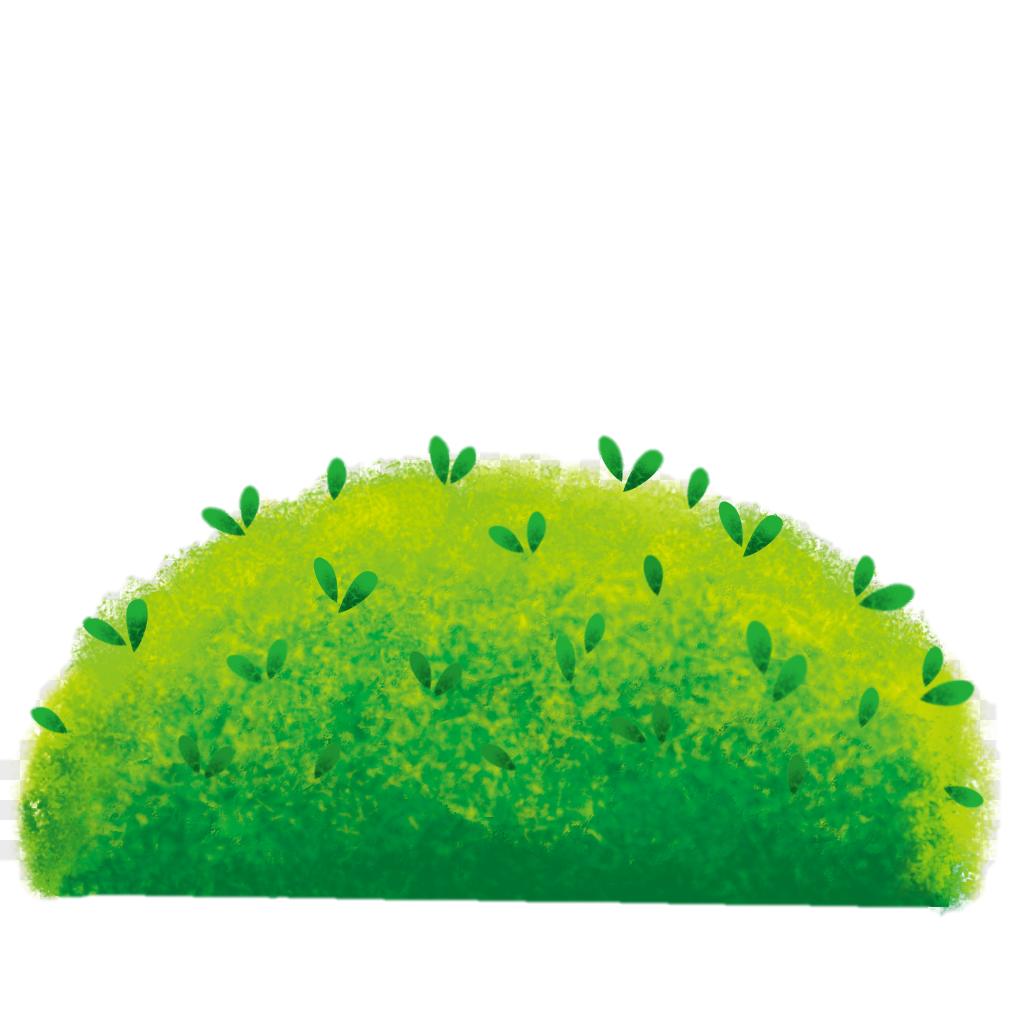 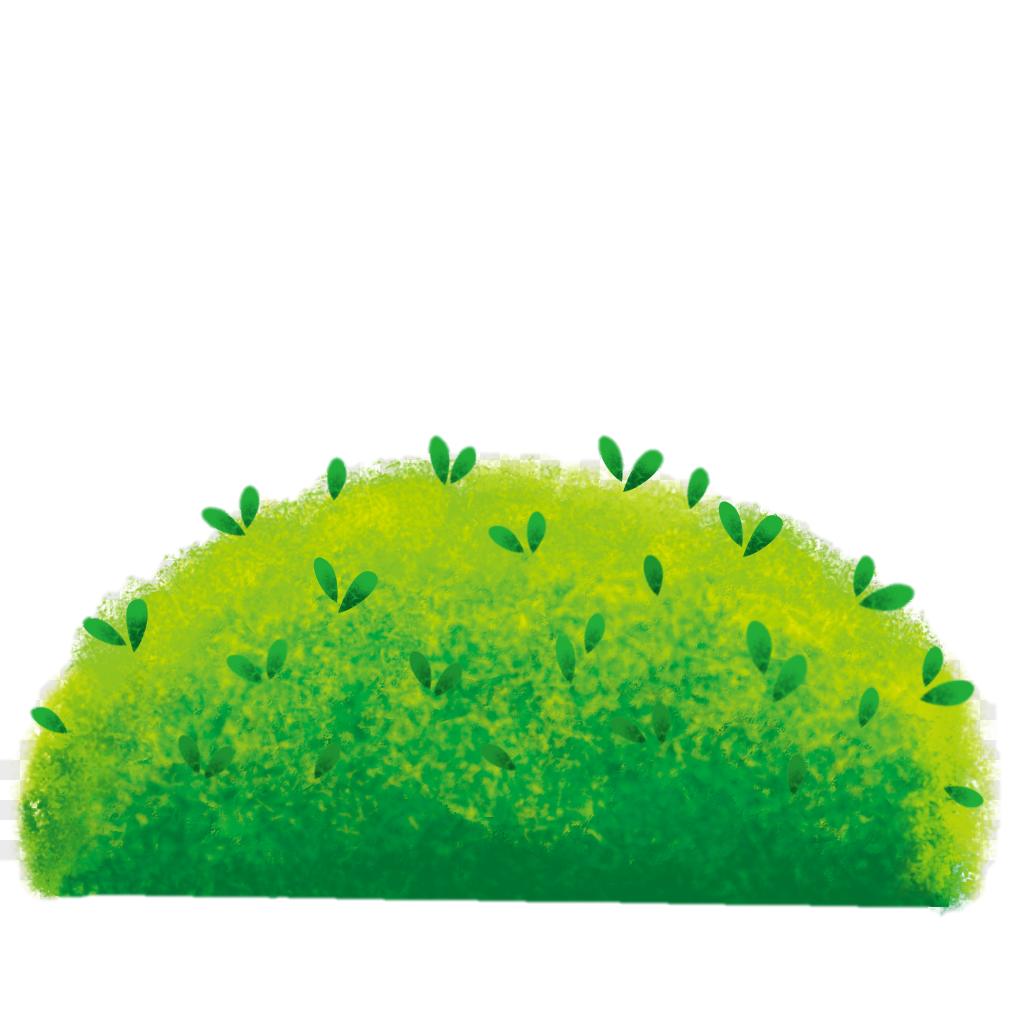 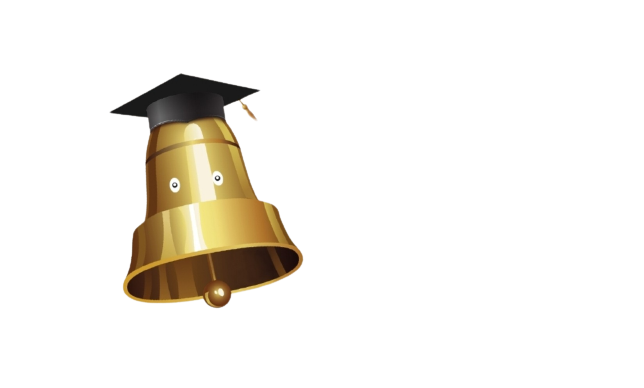 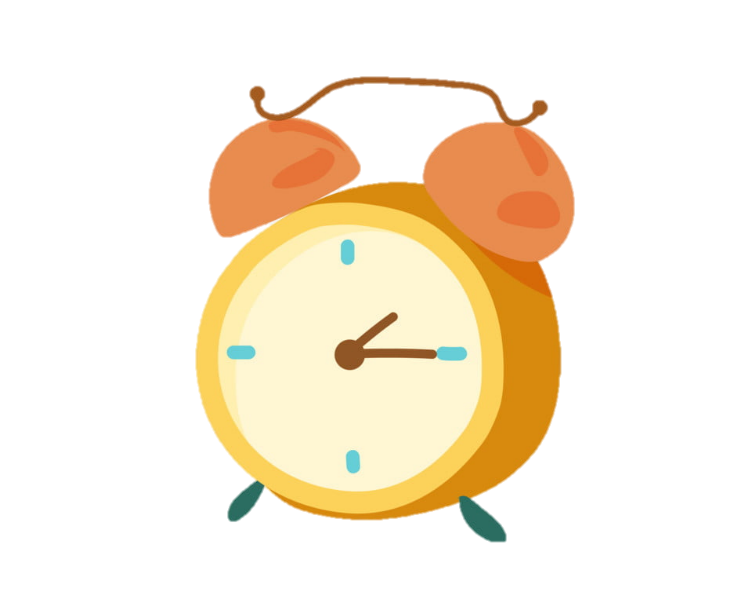 CÂU 31.  Gia đình như thế nào gọi là gia đình có 2 thế hệ?
0
1
2
3
4
5
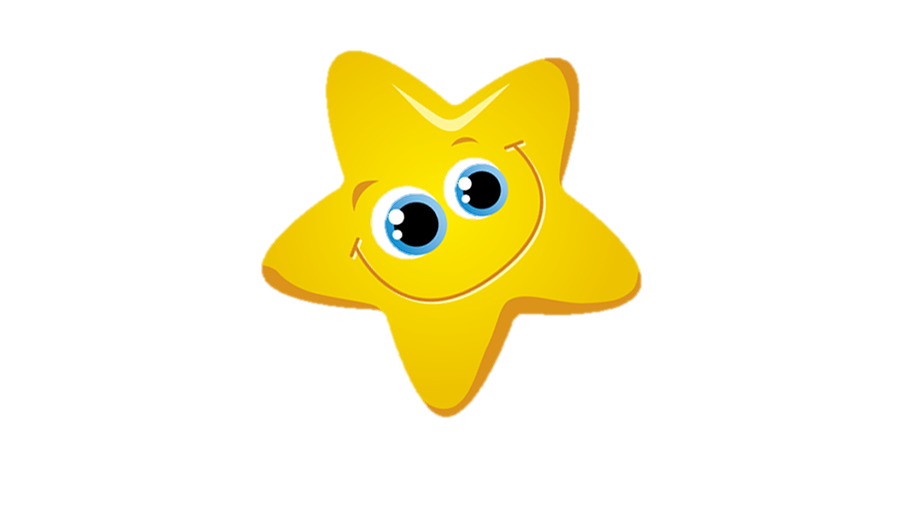 2
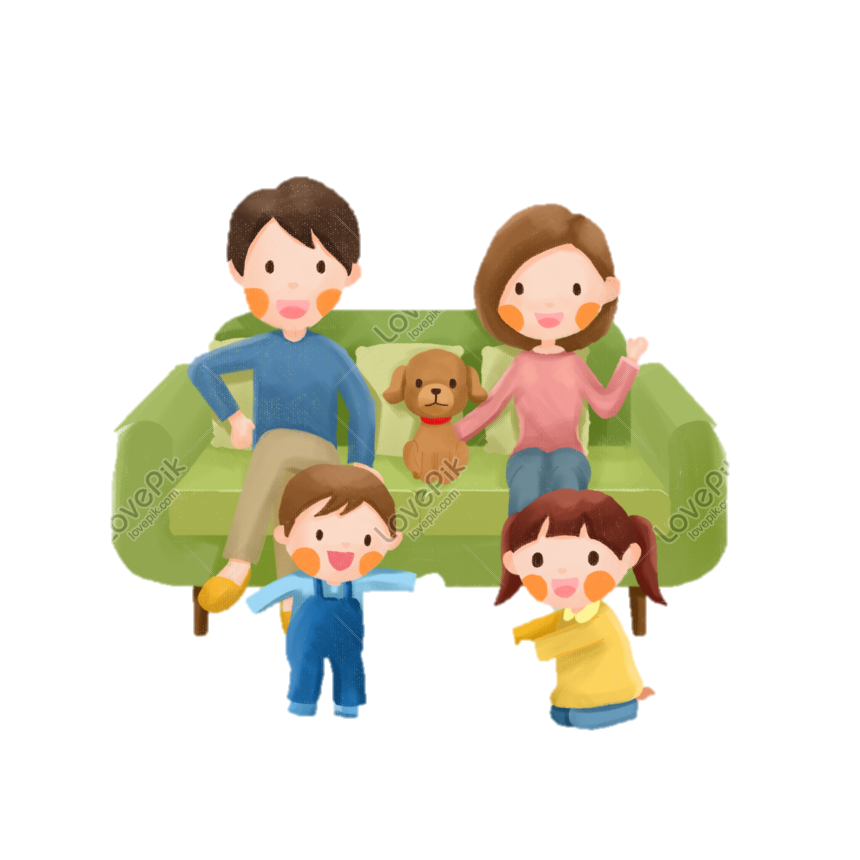 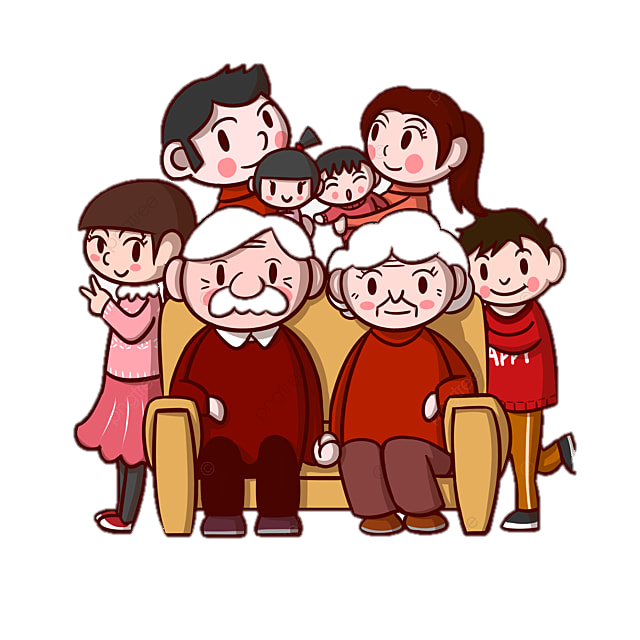 1
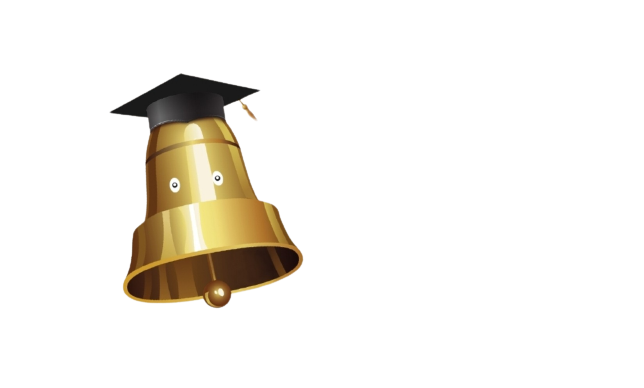 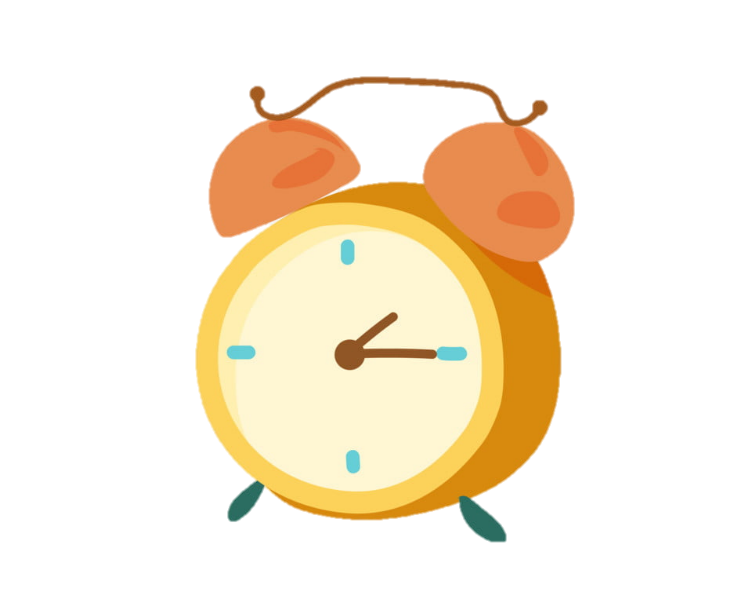 0
1
2
3
4
5
CÂU 32. Khối gì lăn được?
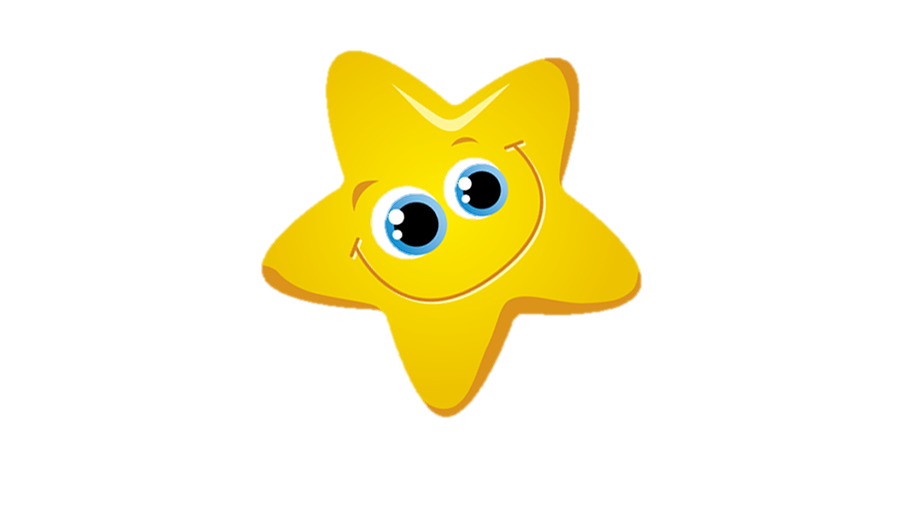 2
3
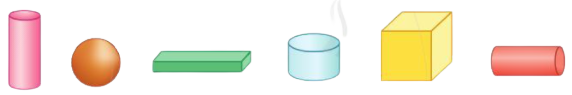 1
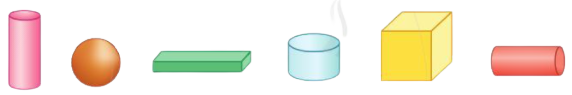 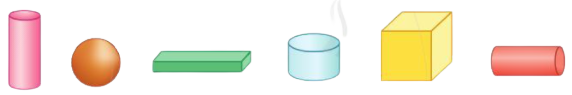 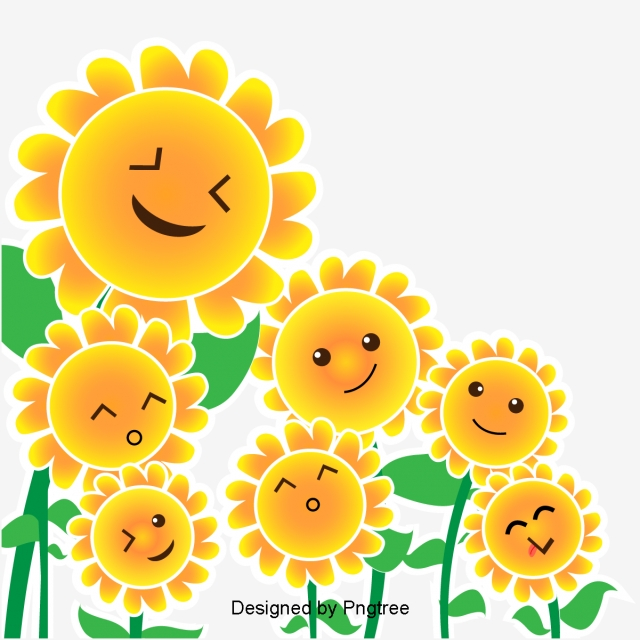 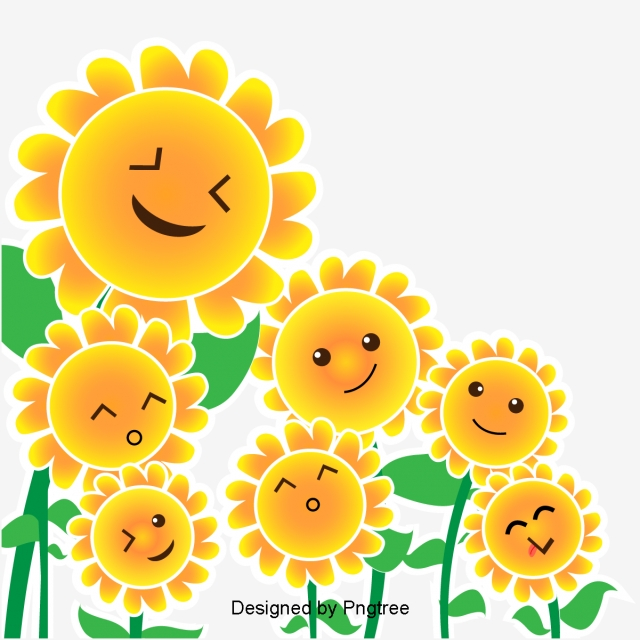 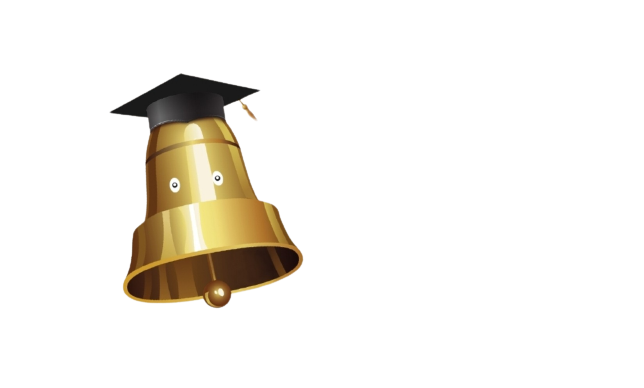 CÂU 33. Tín hiệu đèn giao thông màu đỏ báo hiệu chúng ta điều gì?
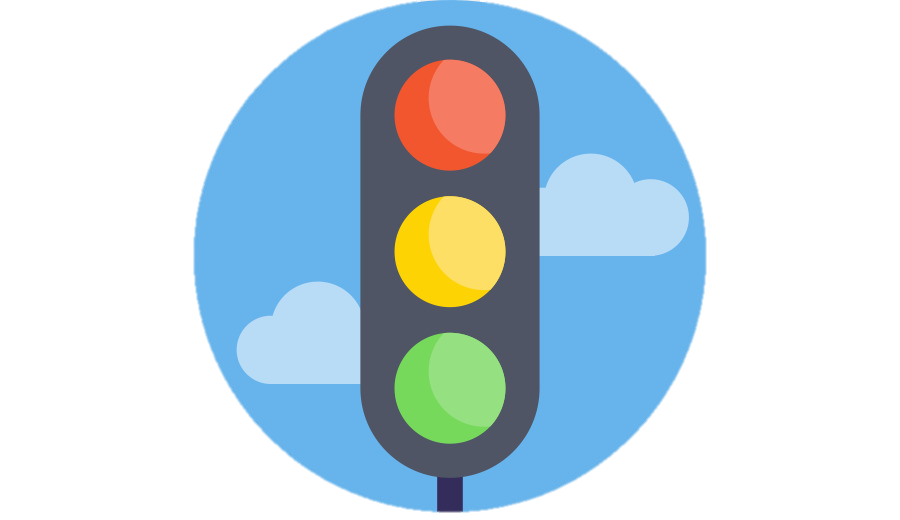 1
3
2
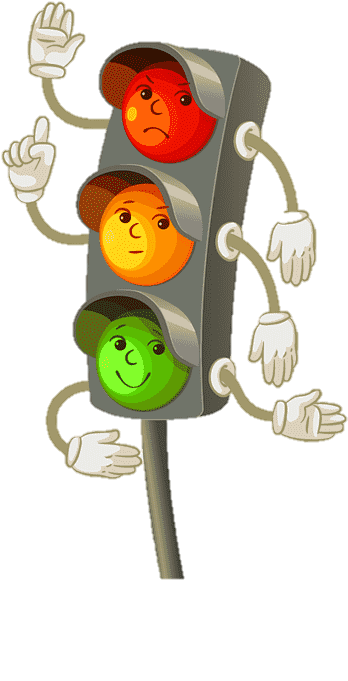 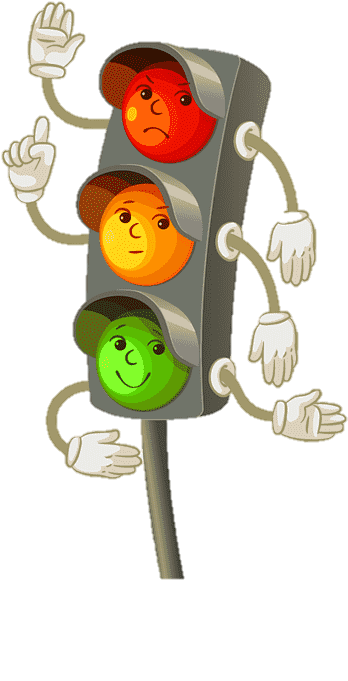 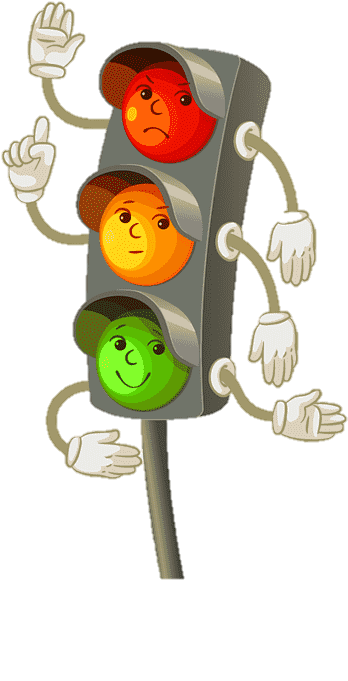 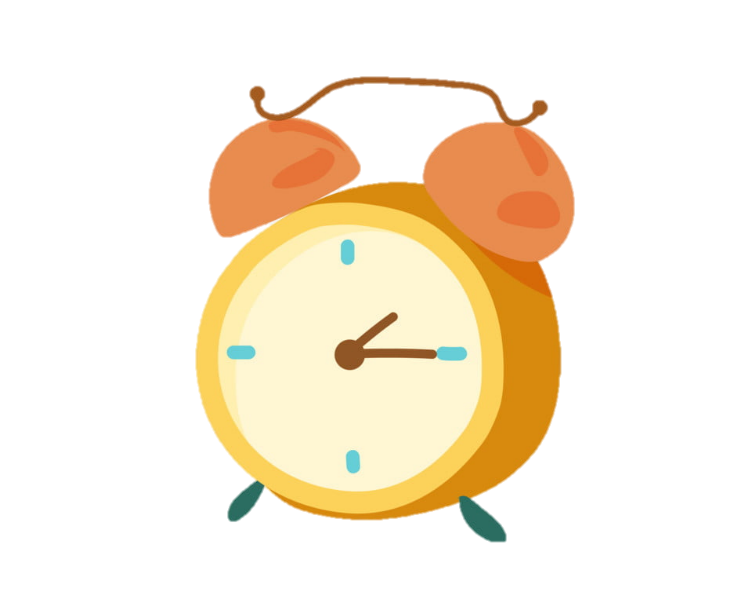 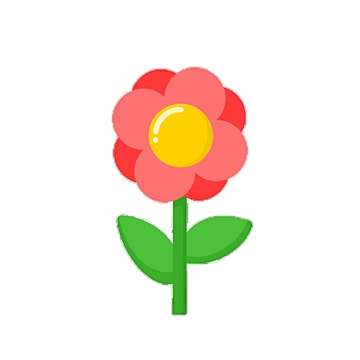 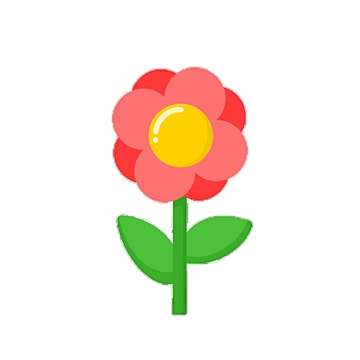 0
1
2
3
4
5
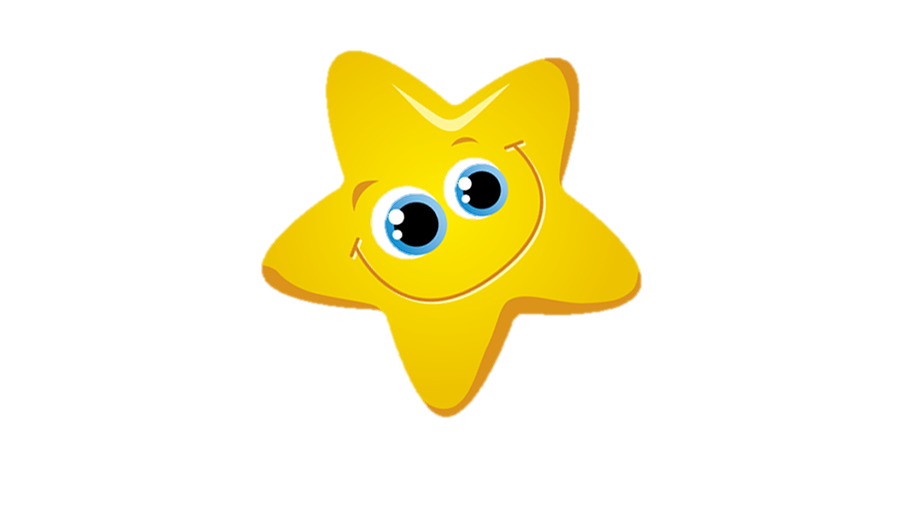 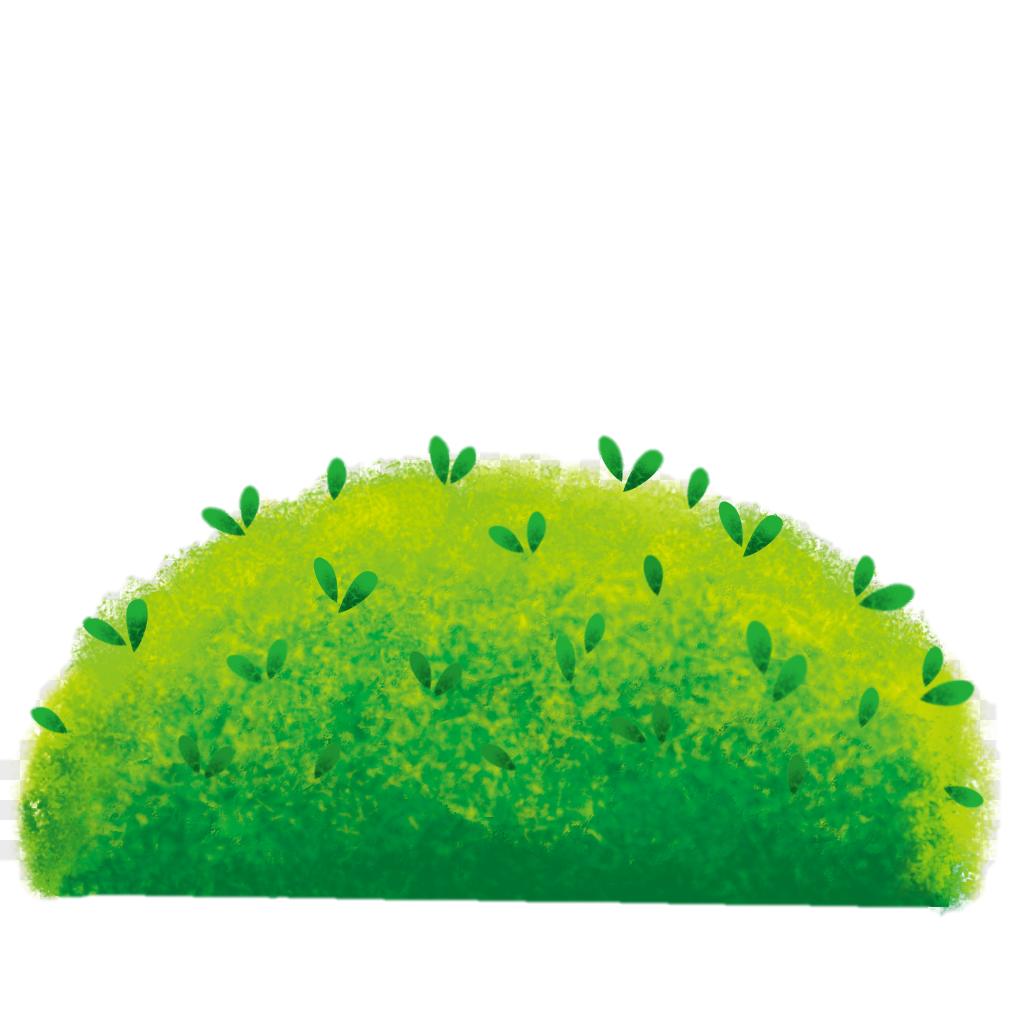 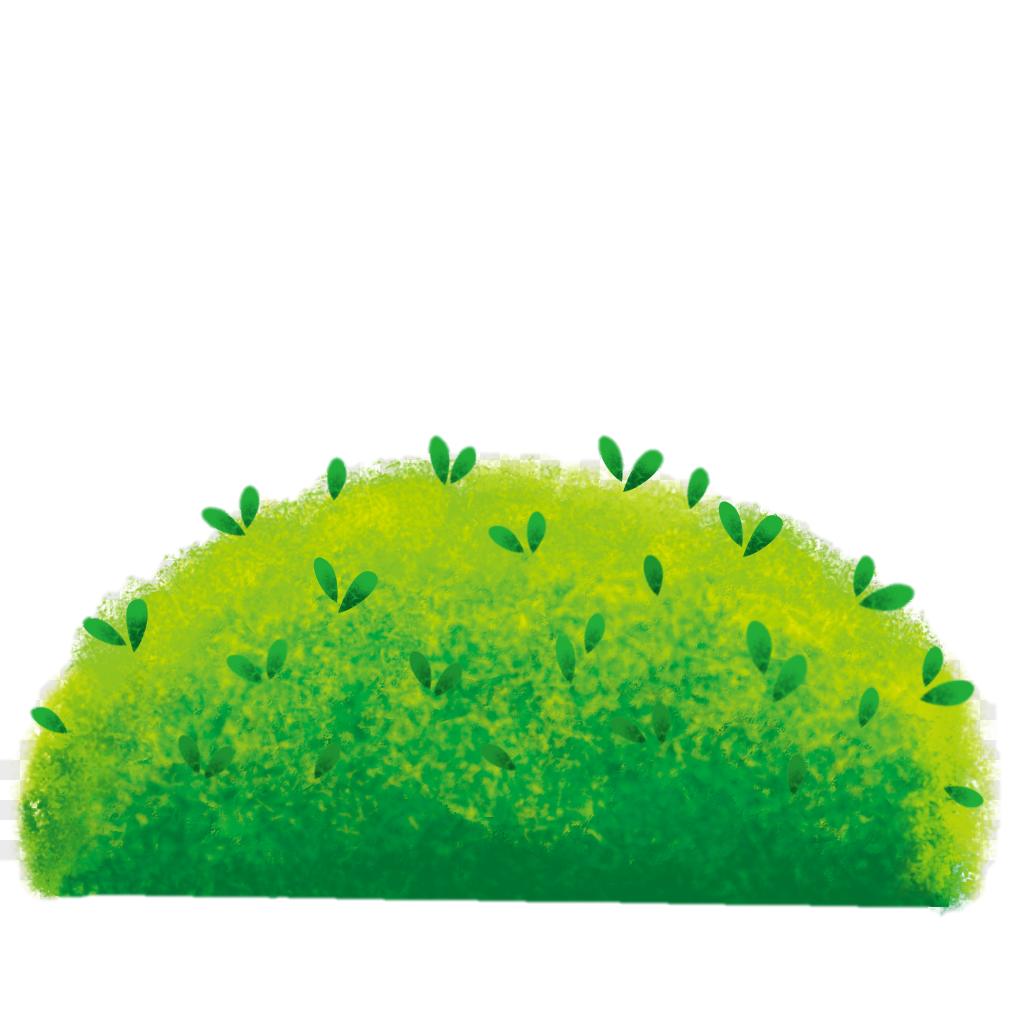 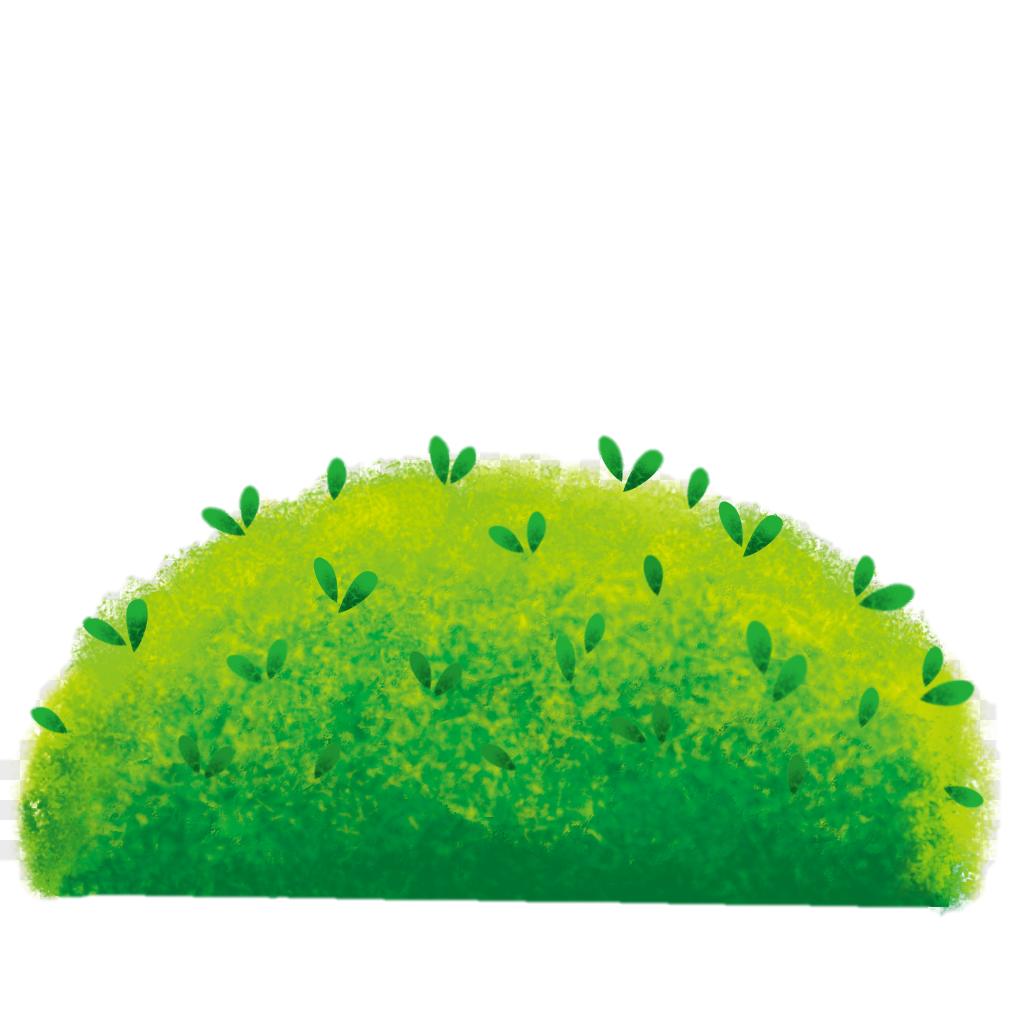 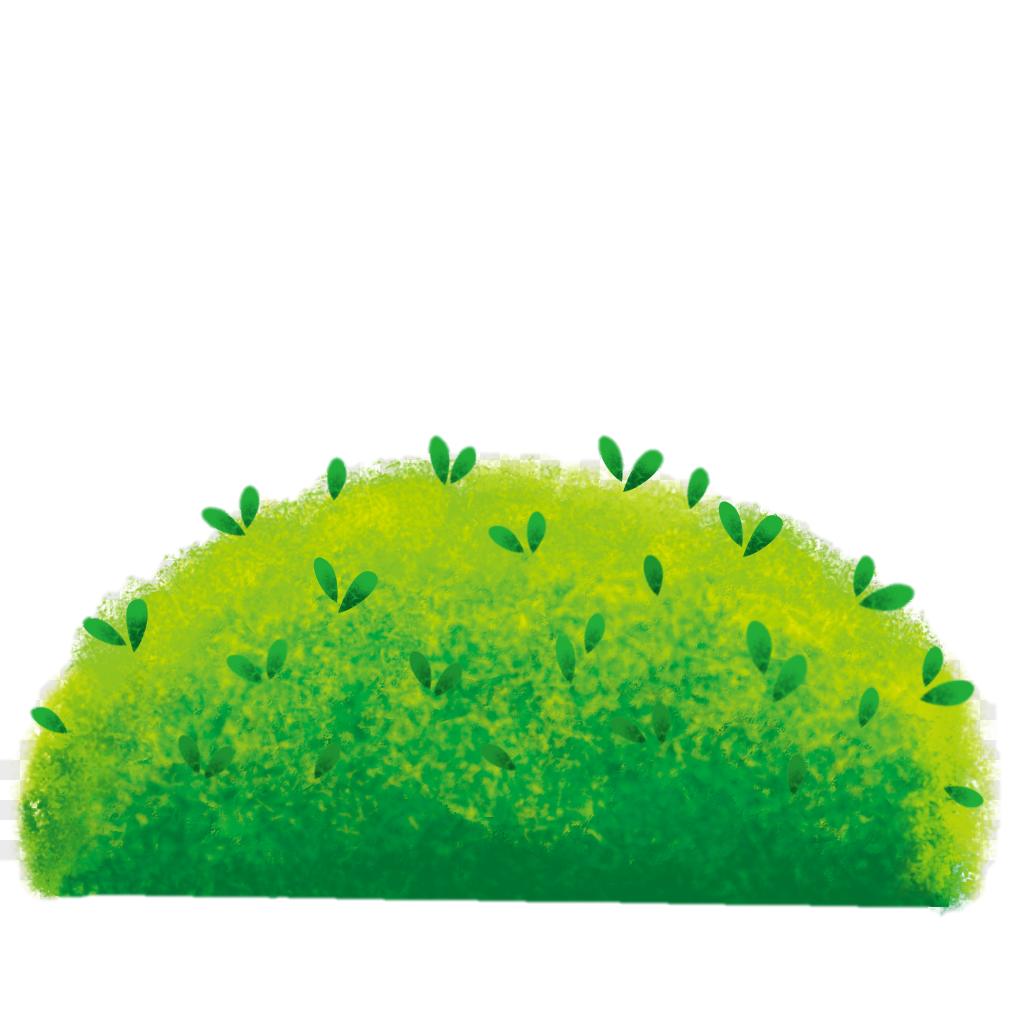 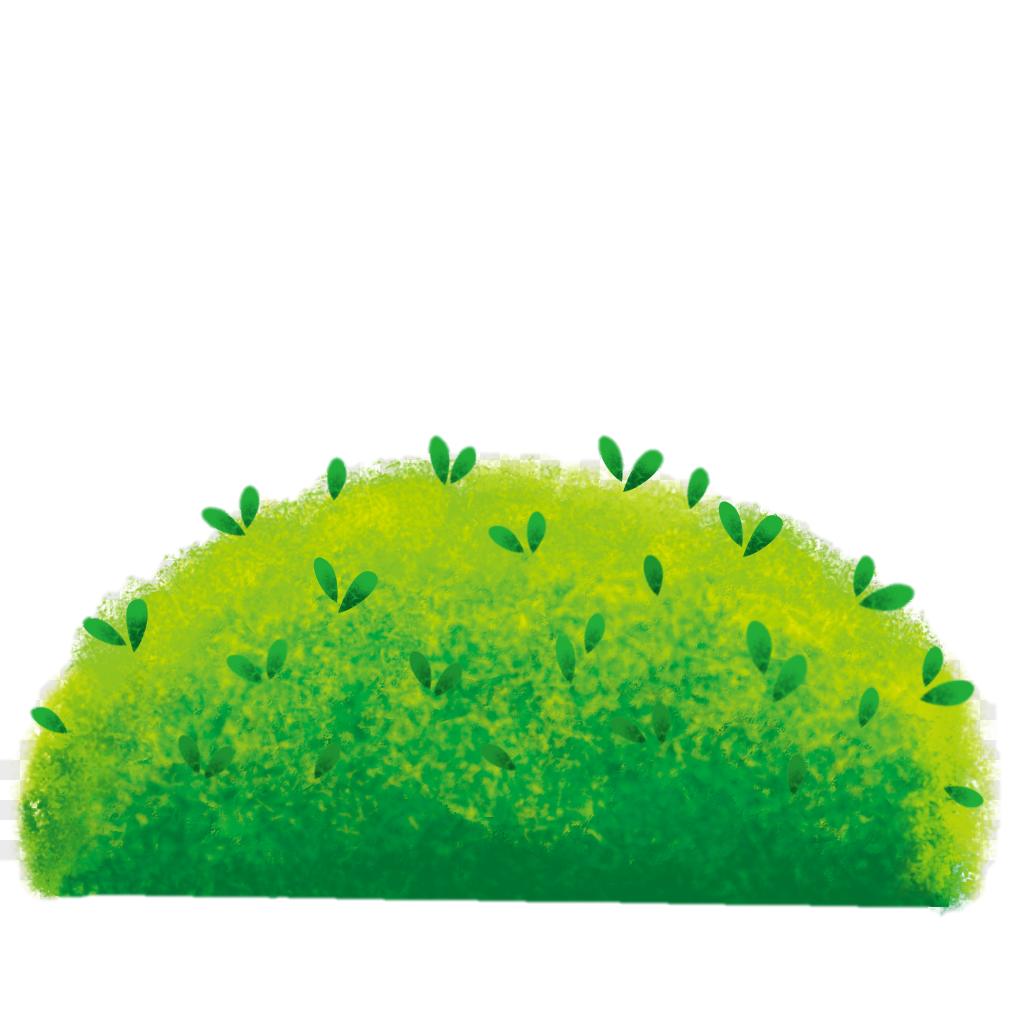 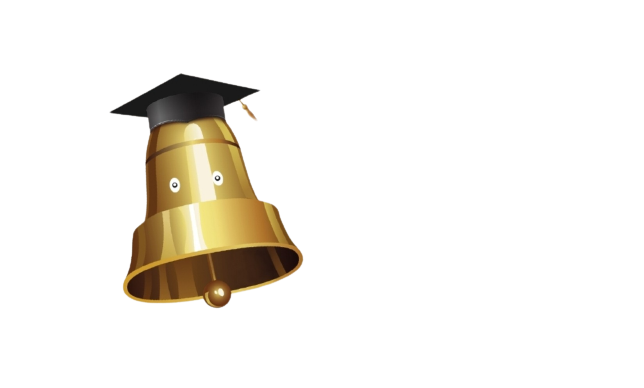 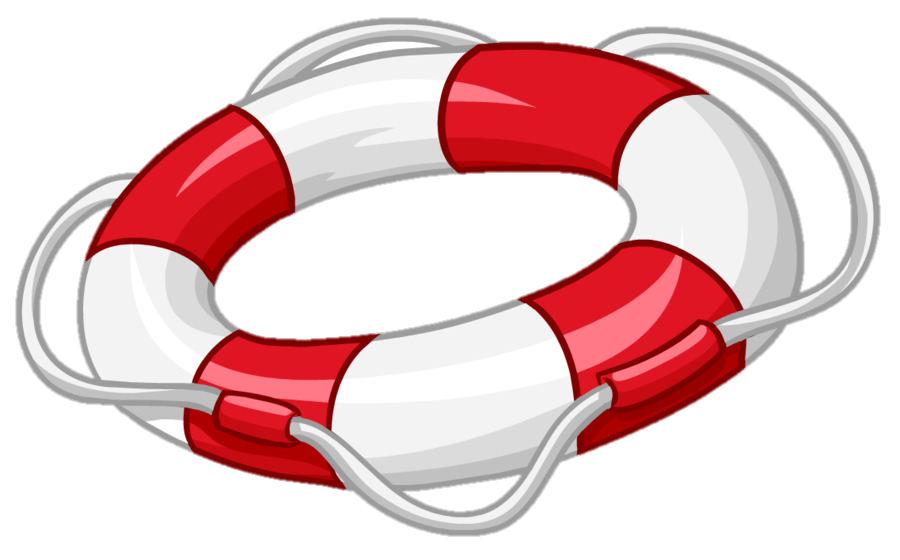 Cứu Trợ
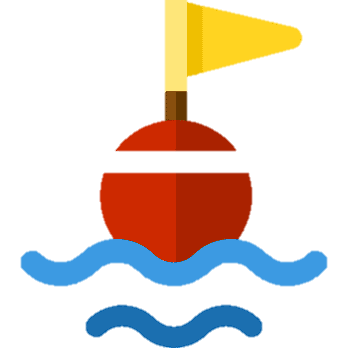 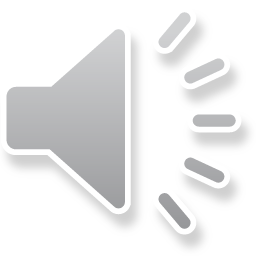 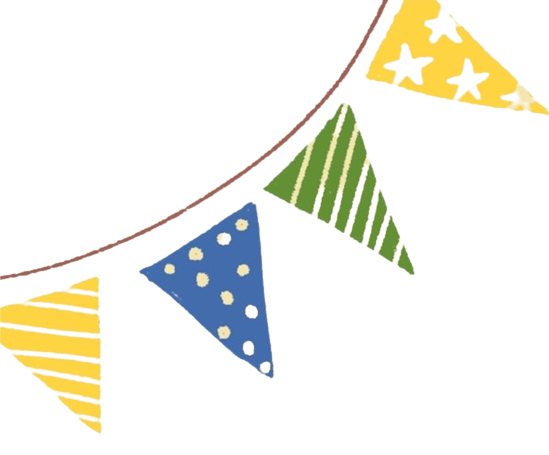 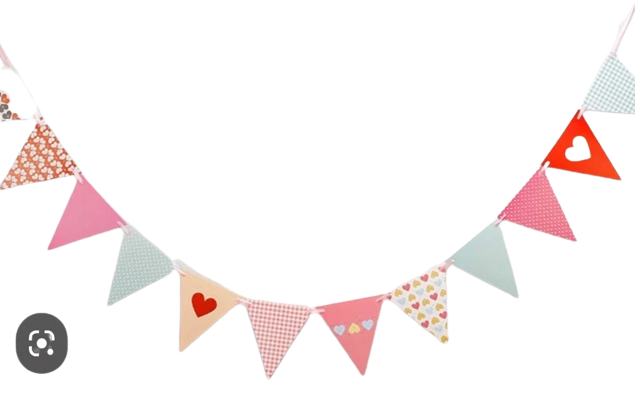 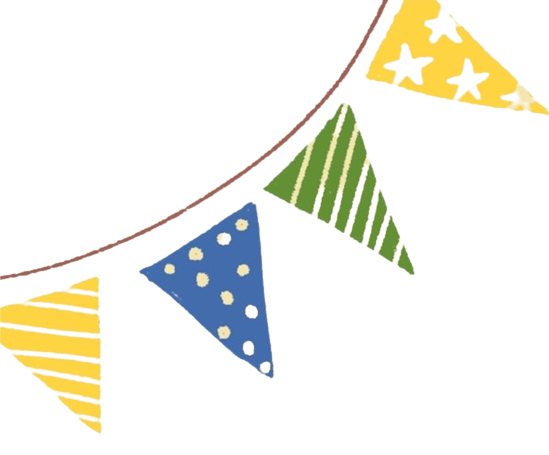 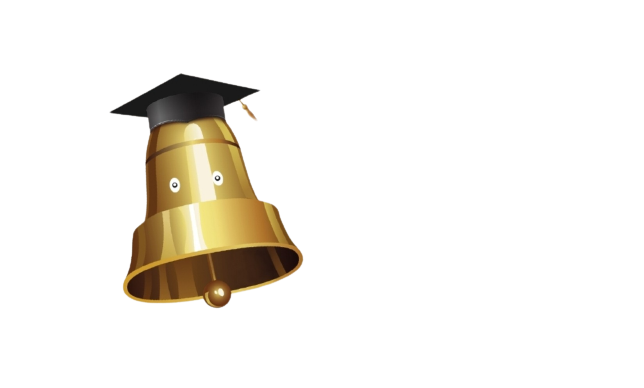 Hội thi
RUNG CHUÔNG VÀNG
Sẵn sàng tỏa sáng
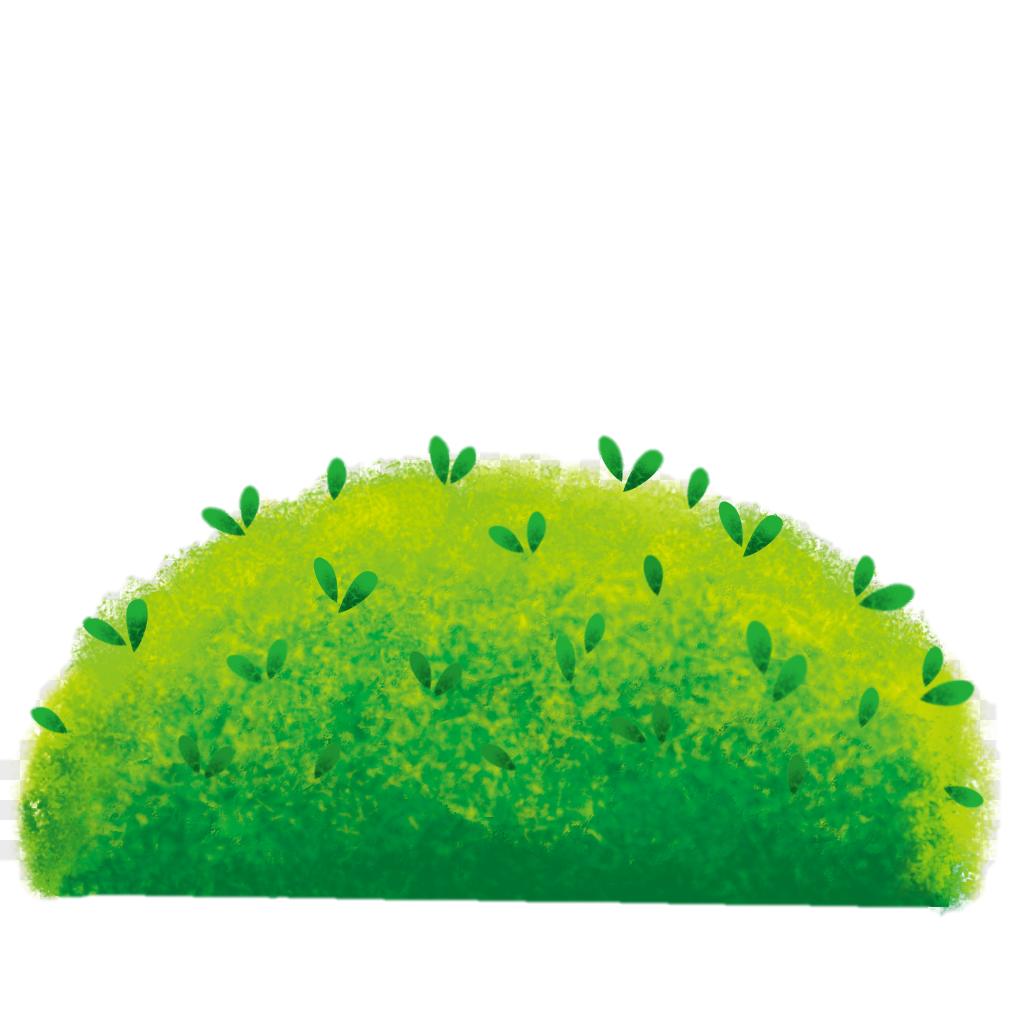 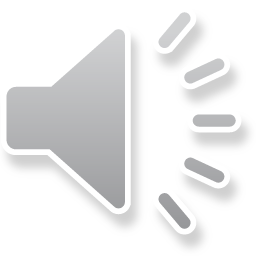 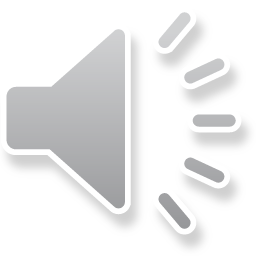 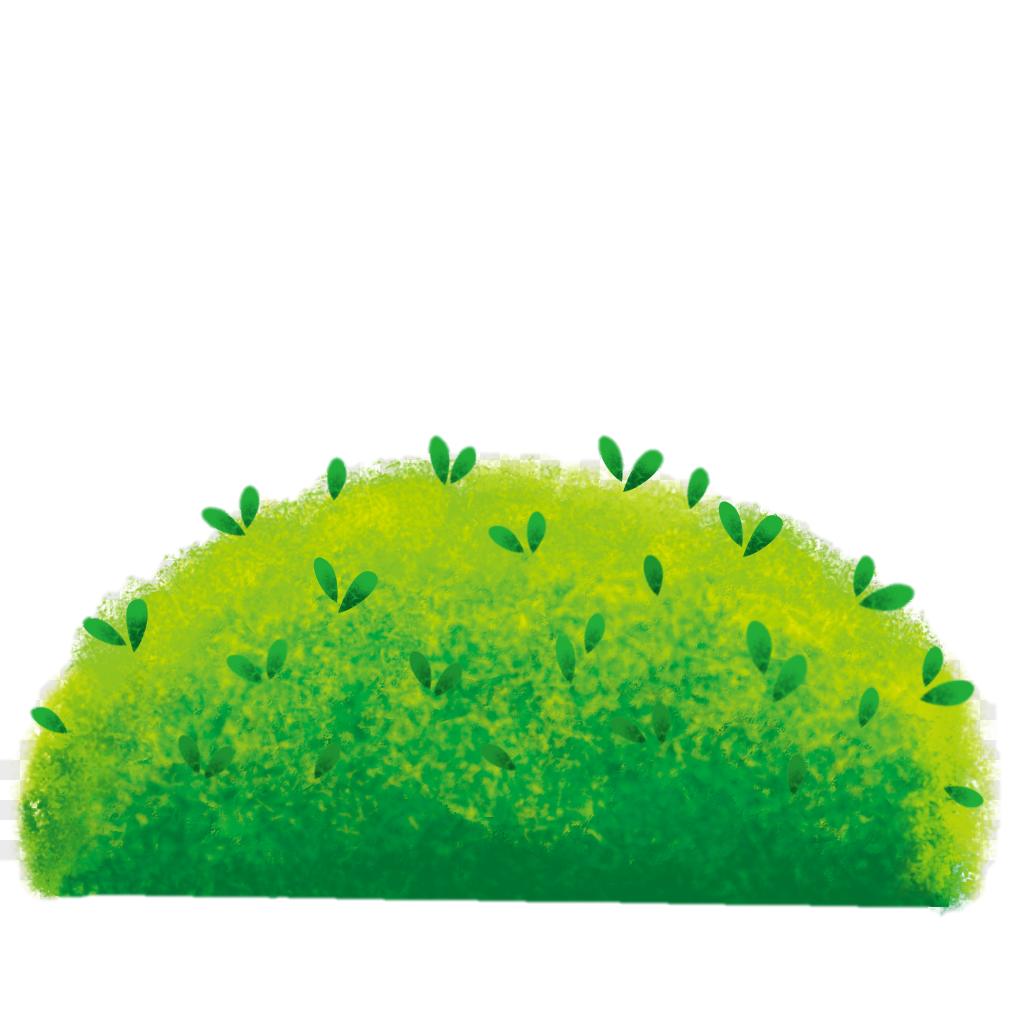 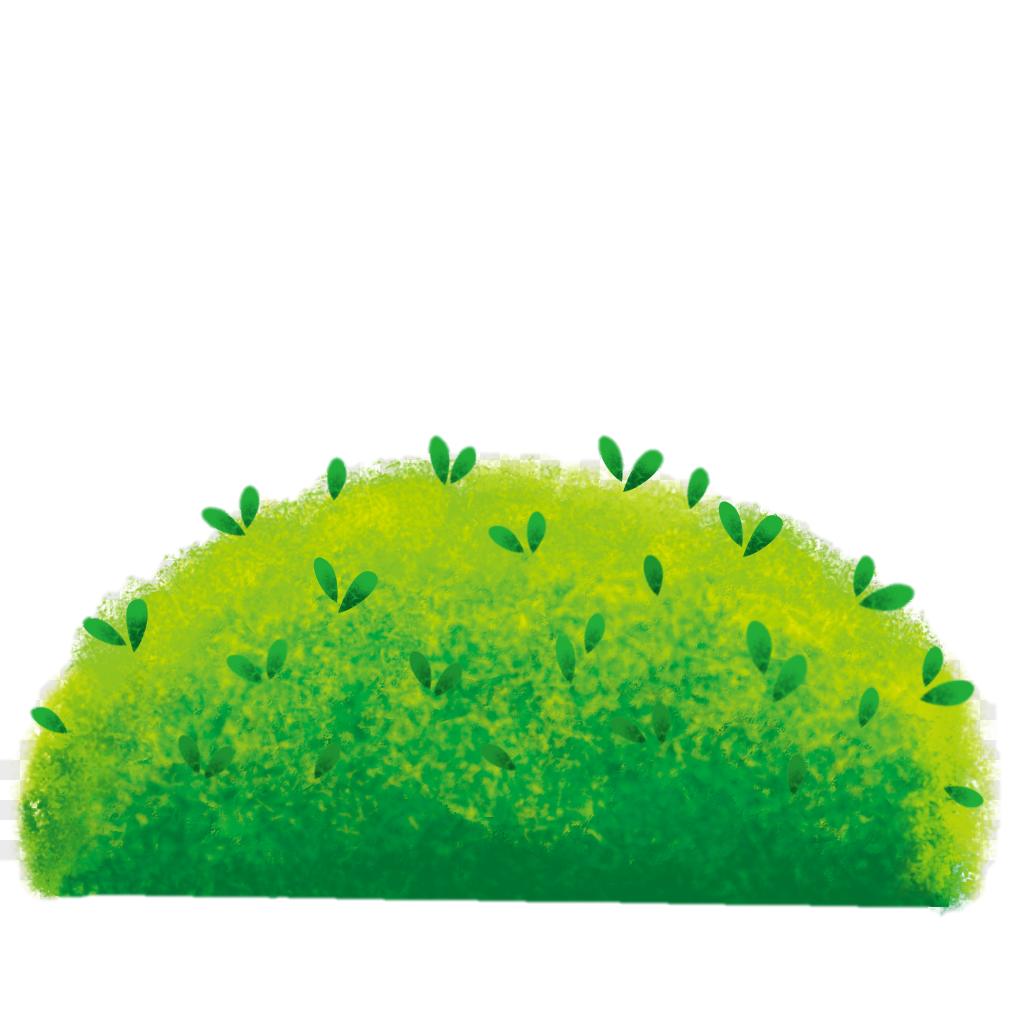 Kết thuc
Trao quà
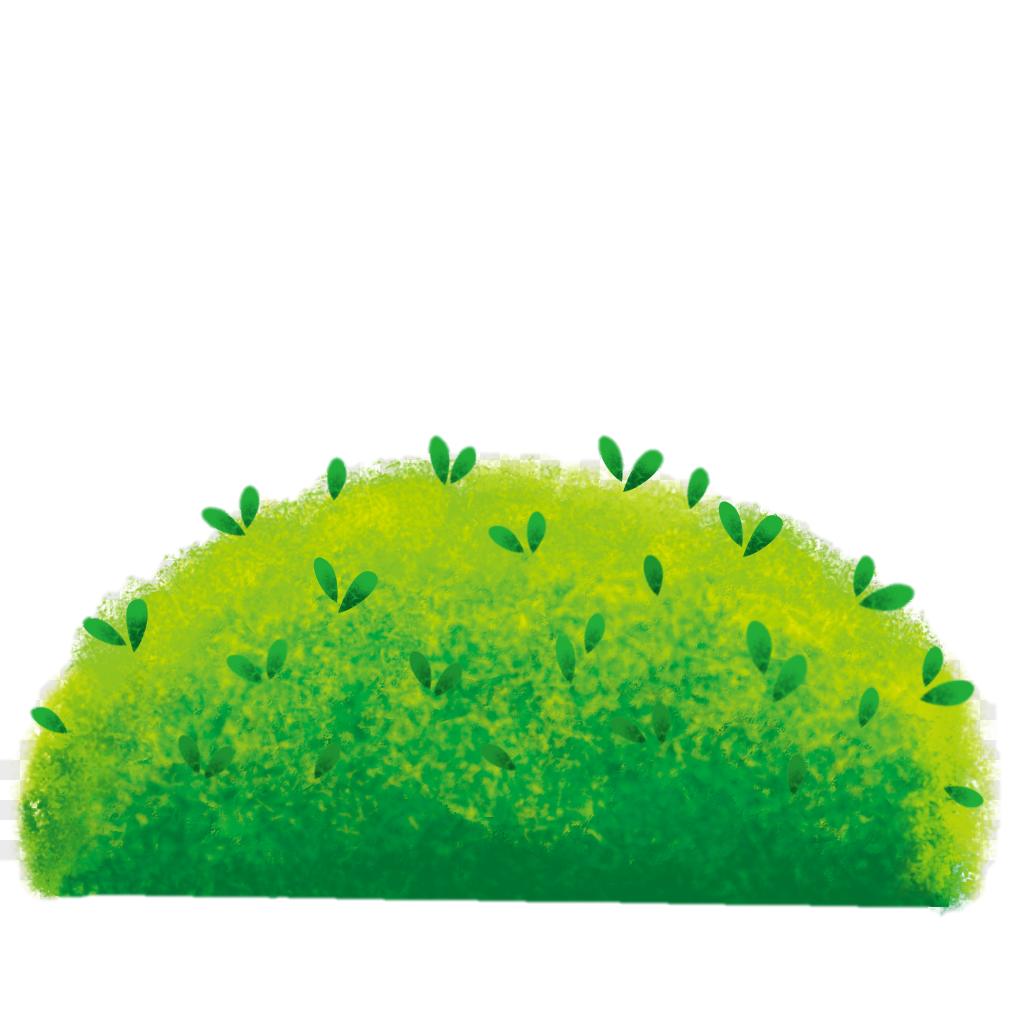 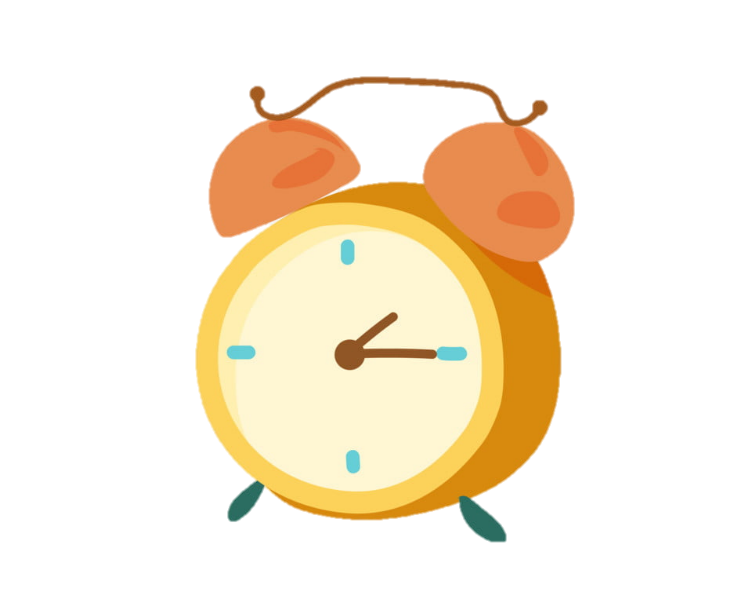 0
1
2
3
4
5
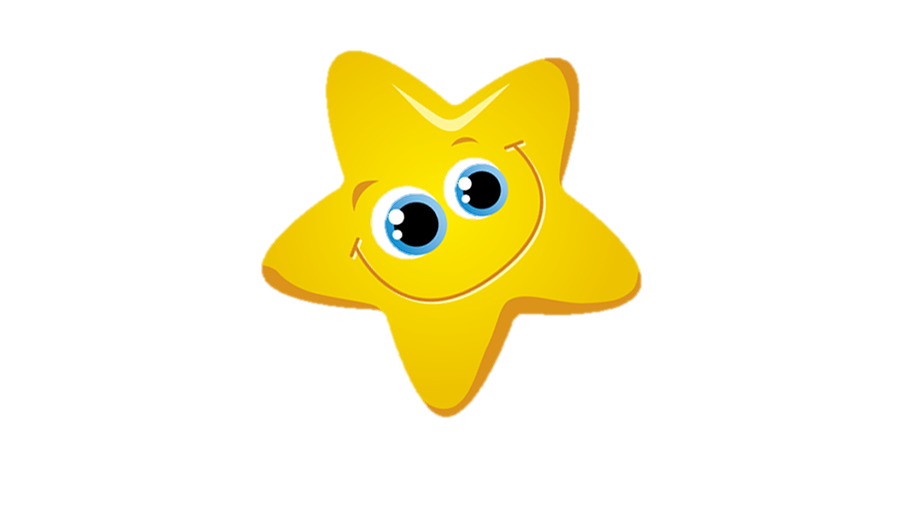 Hội Thi
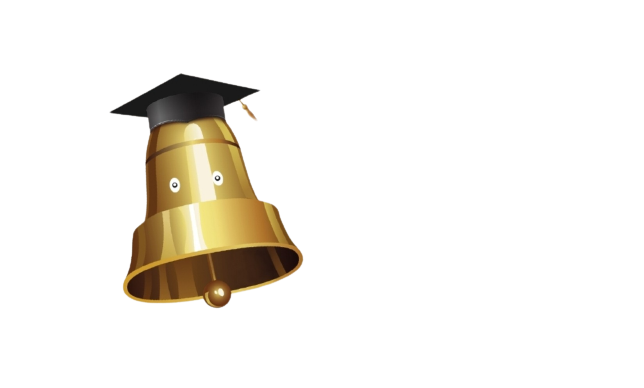 RUNG CHUÔNG VÀNG
Sẵn sàng tỏa sáng
Năm học 2022-2023
Phước cát 2, ngày 31 tháng 3 năm 2023
Cái này để dán dưới chổ ngồi 38 số từ số 01 đến 38
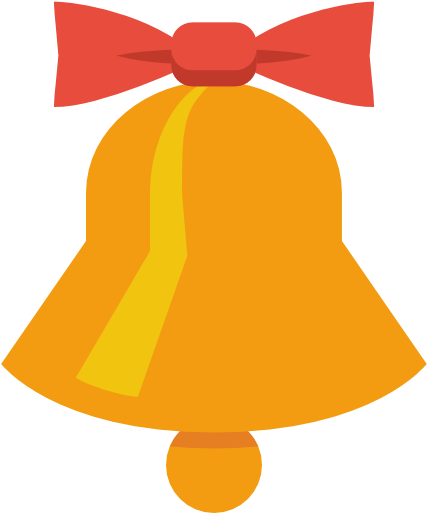 01
02
01
Màu đỏ là số lẻ: 01, 03, 05 ….
Màu xanh là số chẵn: 02, 04, 06 ….
Cái này để đeo trước ngực 38 cái, từ số 01 đến 38